Azul Term 2
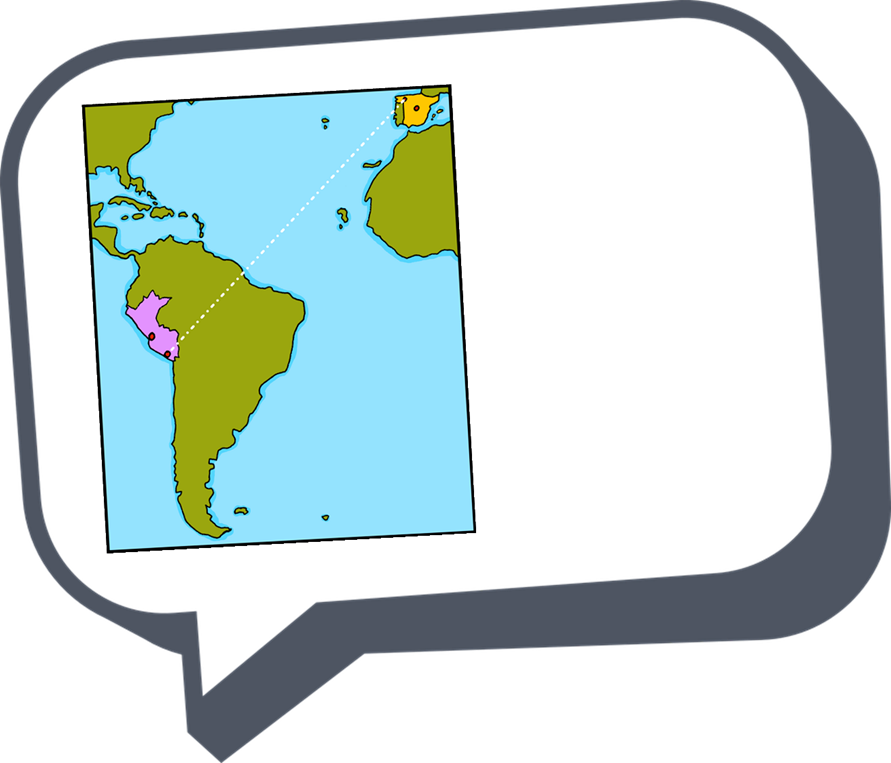 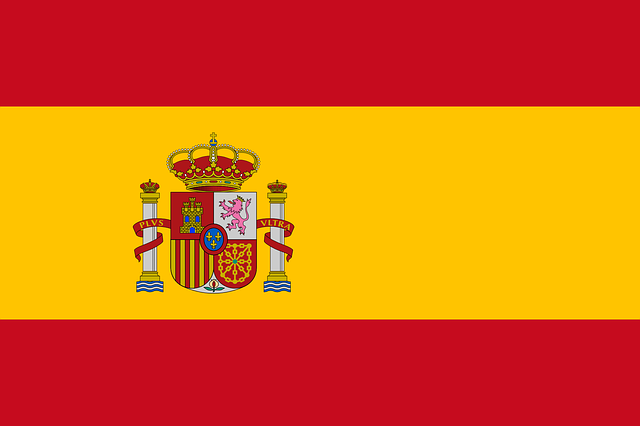 ¡hola!
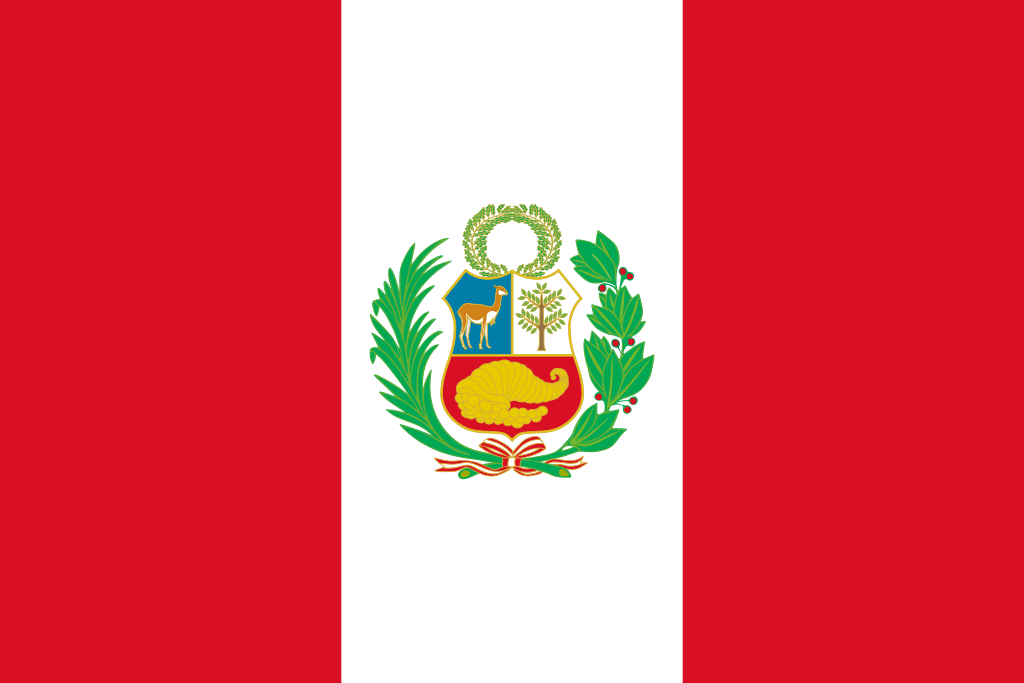 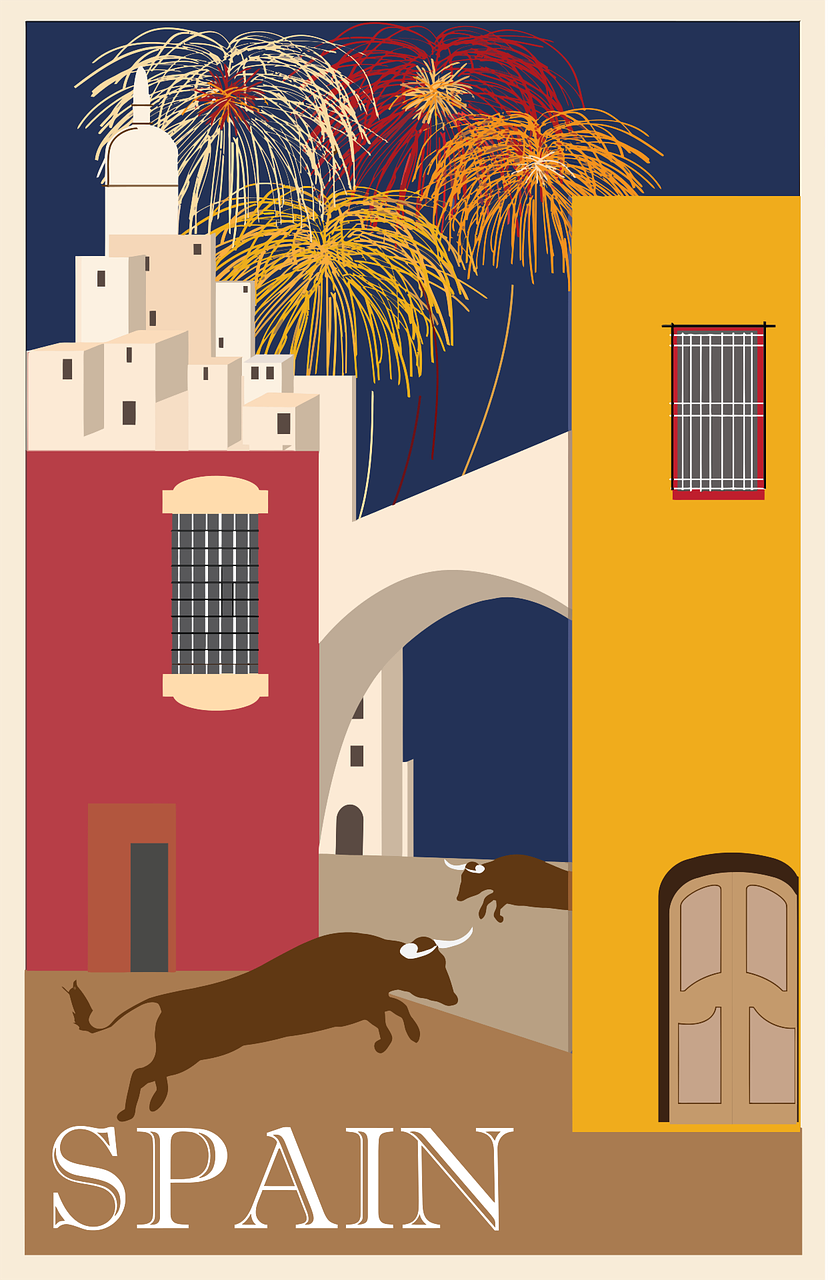 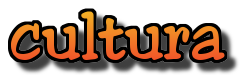 español
español - cover
Nombre : ……………………………………………….
Profesor (a) : ……………………………………..
Clase : ……………………………………………..
Contents
La familia Mamani Flores
Characters
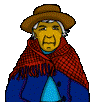 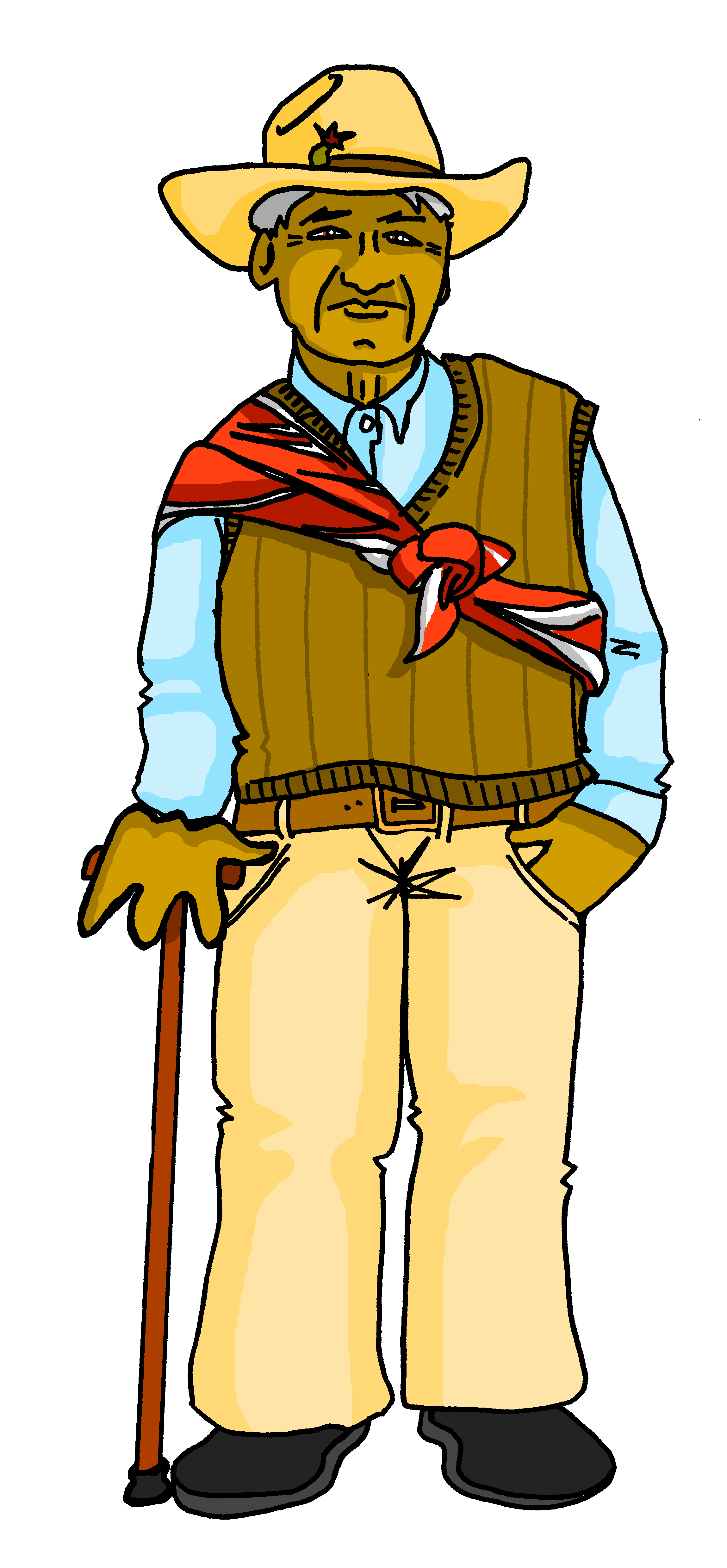 Miguel
Valeria
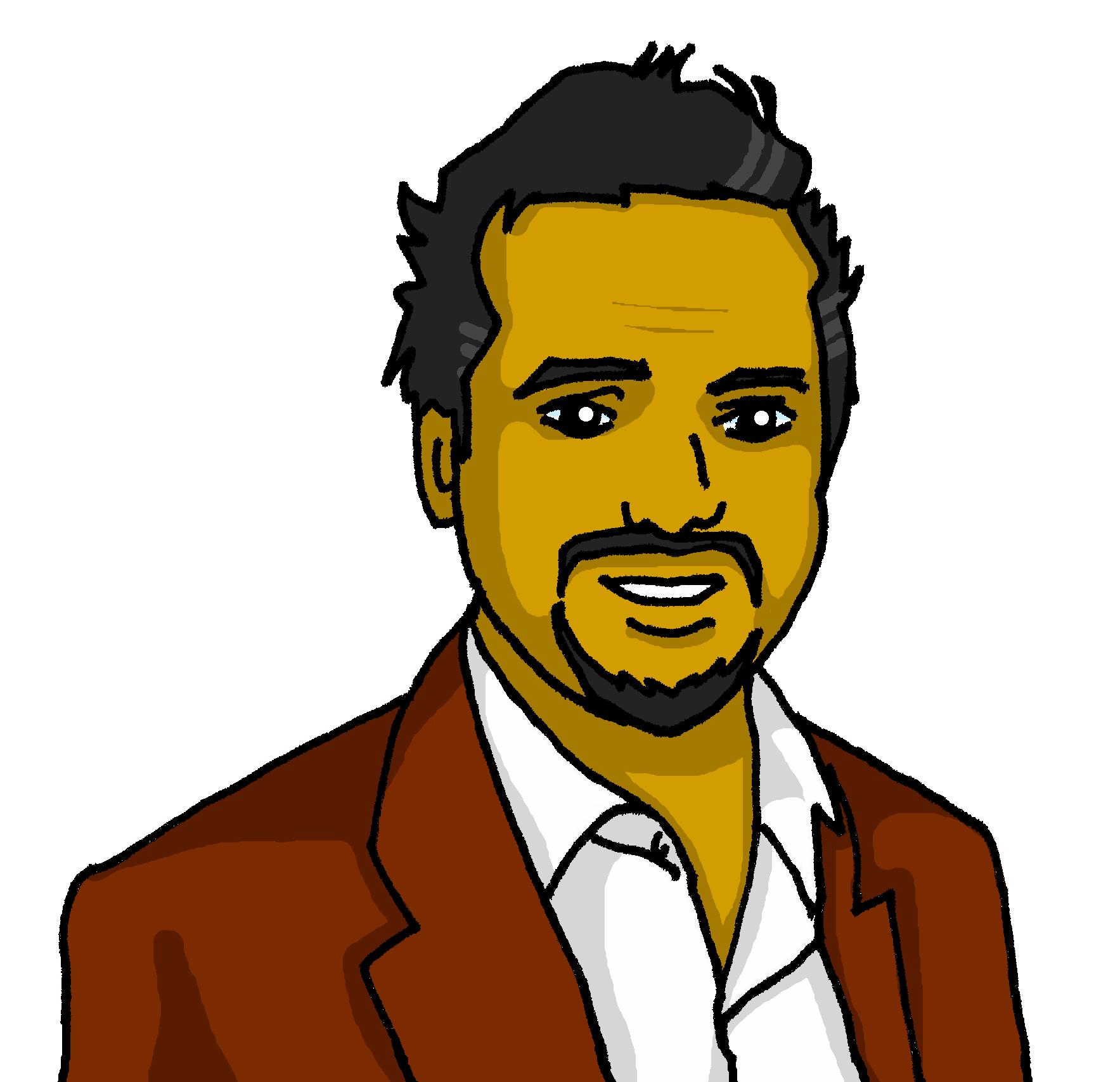 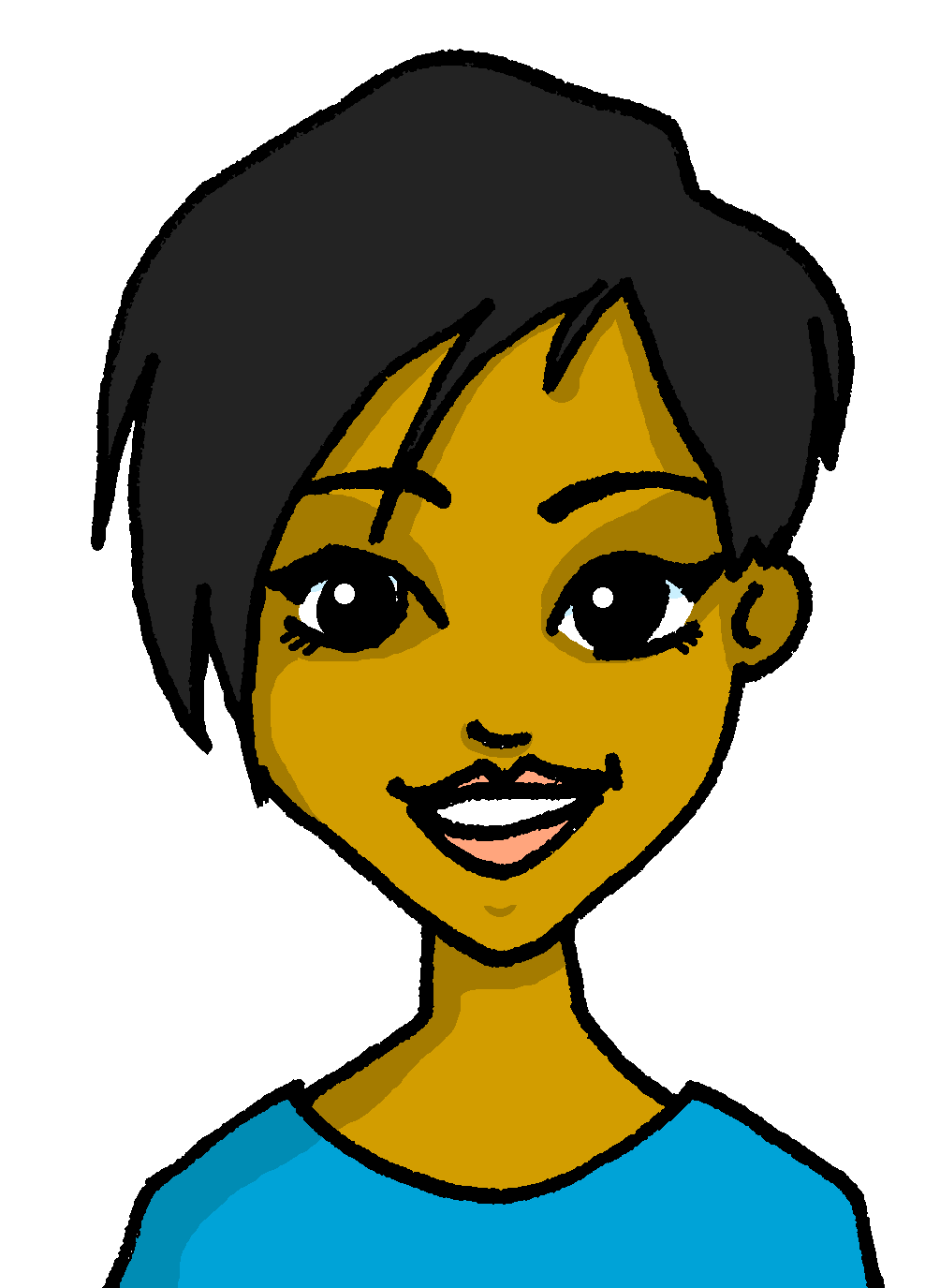 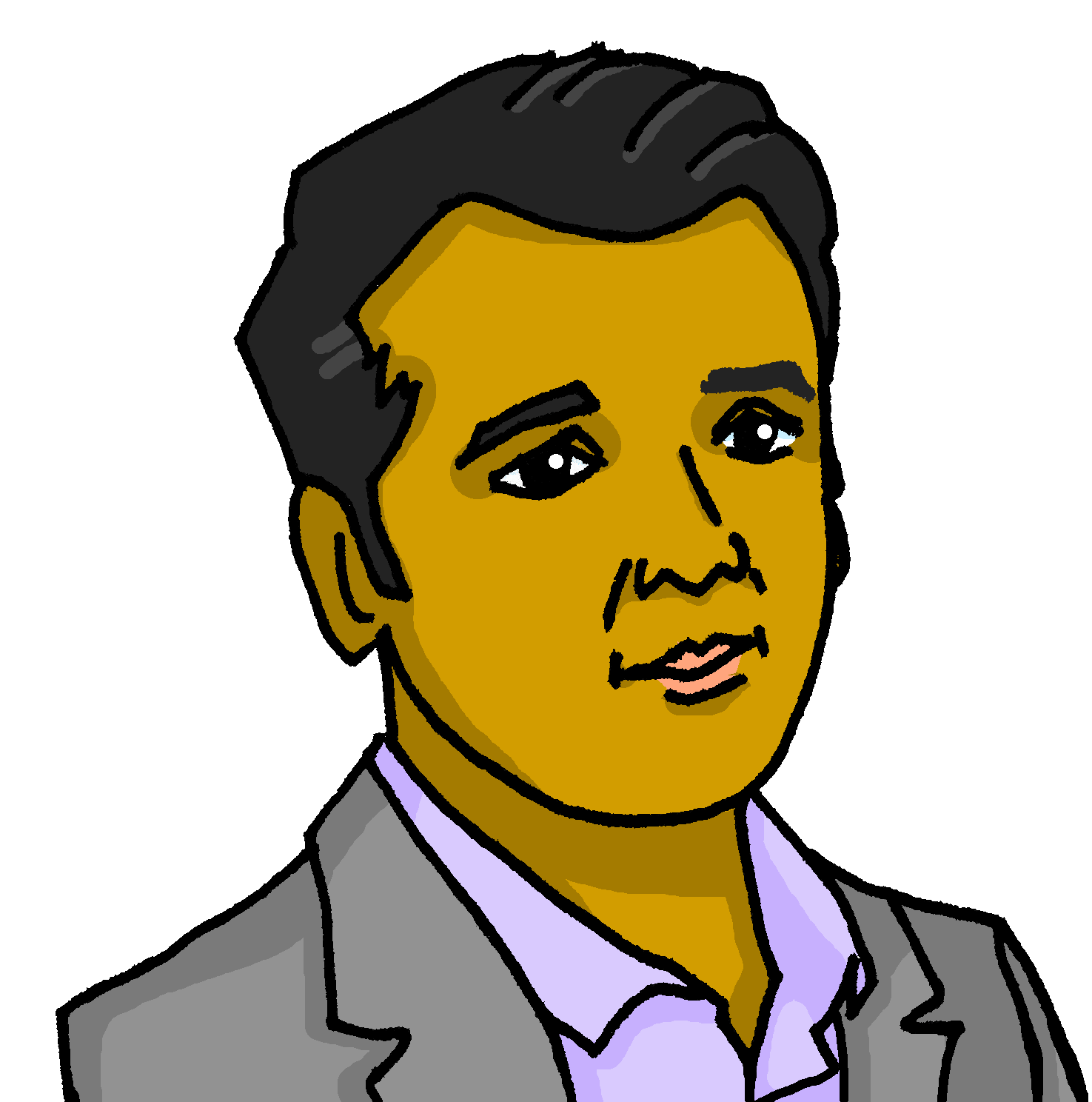 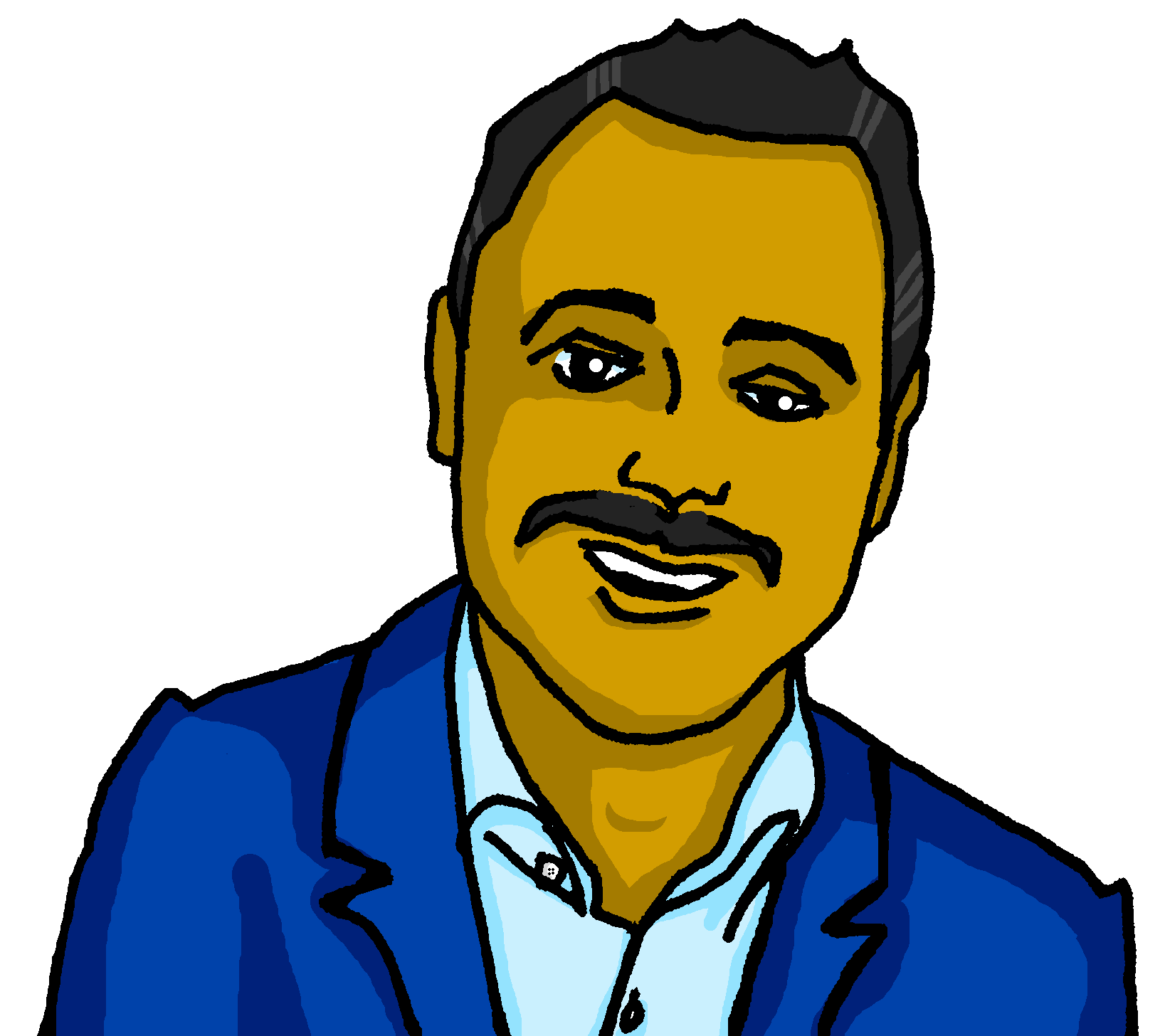 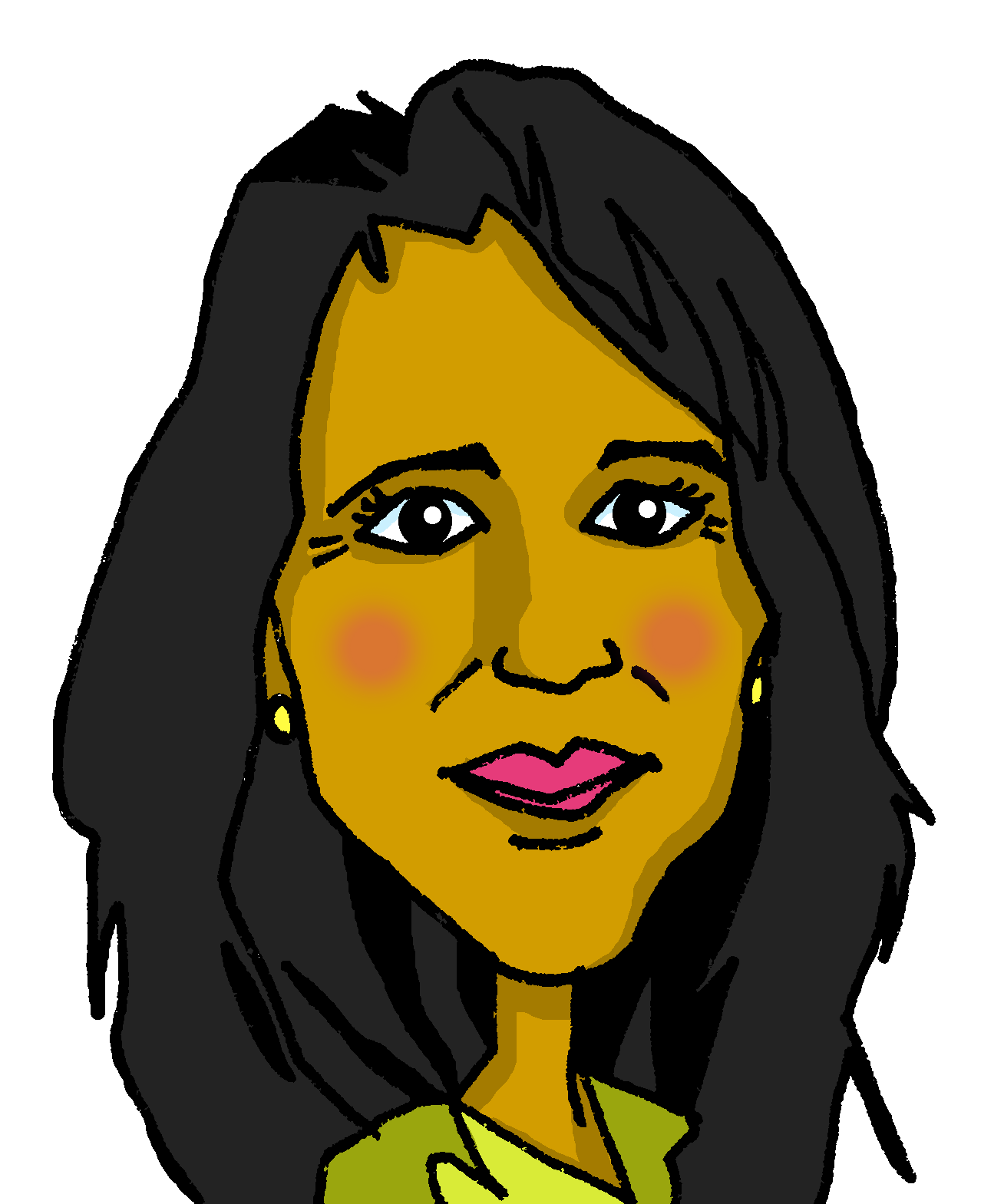 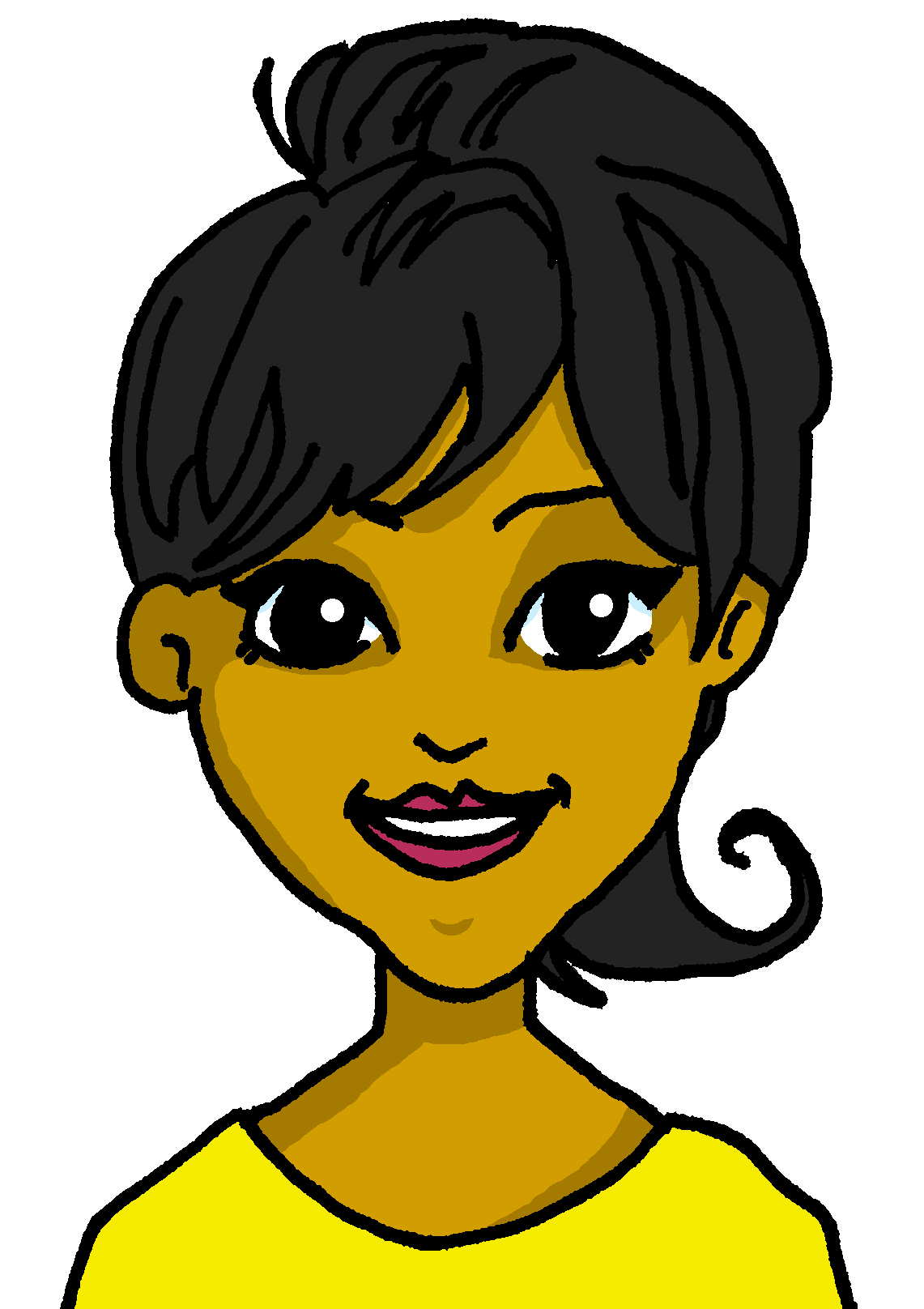 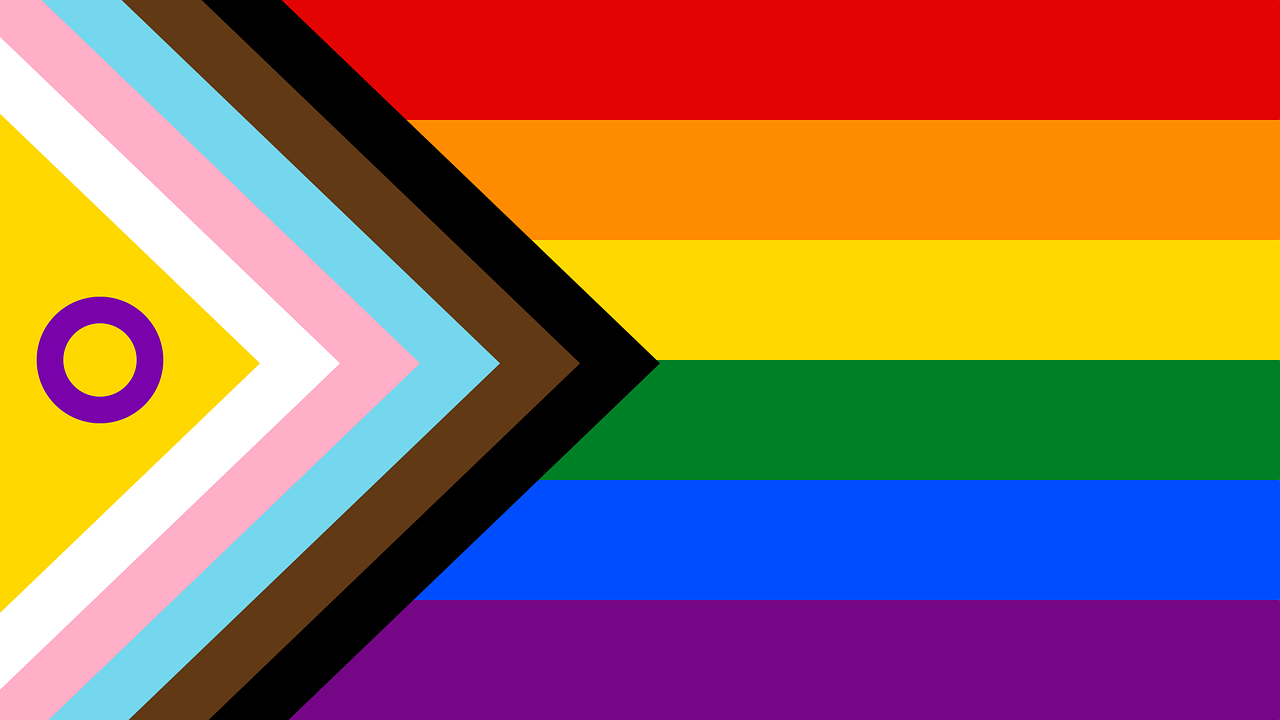 Marisol
Jorge
Pedro
Elena
Hugo
Ceci
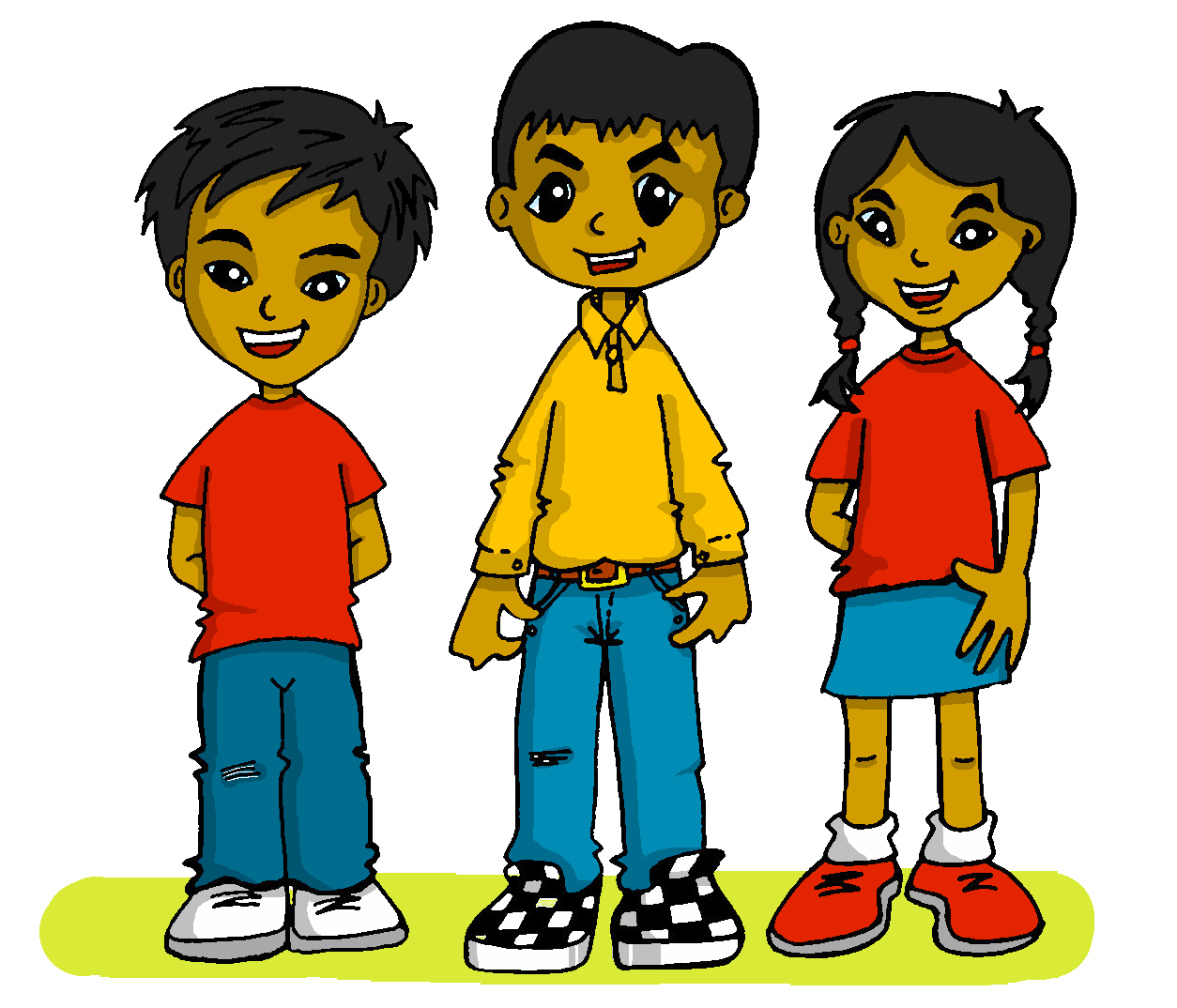 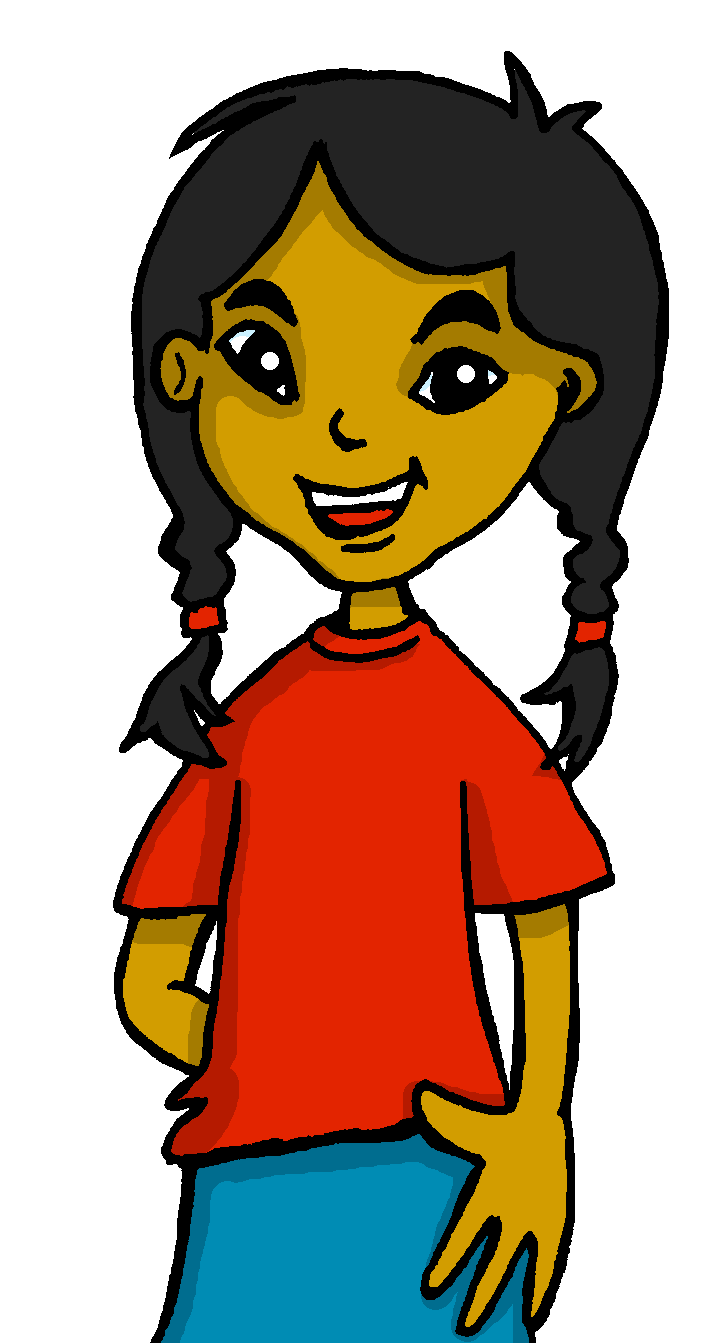 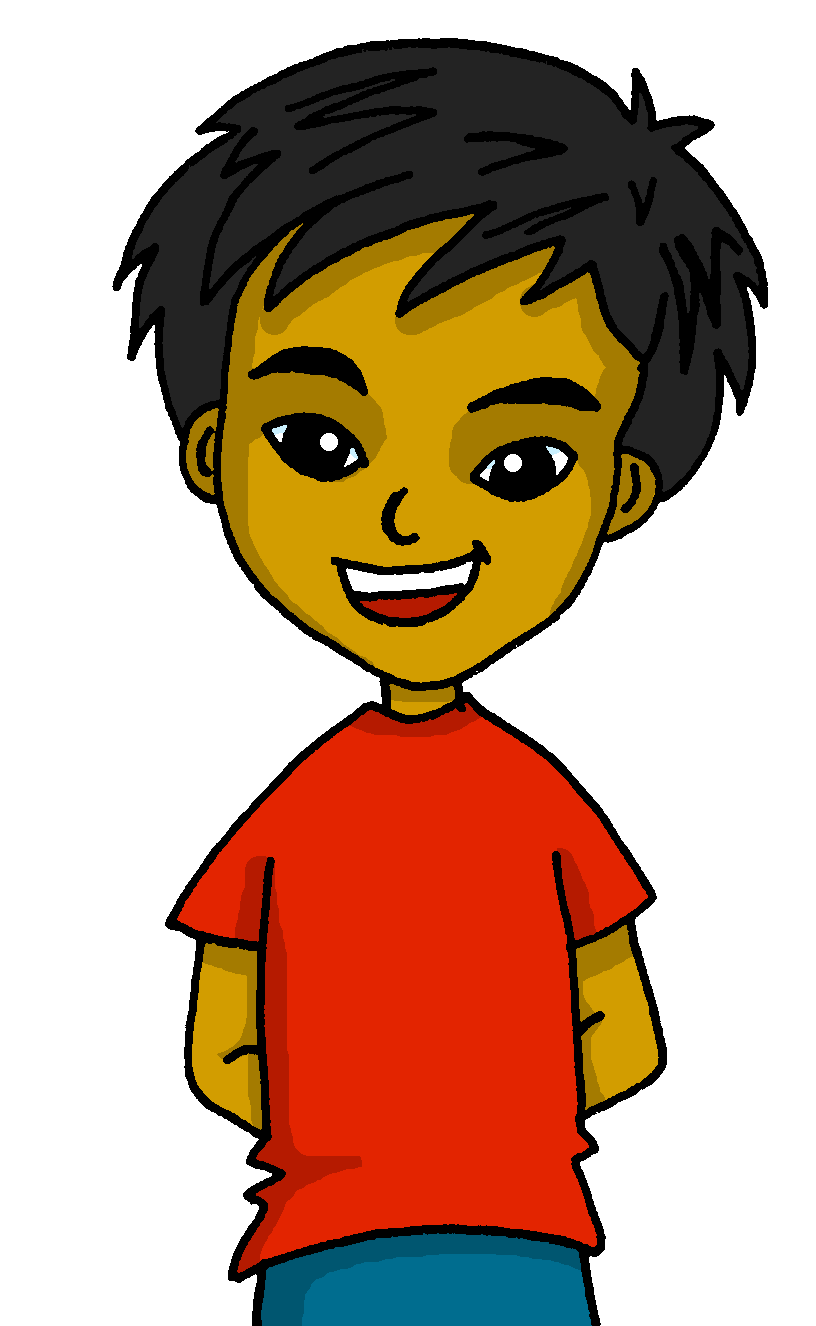 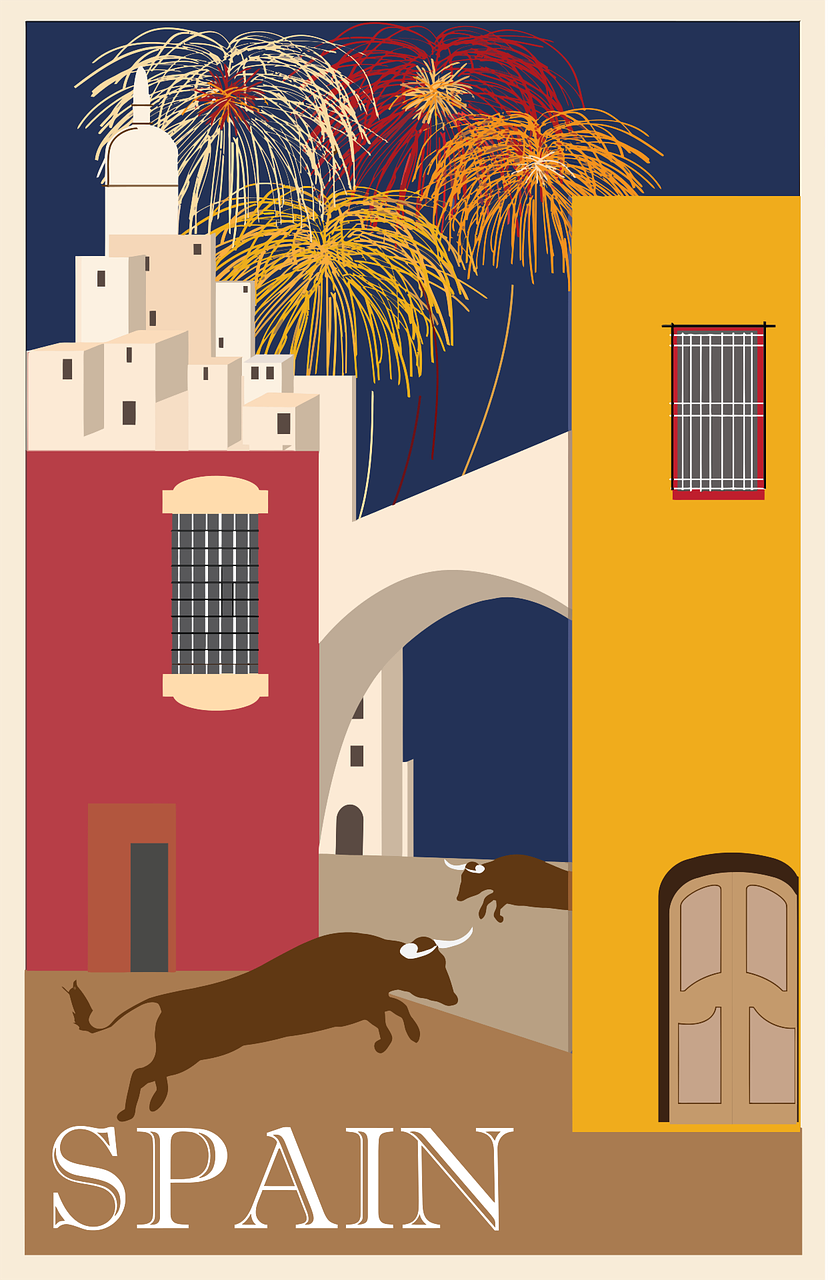 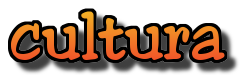 Quique
Luis
Sofía
amigos
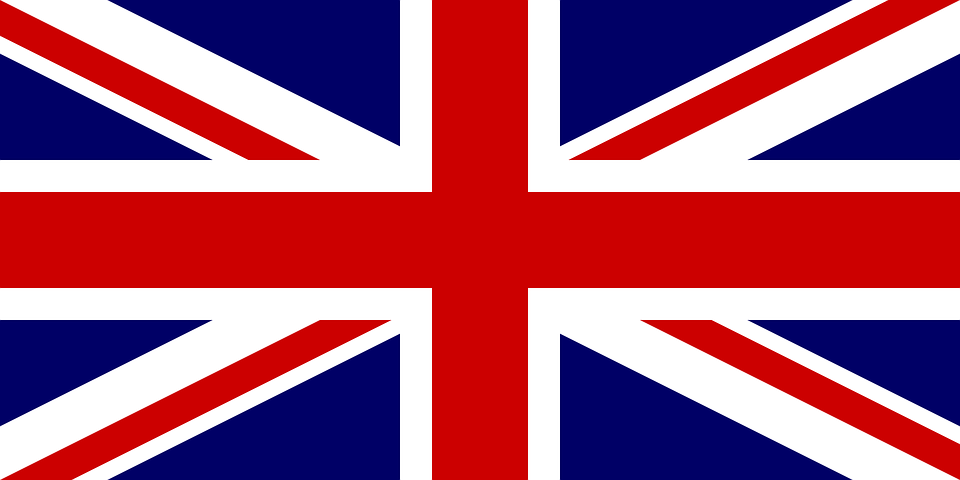 mascotas
Krina
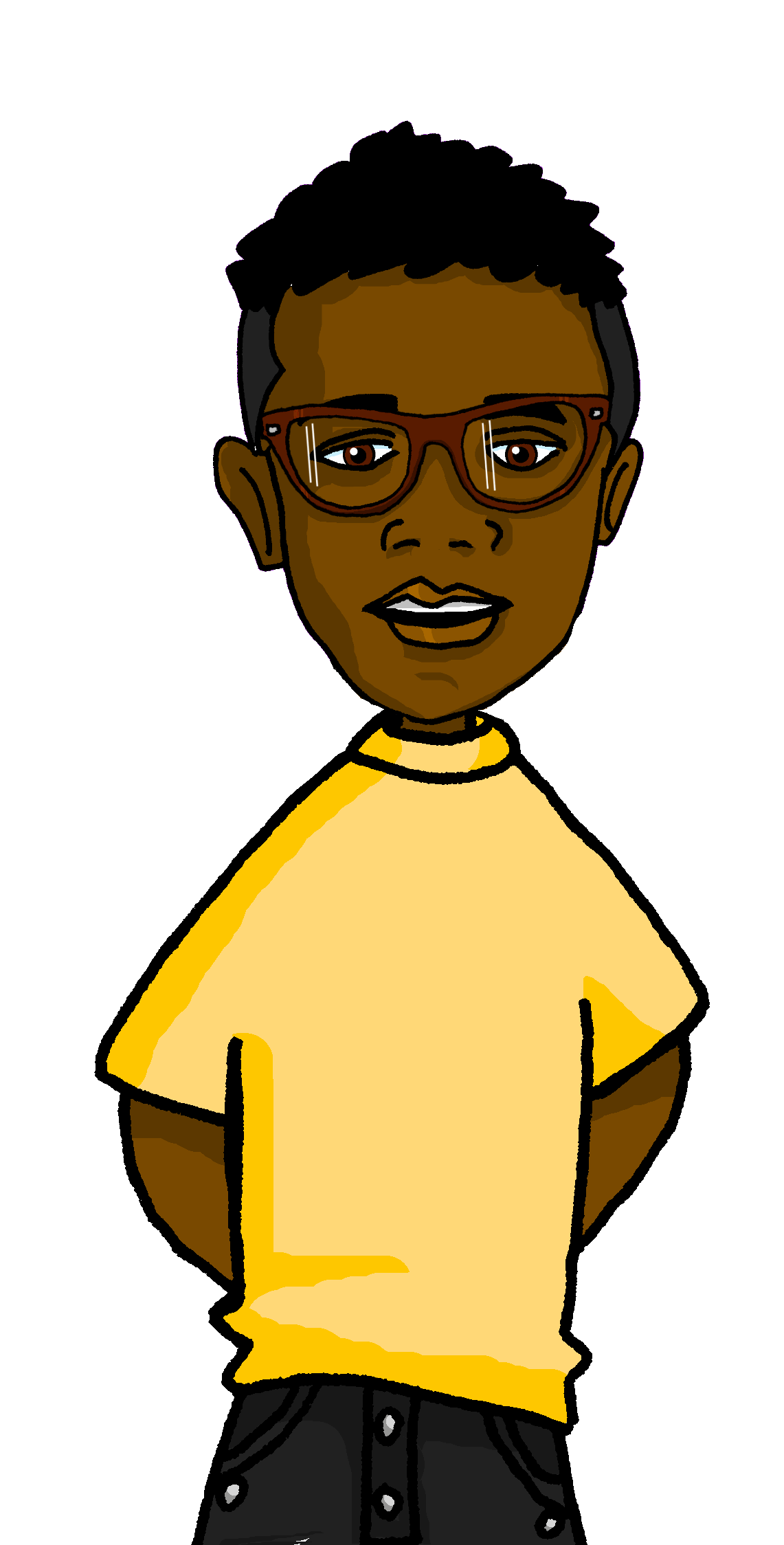 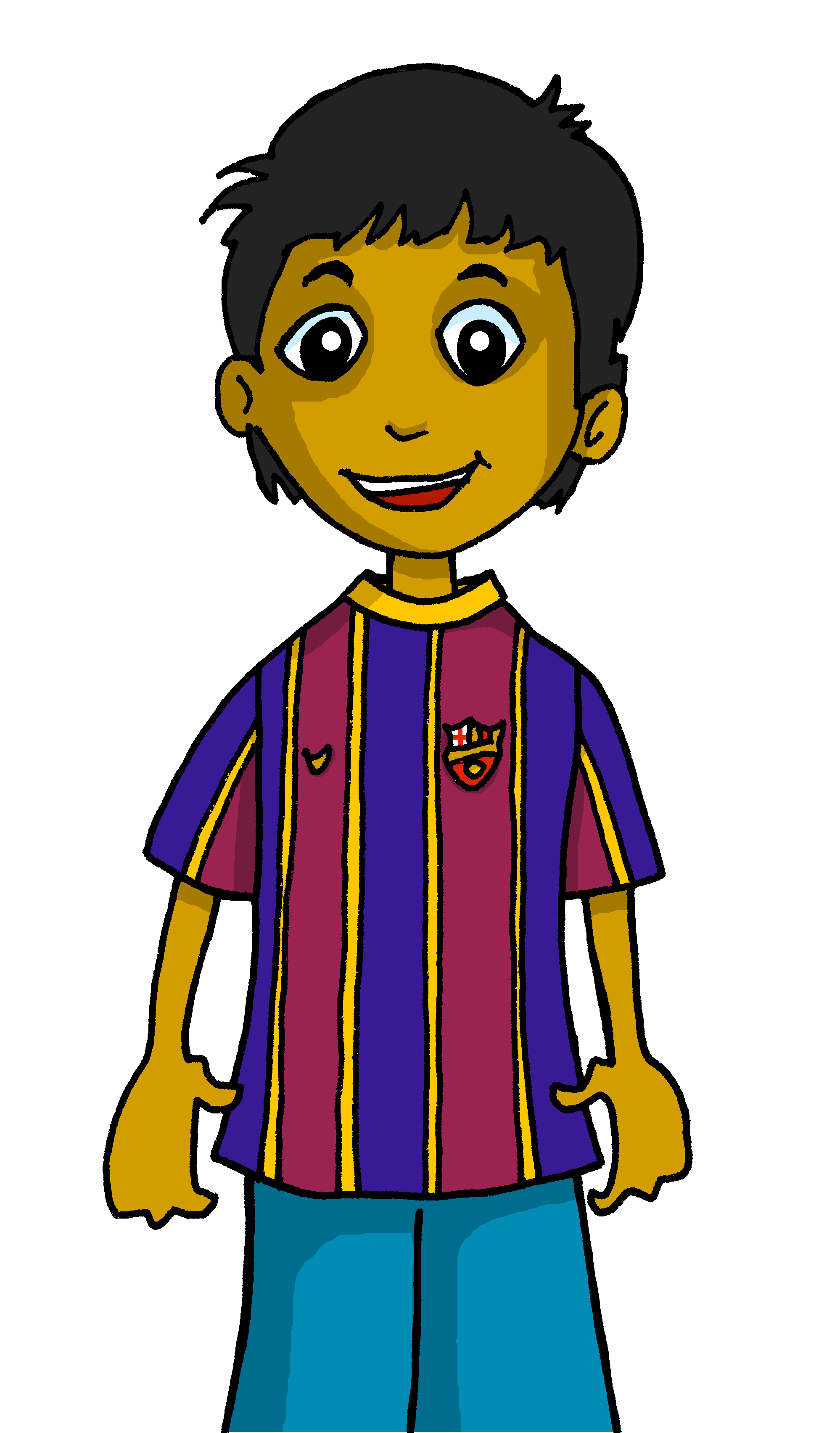 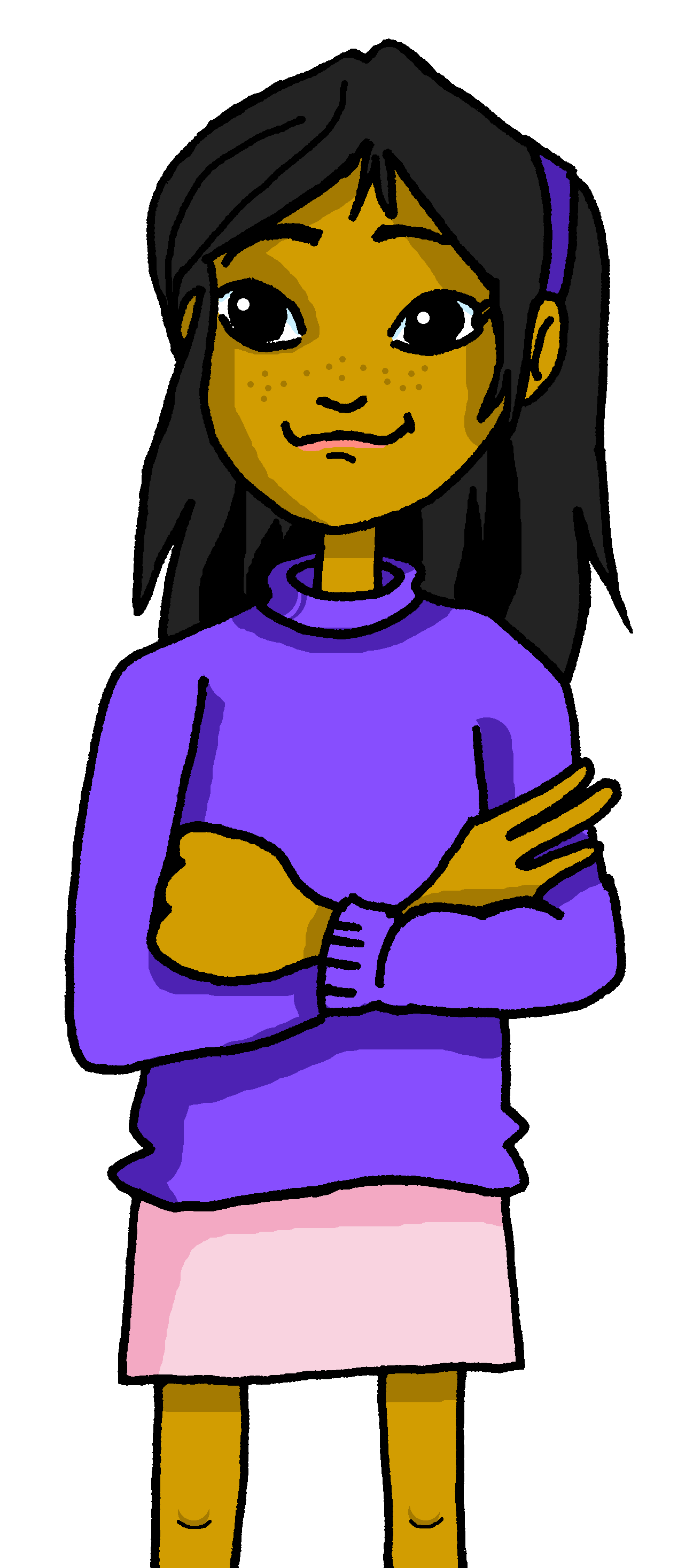 Manchita
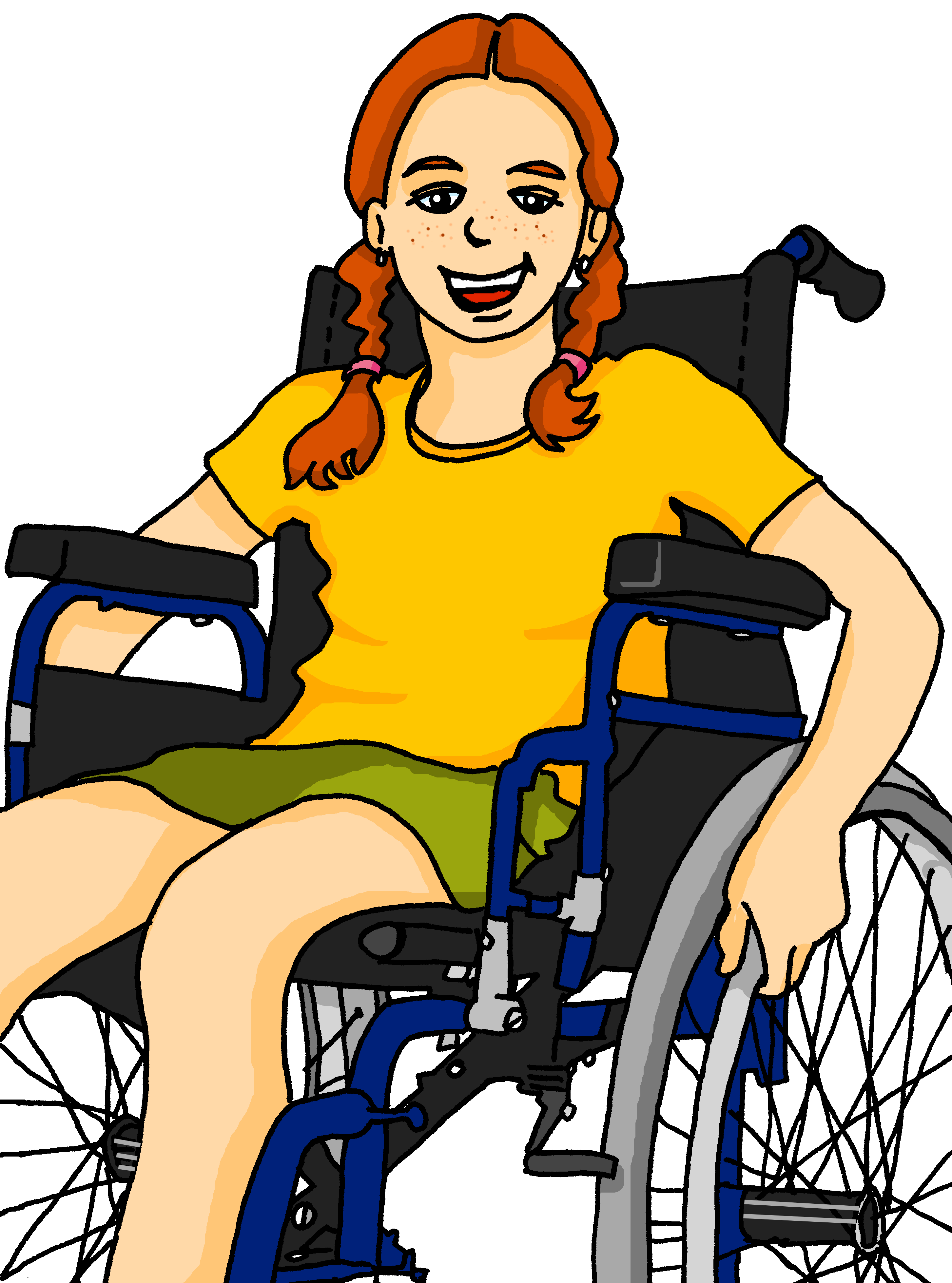 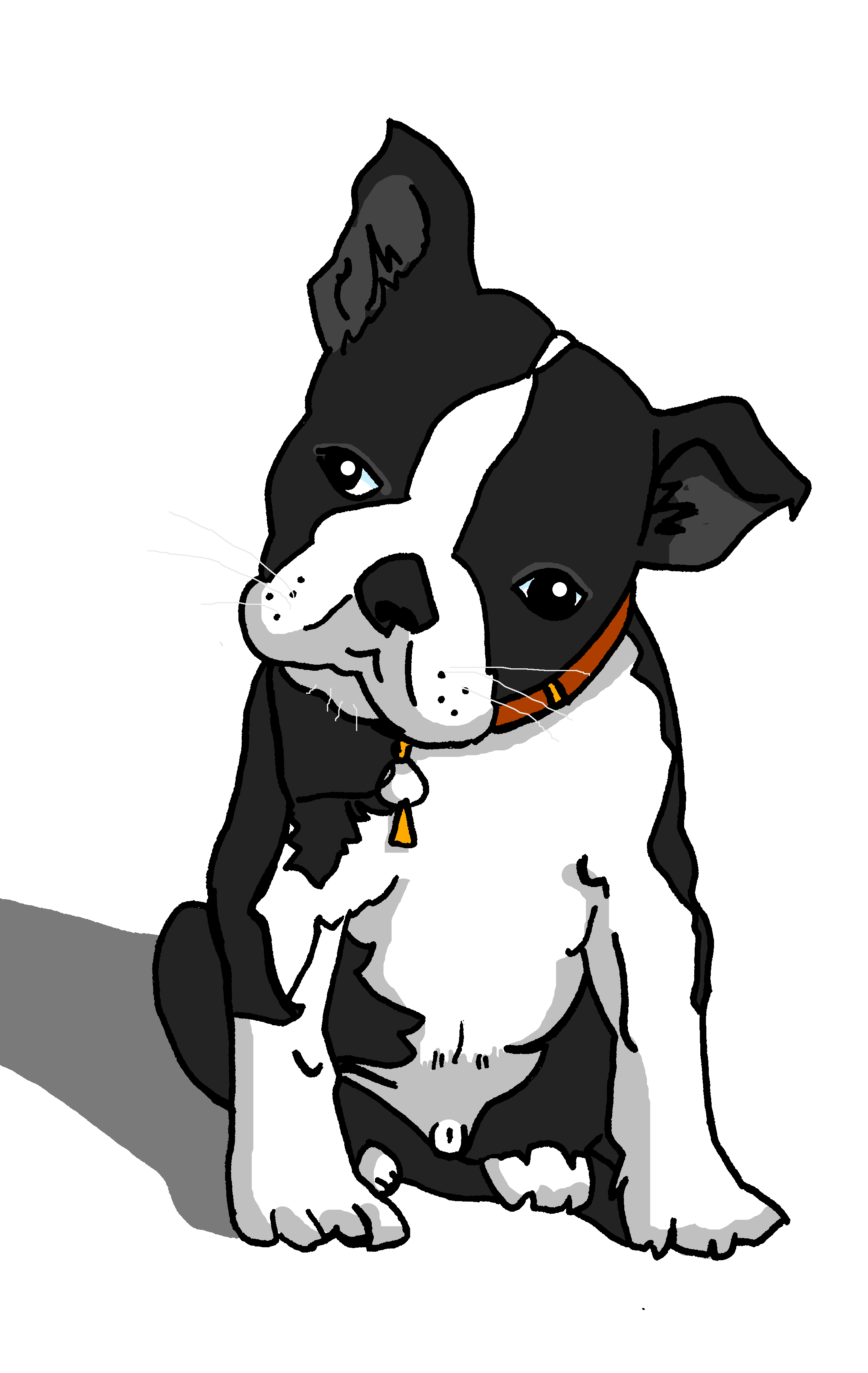 Rubén
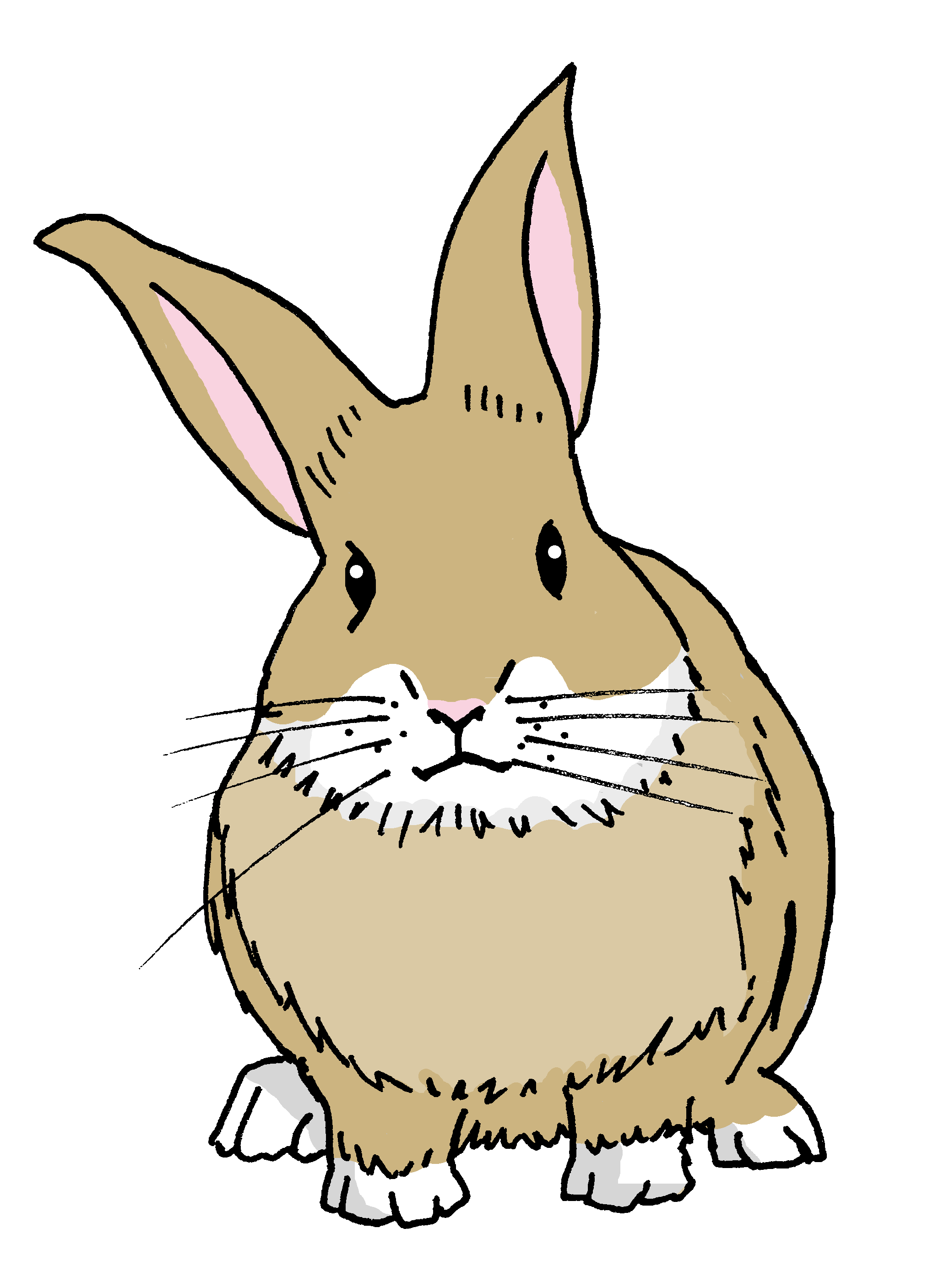 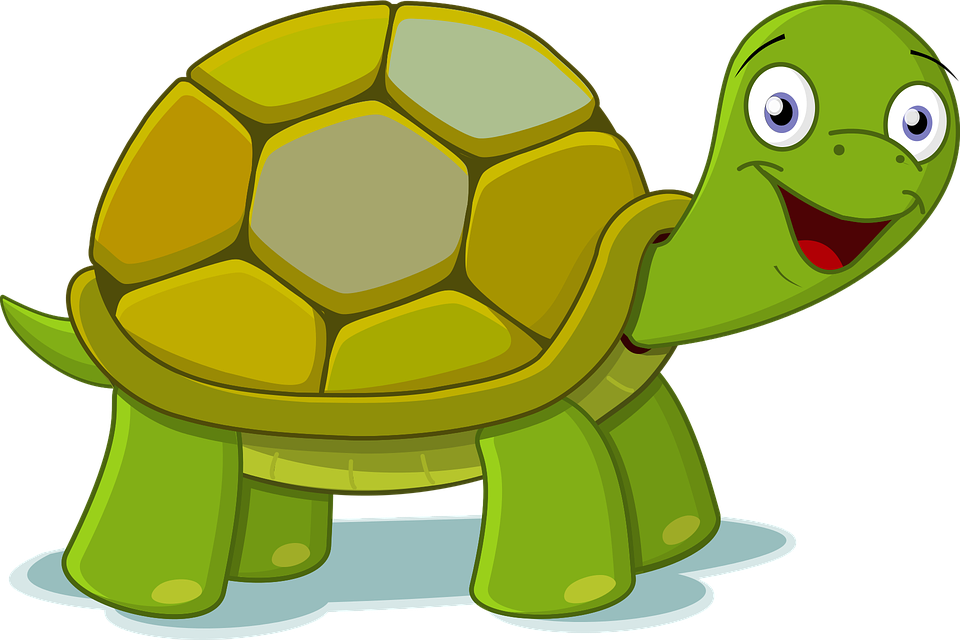 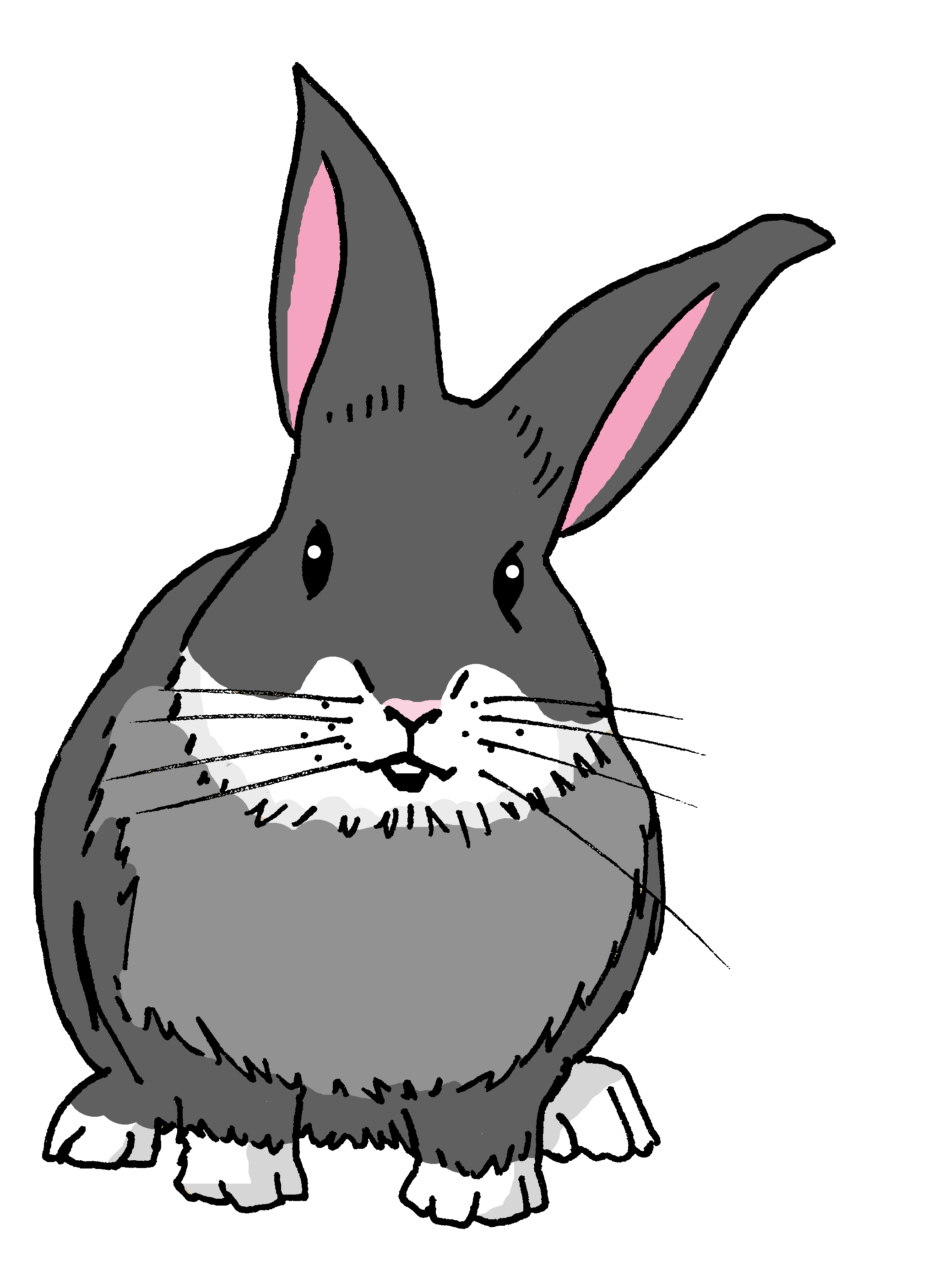 Pancho
Ángela
Max
Irene
Santi
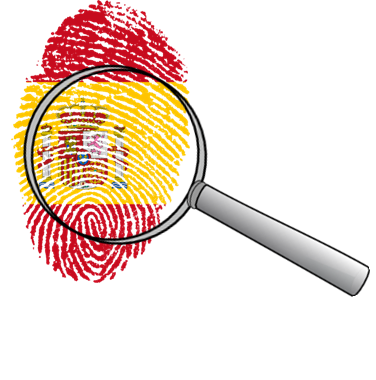 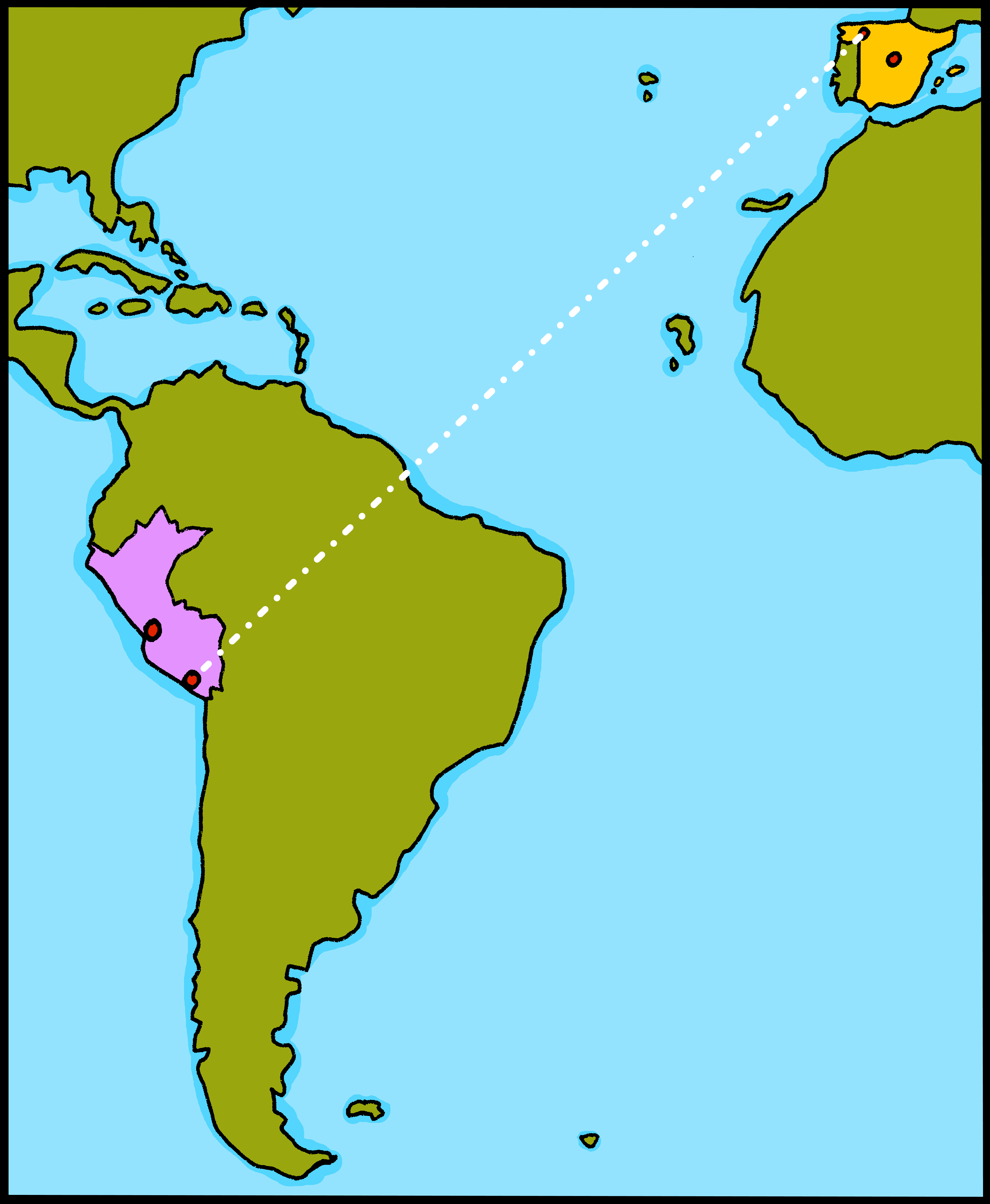 España
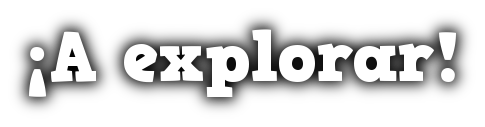 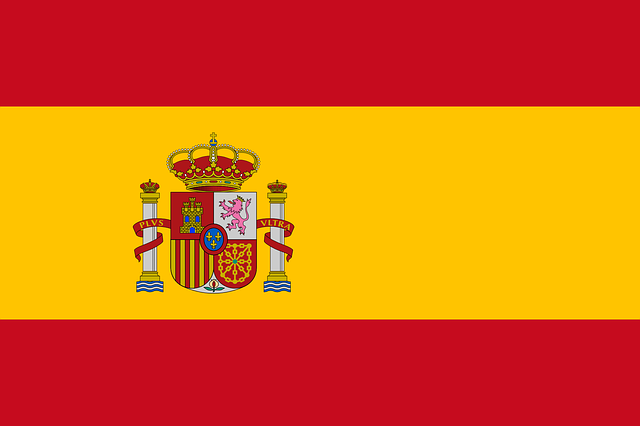 Oviedo
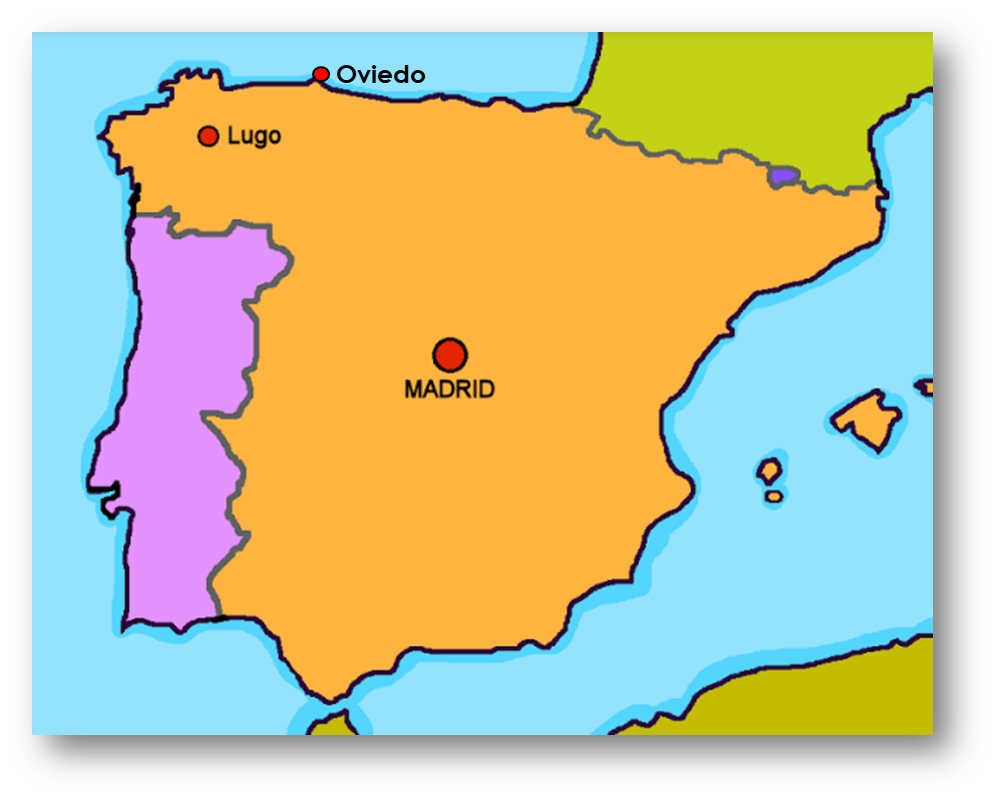 Barcelona
Asturias
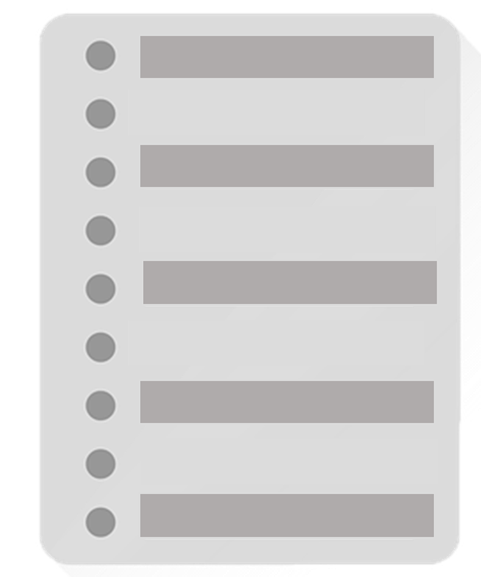 Barcelona
Cataluña
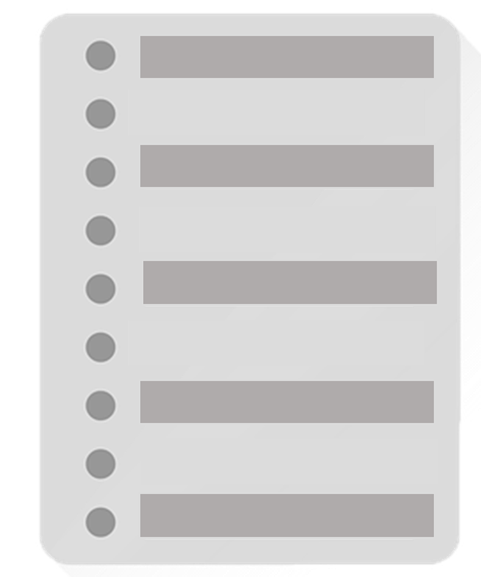 Oviedo
Perú
Barcelona
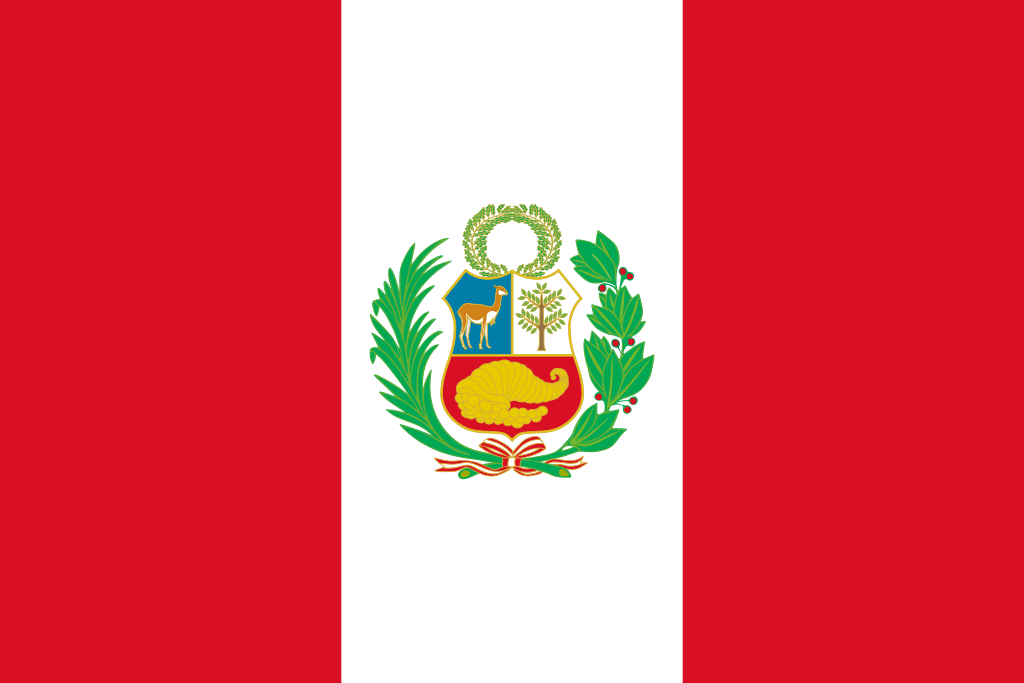 norte
Gaudí
montañas
montañas
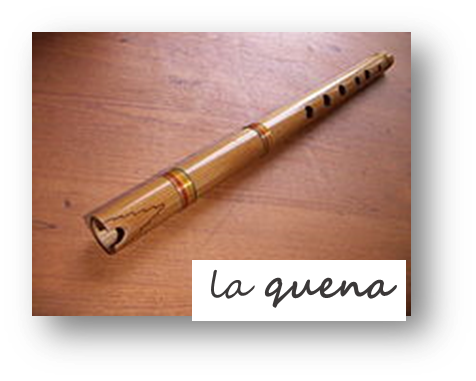 There are several indigenous languages spoken alongside Spanish in Latin America. Aymara  and Quechua are official languages in Bolivia y Perú, 
as well as a minority language in the north of Chile.
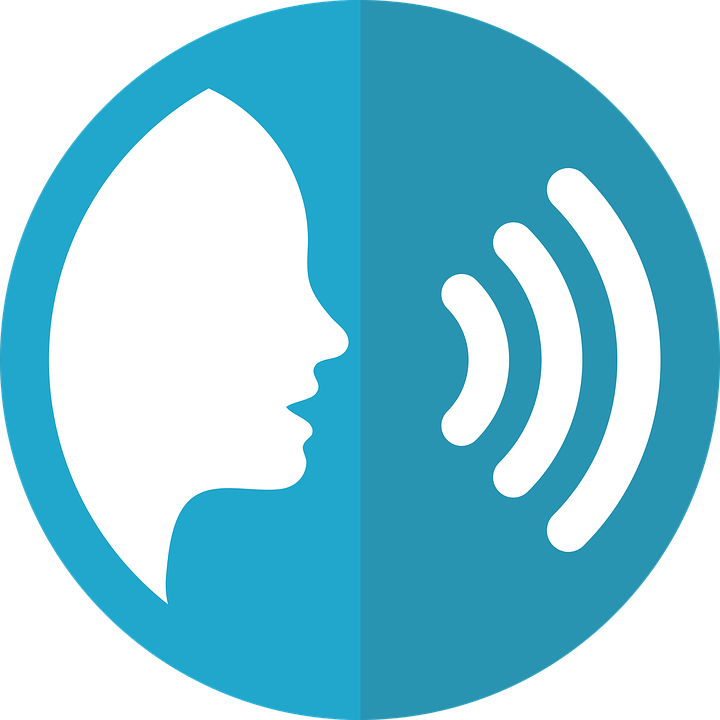 Phonics
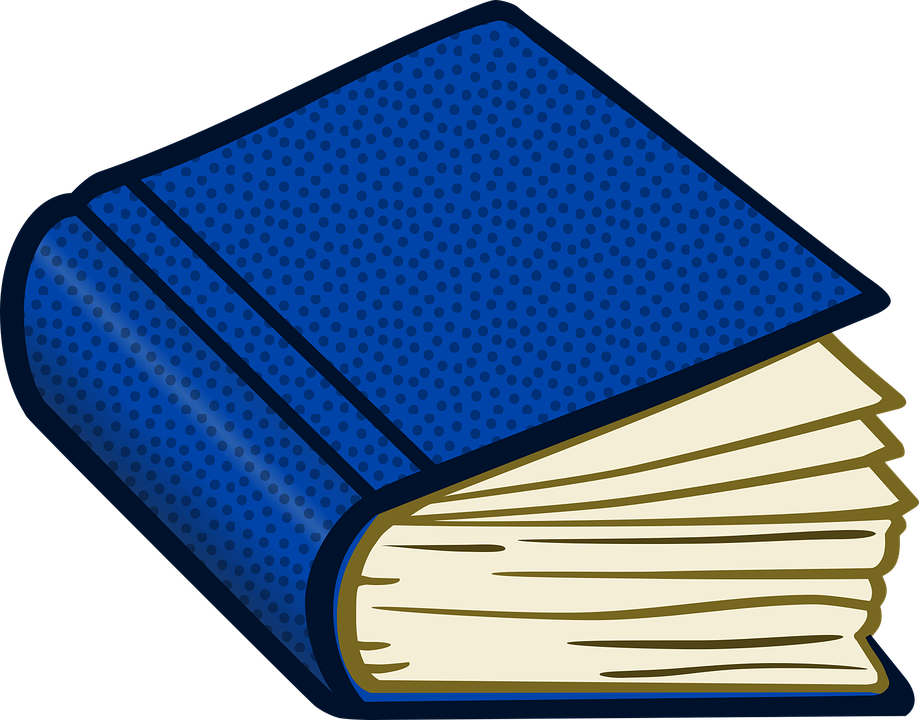 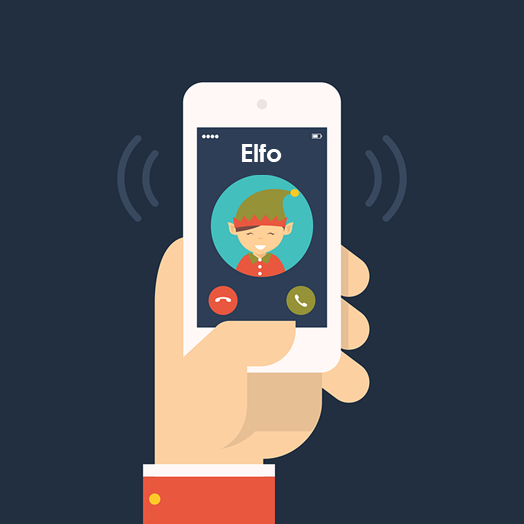 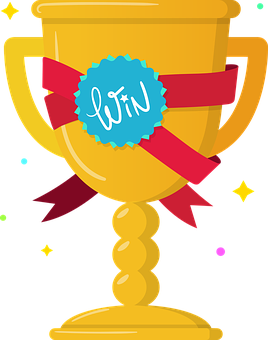 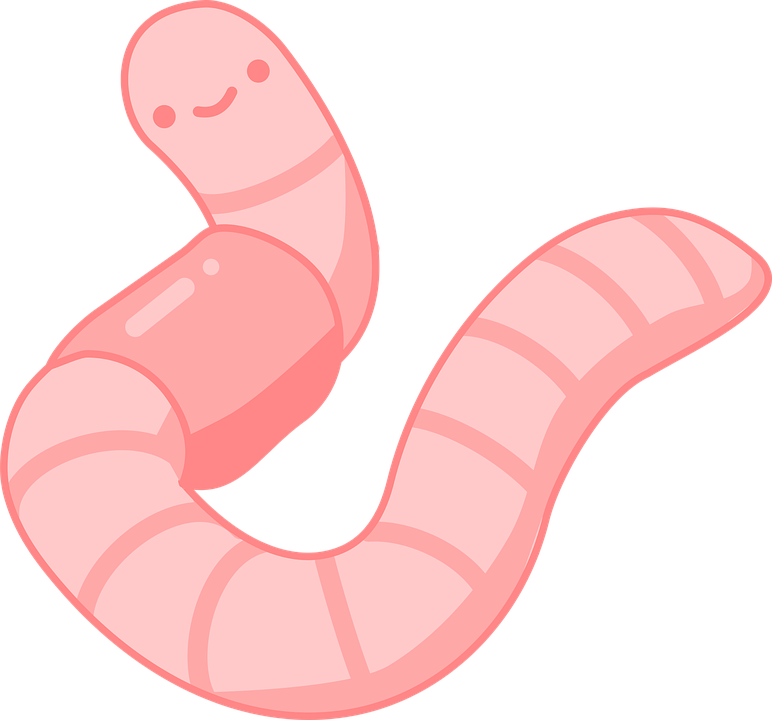 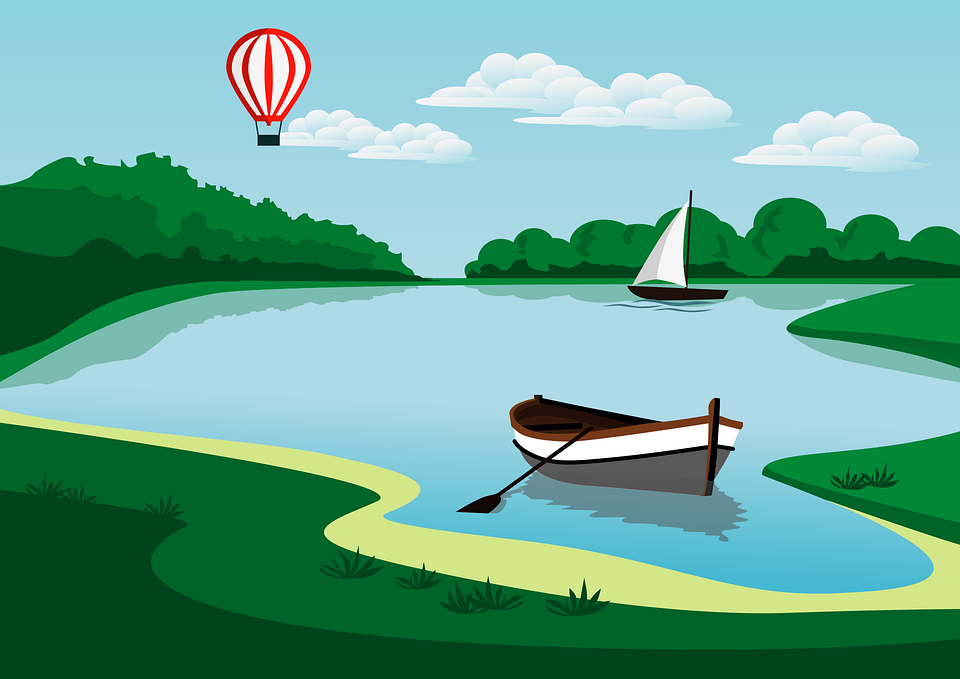 libro
llamar
gusano
ganar
lago
Phonics
[v] sound the same in Spanish.
Stress 1
Stress 2
Where there is no written accent, stress the penultimate (second to last) syllable for any word ending in a vowel, ‘n’ or ‘s’.
In Spanish, we stress any vowel that has a written accent.
árbol
corazón
último
nunca
orden
sabemos
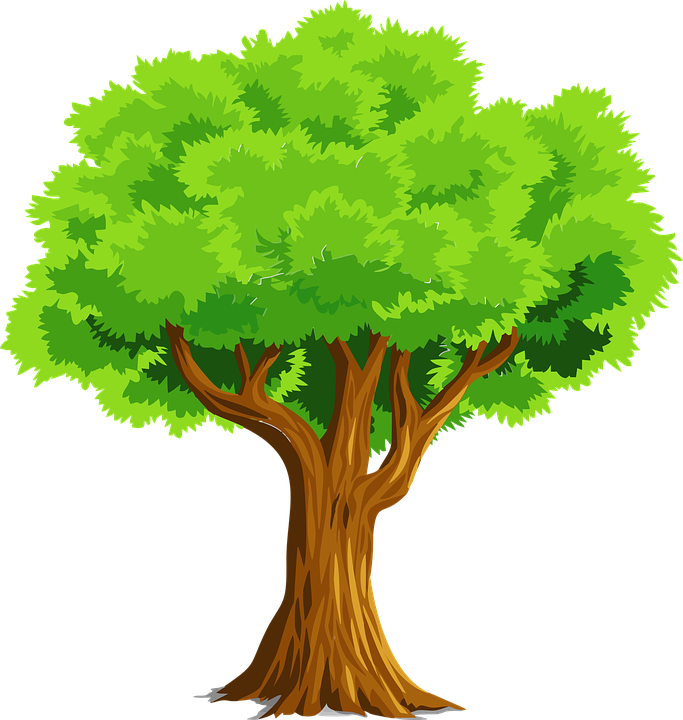 [last]
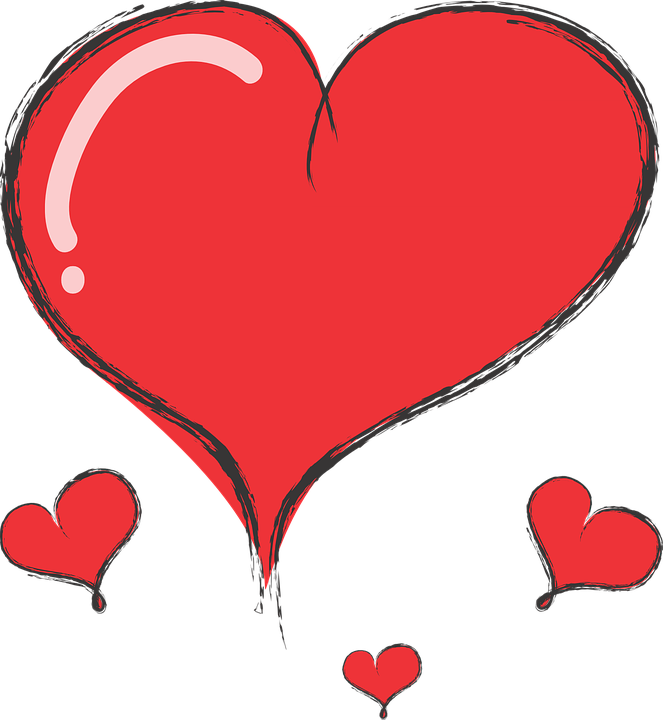 [order]
[never]
[we know]
Stress 3
For all other words, stress the final syllable.
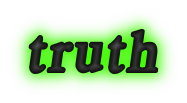 amor
verdad
profesional
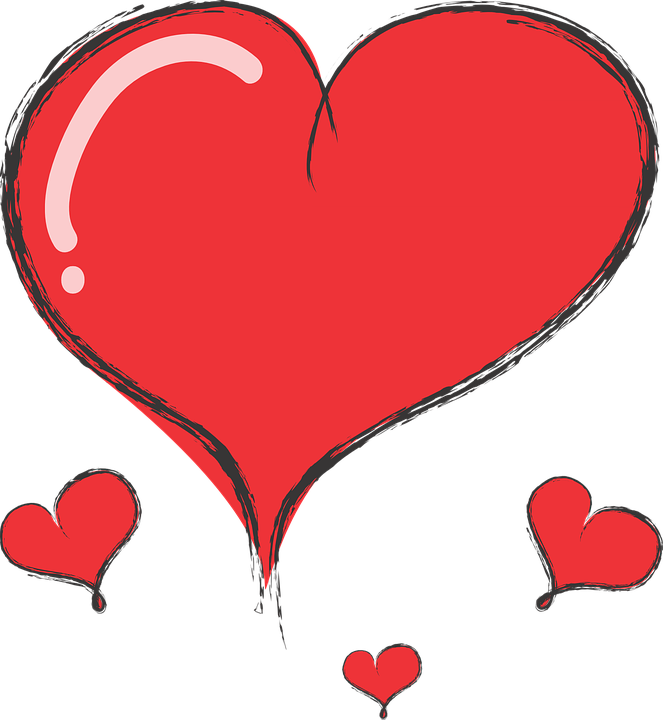 [love]
[truth]
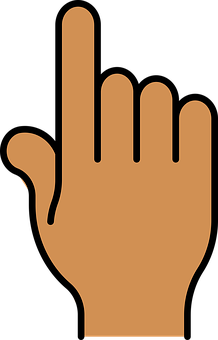 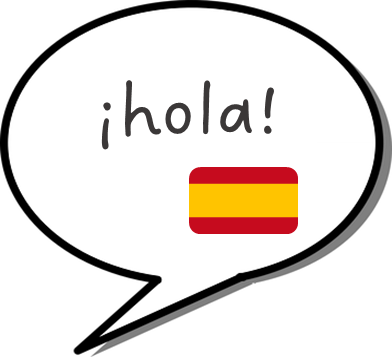 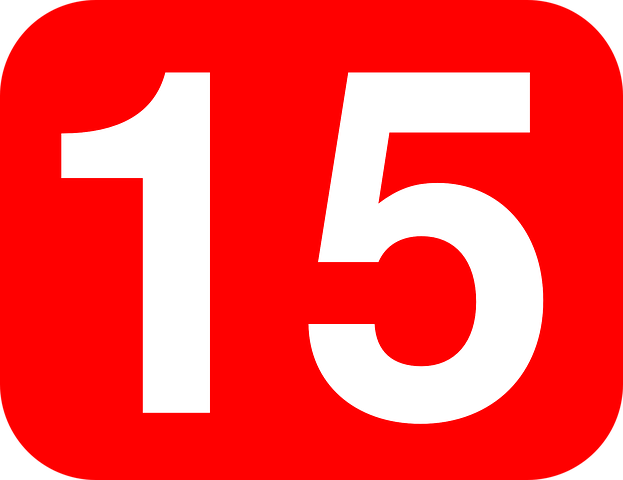 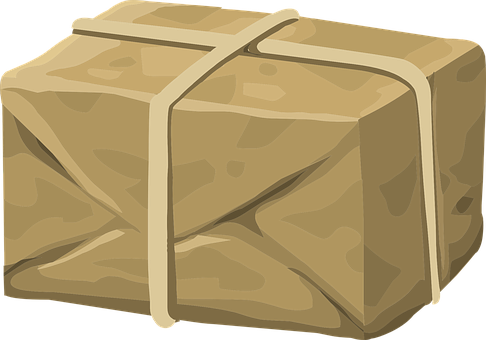 mano
paquete
quince
español
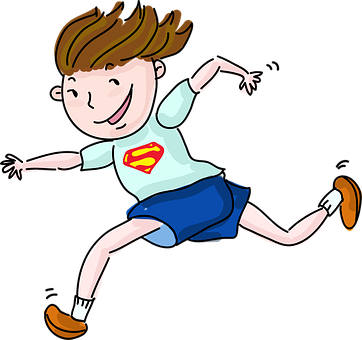 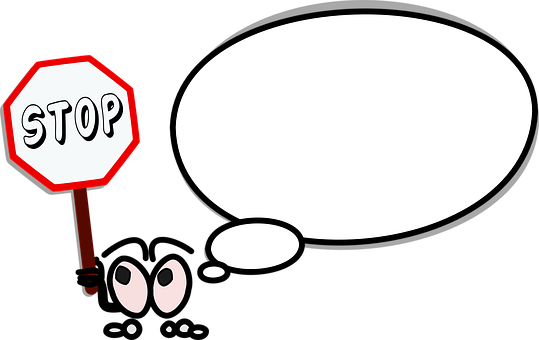 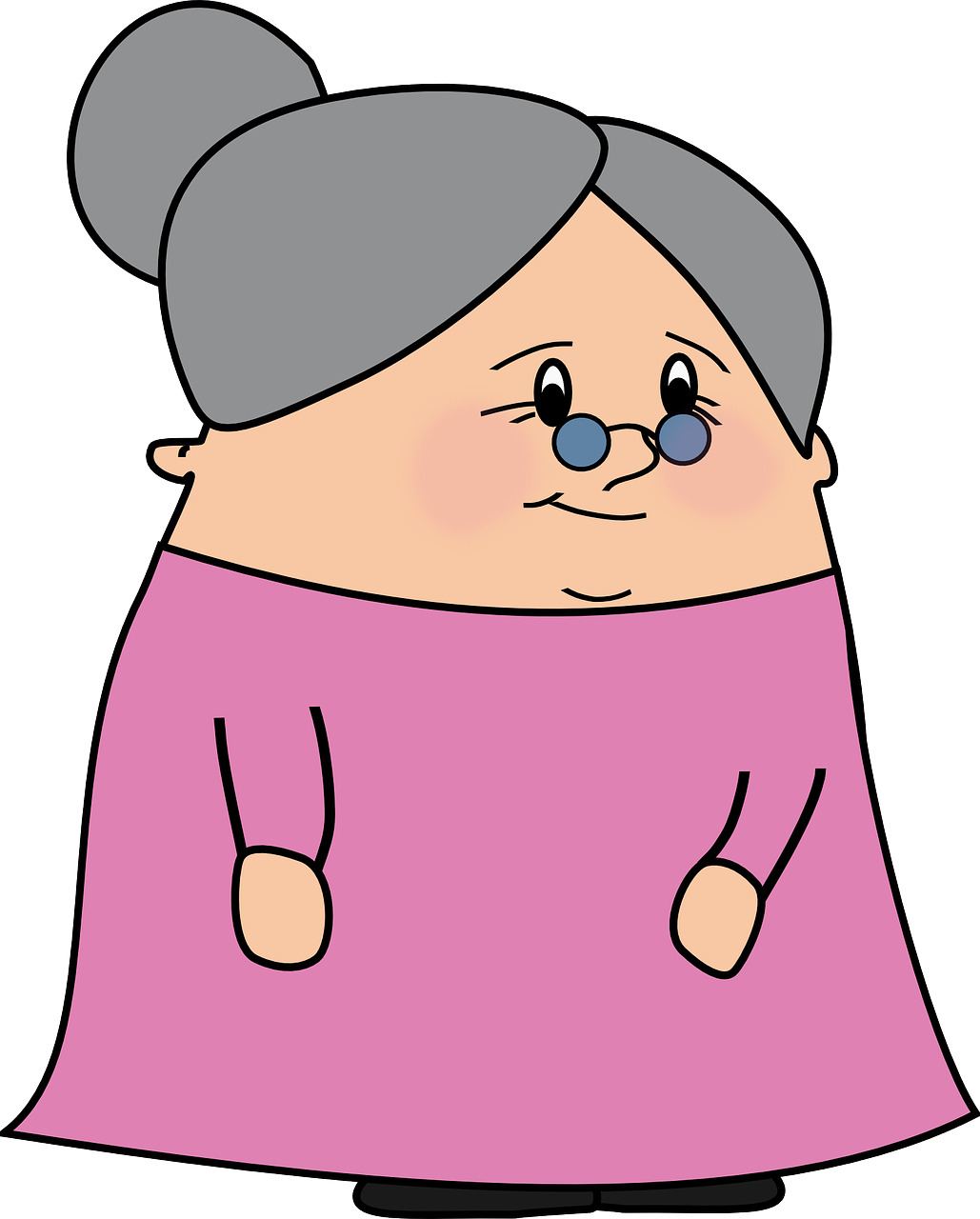 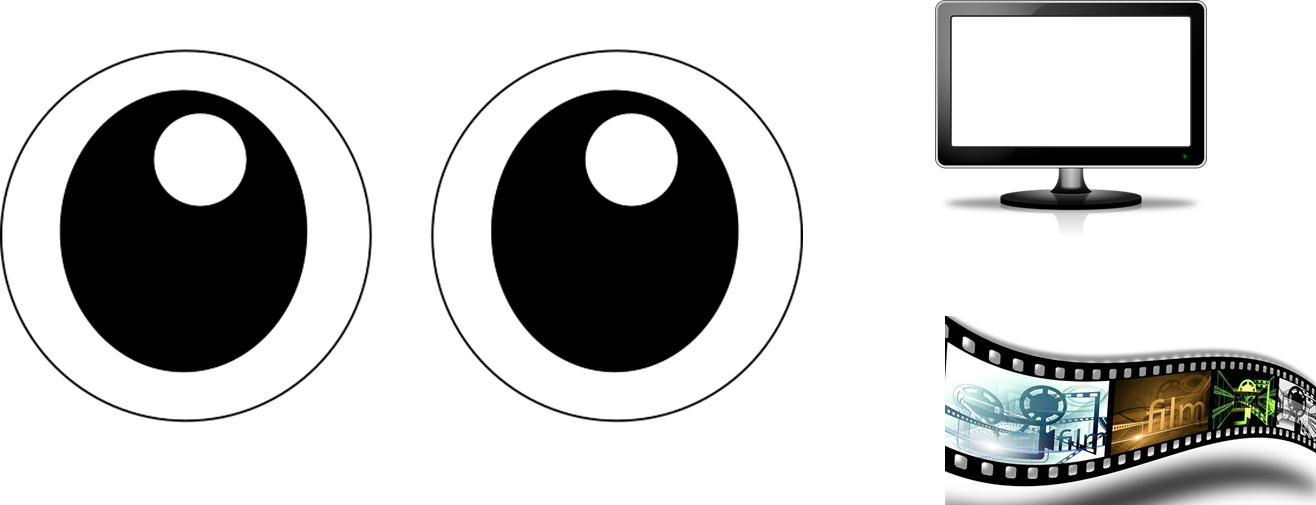 [b] and
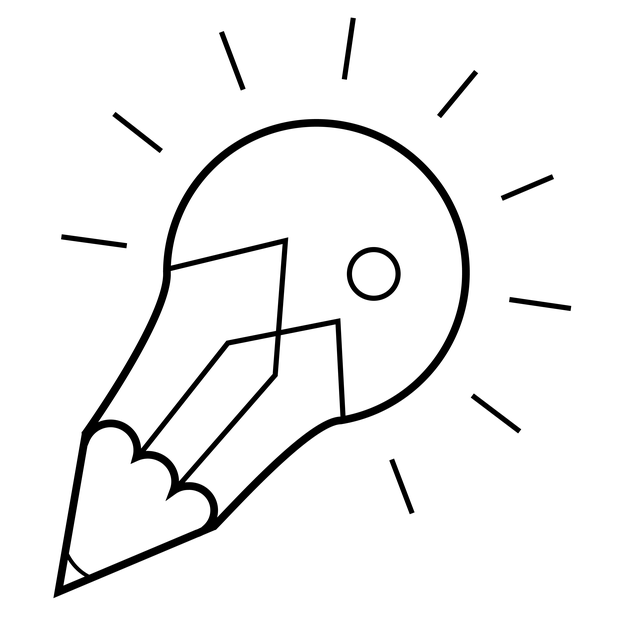 parar
correr
abuela
ver
Term 2 learning
Term overview
Saying what I and others do
Azul term 2
Azul term 2 week 1
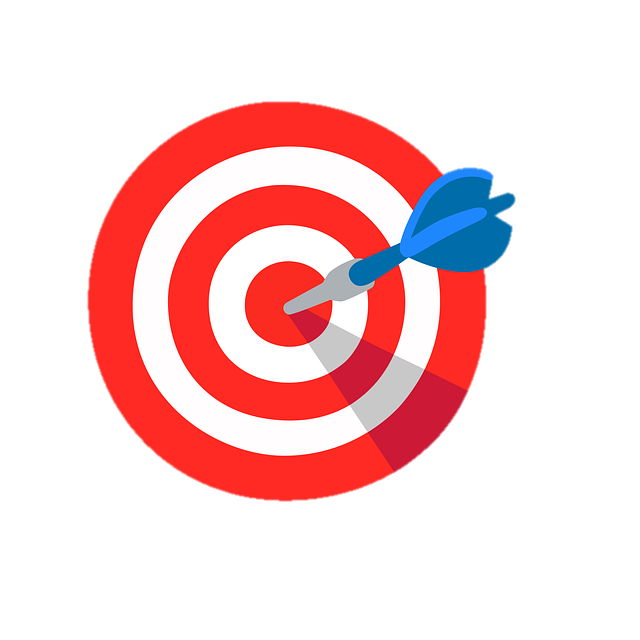 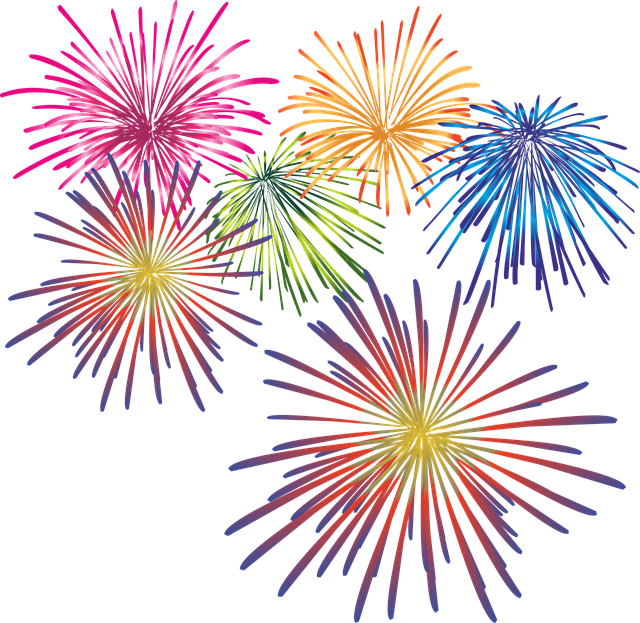 Comparing festivals and traditions.
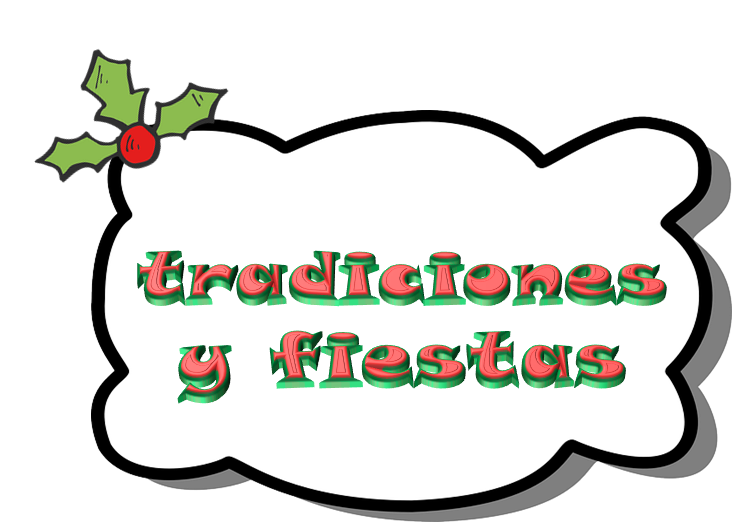 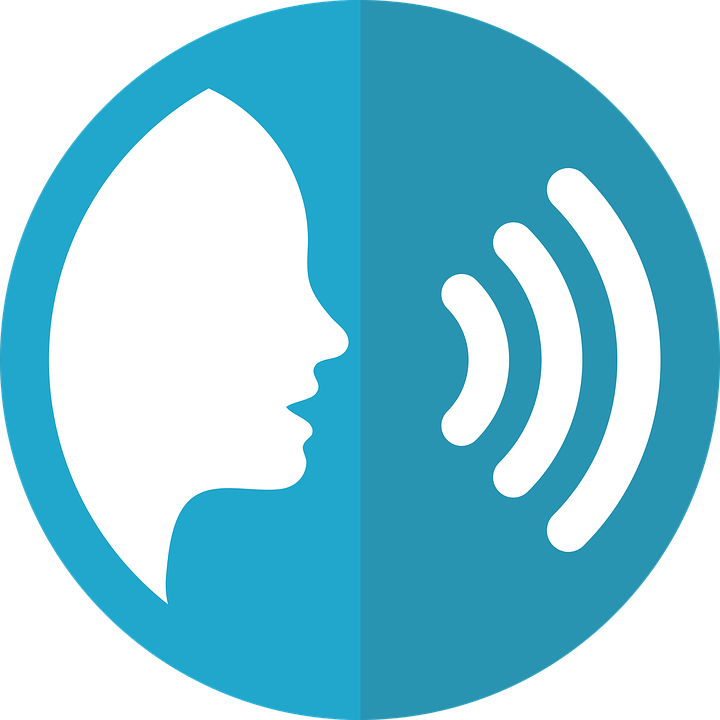 pronunciar
Understanding and talking about what we and others on special occasions
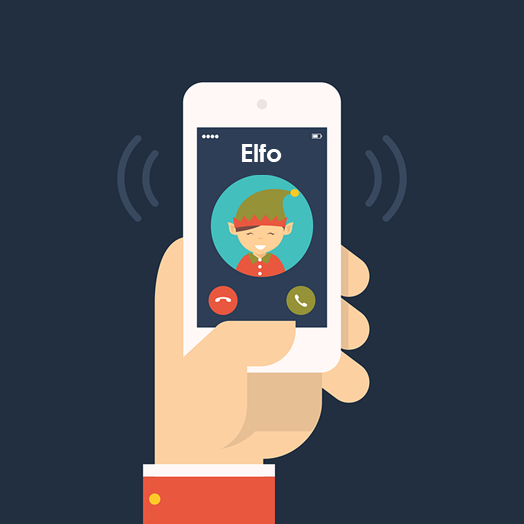 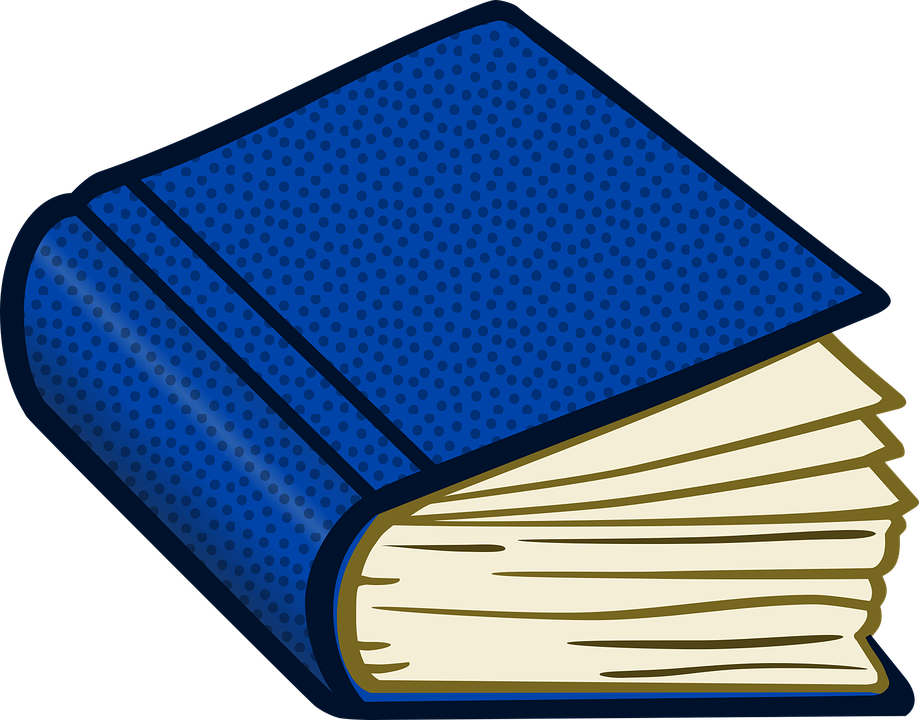 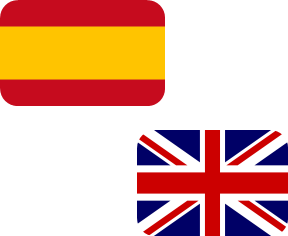 1
libro
llamar
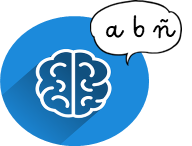 Write down the key language for this week.
vocabulario
Knowing who does what
[–ar verbs: Singular forms vs. ‘we’]
In Spanish, the words for ‘I’ and ‘S/he, it’(pronouns) are often unnecessary.
To mean ‘I’, ‘you’, ‘s/he,it’ with a verb, the verb ending changes.
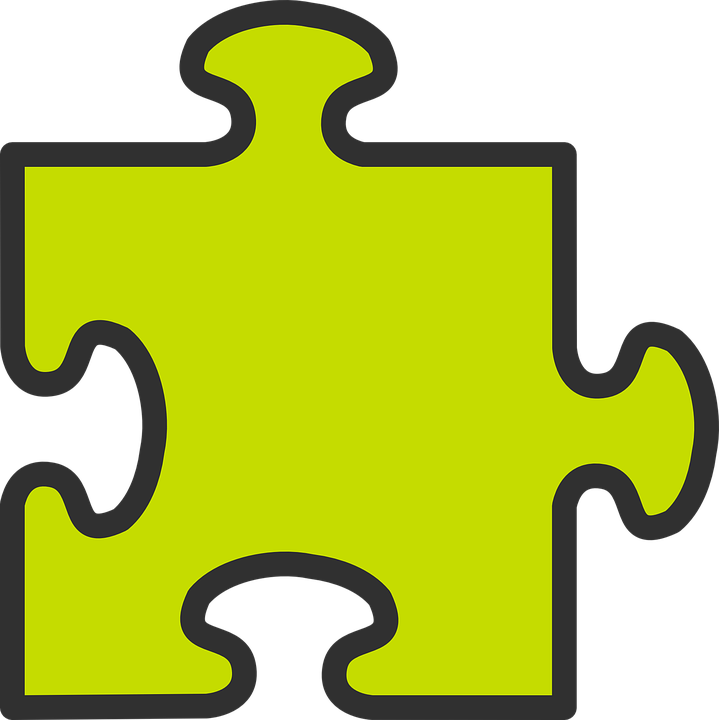 lleva
llevas
llevo
gramática
S/he, it wears
You wear
I wear
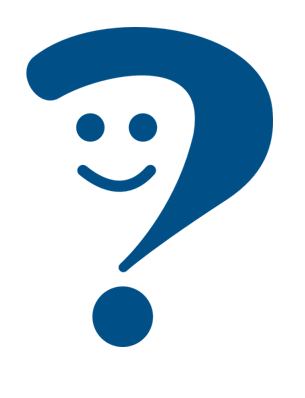 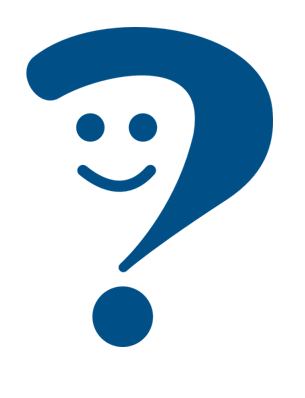 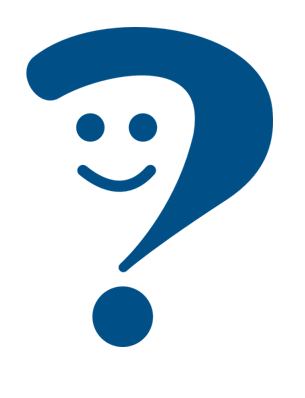 To mean ‘we’ with a verb, we remove –ar and add -amos.
Llevamos un suéter de Navidad.
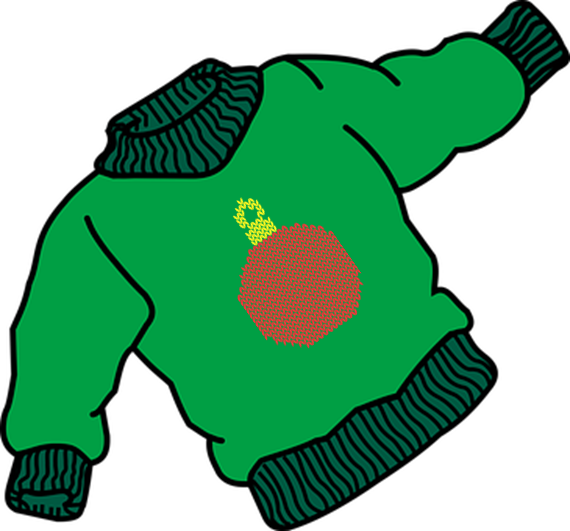 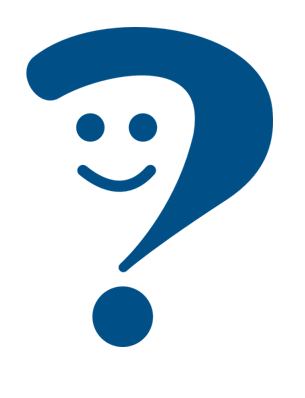 We wear a Christmas jumper.
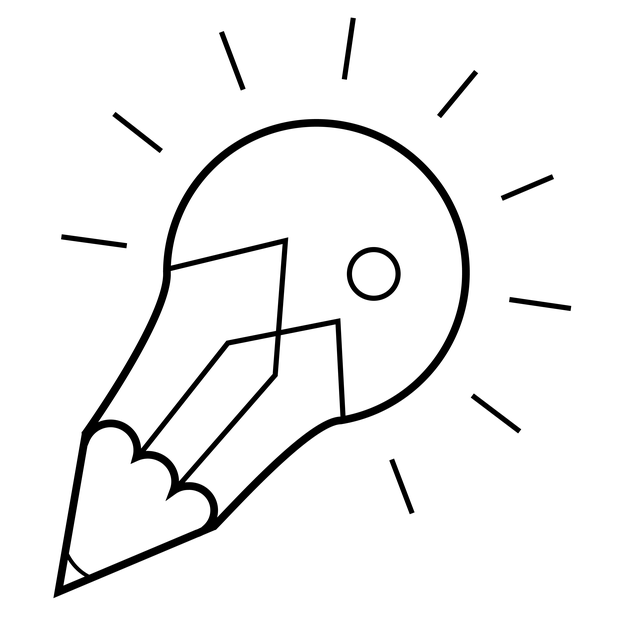 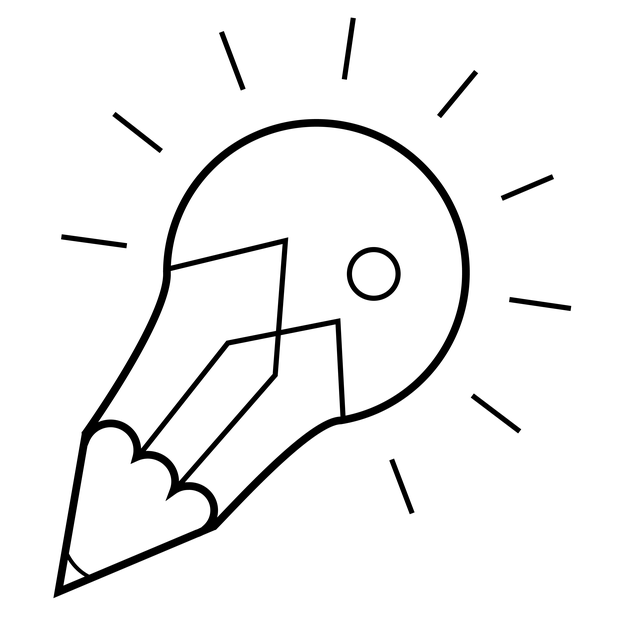 We don’t
Translate the examples.
need pronouns because the verb ending tells us who is doing the action.
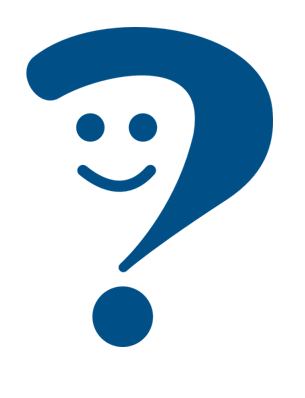 Lleva un suéter de Navidad.   _______________________________.
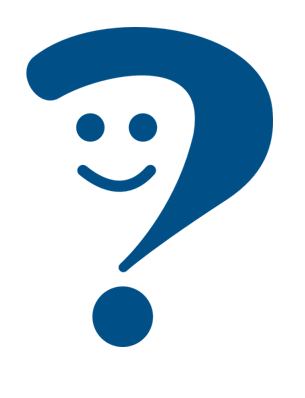 Cocinamos pollo.   _______________________________.
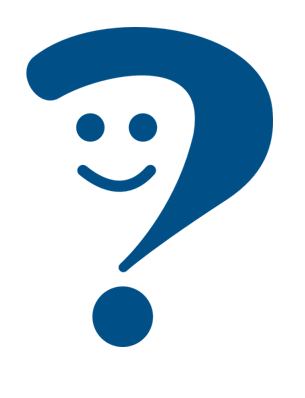 Cocina pollo.   _______________________________.
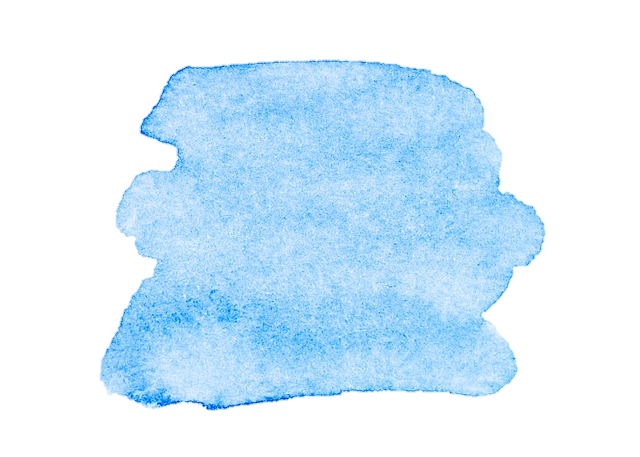 4
Saying what I and others do
Azul term 2
Azul term 2 week 1
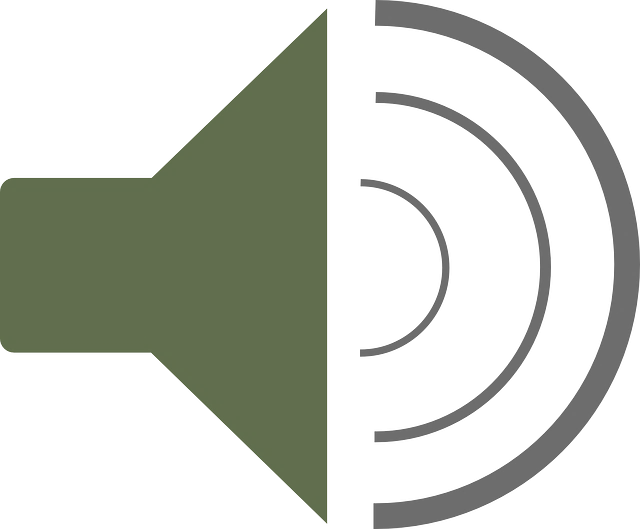 Quique habla de Navidad con su familia y compara Krina.
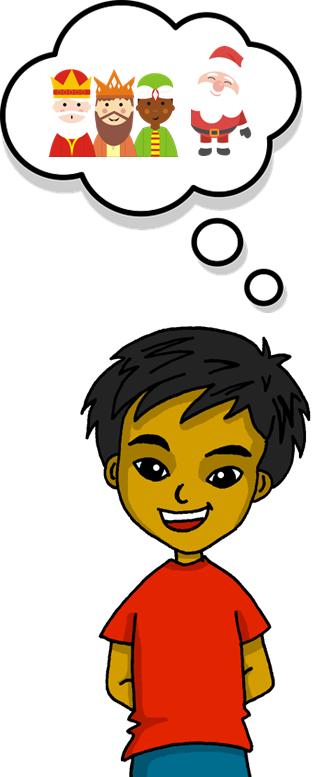 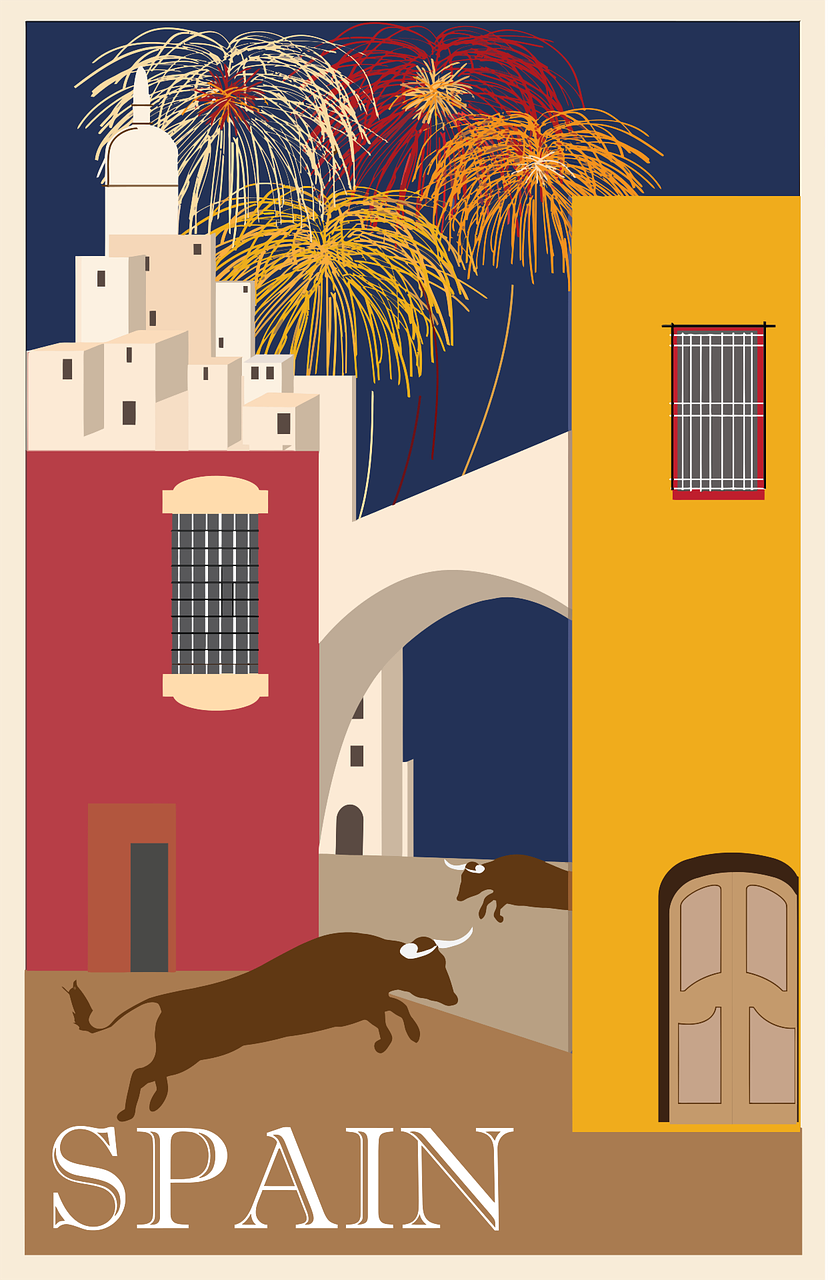 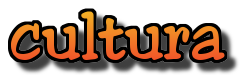 Escucha y marca    .
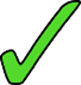 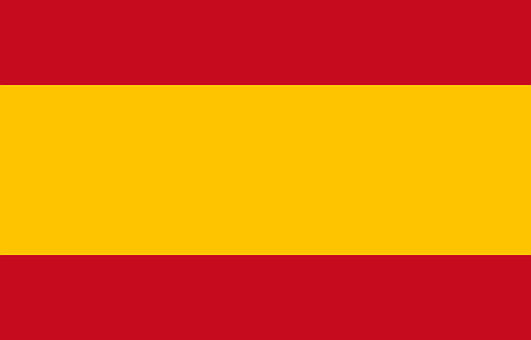 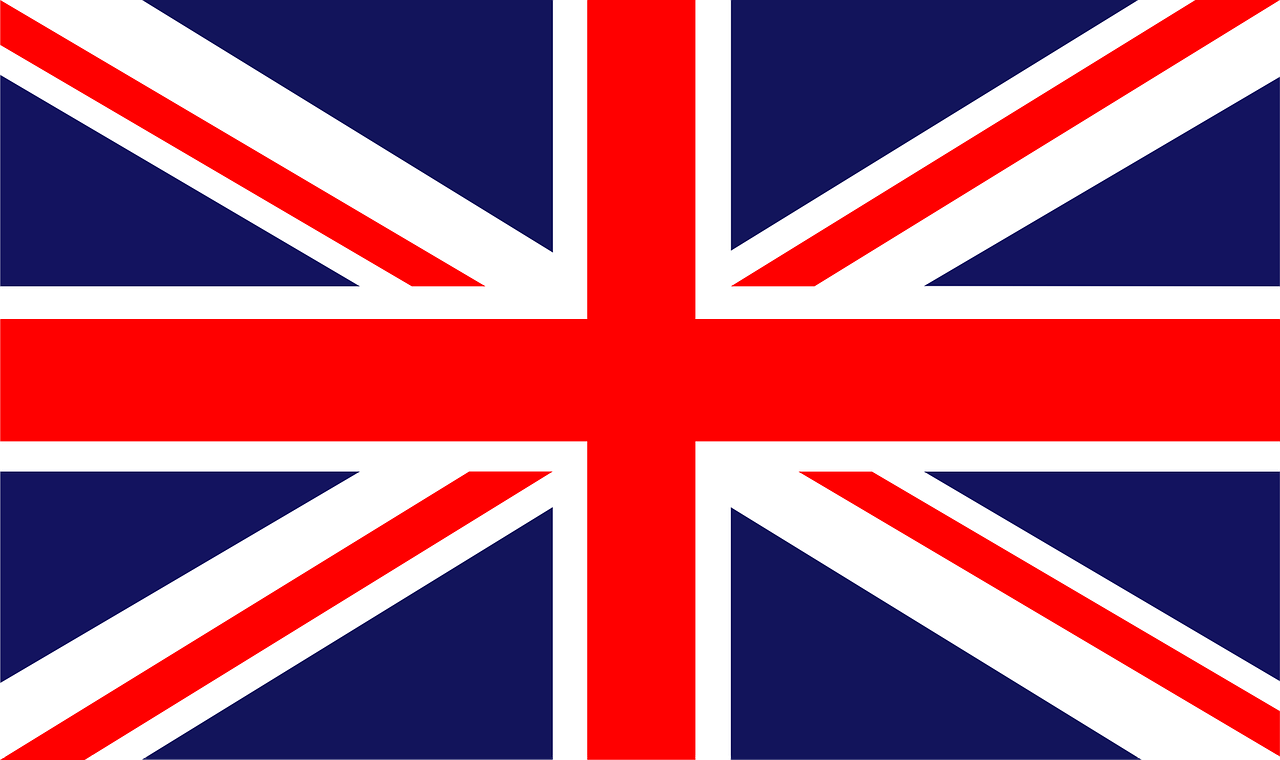 esc _ c _ _ _ _ _
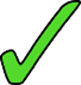 1
Knowing who does what
escuchar
[–ar verbs: ‘we’ vs. ‘they’]
To mean ‘we’ with a verb, we remove –ar and add -amos.
Llevamos un suéter de Navidad.
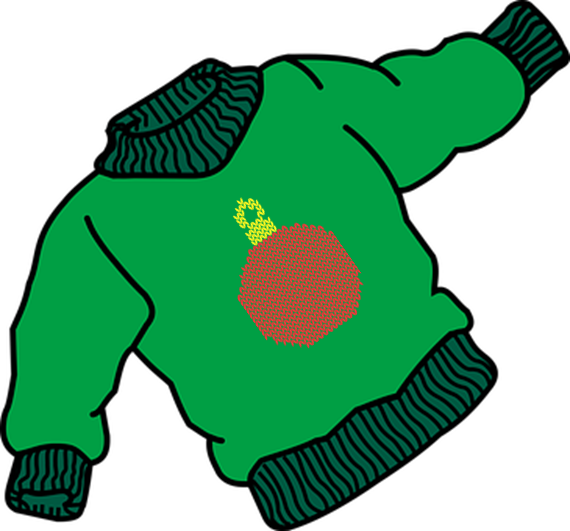 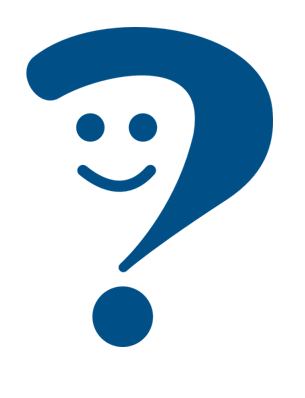 We wear a Christmas jumper.
To mean ‘they’ with a verb, we remove –ar and add –an.
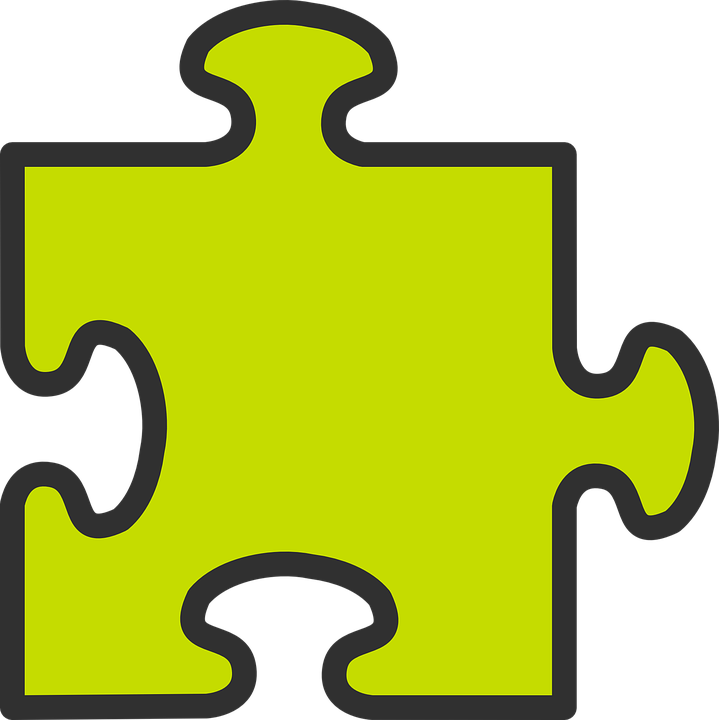 Ejemplo: cocinar
gramática
they
we
Cocinamos pollo asado.
Cocinan paella.
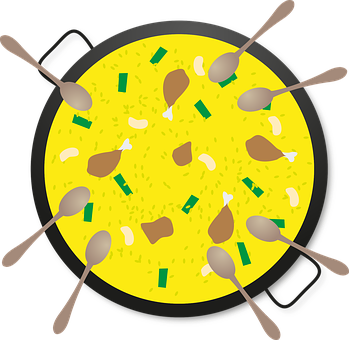 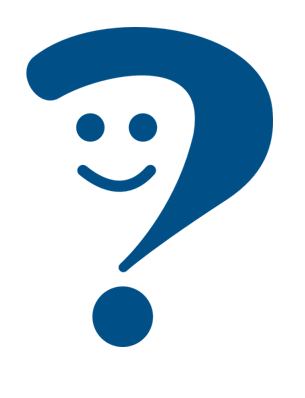 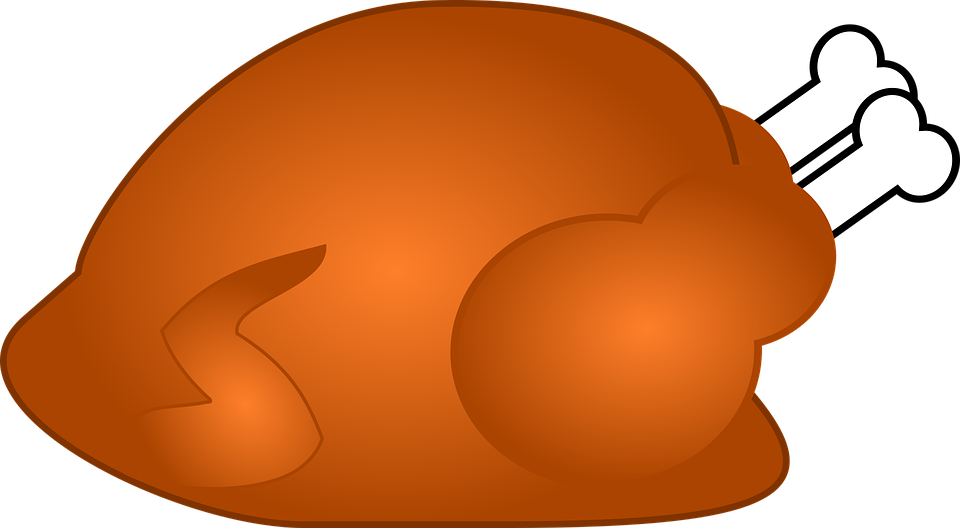 We cook roast chicken.
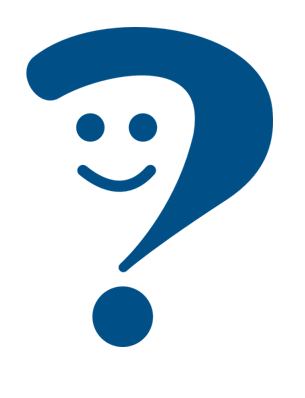 They cook paella.
(el) asado – roast
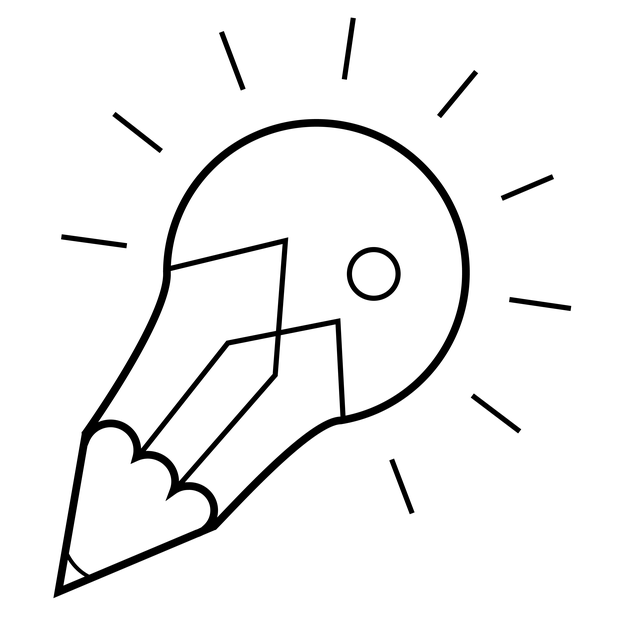 La paella es un
Translate the examples.
plato típico de la región de Valencia. Lleva arroz, pollo, conejo y judías verdes. El color amarillo es de azafrán.
Cocinamos paella. 
  _______________________________.
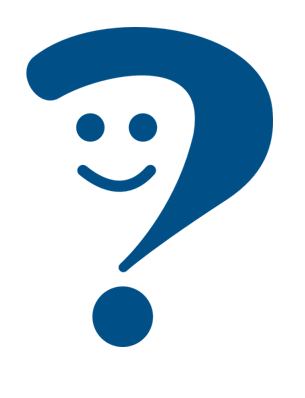 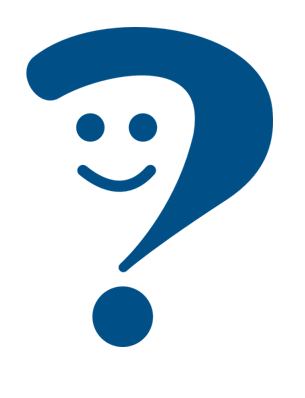 Cocinan pollo asaso.
   _______________________________.
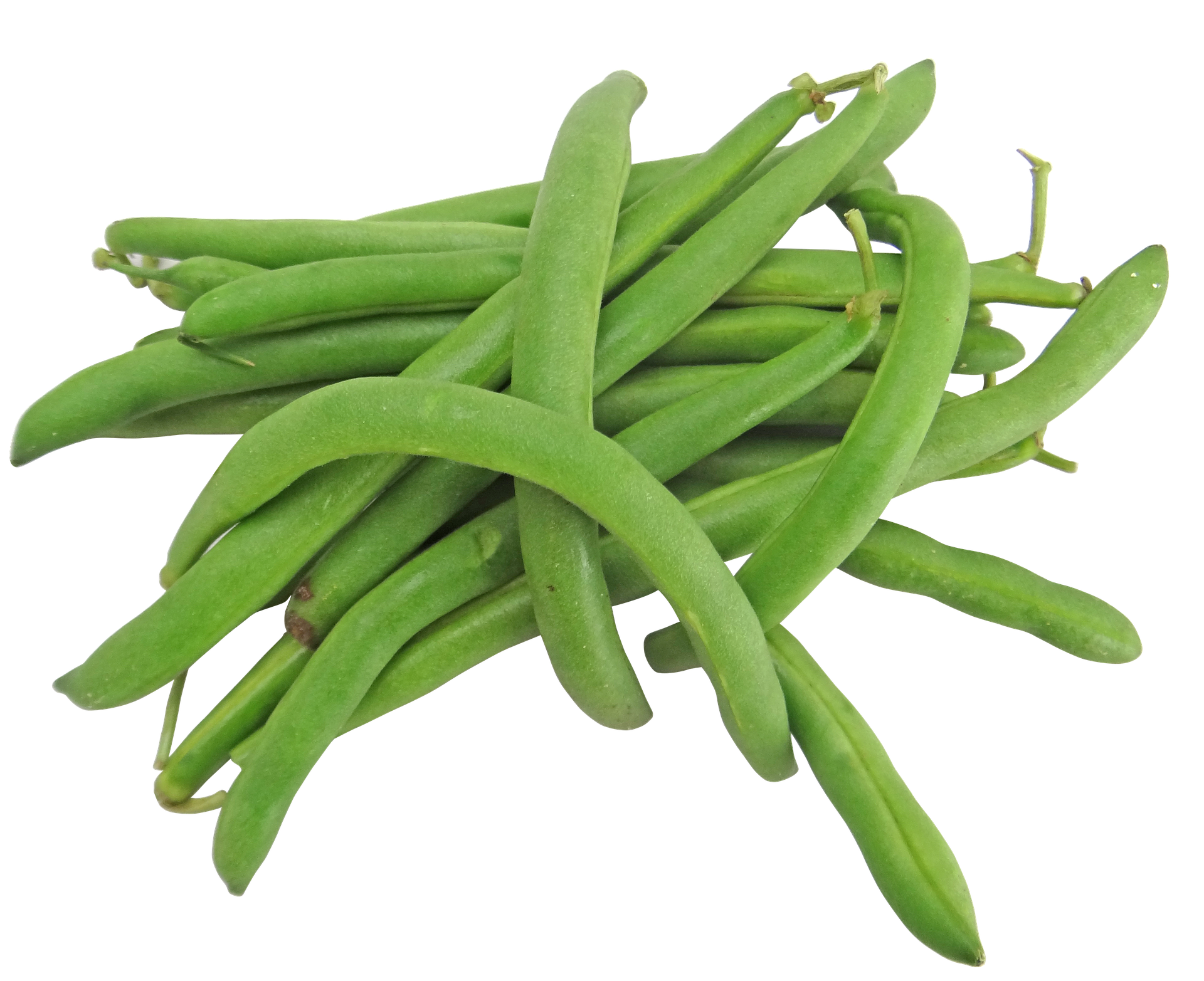 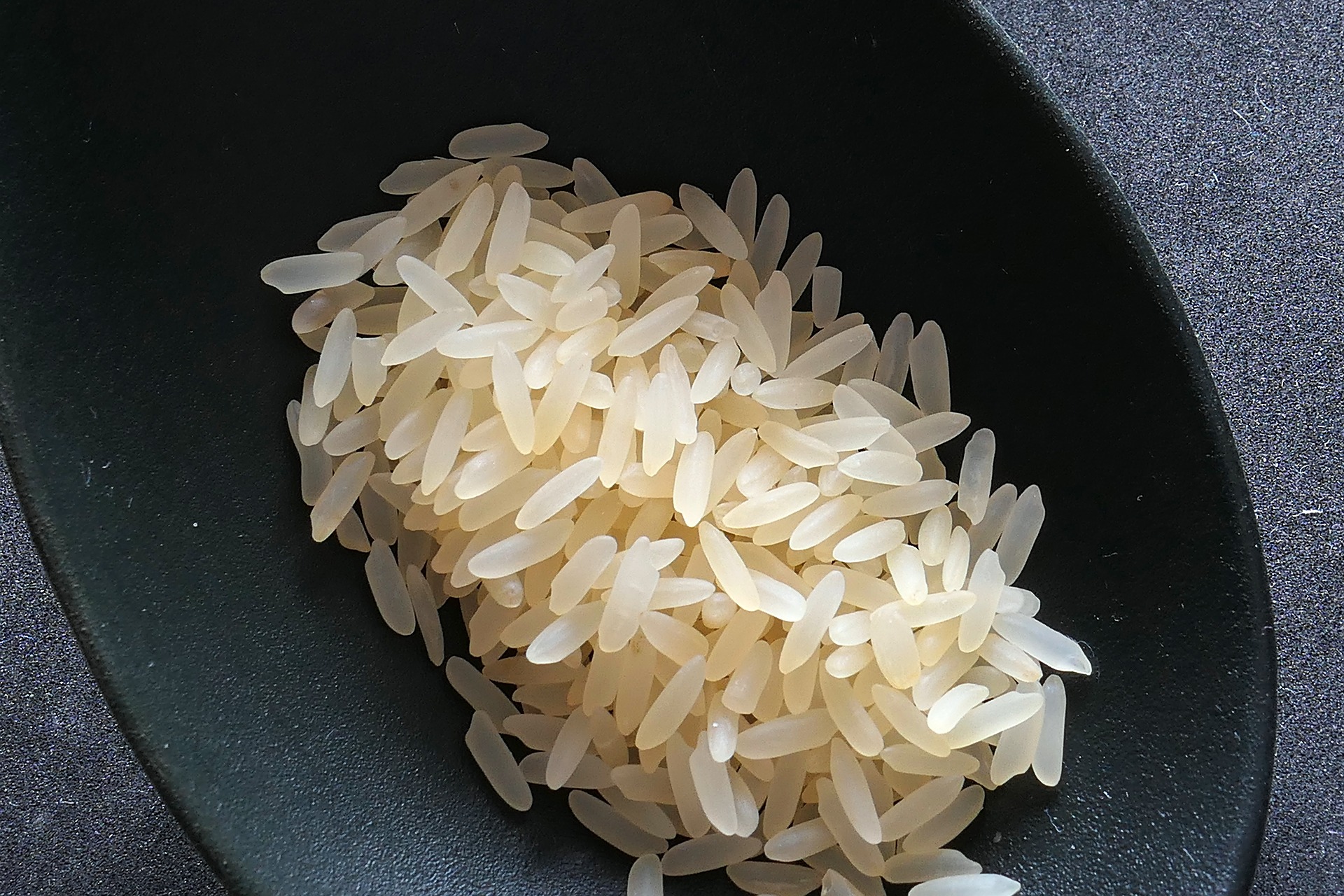 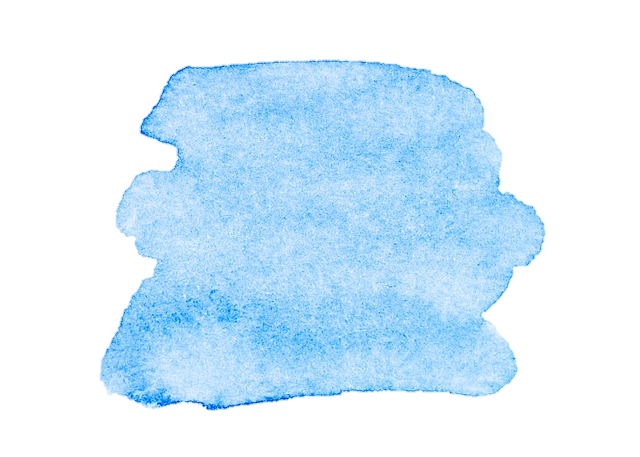 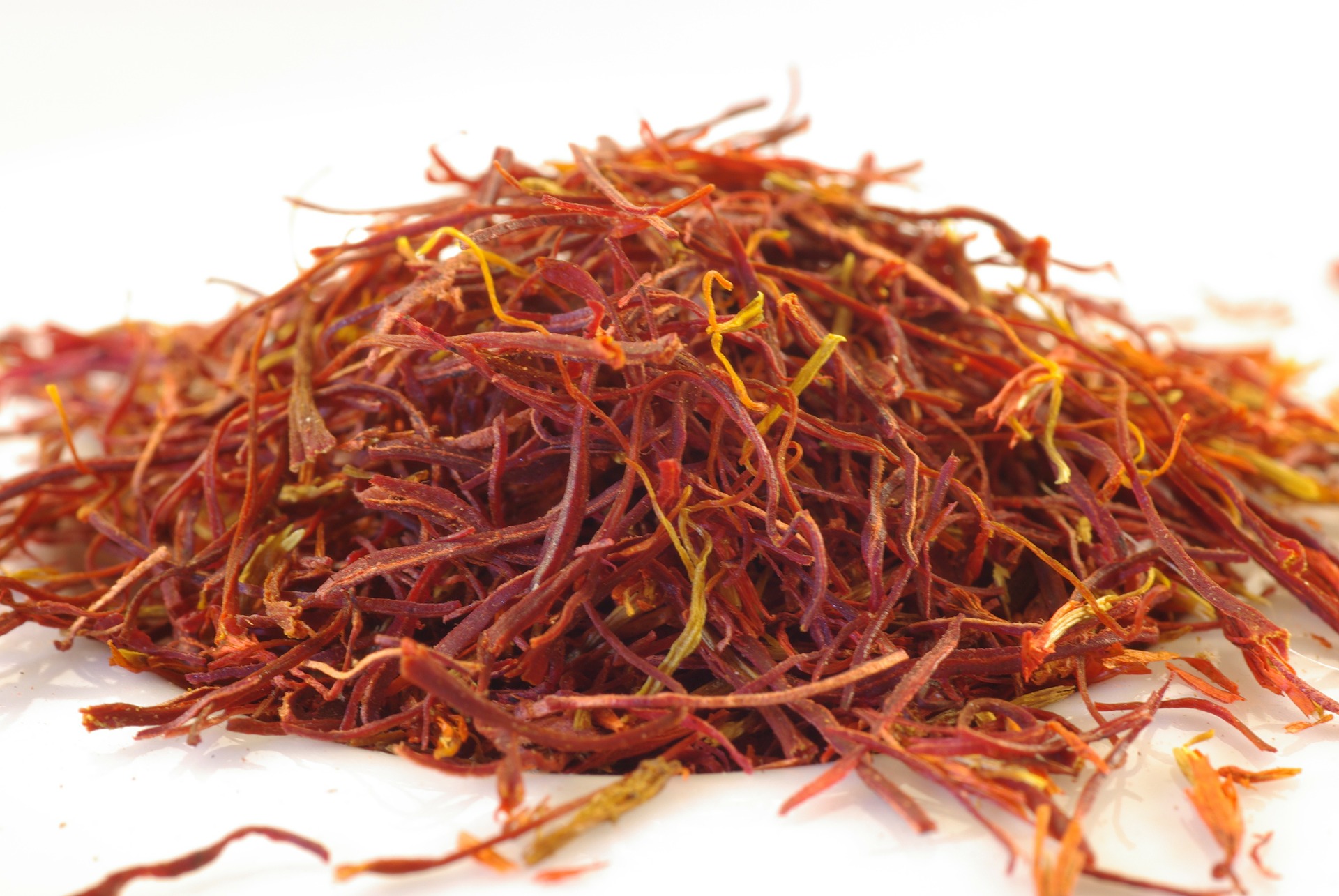 5
[Speaker Notes: gramática]
Saying what I and others do
Azul term 2
Azul term 2 week 1
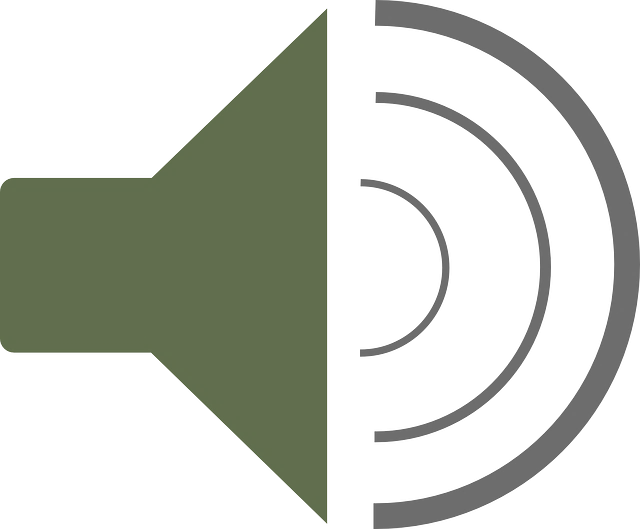 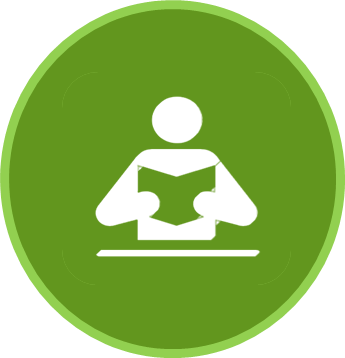 leer
Sofía manda mensajes a Ángela. ¿Quién es?
Lee las frases y marca     .
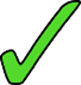 su – her
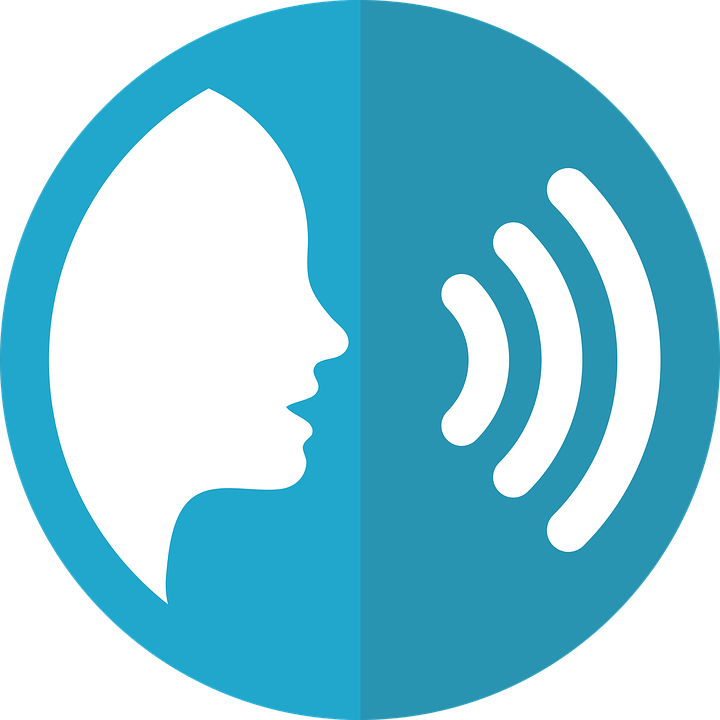 pronunciar
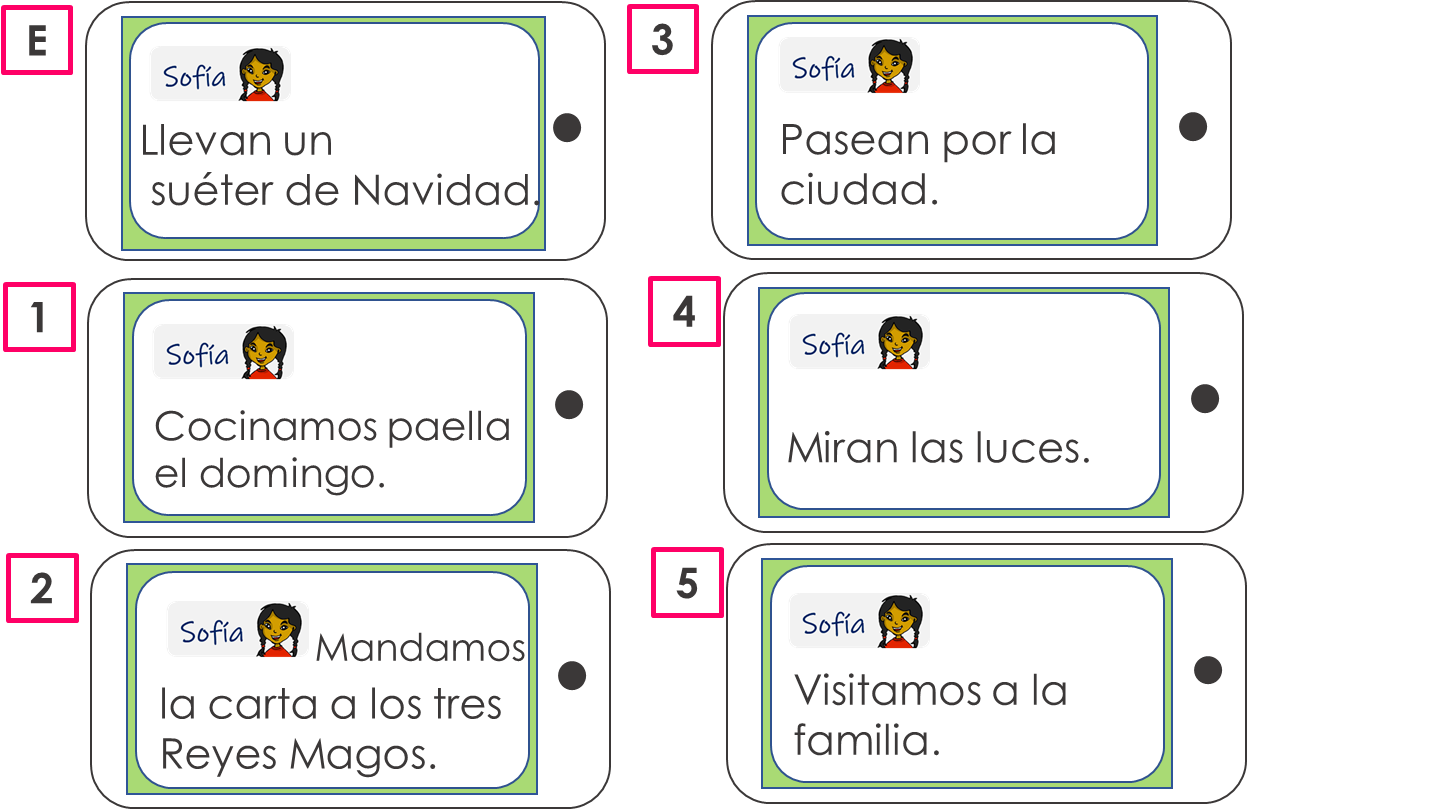 1
Una visita por España. Escucha. ¿Quién es?
escuchar
Marca y escribe el verbo.  ¿Qué ciudad es?
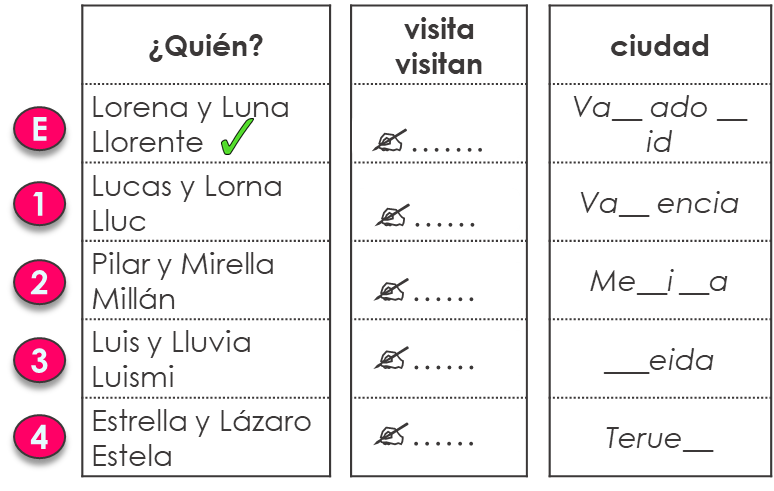 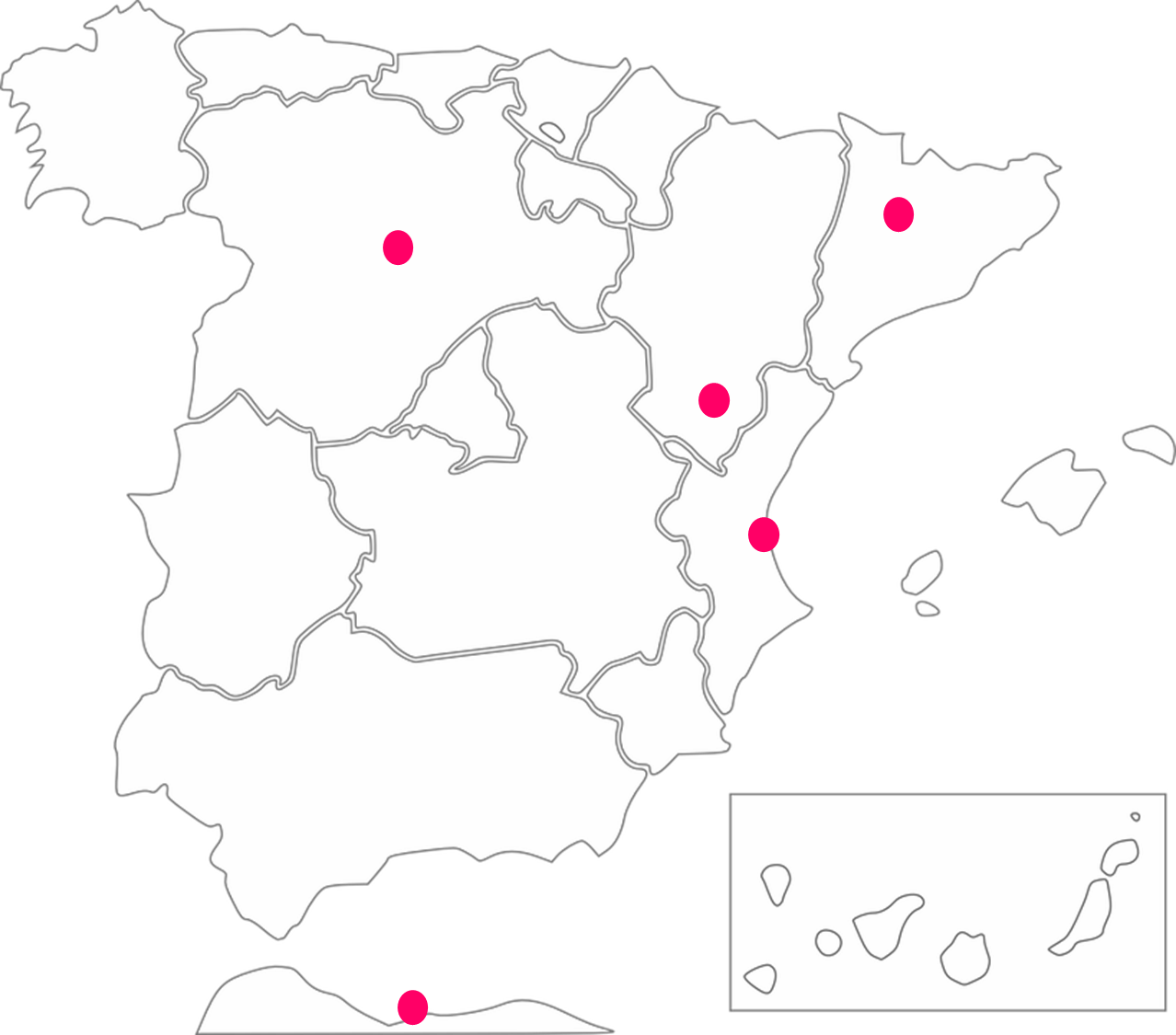 (la) figura= figure   (la) calle= street
(el) papel= paper 
(la) madera = wood quemar= to burn
Escucha y escribe.
En [1]_________, en Valencia, hay un festival famoso: ‘las Fallas’.
Las Fallas son figuras* de papel* y madera* con mucho [2]_________. 
¡Son muy [3]__________!
También decoran las calles* con muchas [4]_________ y muchas personas [5]_________ vestidos tradicionales.
Cada [6]_________, hay fuegos artificiales por la noche.
El [7] _______ de marzo hay mucho [8] _________ : ¡Queman* las fallas!
1
2
3
4
5
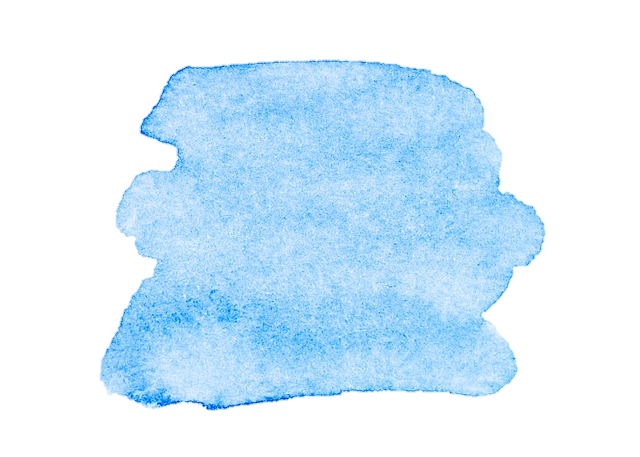 6
6
vocabulario
[Speaker Notes: gramática]
Saying what I and others do
Azul term 2
Azul term 2 week 1
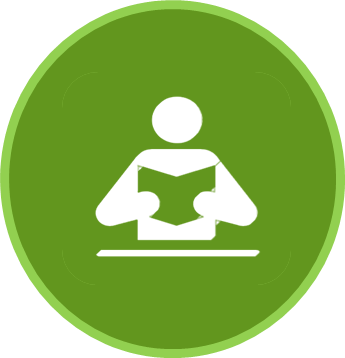 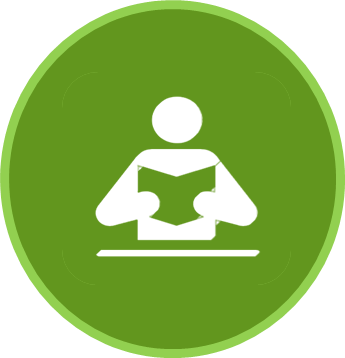 leer
leer
Lee el texto y ordena las imágenes.
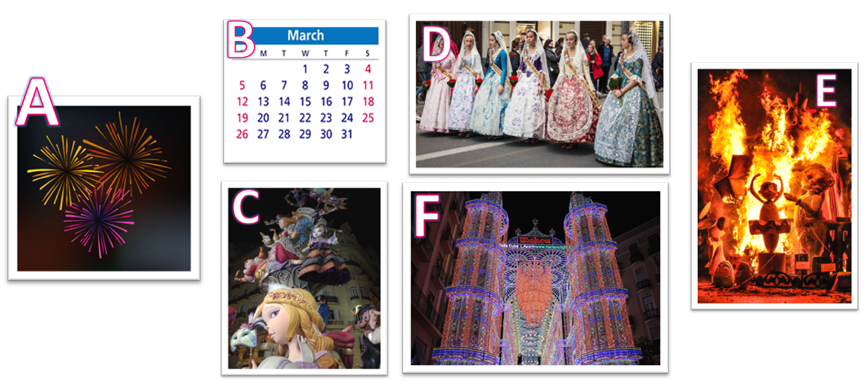 1
Conjuctions
[Connecting sentences with ‘también’ and ‘pero’.]
‘también’ means also and too.
Ejemplo:
En Fallas llevamos vestidos tradicionales y también cocinamos paella.
En Fallas llevamos vestidos tradicionales y cocinamos paella también.
‘pero’ means but
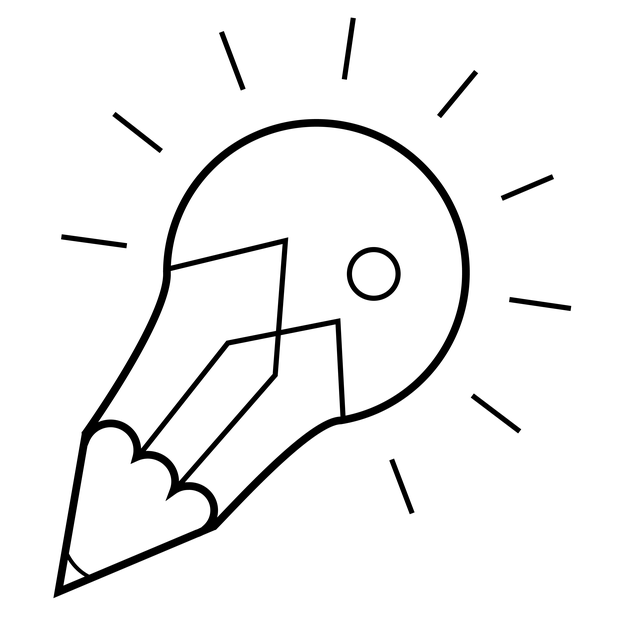 ‘También’
Ejemplo:
En España cocinamos paella pero en Inglaterra cocinan pollo asado.
can follow y OR go to the end of the sentence.
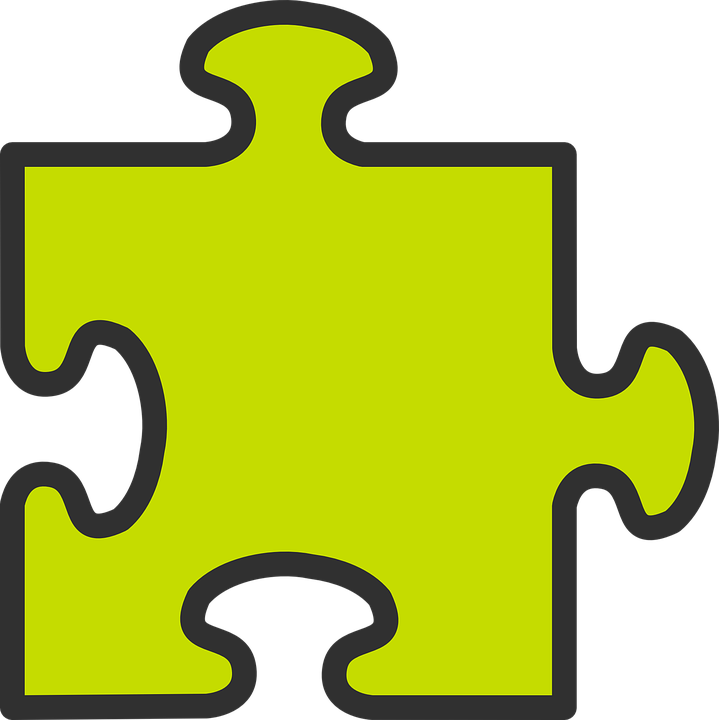 gramática
Escribe en inglés. Can you get at least 15 points?
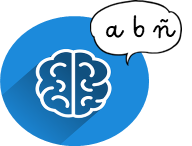 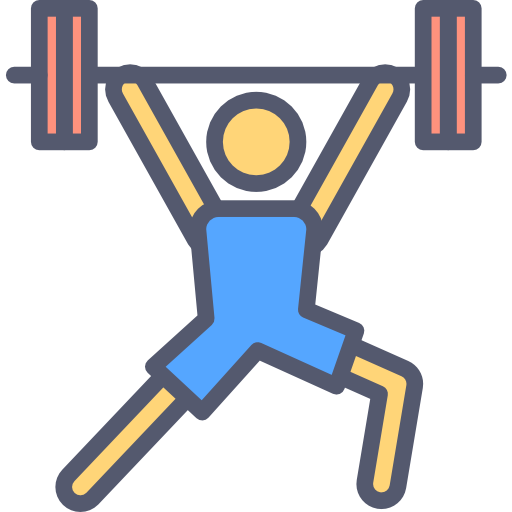 x3
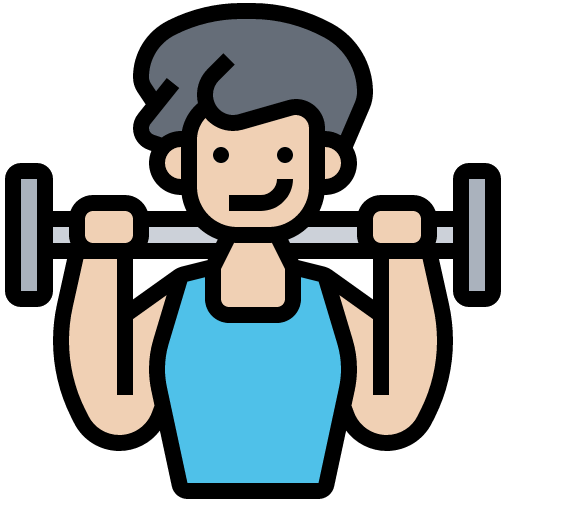 x2
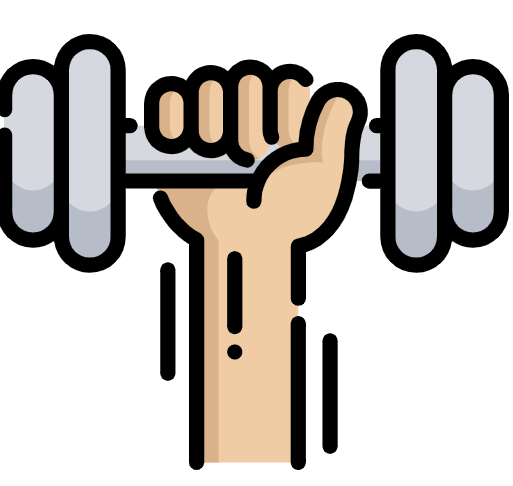 x1
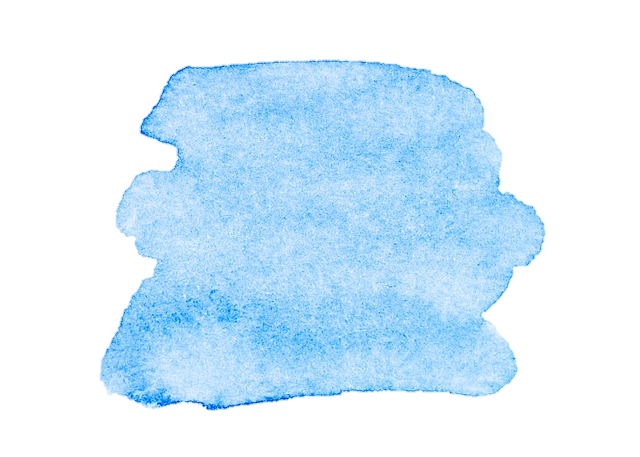 7
vocabulario
[Speaker Notes: gramática]
Saying what I and others do
Azul term 2
Azul term 2 week 1
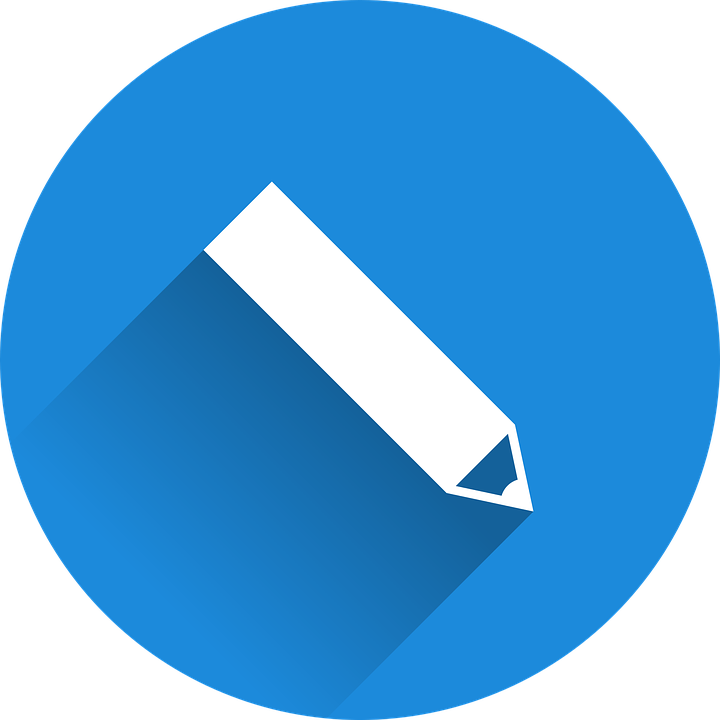 escribir
escribir
Escribe en español. Can you get at least 15 points?
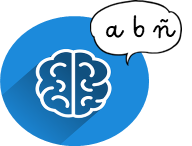 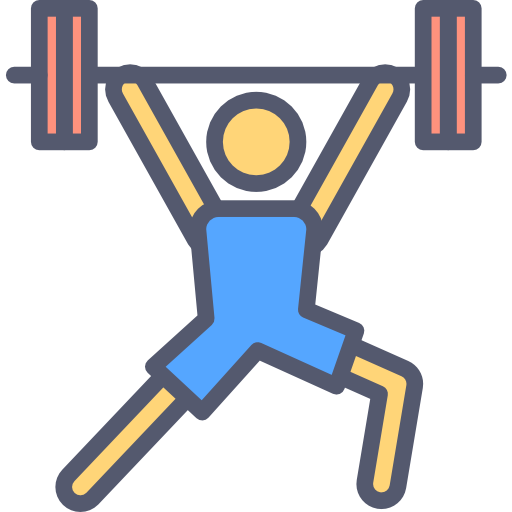 x3
1
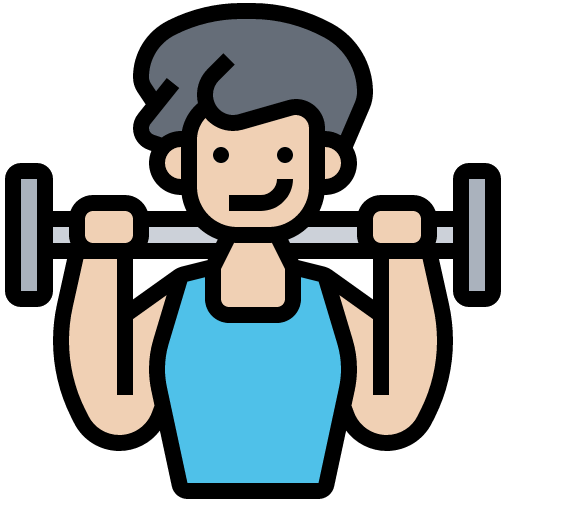 x2
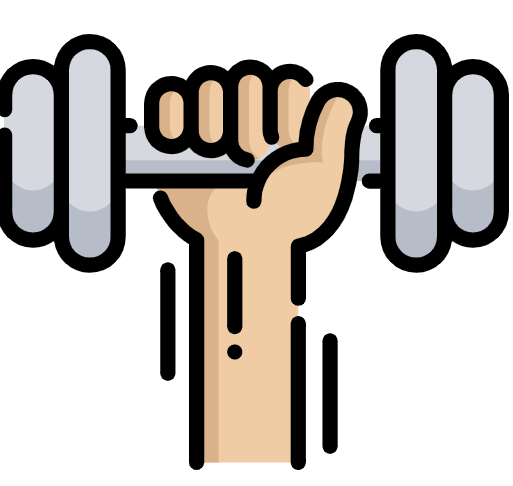 x1
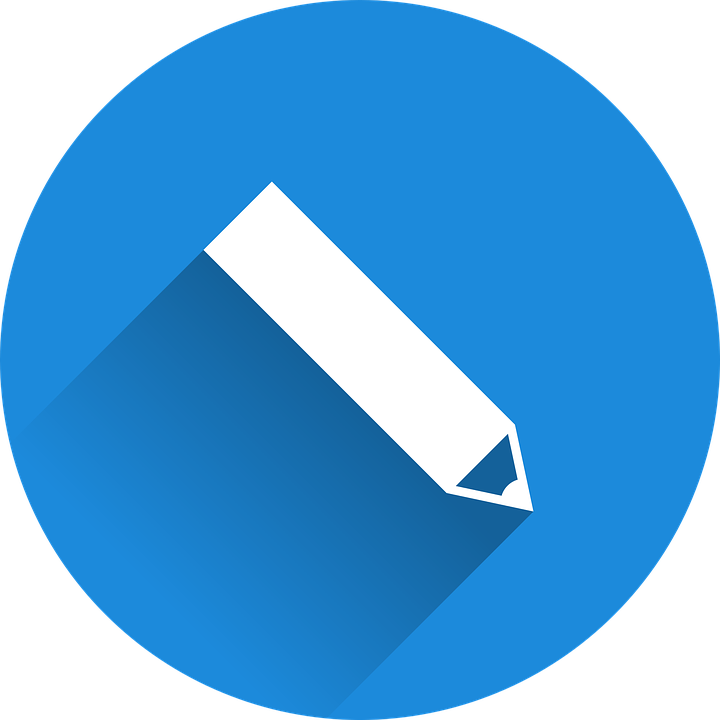 Reescribe las frases.
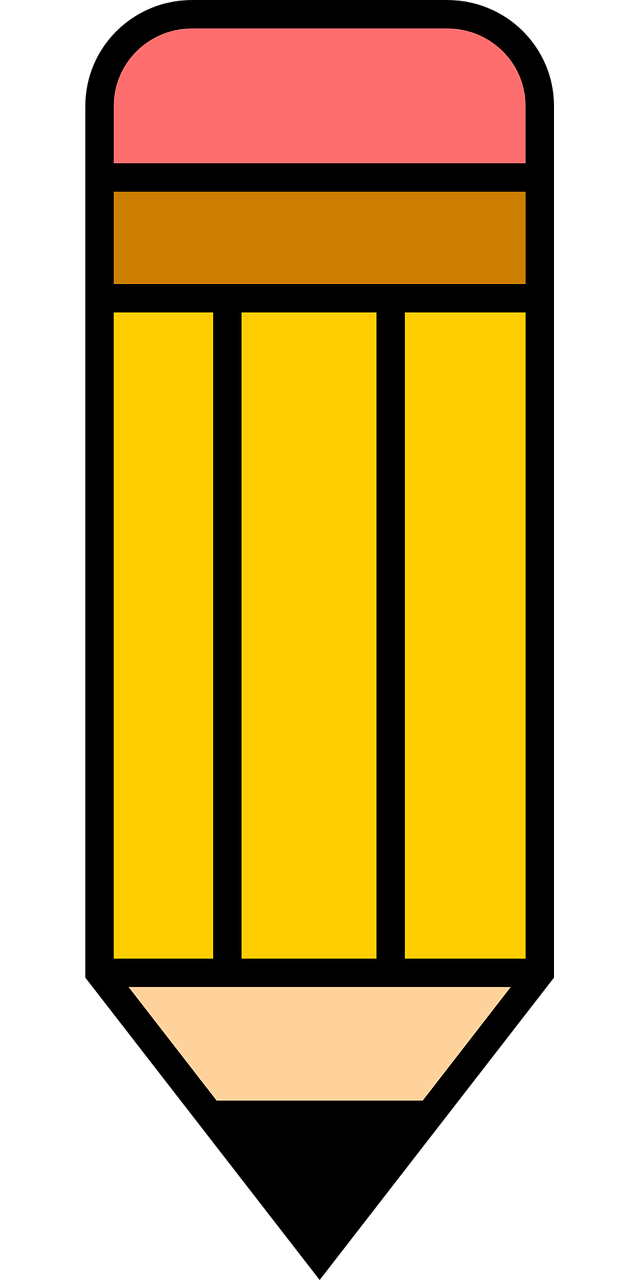 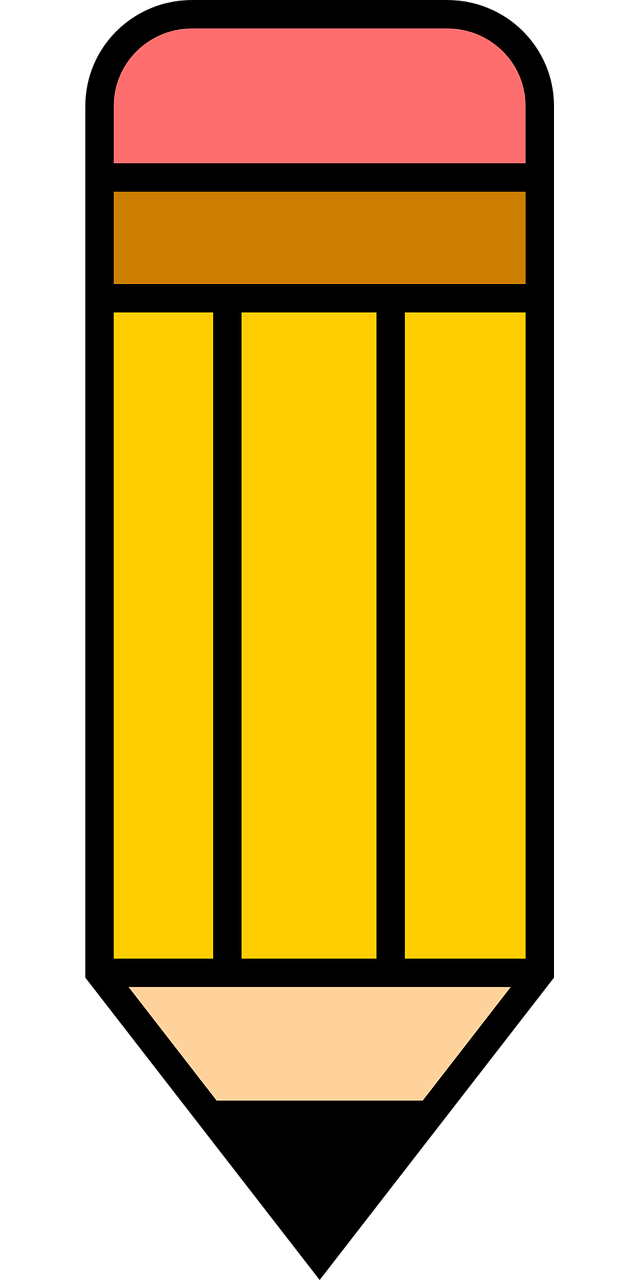 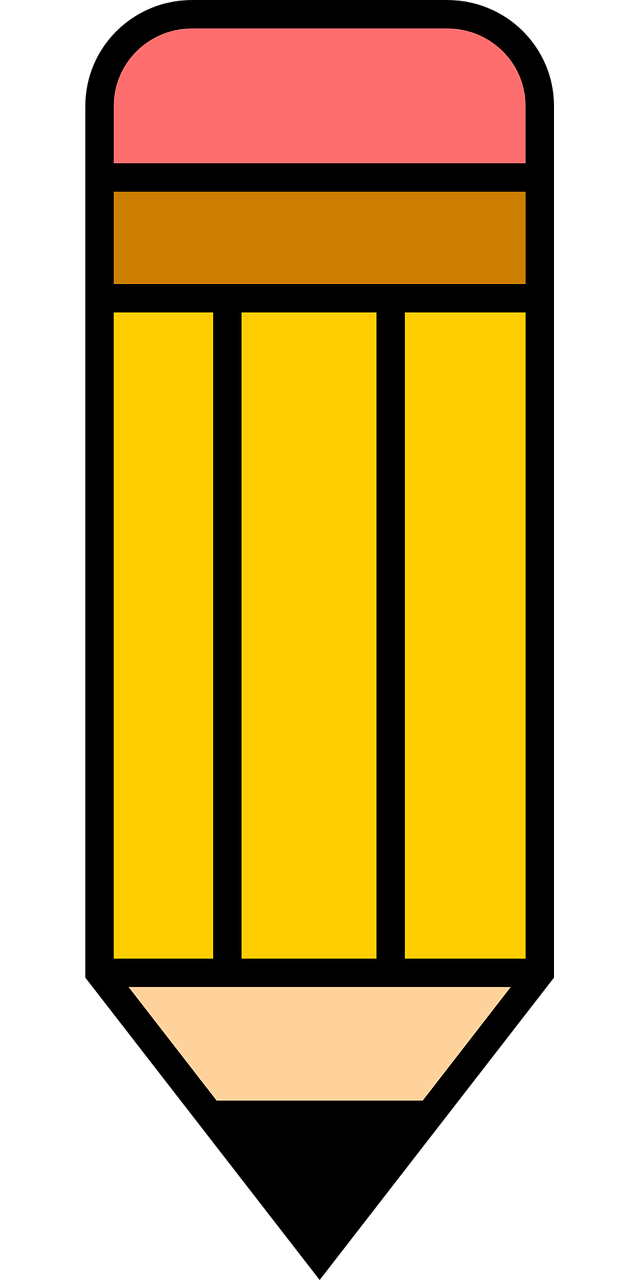 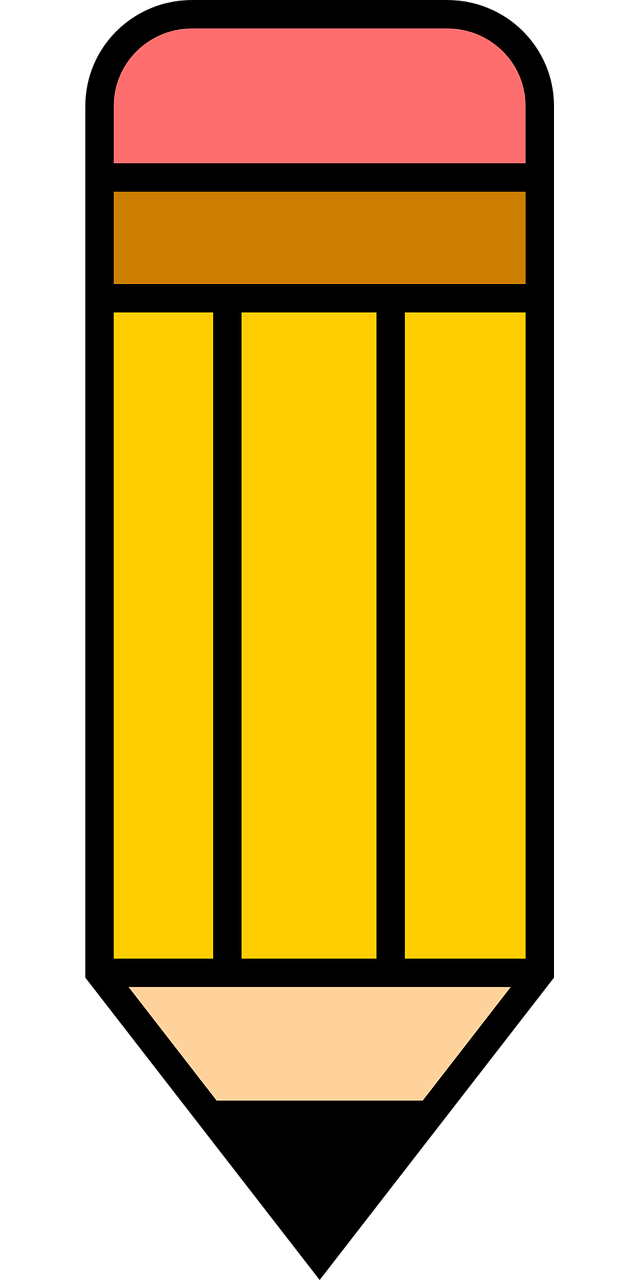 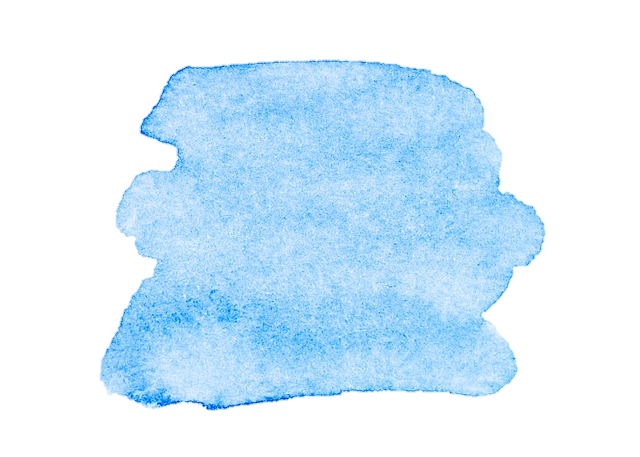 8
[Speaker Notes: gramática]
Saying what I and others do
Azul term 2
Azul term 2 week 2
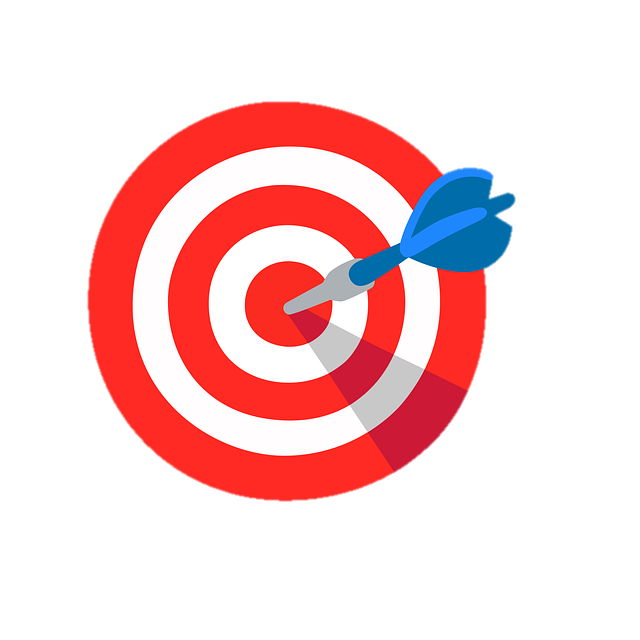 Talking about what we and others do in the language class.
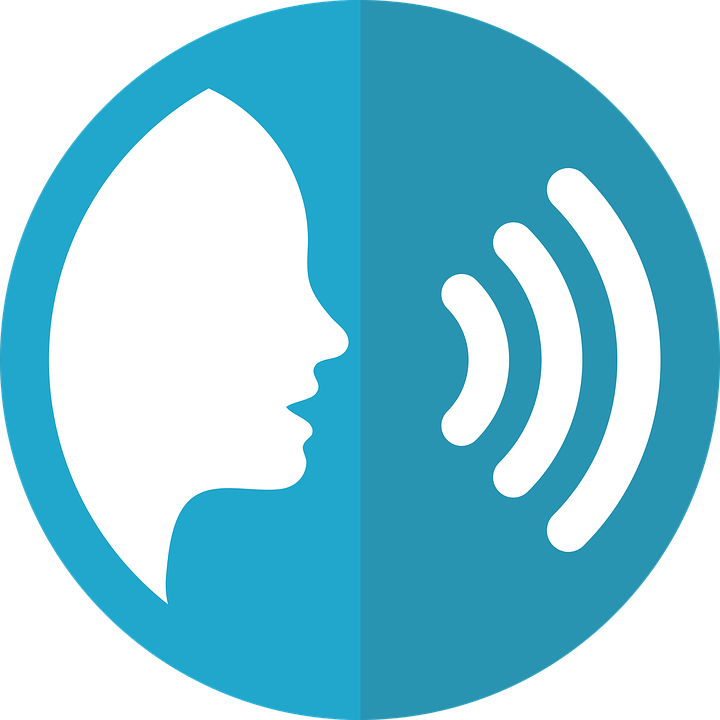 pronunciar
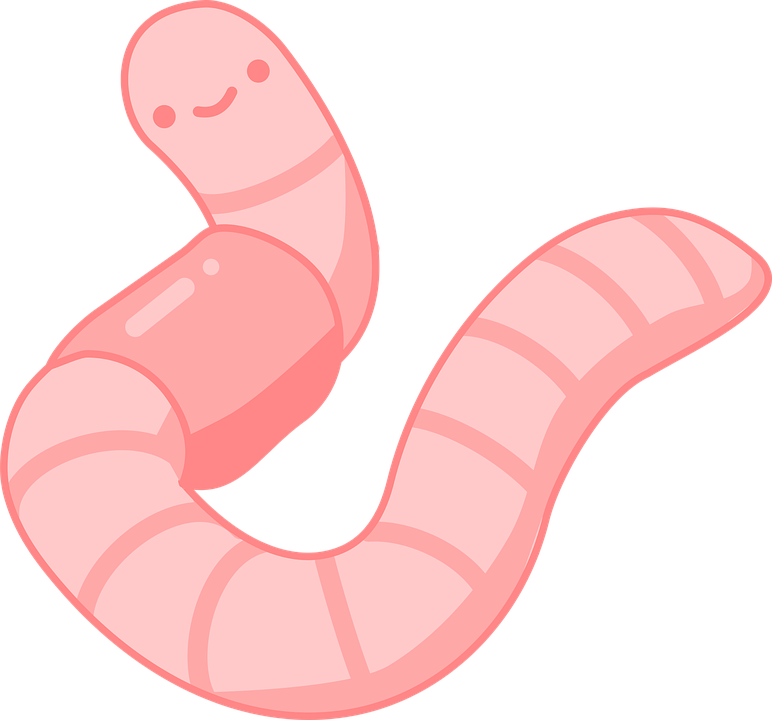 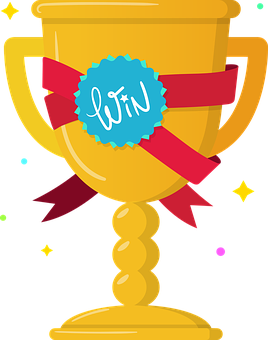 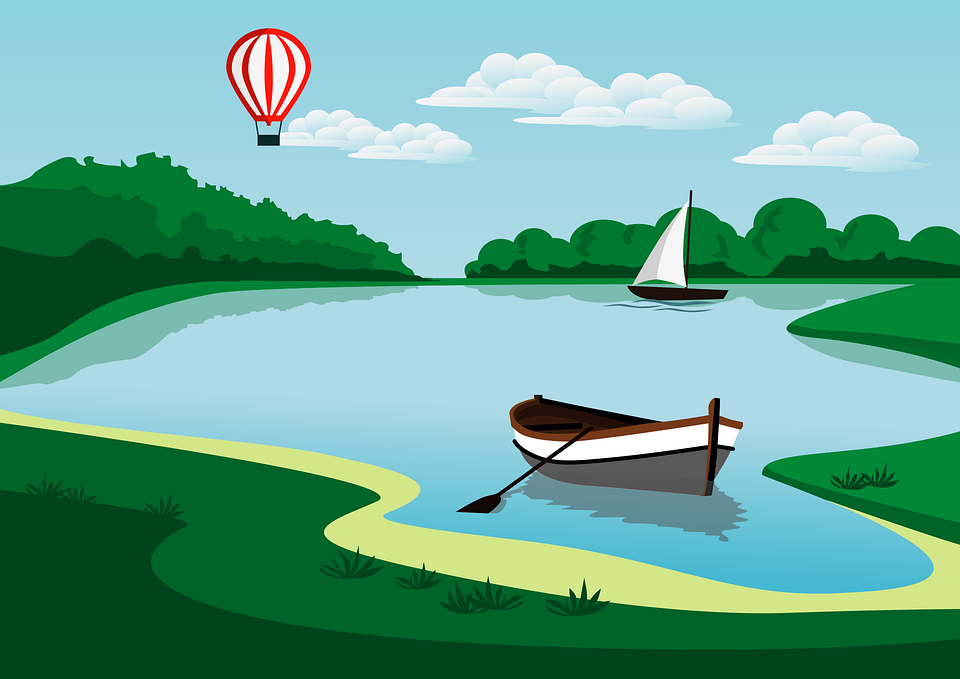 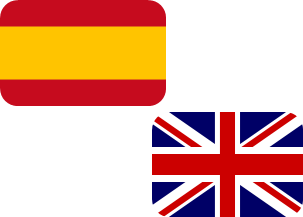 gusano
ganar
lago
En clase de inglés y español
2
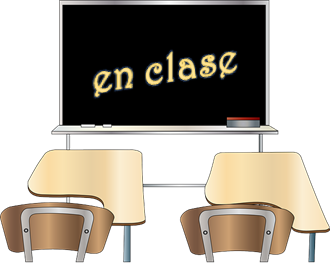 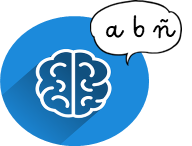 Write down the key language for this week.
vocabulario
Knowing who does what
[–ar verbs: Singular forms vs. ‘we’]
Remember that some Spanish infinitives ends in –er.
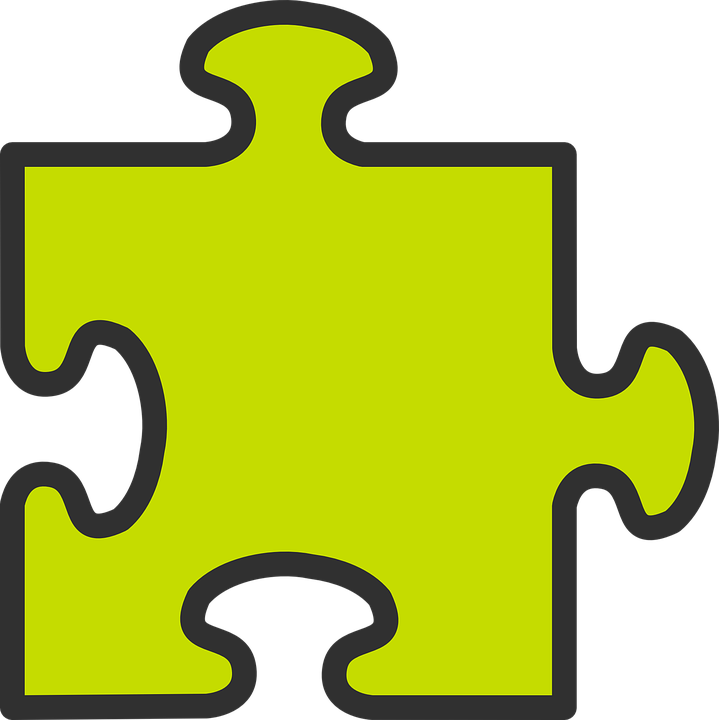 To mean ‘s/he,it’ with a verb, we remove –er and add –e.
gramática
To mean ‘we’ with a verb, we remove –er and add –emos.
Ejemplo
aprender
s/he
we
Aprende español.
Aprendemos inglés.
We learn English.
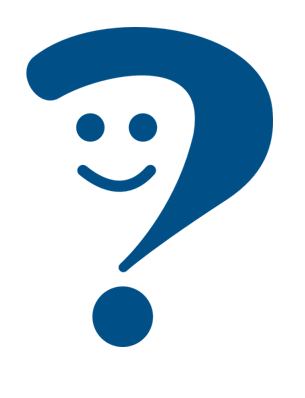 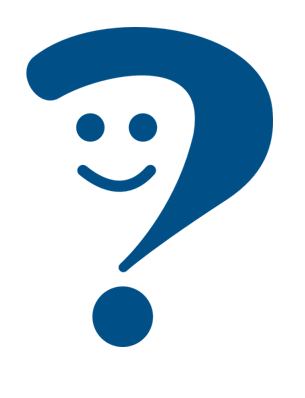 She learns Spanish.
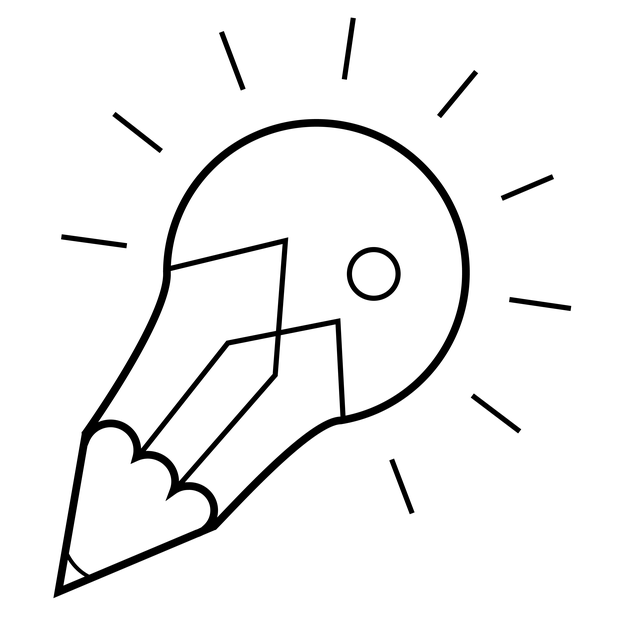 We don’t
need pronouns because the verb ending tells us who is doing the action.
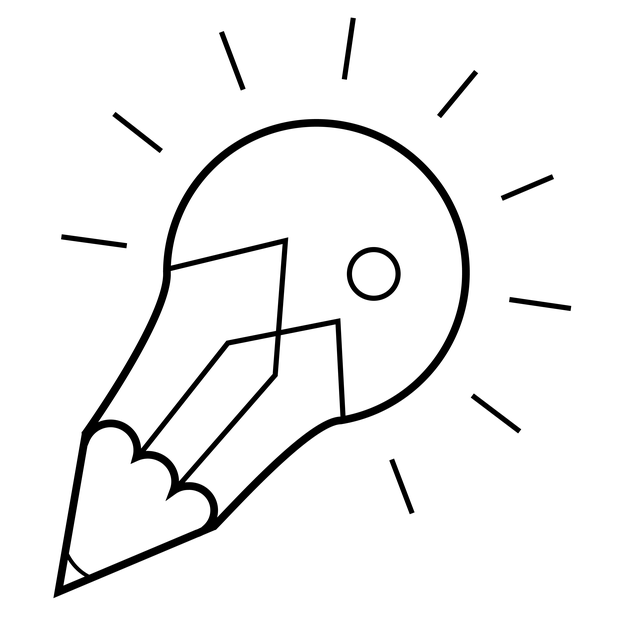 Translate the examples.
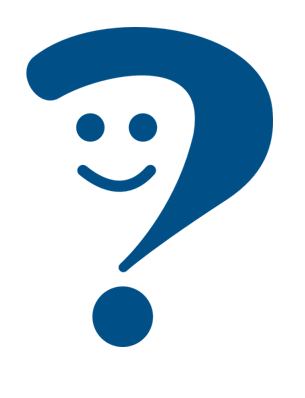 Krina aprende español.   _______________________________.
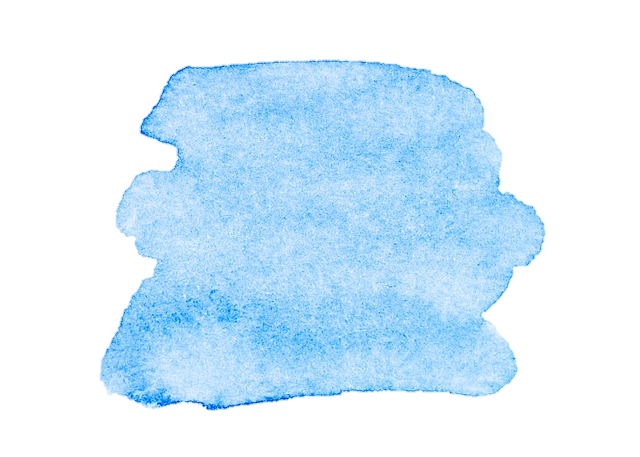 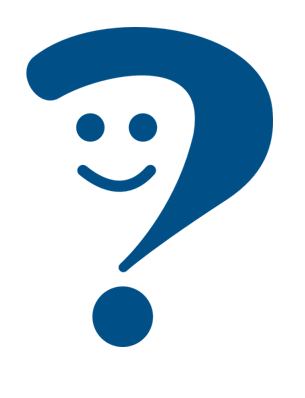 9
Aprendemos español.   _______________________________.
Saying what I and others do
Azul term 2
Azul term 2 week 2
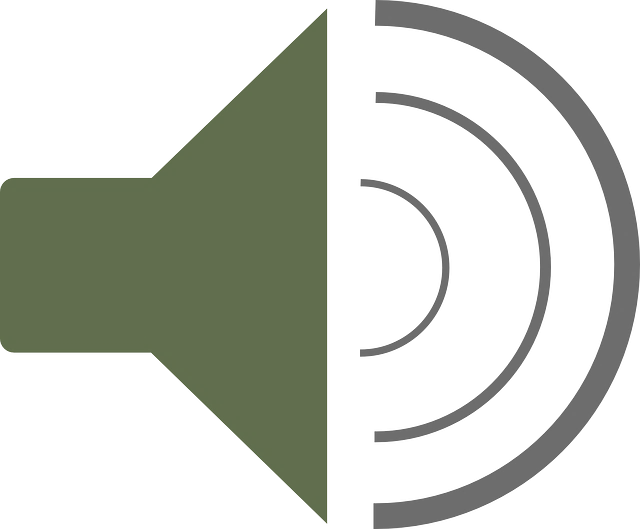 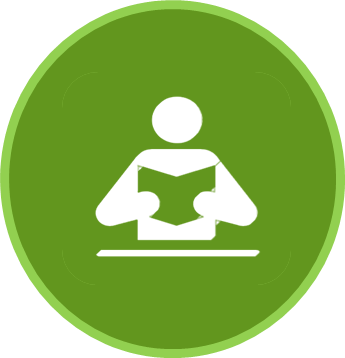 leer
Agua 💧 en los deberes de Quique.
Lee las frases y marca      .
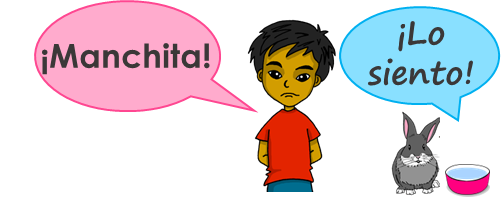 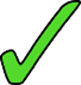 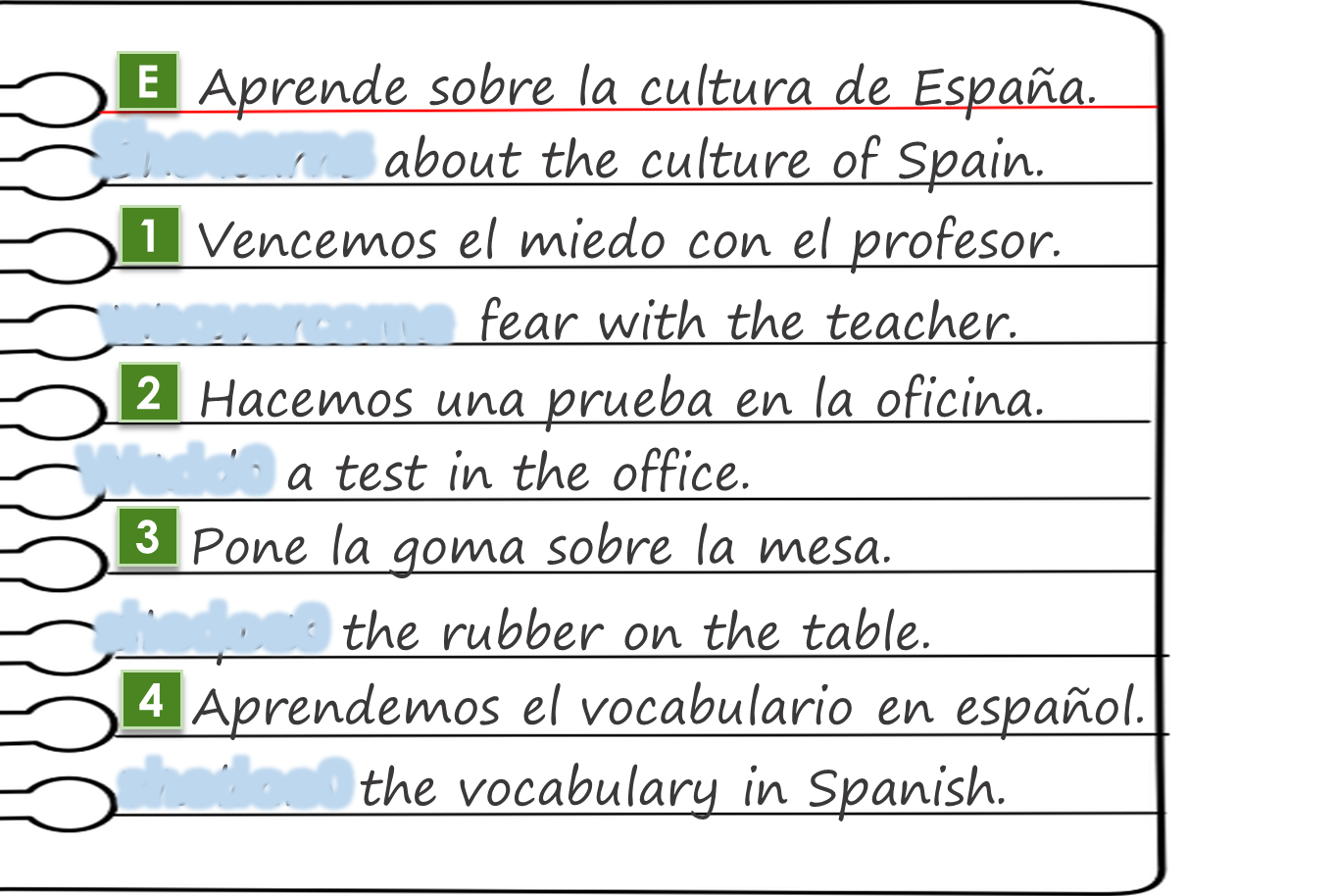 2
escuchar
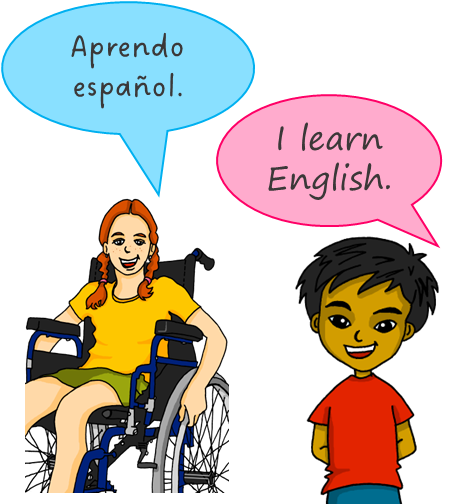 (los) deberes = homework
Escucha a Quique. ¿Es Quique y Sofía (we) o Krina (she)?
Marca       la opción correcta y escribe el verbo.
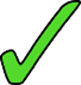 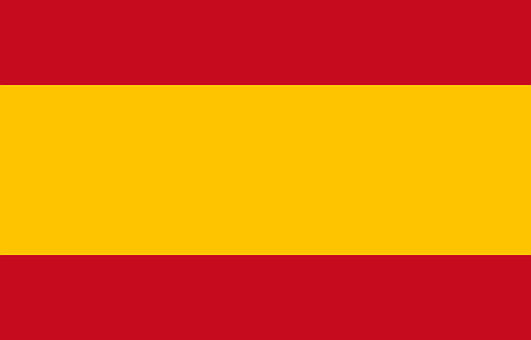 E
1
2
3
4
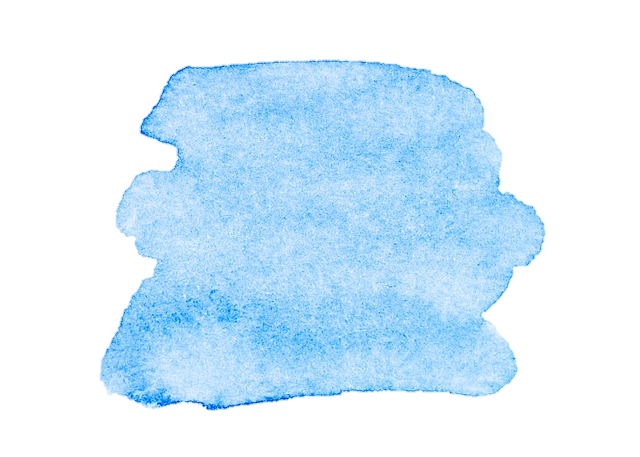 10
Saying what I and others do
Azul term 2
Azul term 2 week 2
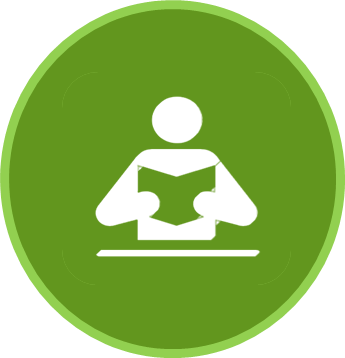 Escucha.
leer
Marca       [ga], [go] o [gu].
Luego, escribe la palabra📝.
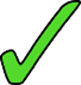 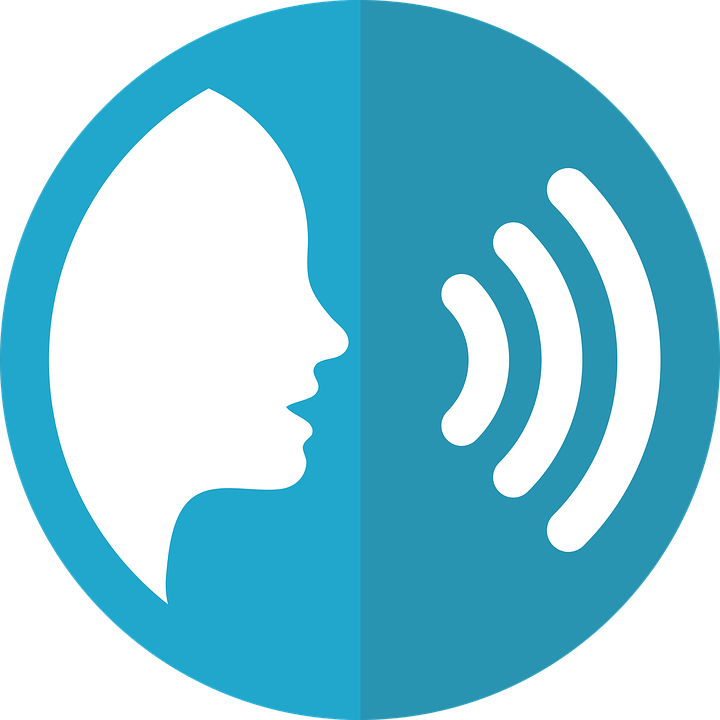 pronunciar
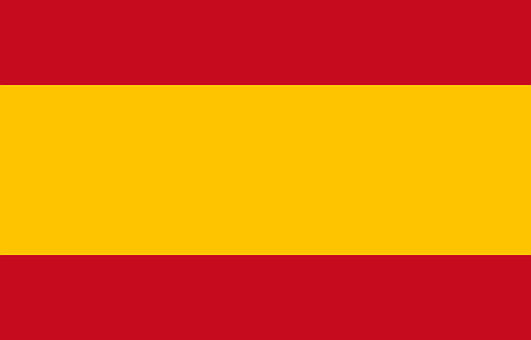 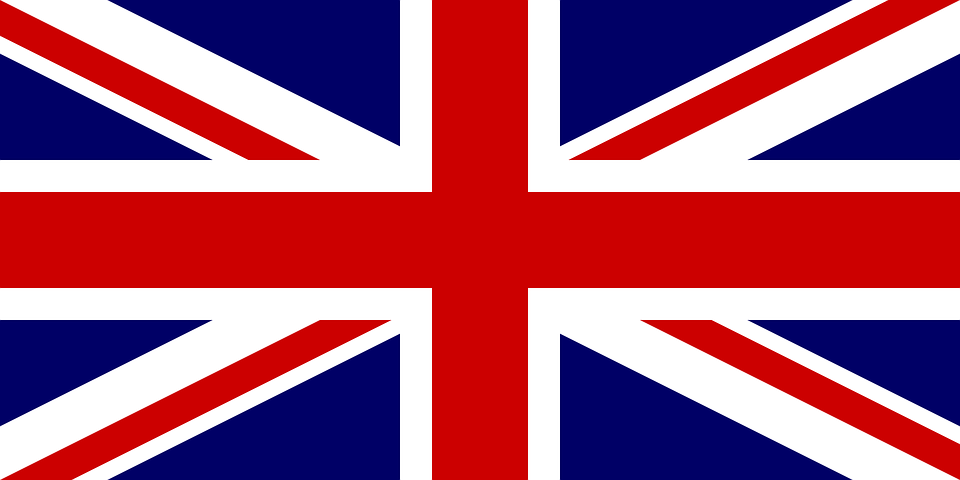 E
2
1
2
3
4
Combina las palabras y escribe frases.
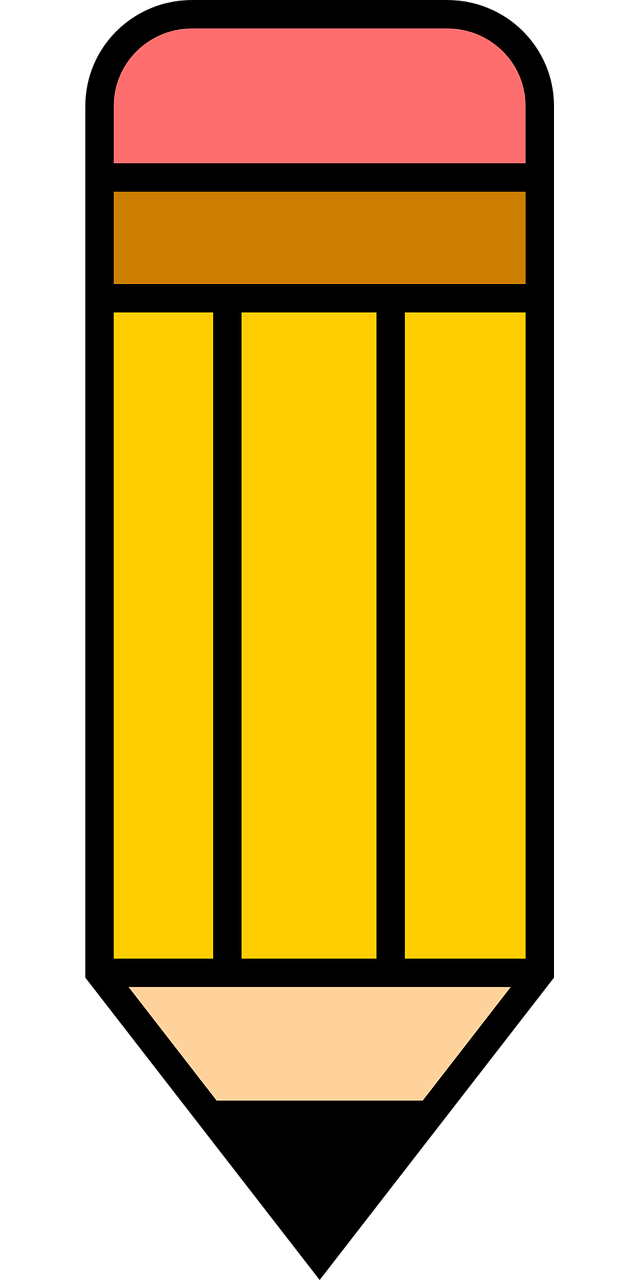 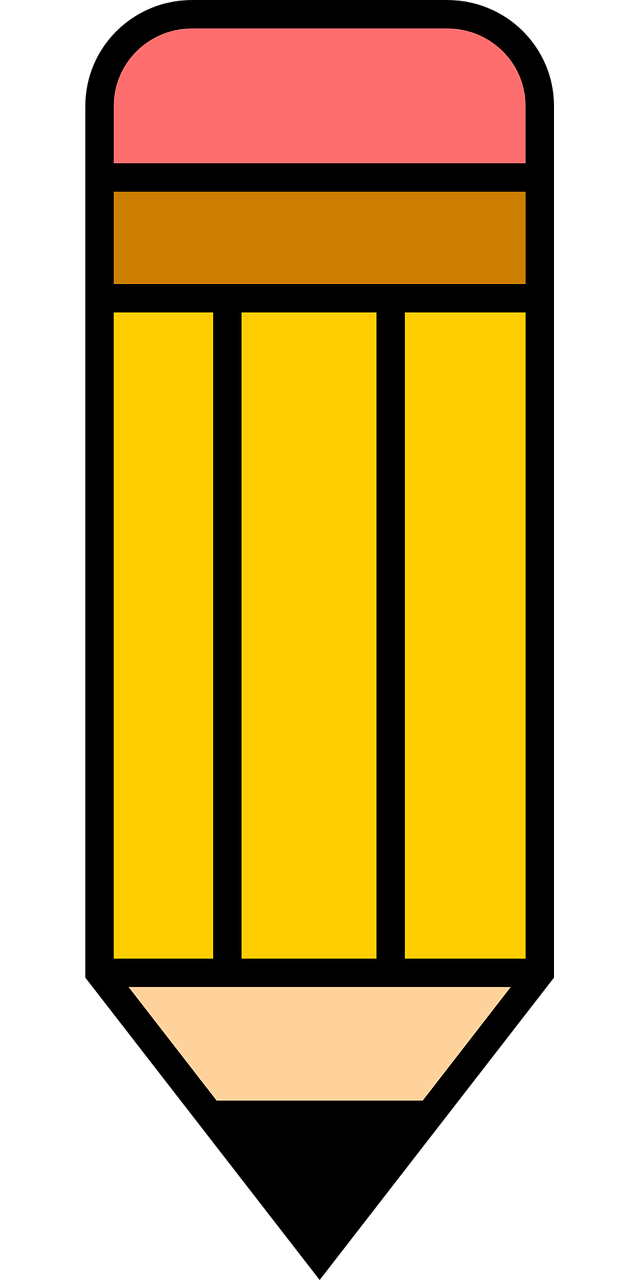 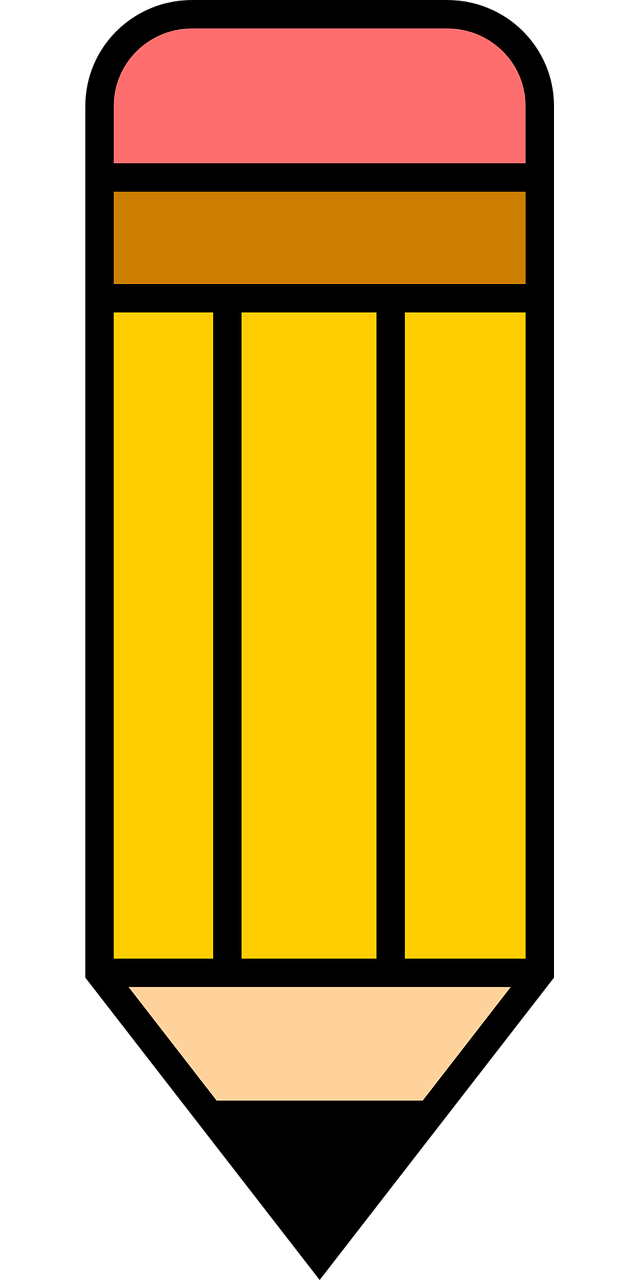 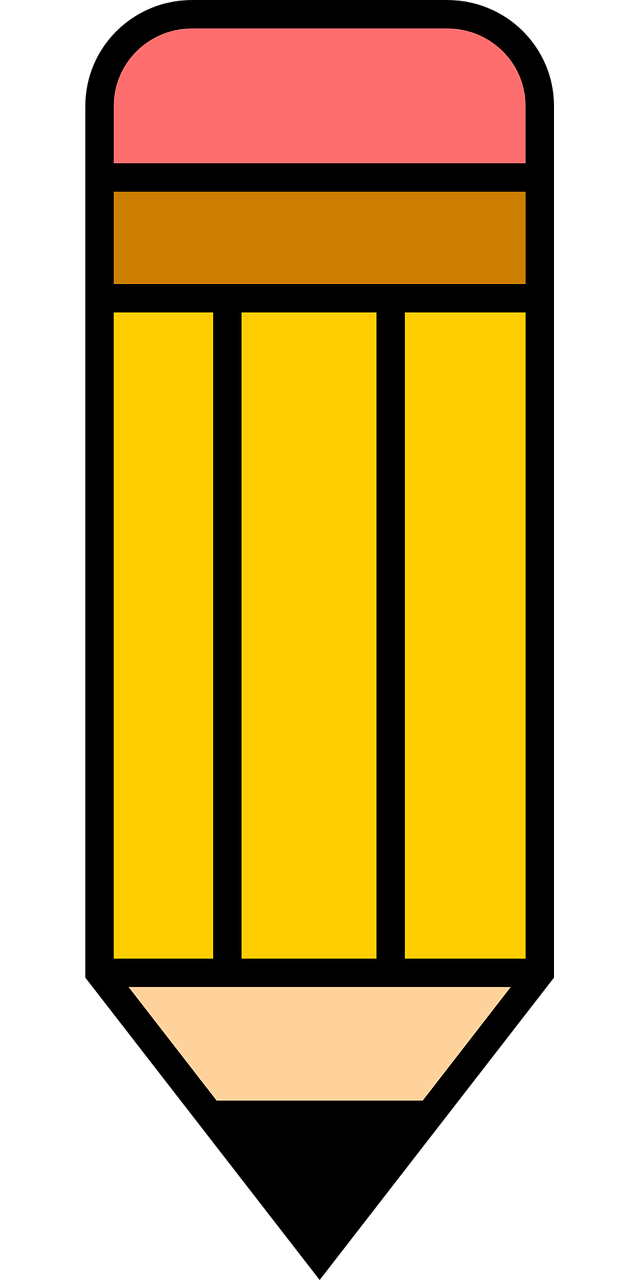 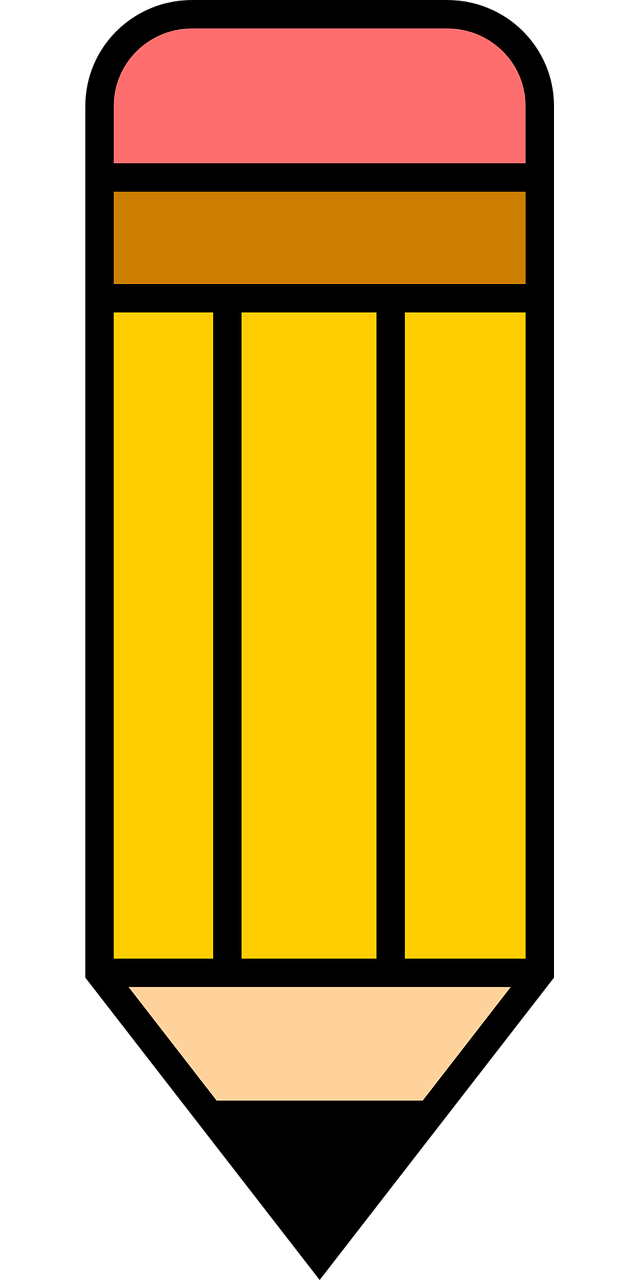 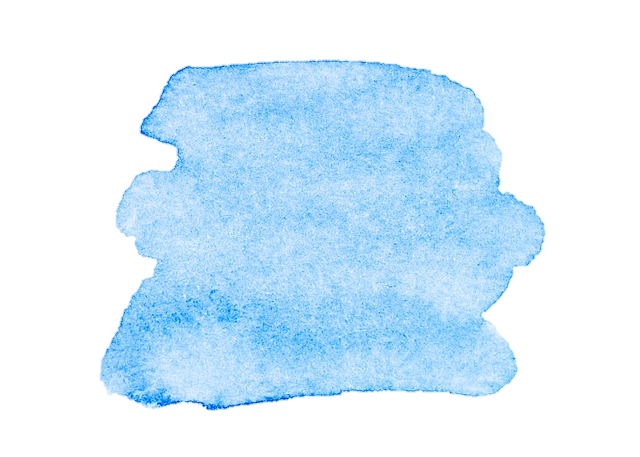 11
Saying what I and others do
Azul term 2
Azul term 2 week 2
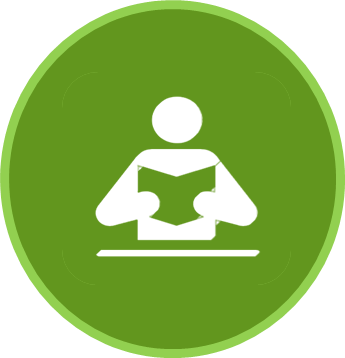 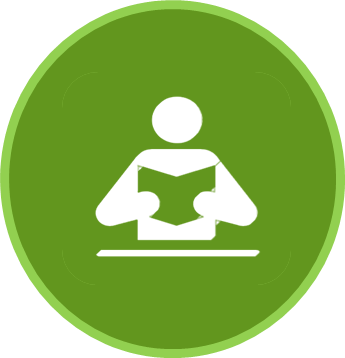 leer
leer
Escribe en inglés      .
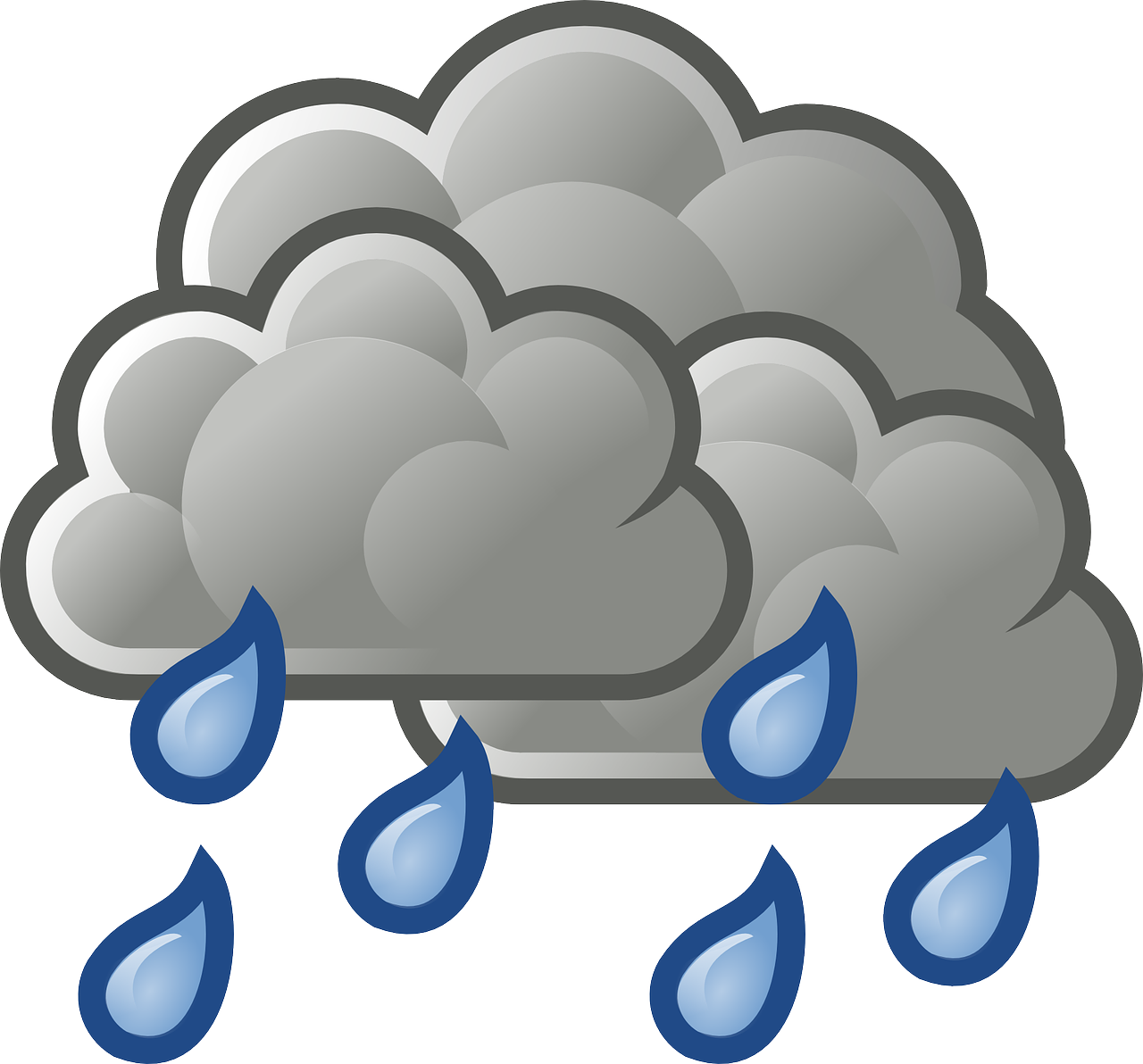 ¡Llueve!
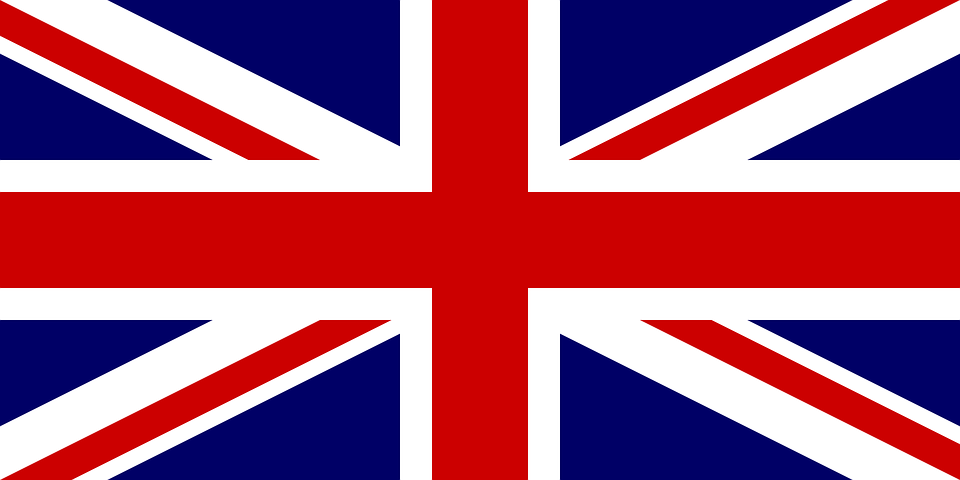 2
challenge yourself by writing the word in Spanish, without looking at the board.
Escribe en inglés. Can you get at least 15 points?
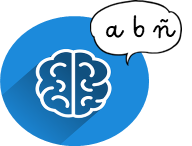 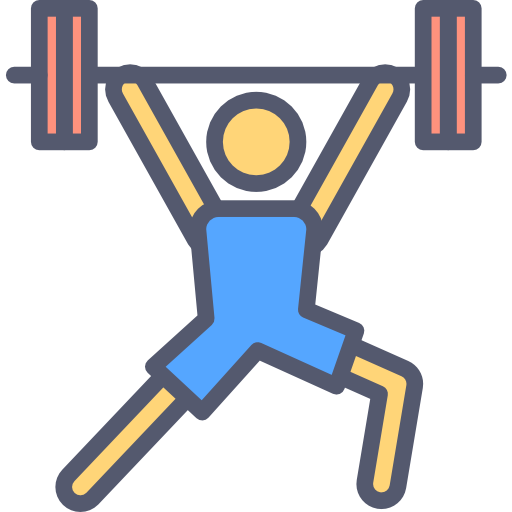 x3
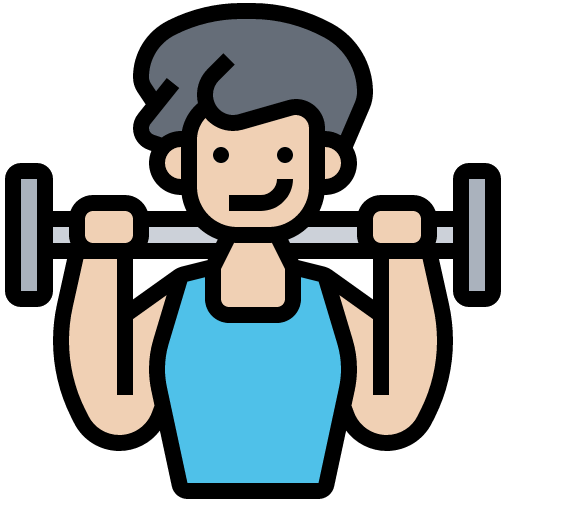 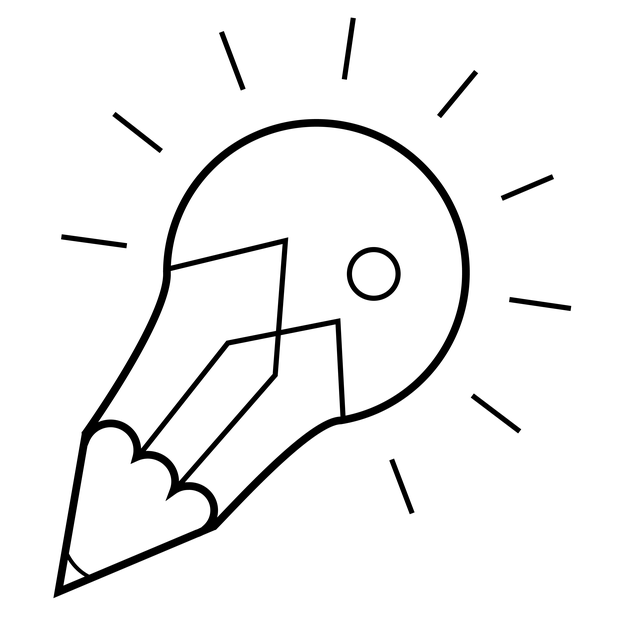 You can
x2
x1
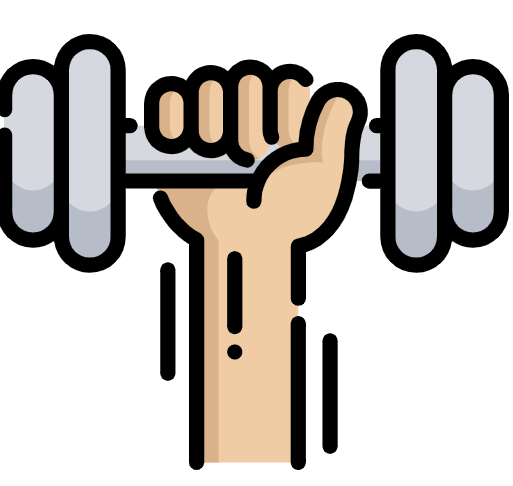 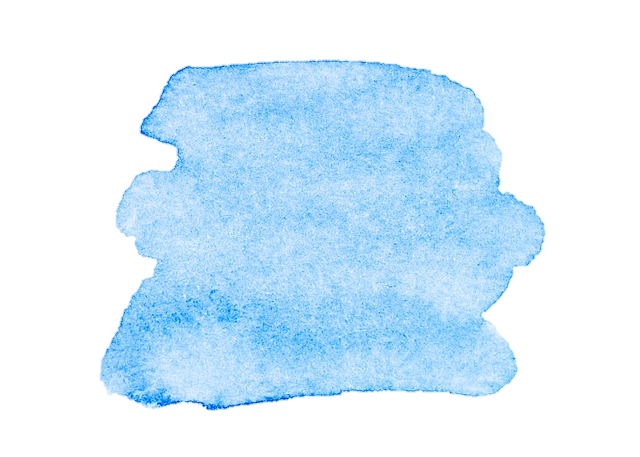 12
Saying what I and others do
Azul term 2
Azul term 2 week 2
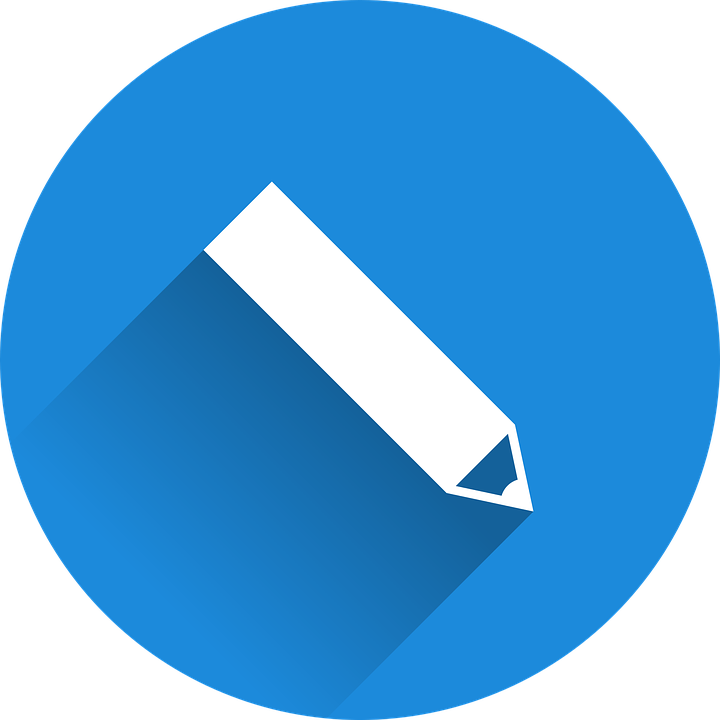 escribir
escribir
Escribe frases.
2
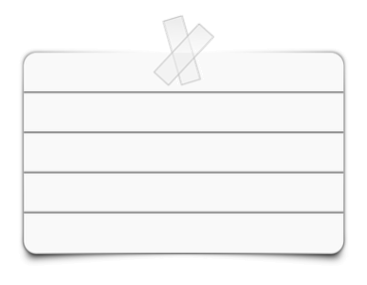 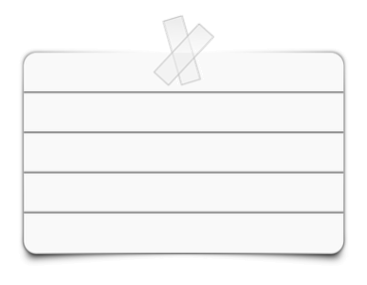 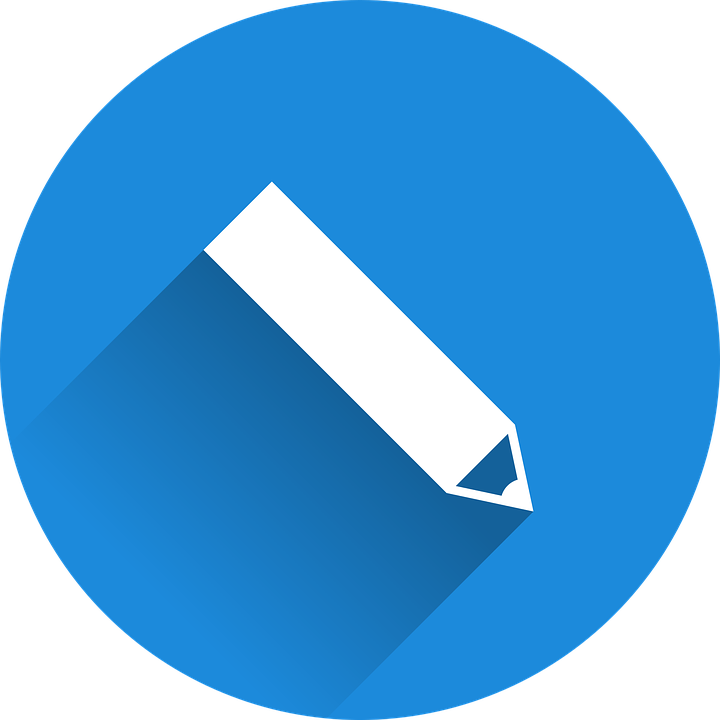 Escribe en español. Can you get at least 15 points?
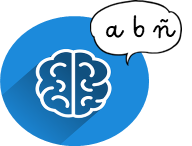 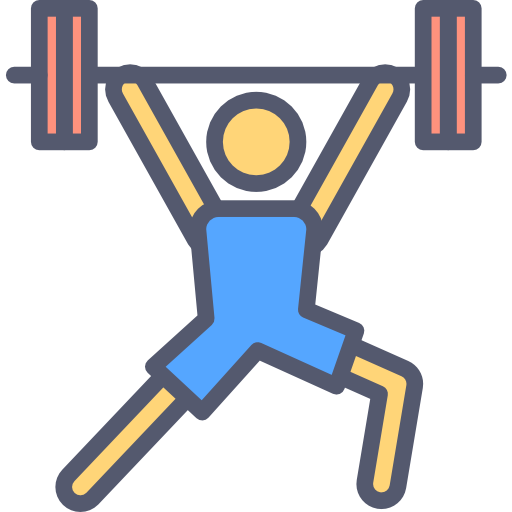 x3
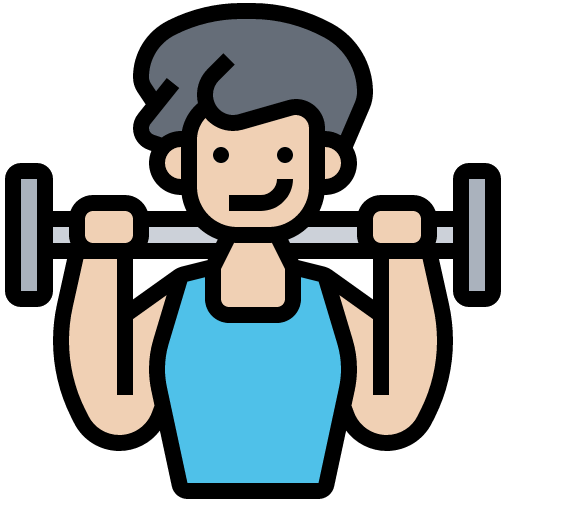 x2
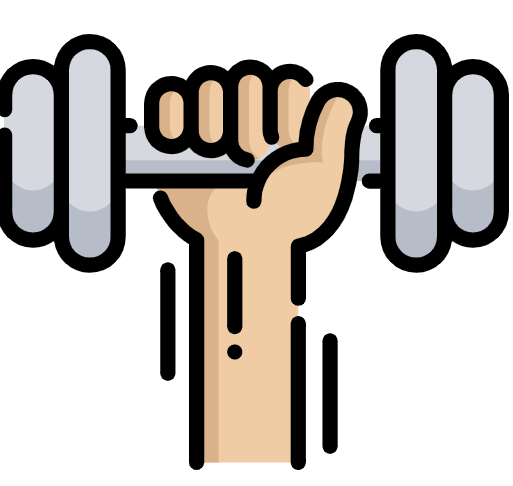 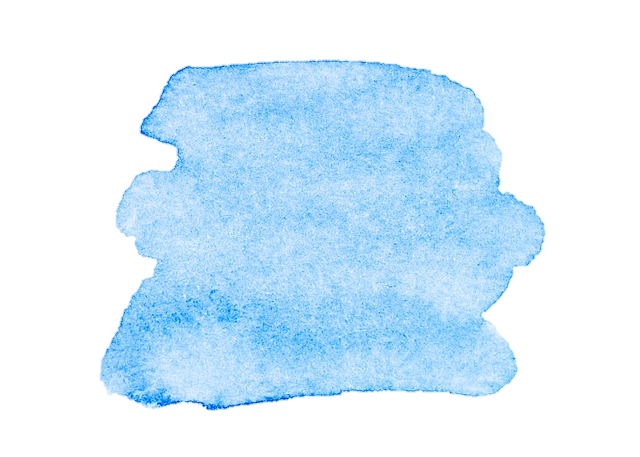 x1
13
Saying what I and others do
Azul term 2
Azul term 2 week 3
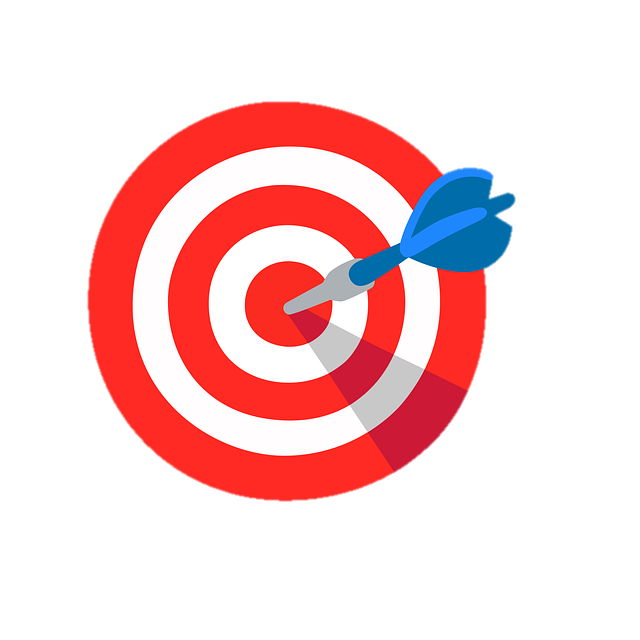 Talking about what you and others do in class.
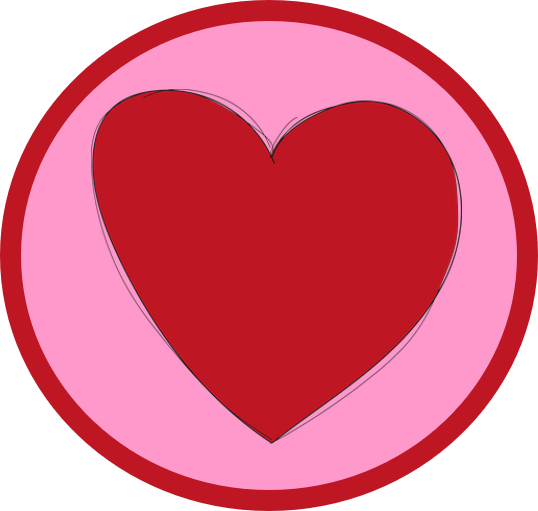 Stress 1
Actividades…
In Spanish, we stress any vowel that has a written accent.
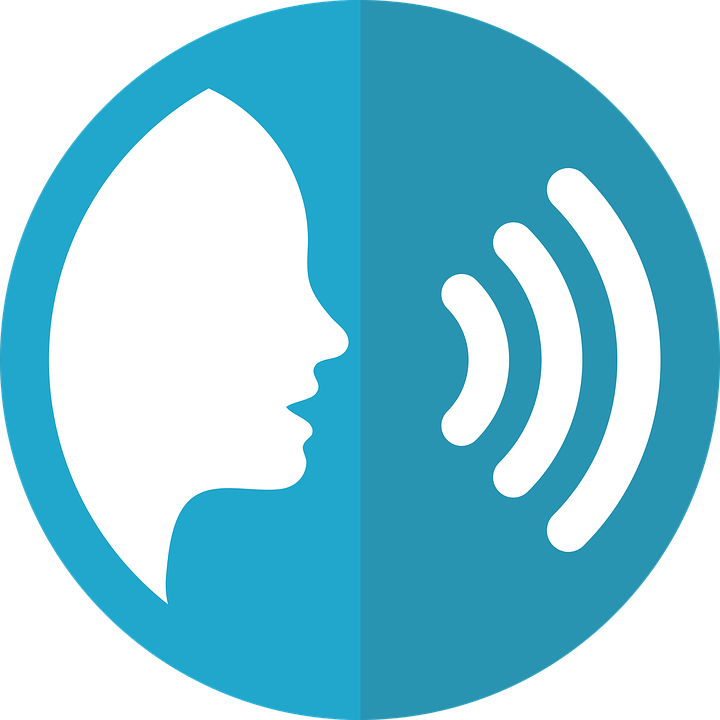 pronunciar
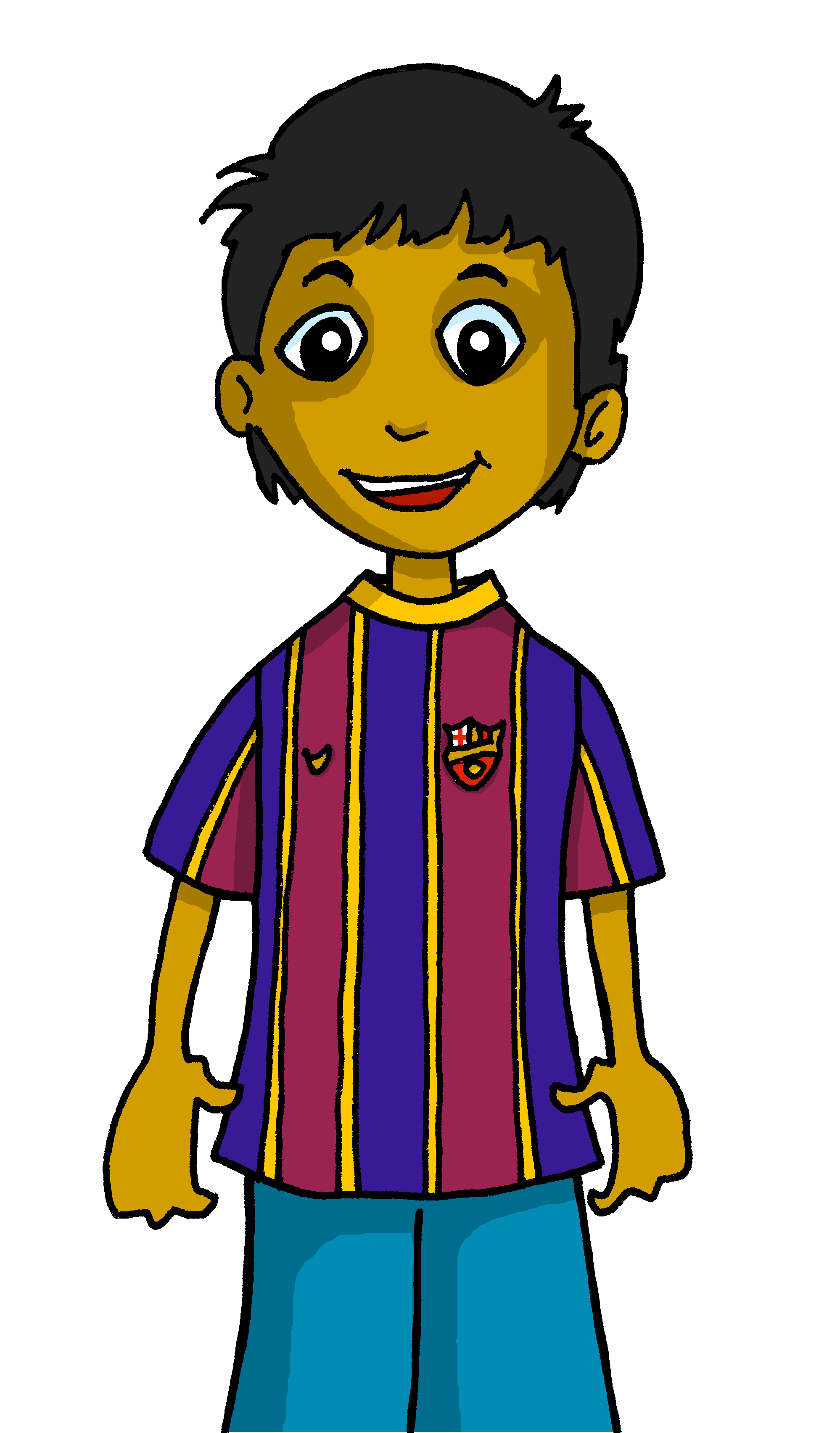 Asking questions
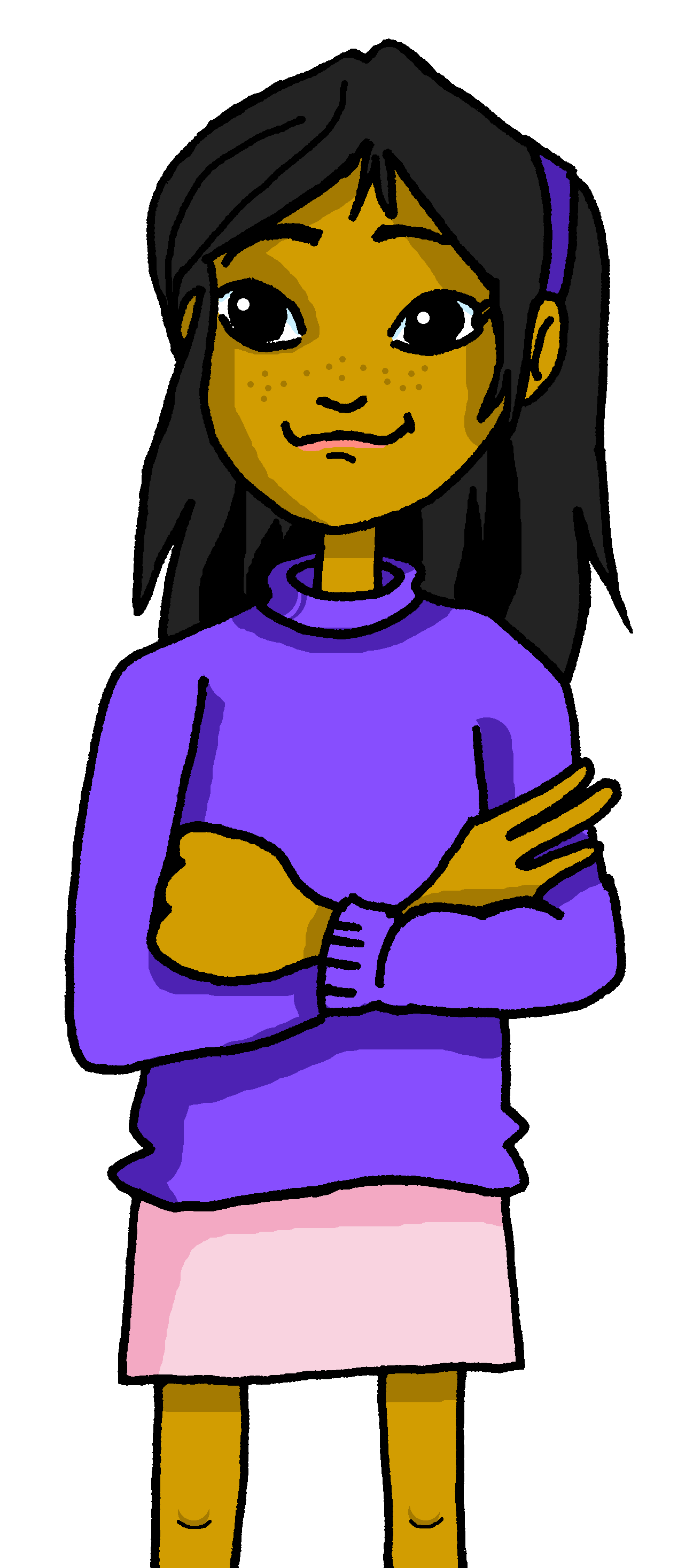 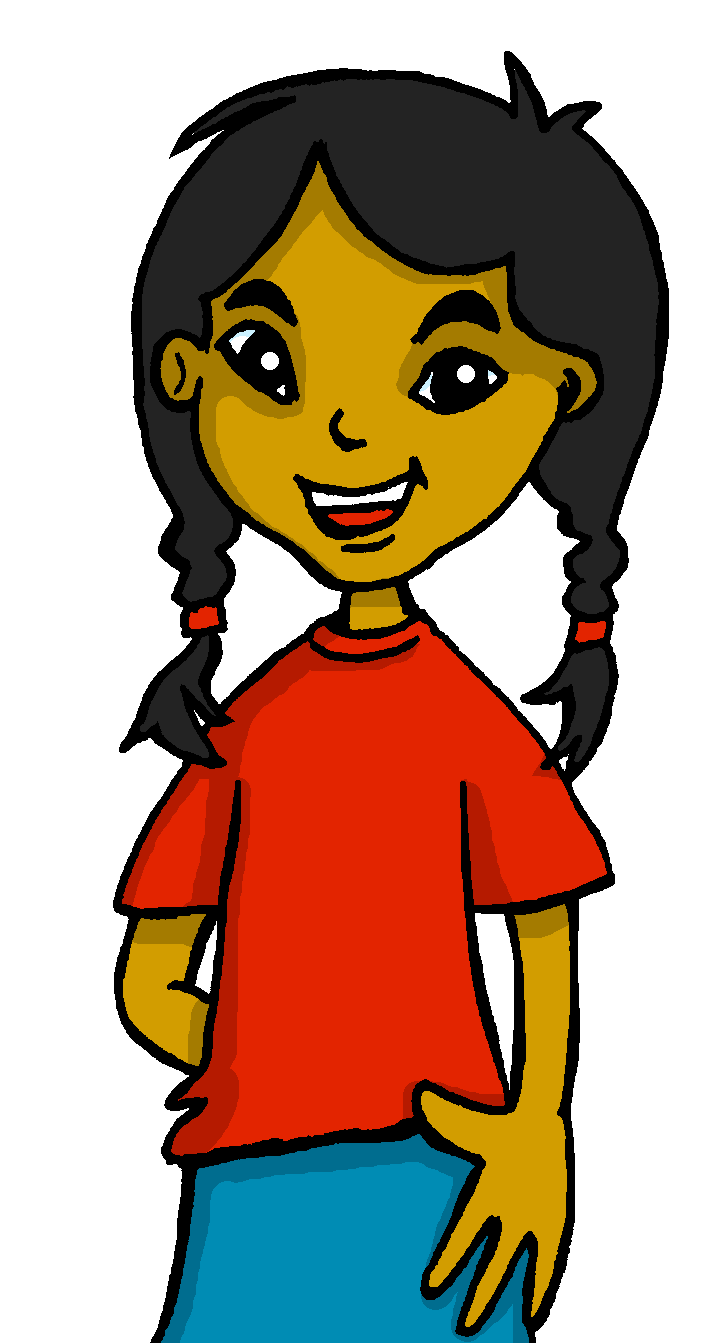 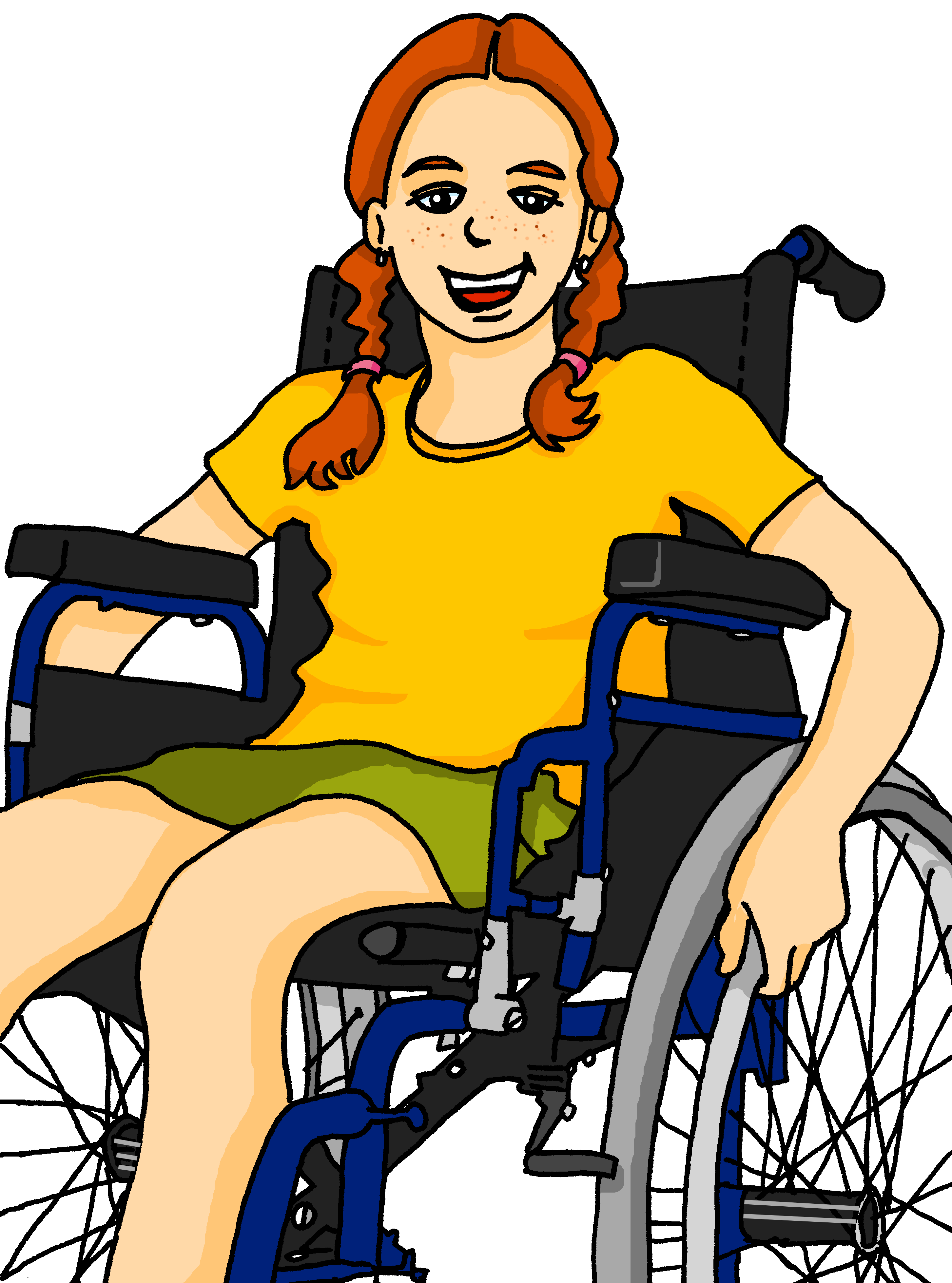 árbol
corazón
último
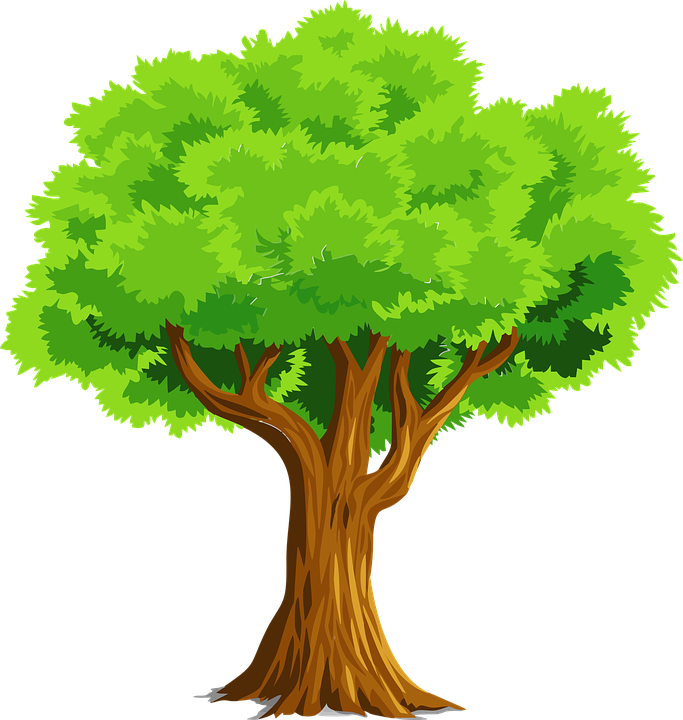 3
…con amigos
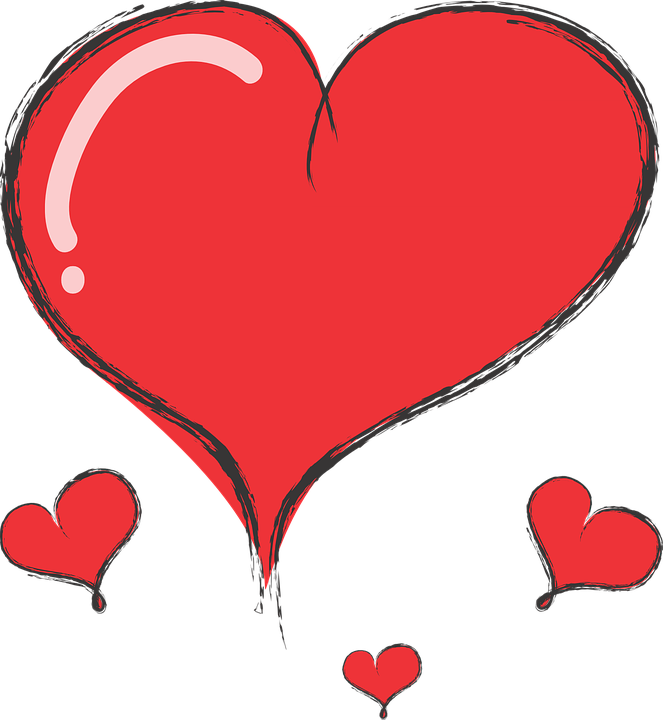 [last]
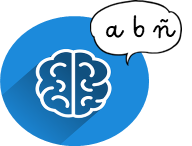 Write down the key language for this week.
vocabulario
Knowing who does what
[–er verbs:’s/he, it’ vs. ‘you’]
To mean ‘s/he, it’ with a verb, we remove –er and add -e.
To mean ‘you’ with a verb, we remove –er and add -es.
you
S/he, it
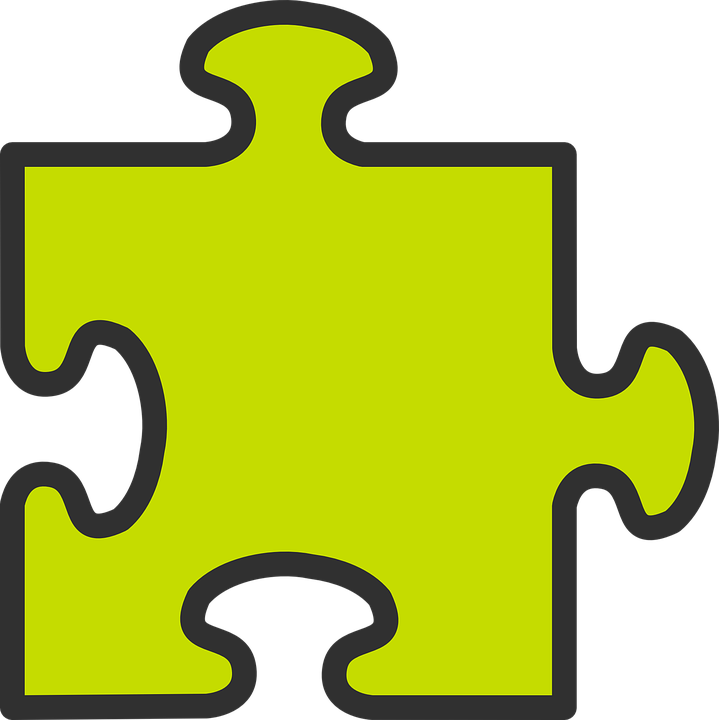 Aprendes sobre Inglaterra.
Aprende sobre España.
gramática
You learn about England.
She learns about Spain.
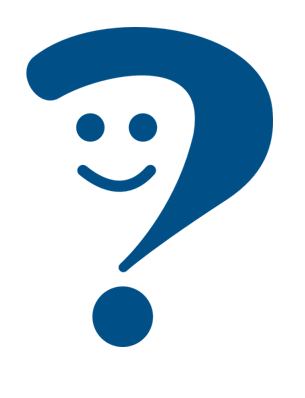 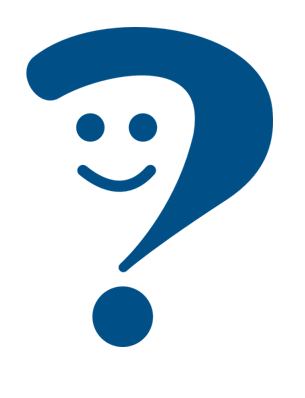 ¿Aprendes sobre Inglaterra?
¿Aprende sobre España?
Do you learn about England?
Does she learn about Spain?
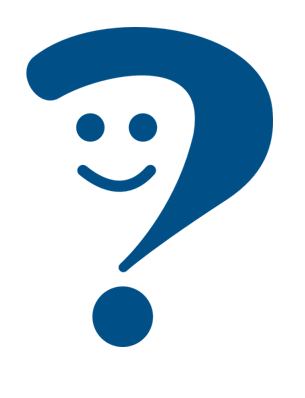 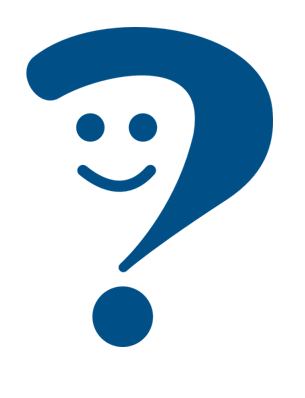 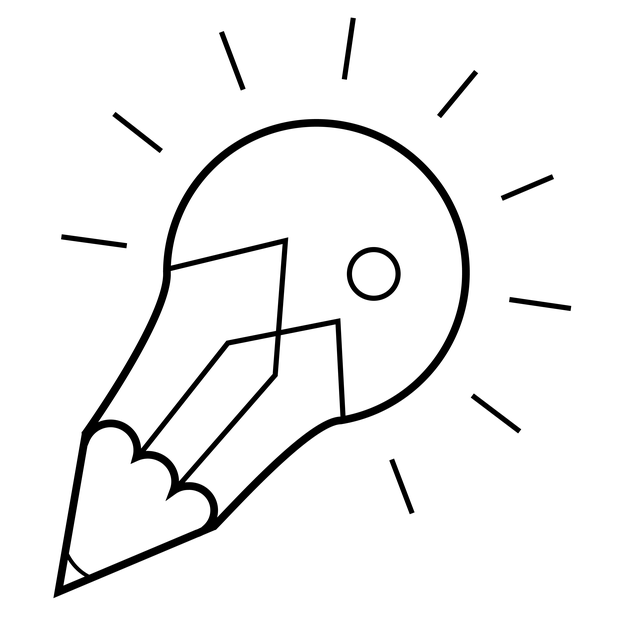 Translate the examples.
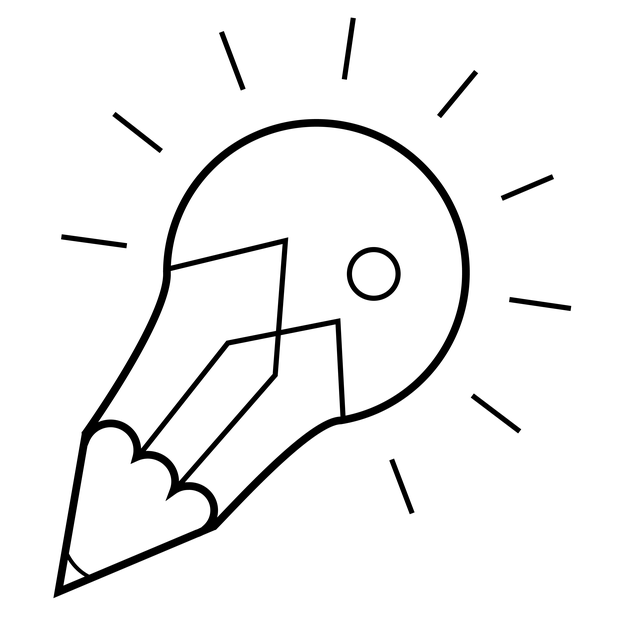 To change
a statement into
a question, simply raise your voice at the end.
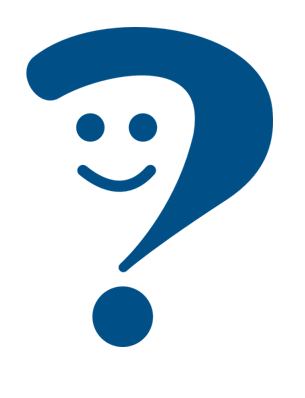 Aprende sobre Inglaterra   _______________________________.
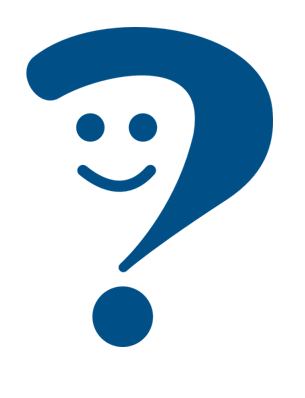 ¿Aprendes sobre España?   _______________________________.
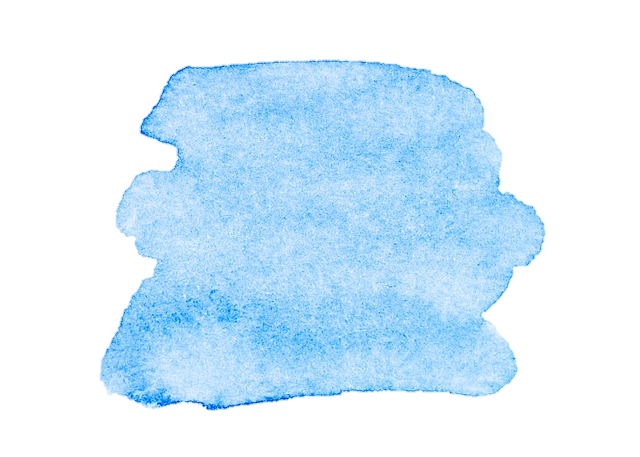 14
Saying what I and others do
Azul term 2
Azul term 2 week 3
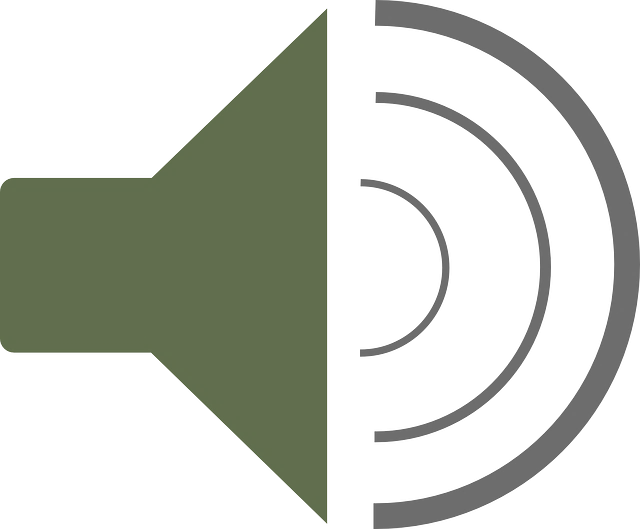 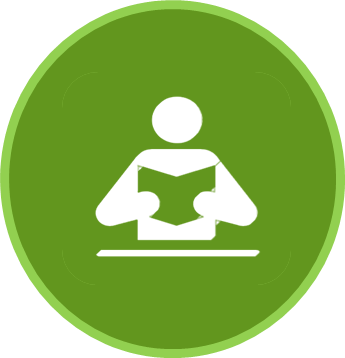 leer
Un evento. Sofía y Rubén are organising a fundraising.
Sofía habla. 
¿Quién es? Marca    .
¿Es una pregunta o una frase?
Escribe el verbo
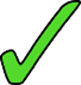 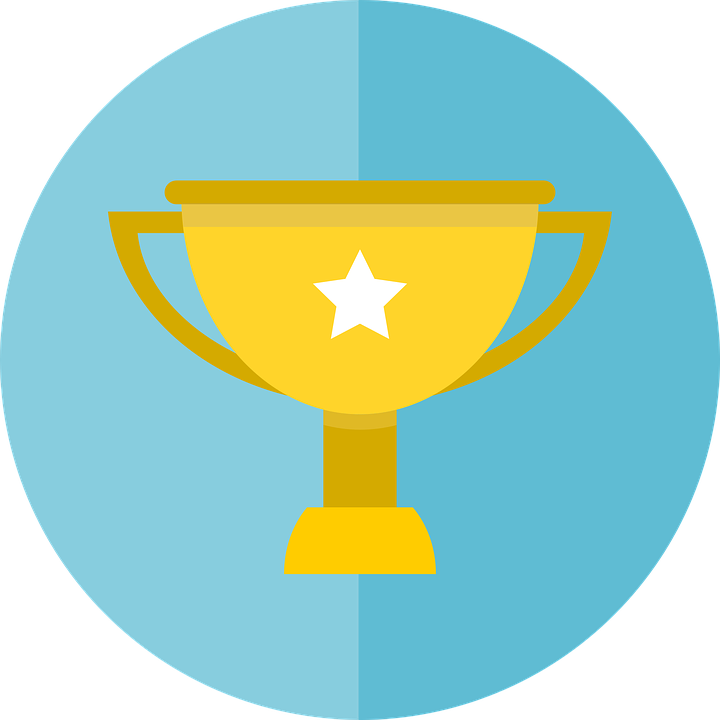 3
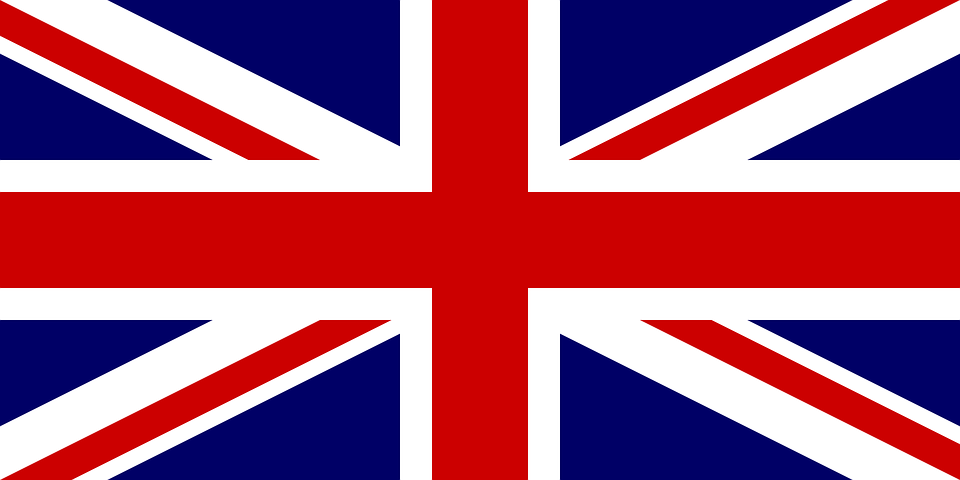 E
1
2
3
4
escuchar
En clase, Sofía y Quique envían* notas*.
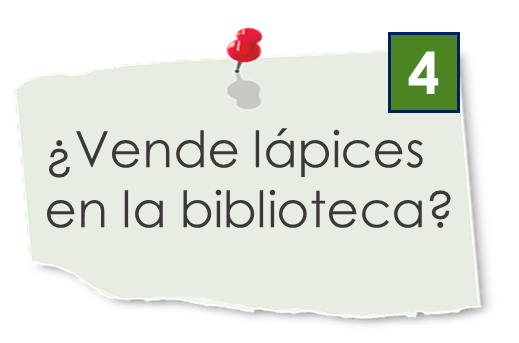 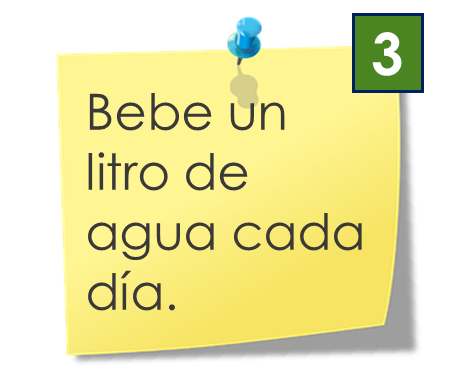 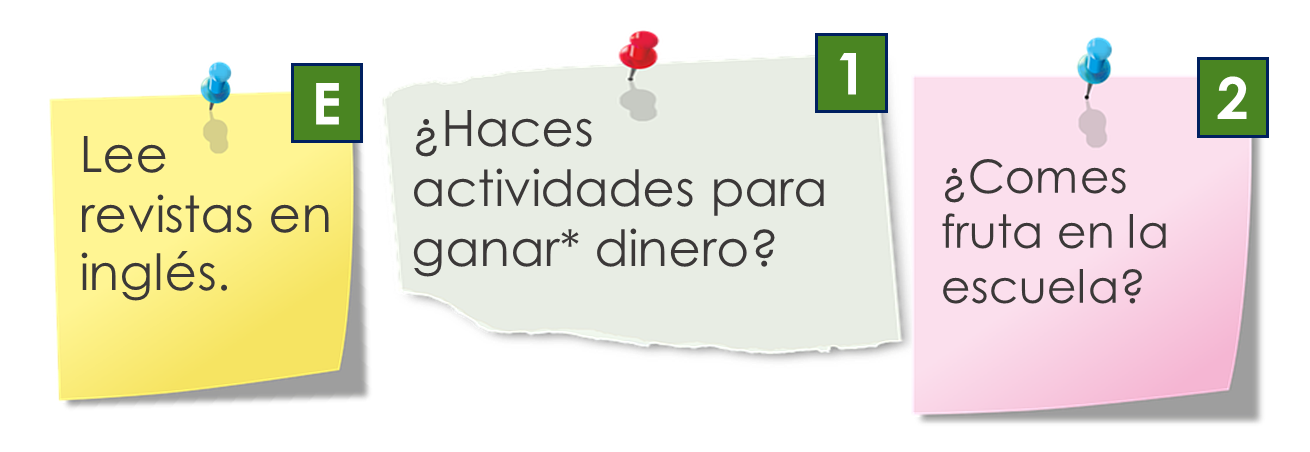 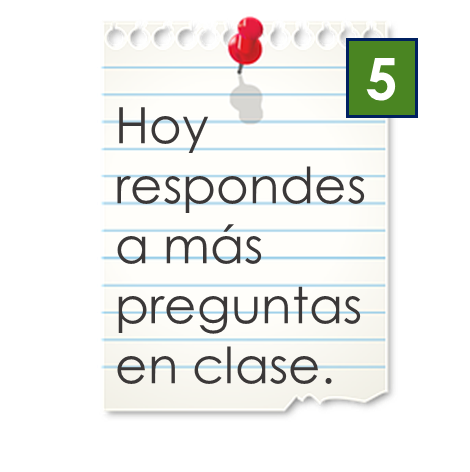 Completa las frases en inglés.
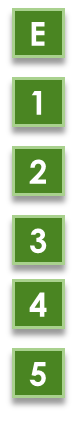 envían = they send
notas = notes
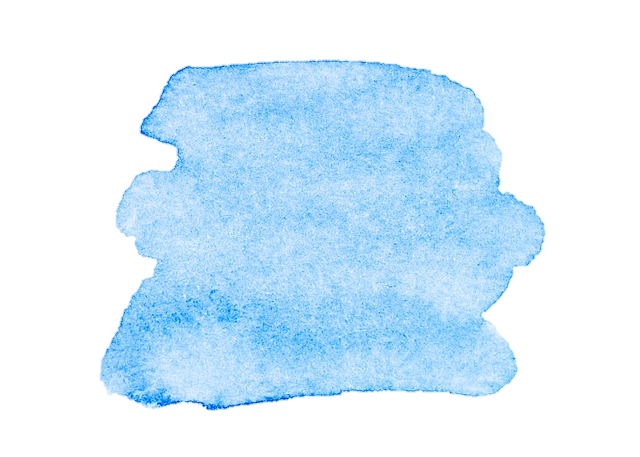 15
Saying what I and others do
Azul term 2
Azul term 2 week 3
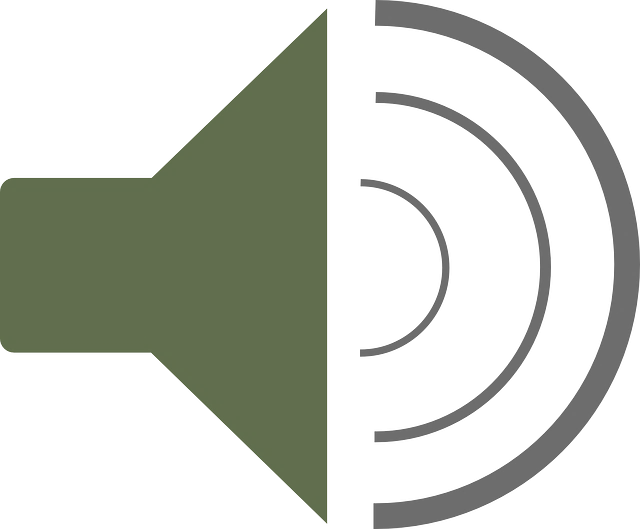 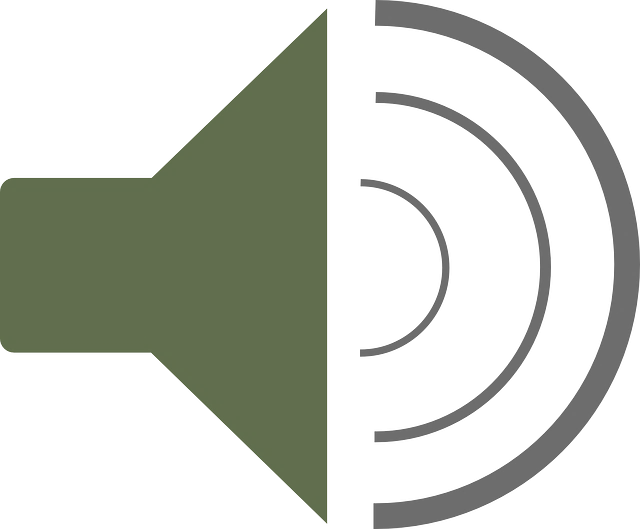 Escucha. ¿Dónde está el estrés?
Escribe el acento.
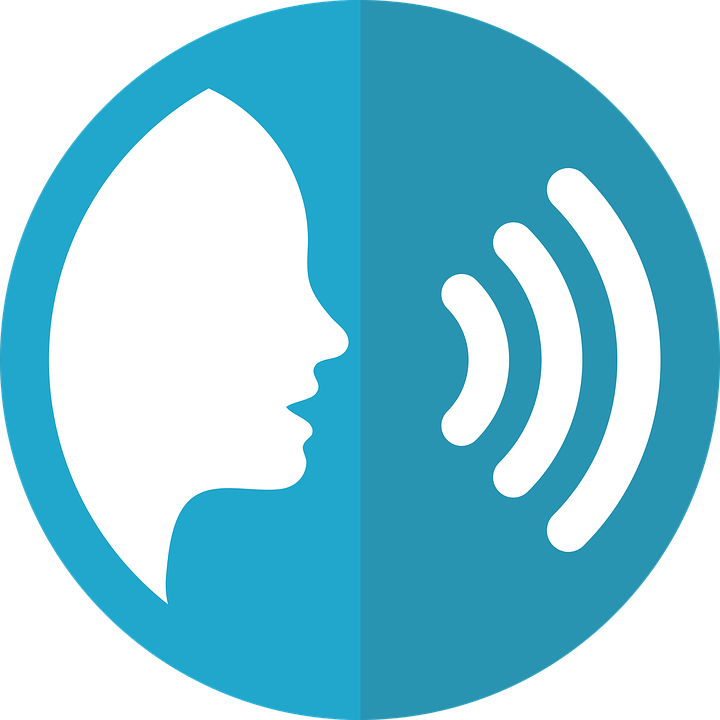 pronunciar
In Spain and Latin
American countries, each person has two surnames. Traditionally, the first surname comes from the father, while the second surname the mother.
E
3
1
2
3
Practica en parejas        .
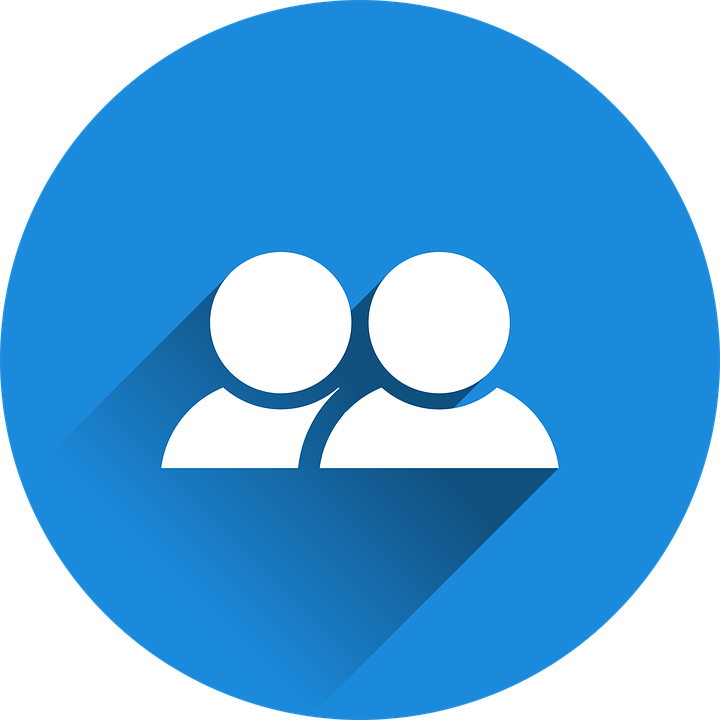 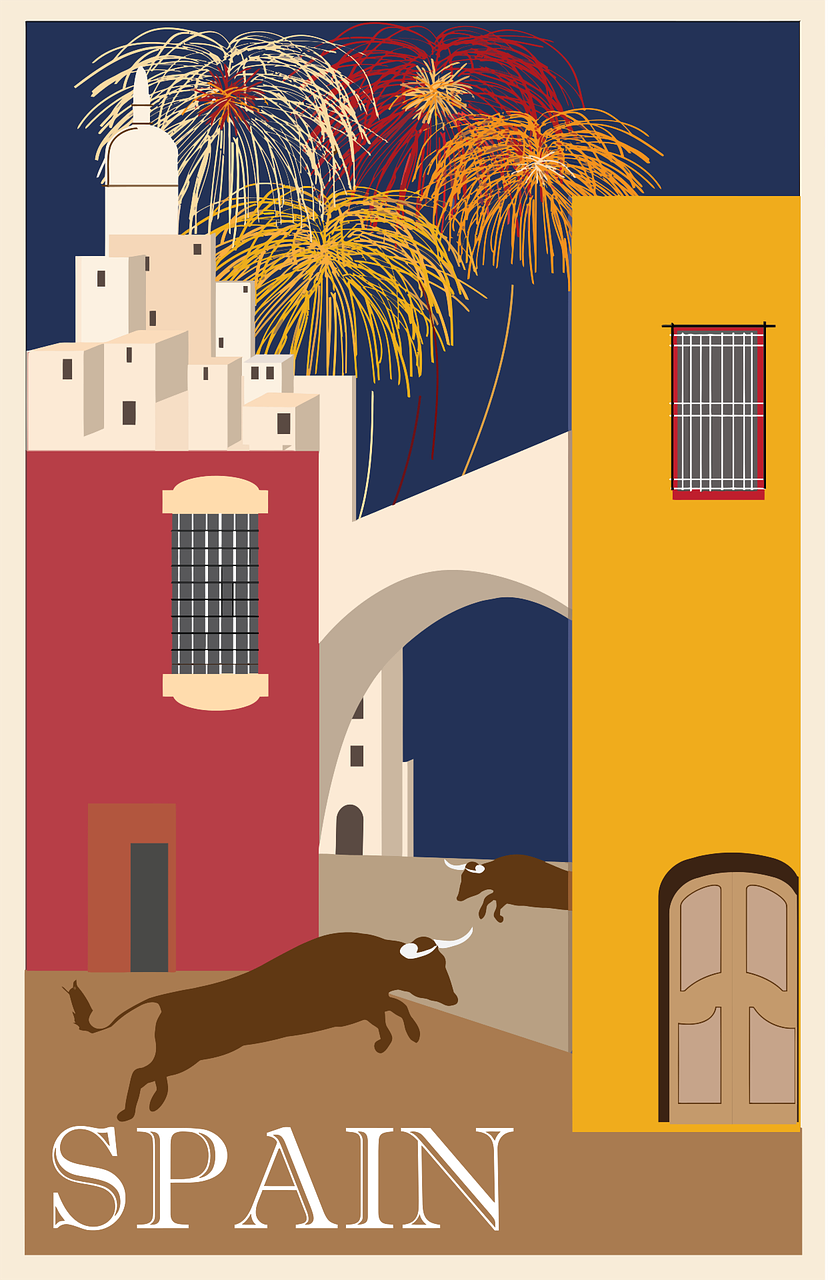 4
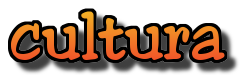 escuchar
escuchar
[A] Escucha. ¿Qué palabra es?
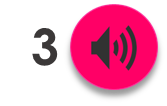 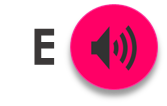 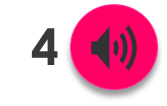 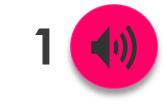 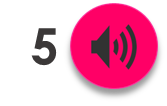 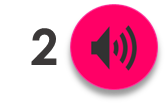 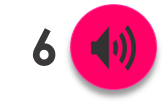 [B] Escucha y escribe la pregunta en inglés.
Does s/he                                     ?
E
1
2
3
4
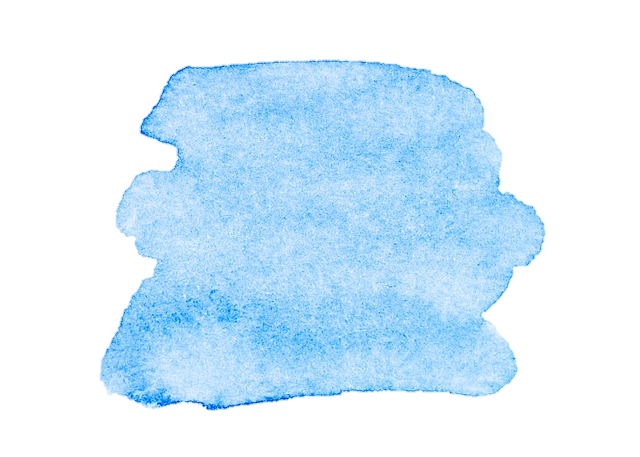 16
Saying what I and others do
Azul term 2
Azul term 2 week 3
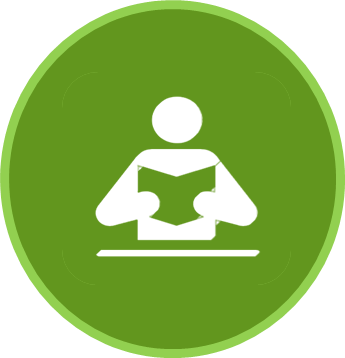 Knowing who does what
leer
[-er verbs: ‘I’, ‘you’, s/he, it’]
Irregular verbs
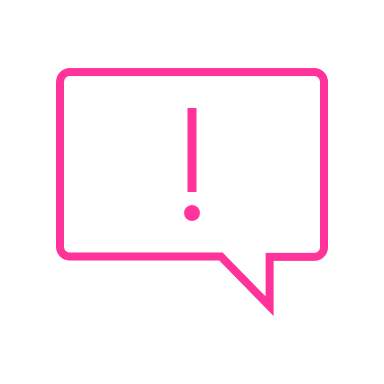 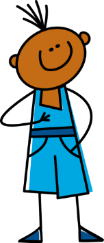 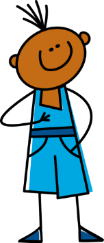 Pongo - I put
Hago - I do
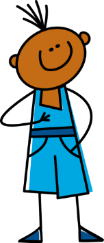 Aprendo - ___ learn
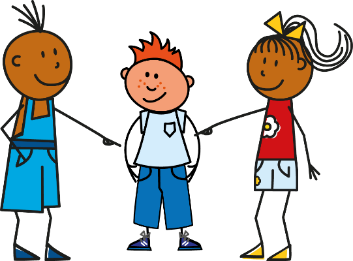 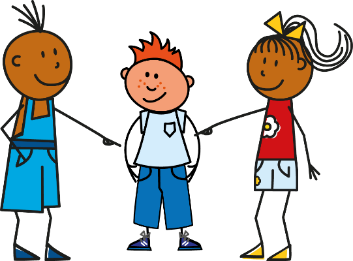 Pones  - ___  put
3
Haces  - ___  do
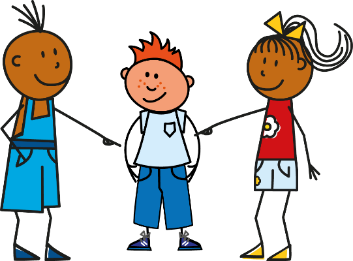 Aprendes - ___  learn
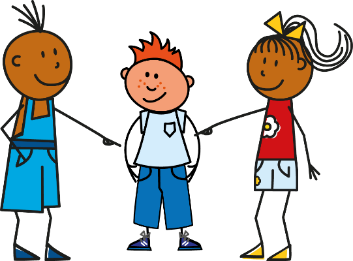 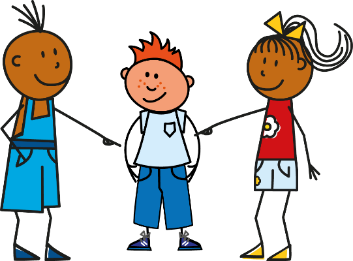 Pones - ___  puts
Haces  - ___  does
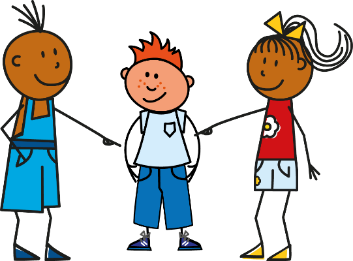 Aprende  - ___  learns
Sofía escribe a Krina.
She draws pictures
I do and I put are irregular verb forms in Spanish.
for some of the words for Krina to practise her Spanish.
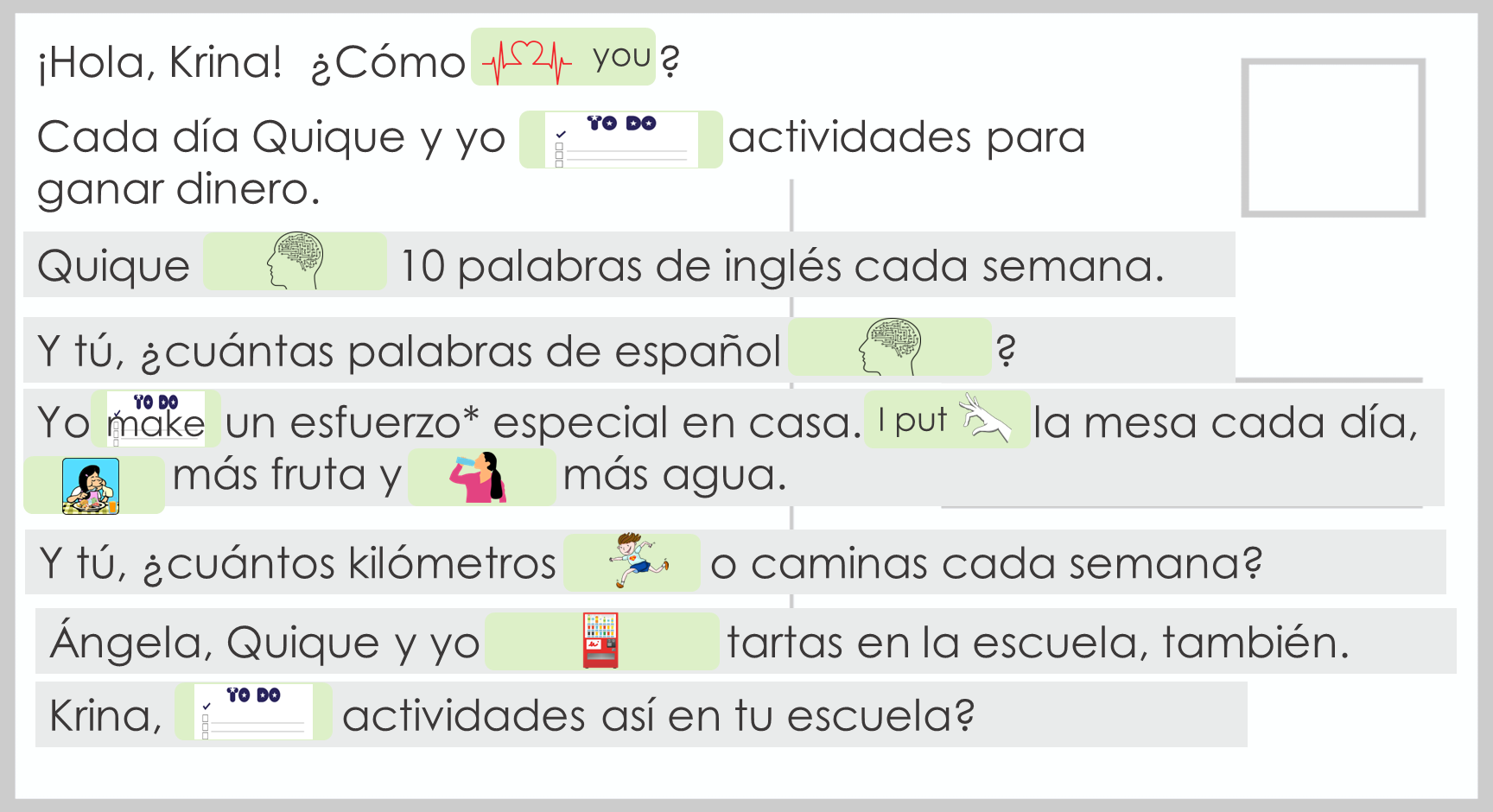 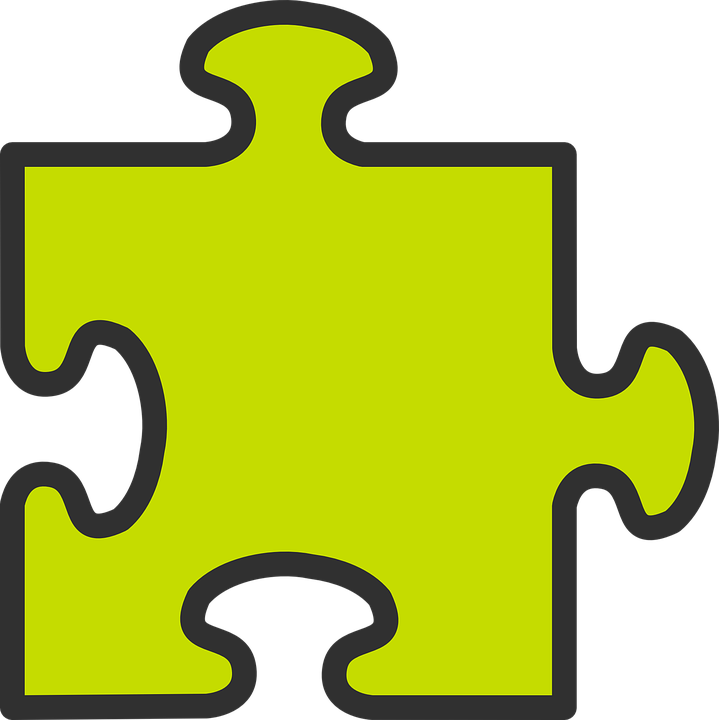 gramática
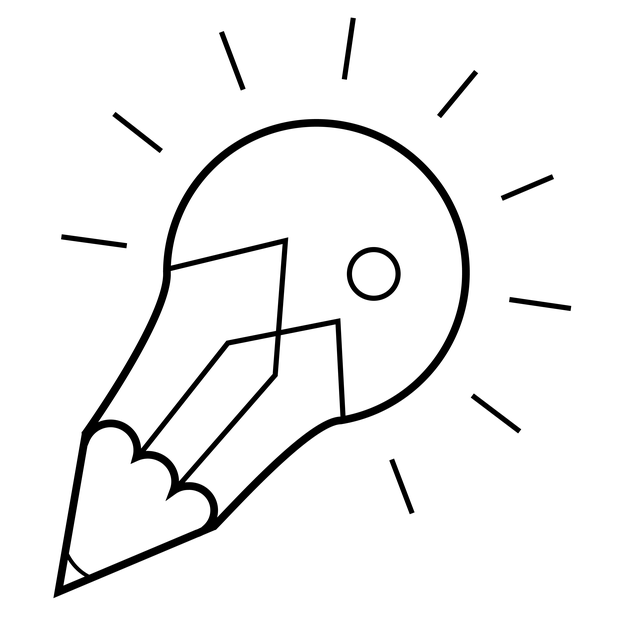 Remember,
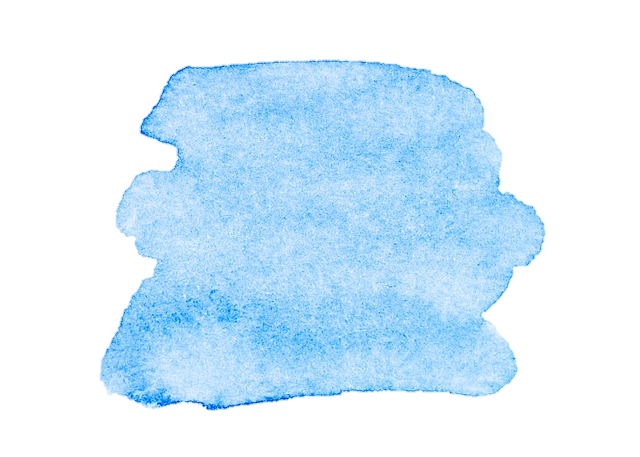 17
Saying what I and others do
Azul term 2
Azul term 2 week 3
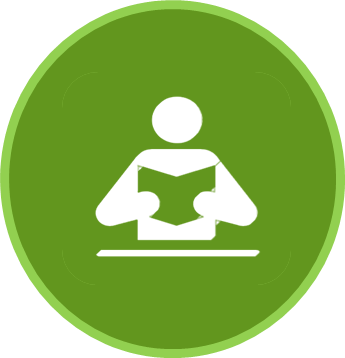 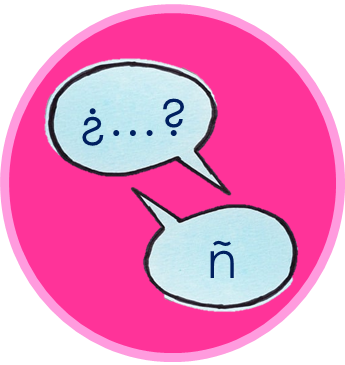 leer
Persona A: (Person B – turn to the next page.)
Round 2
Your turn to ask!
Round 1
Now listen to your partner and respond. Use your card to answer ‘yes’ or ‘no.
Use your prompt card to ask questions.
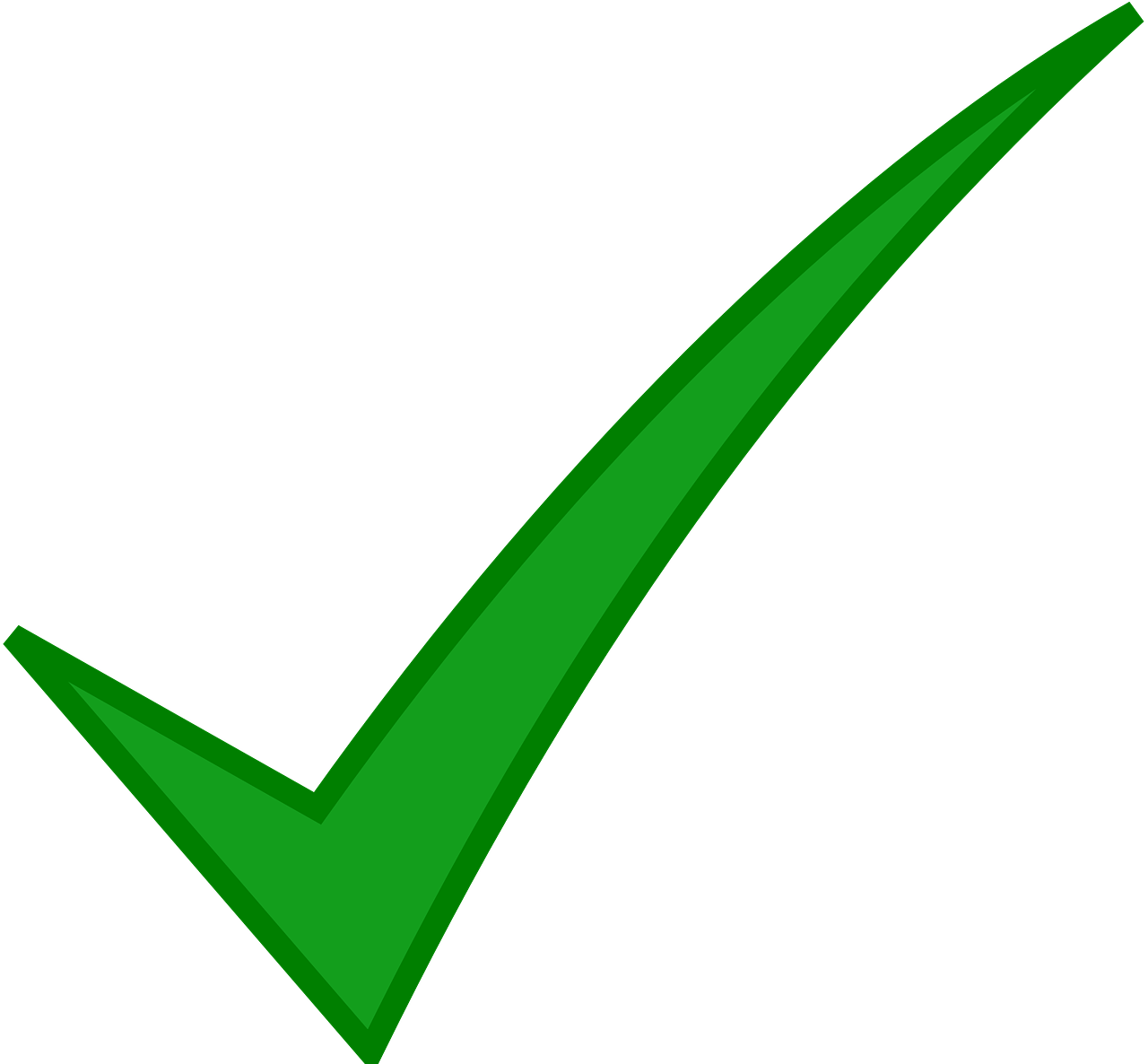 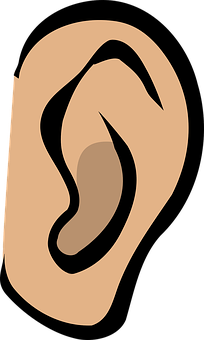 1) Pregunta       y marca             .
3
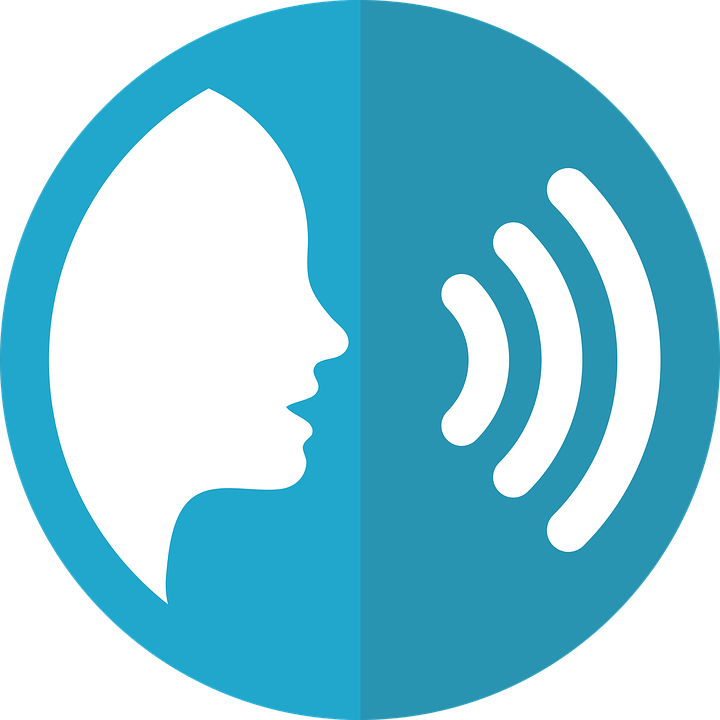 2) Escucha y responde.
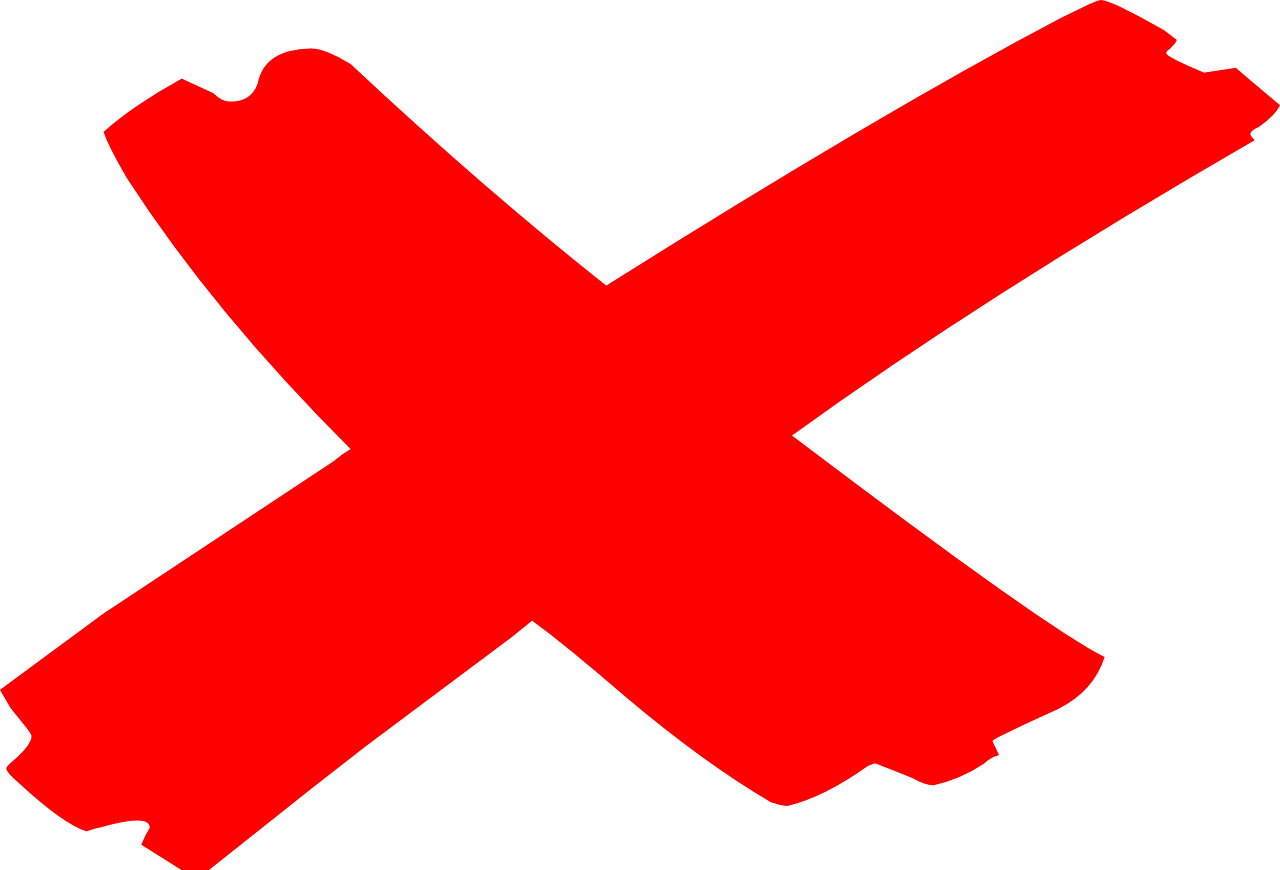 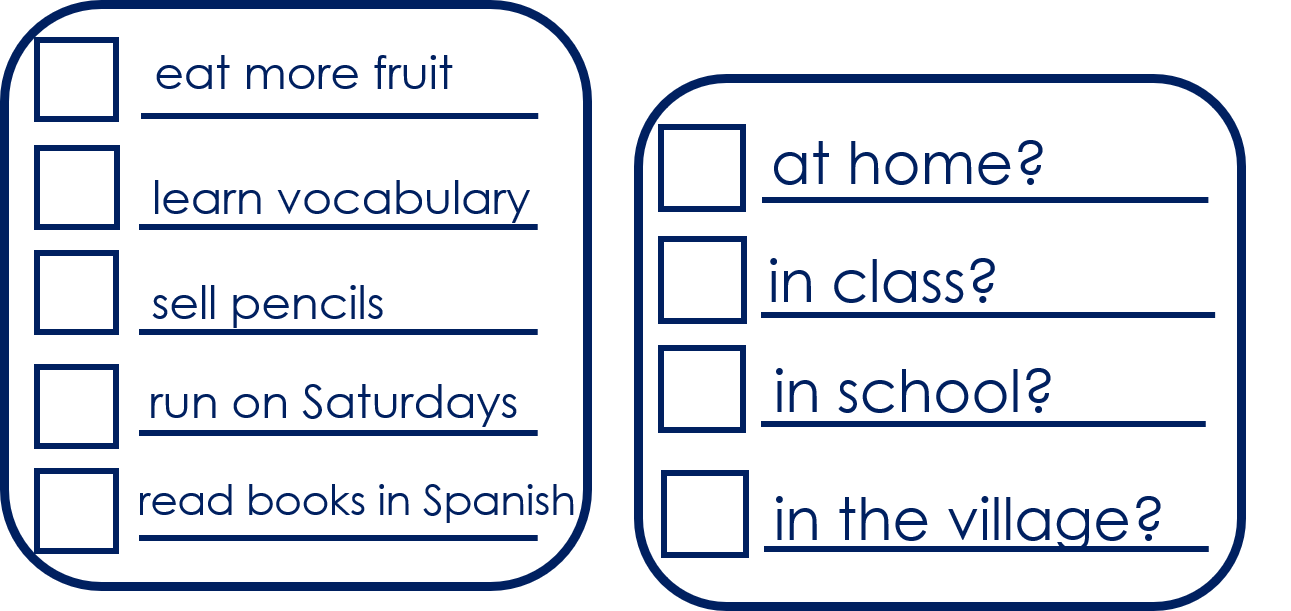 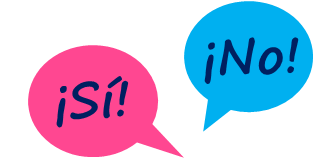 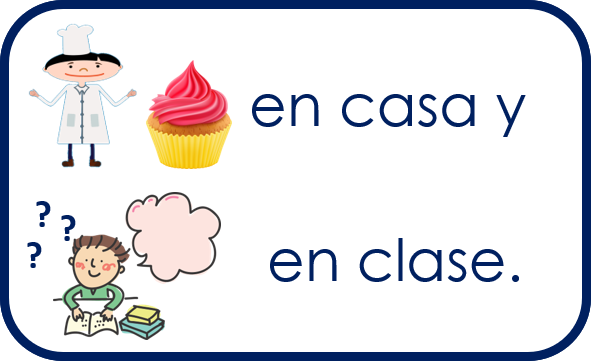 hablar
Escribe en inglés. Can you get at least 15 points?
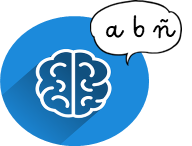 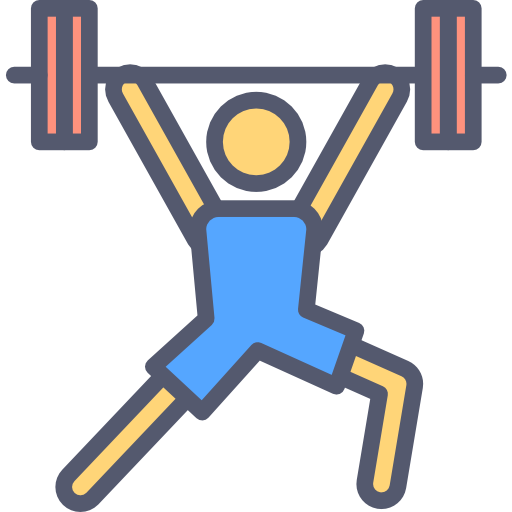 x3
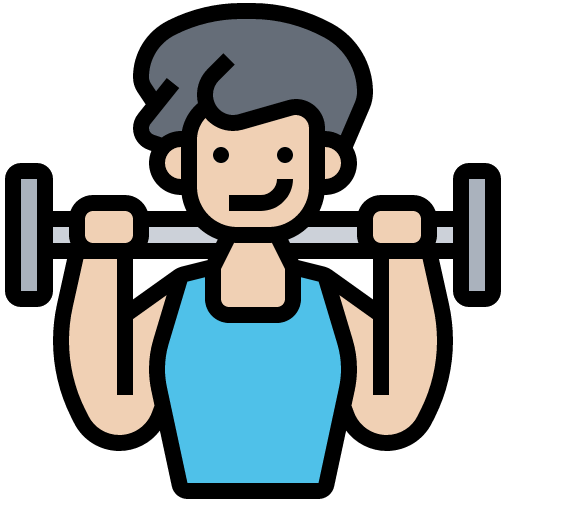 x2
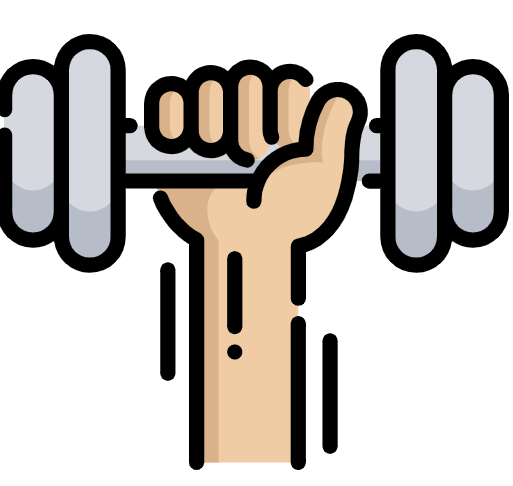 x1
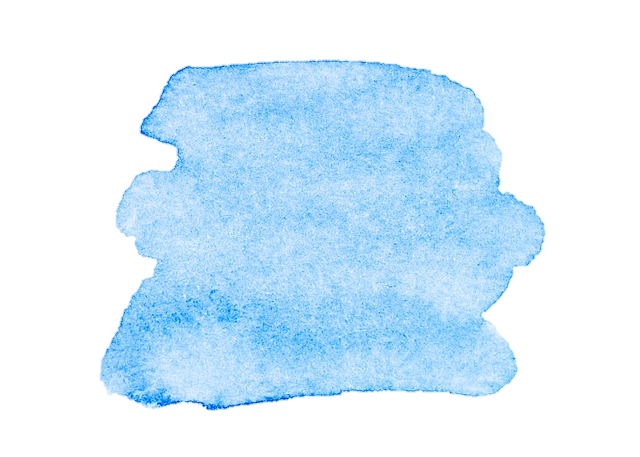 18
Saying what I and others do
Azul term 2
Azul term 2 week 3
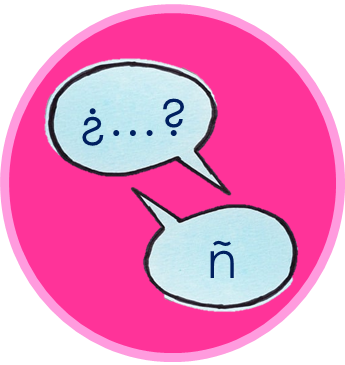 escribir
Persona B. (Person A – see previous page.)
Your turn to ask!
Round 2
Your turn to respond!
Round 1
Now use your prompt card to ask questions.
Listen to your partner and respond. Use your card to answer ‘yes’ or ‘no’.
3
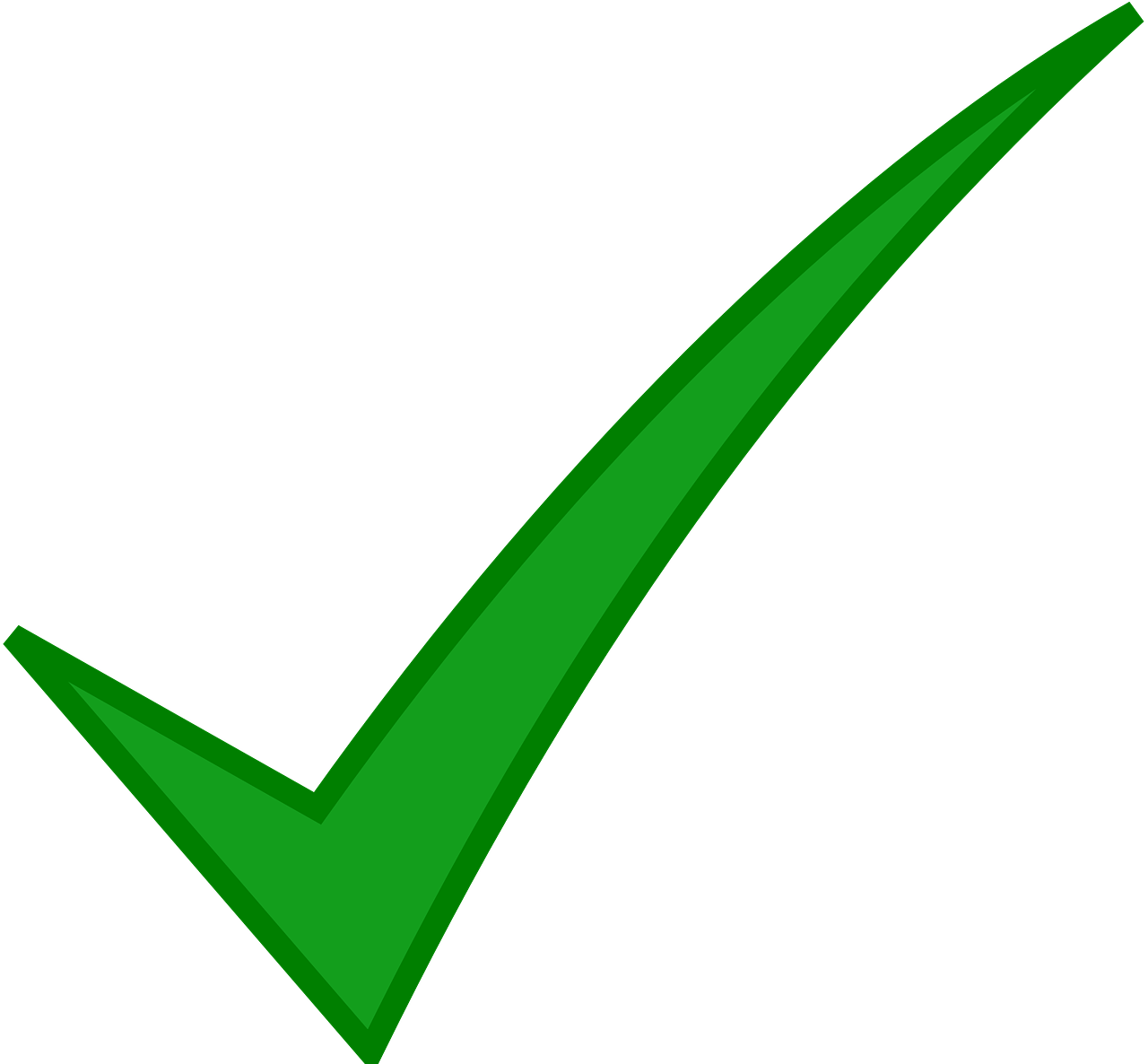 1) Escucha y responde.
2) Pregunta       y marca             .
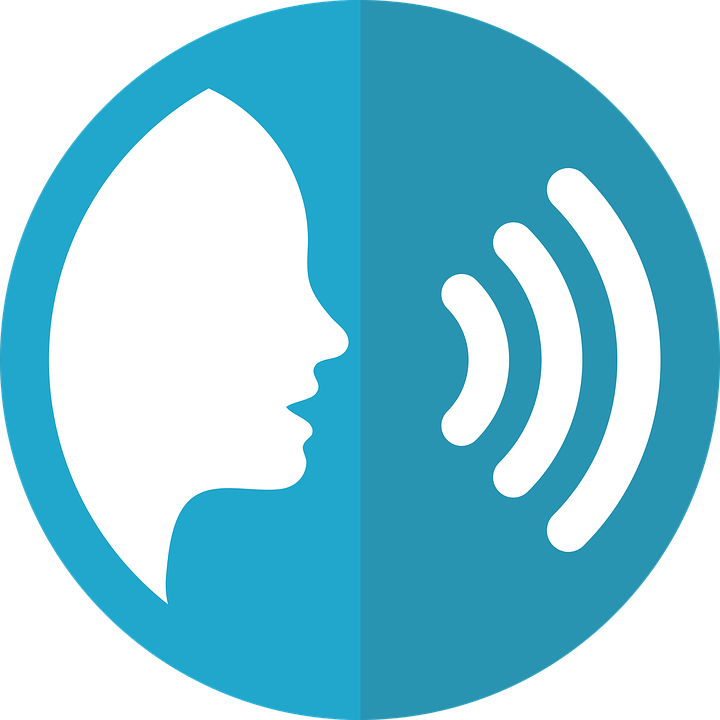 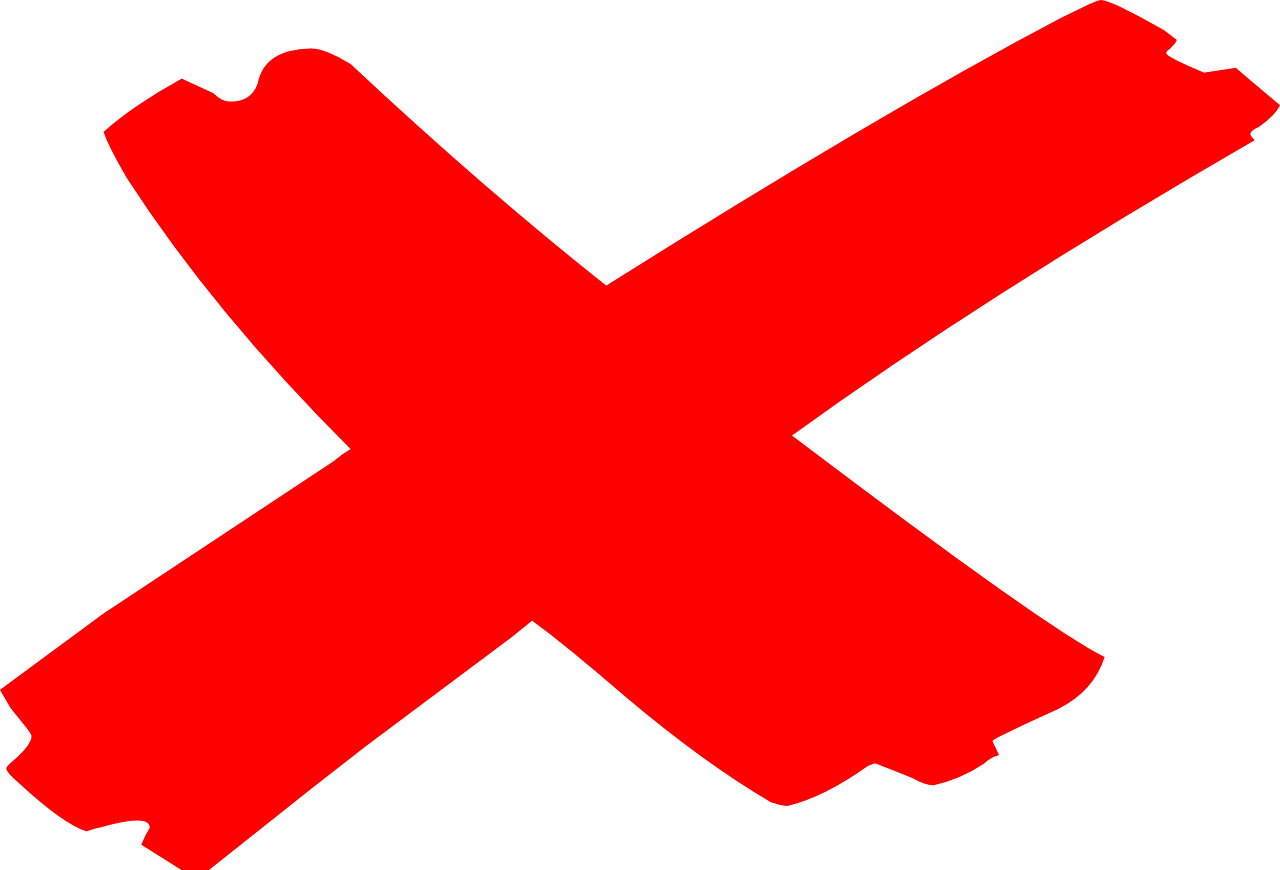 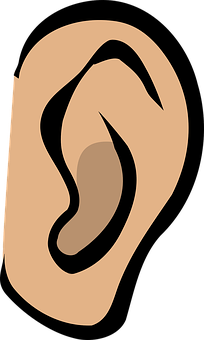 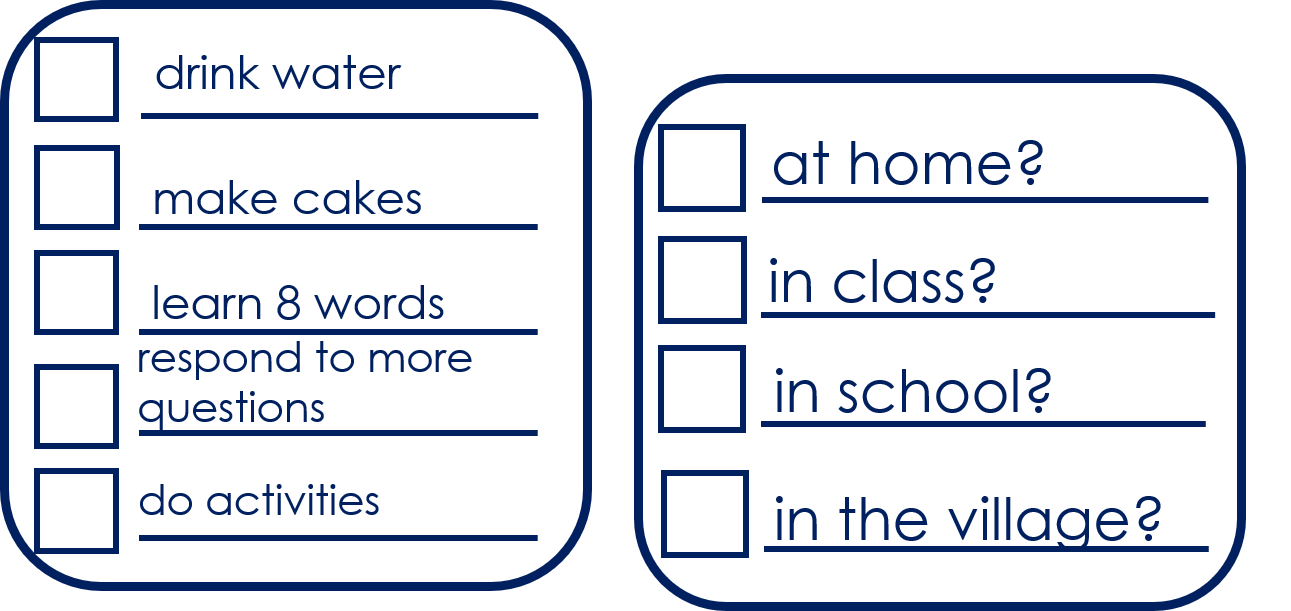 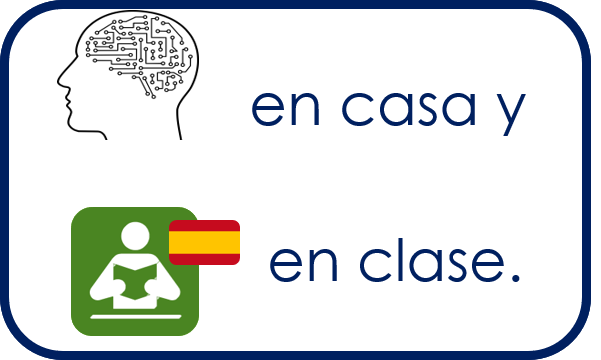 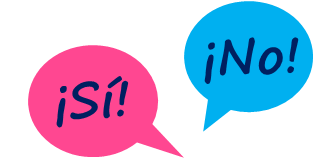 hablar
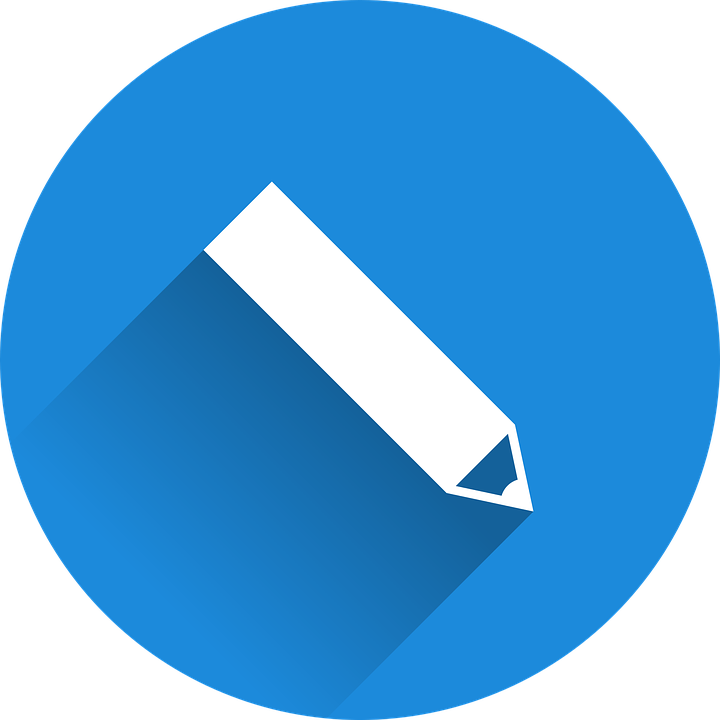 Escribe en español. Can you get at least 15 points?
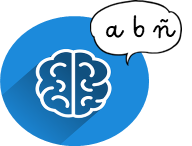 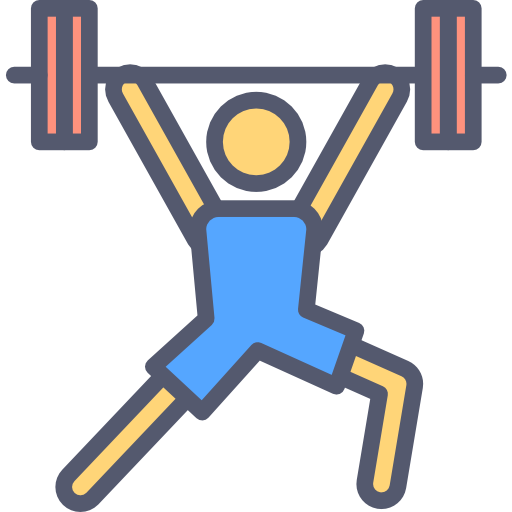 x3
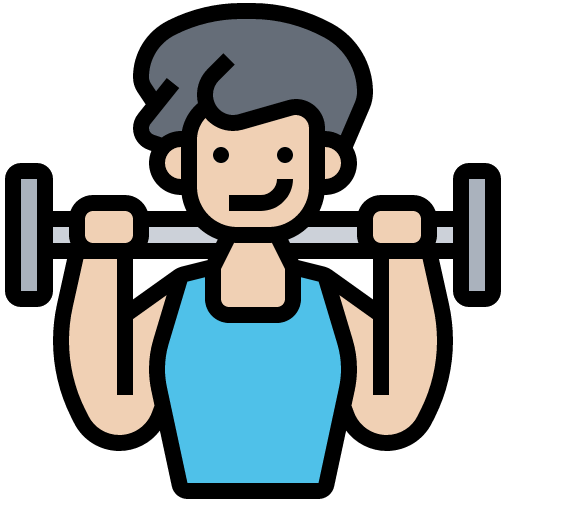 x2
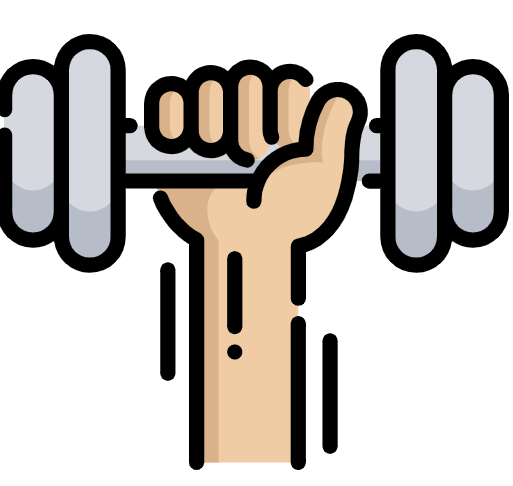 x1
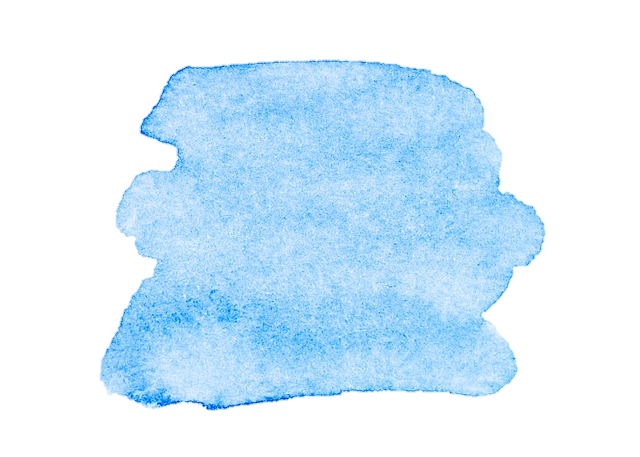 19
Saying what I and others do
Azul term 2
Azul term 2 week 4
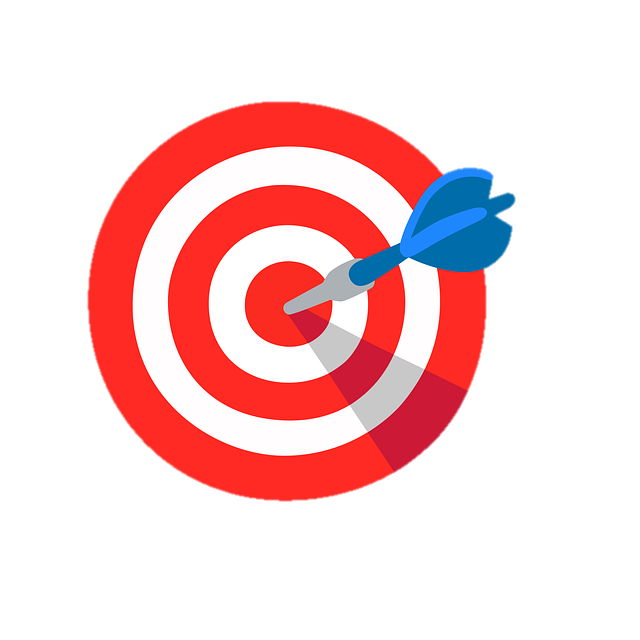 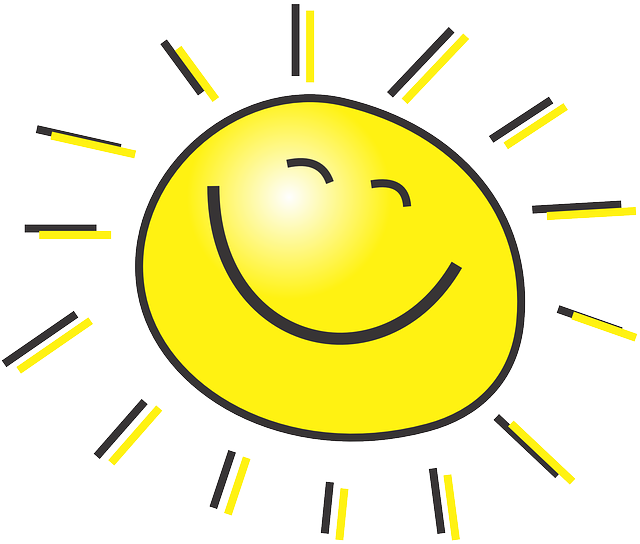 En el recreo
Talking about what I and others do at break time.
Stress 2
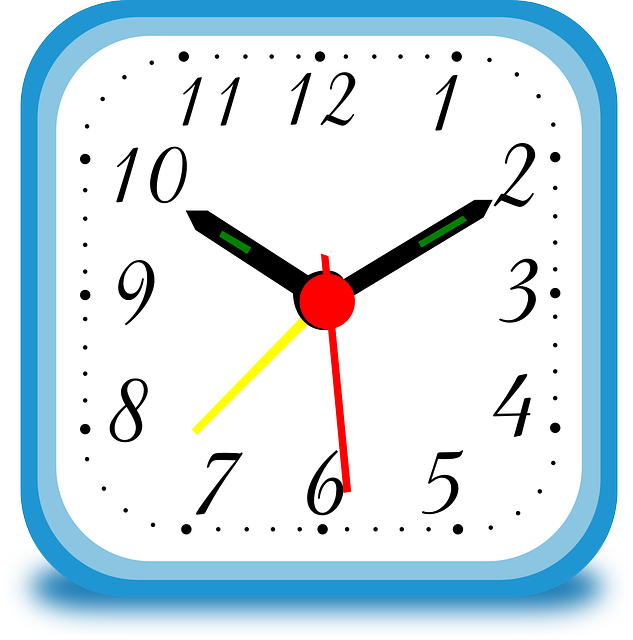 Where there is no written accent, stress the penultimate (second to last) syllable for any word ending in a vowel, ‘n’ or ‘s’.
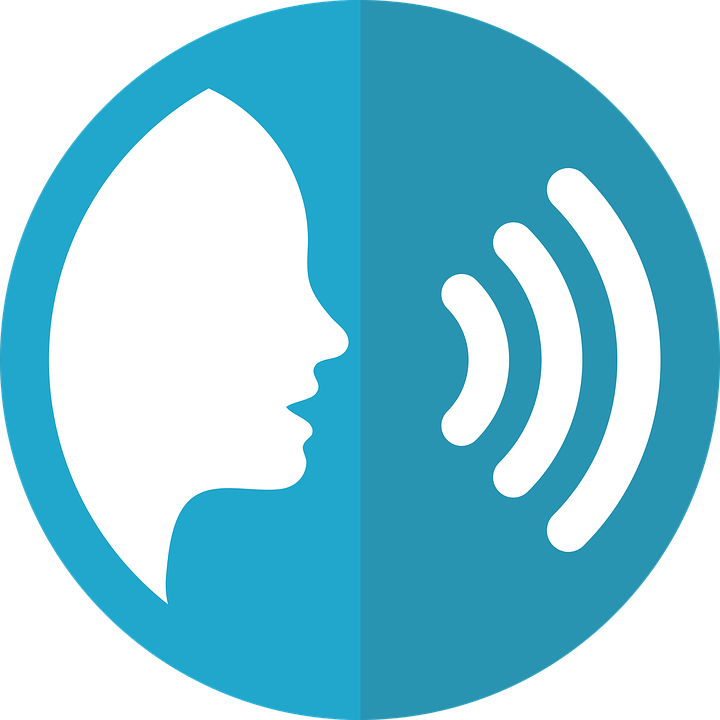 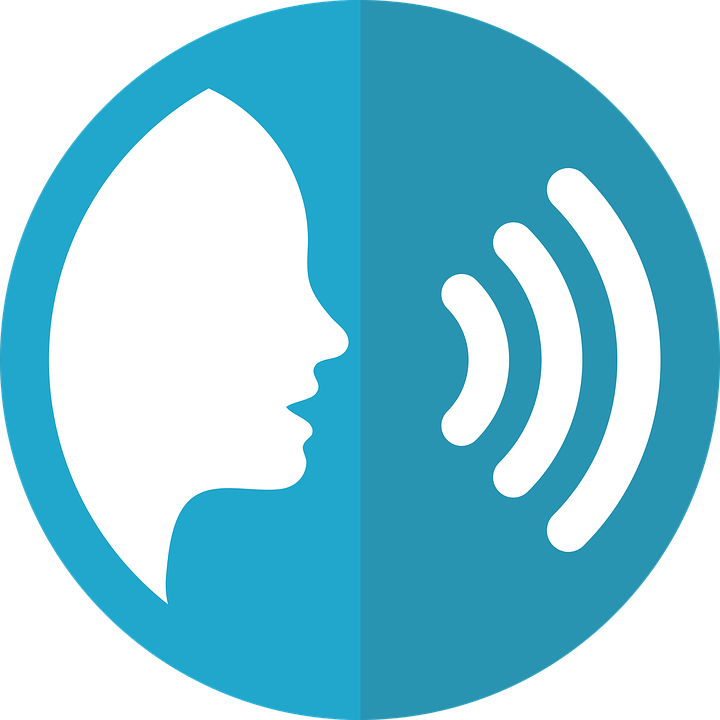 pronunciar
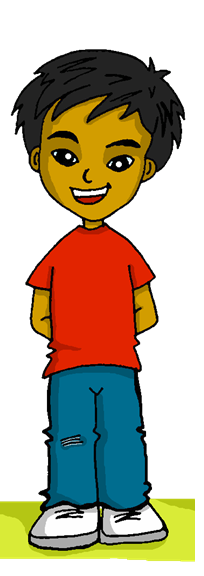 pronunciar
Using negative sentences
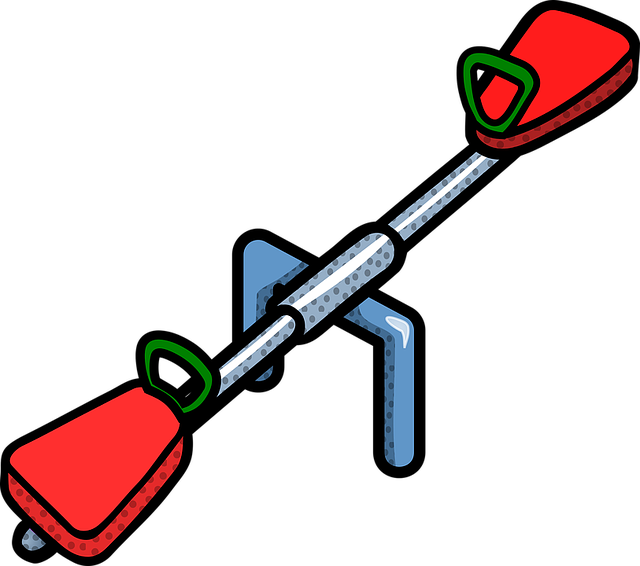 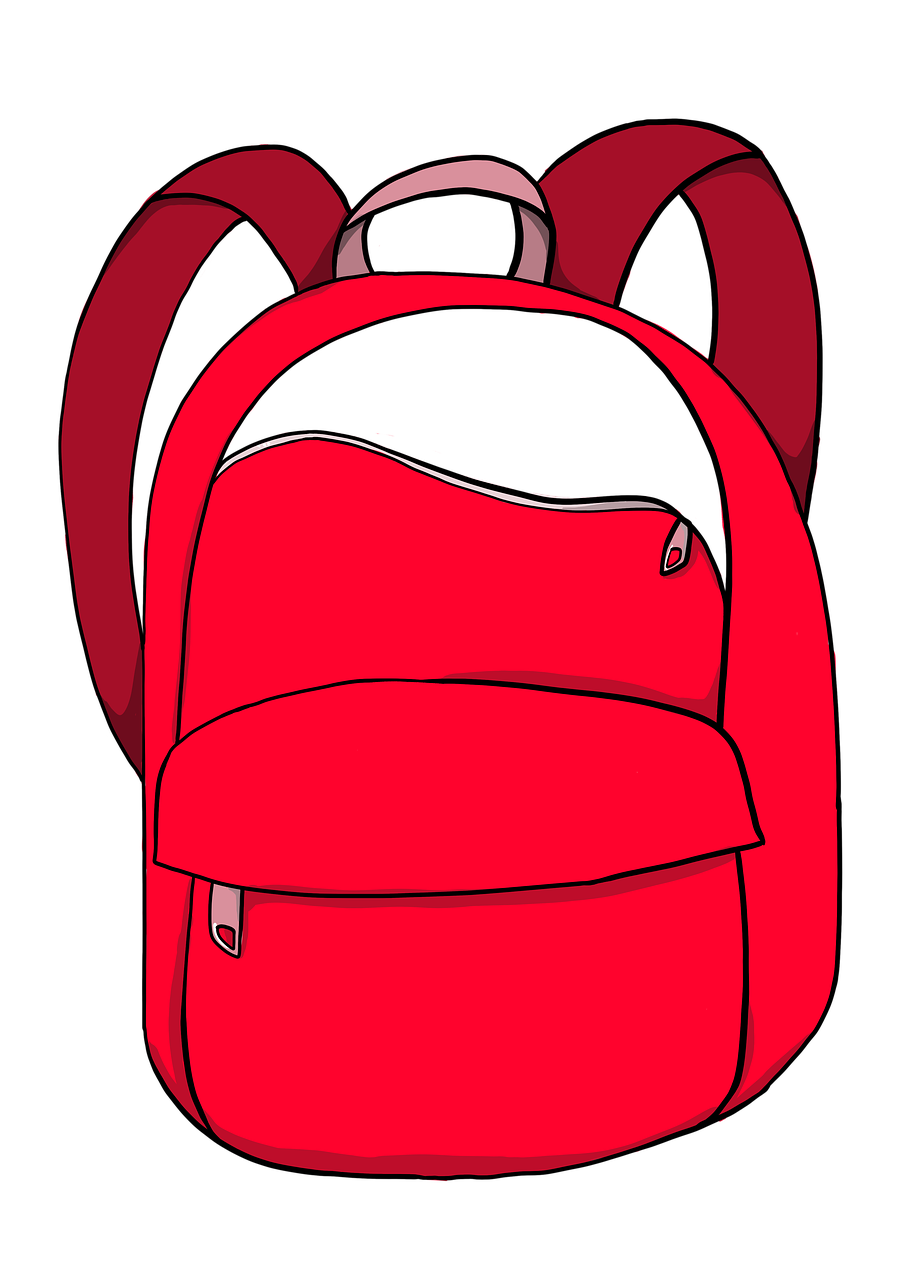 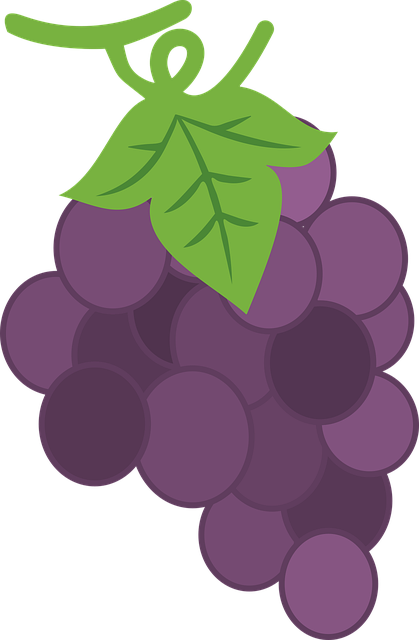 sabemos
nunca
orden
4
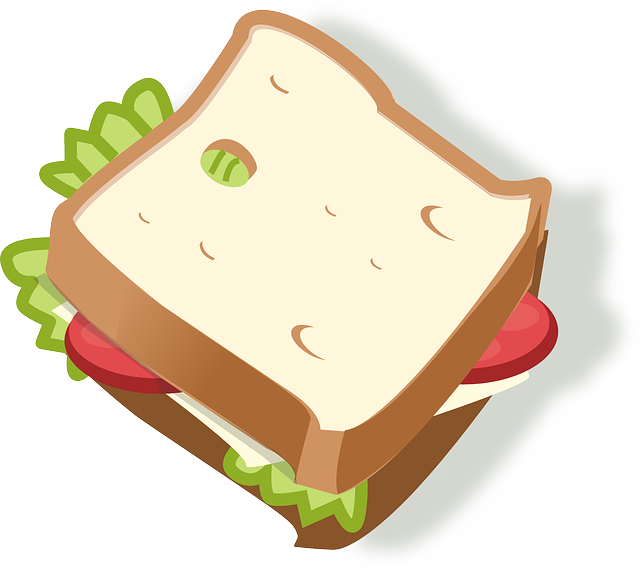 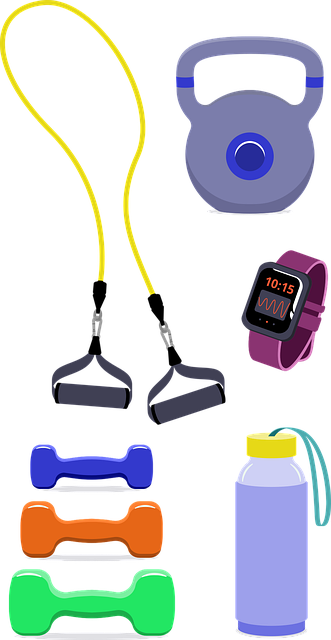 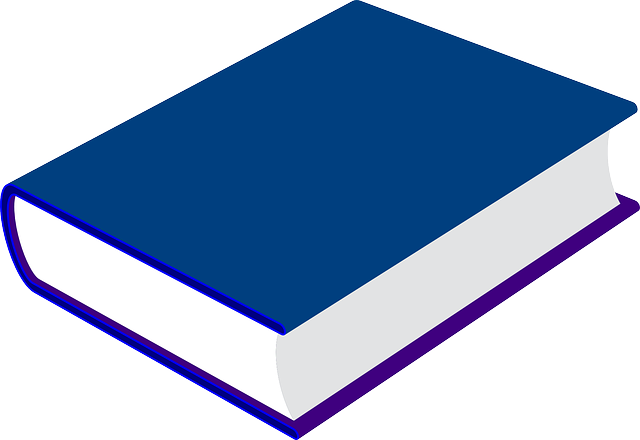 [we know]
[order]
[never]
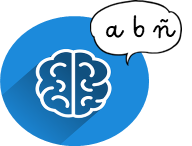 Write down the key language for this week.
vocabulario
Knowing who does what
[–er verbs: ’s/he, it’ vs. ‘we’]
To mean ‘s/he, it’ with a verb, we remove –er and add -e.
To mean ‘we’ with a verb, we remove –er and add –emos.
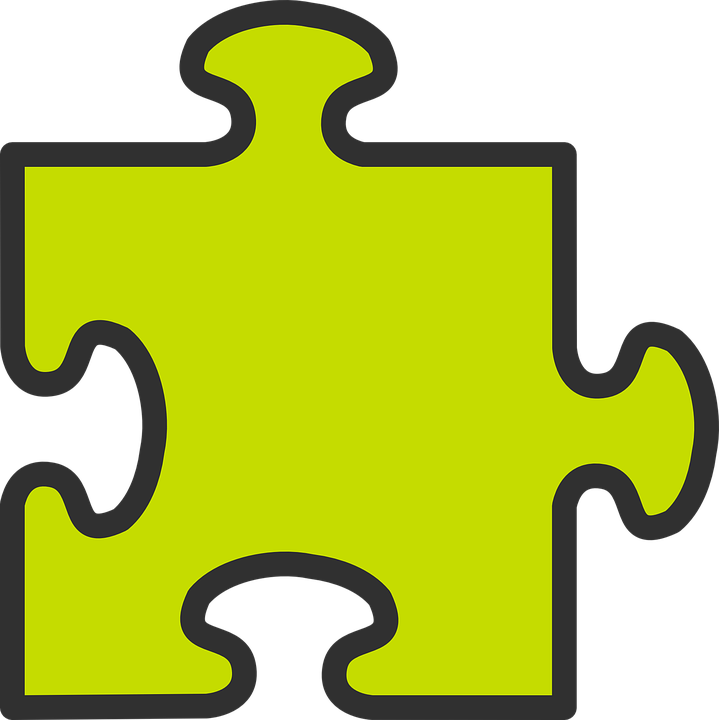 you
S/he, it
gramática
Bebemos en el patio.
Aprende en el recreo.
We drink in the playground.
She drinks at break time.
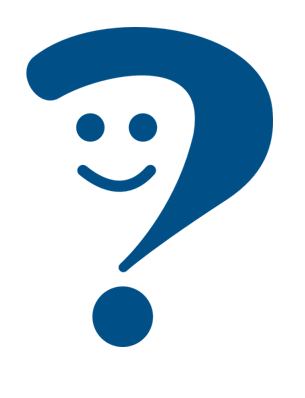 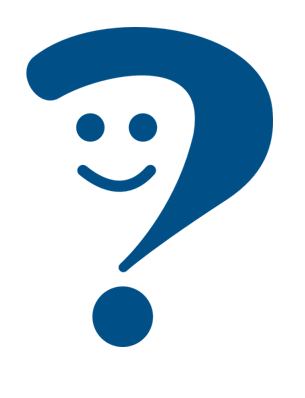 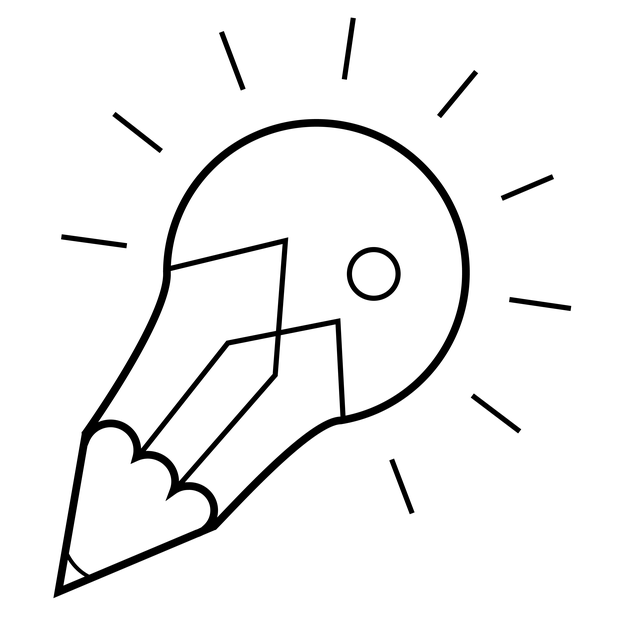 Translate the examples.
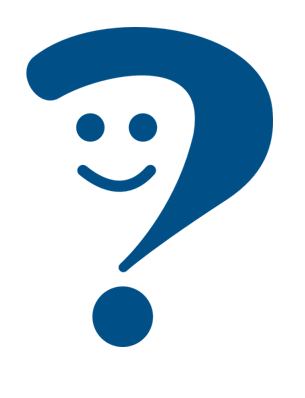 Aprendmos en el recreo.   _______________________________.
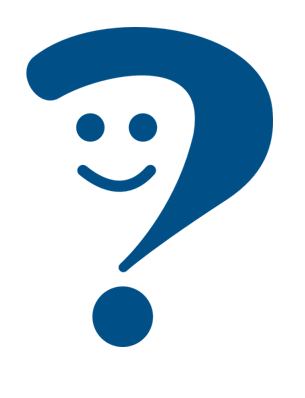 Bebe en el patio.   _______________________________.
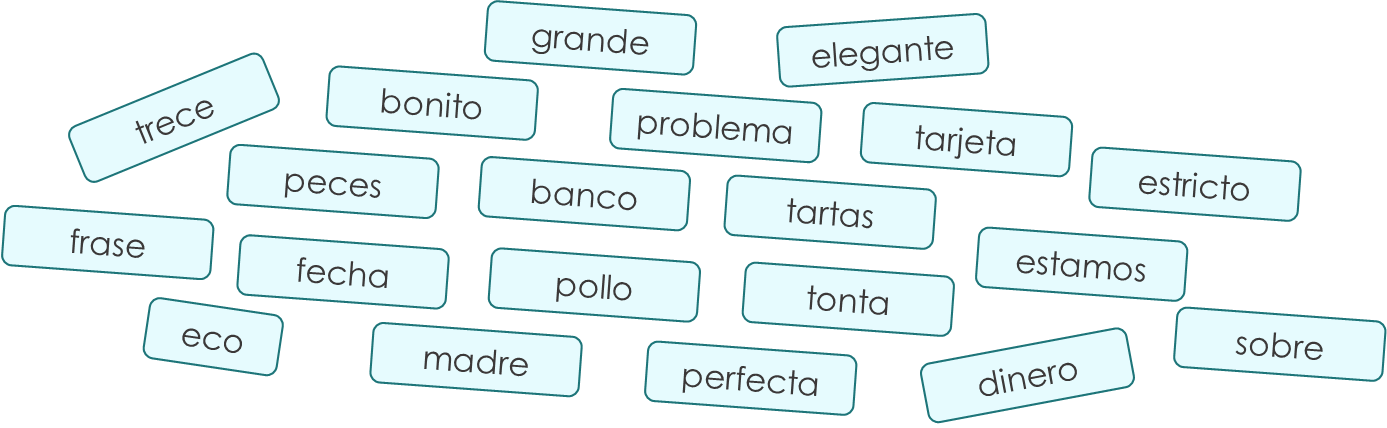 Practica en parejas        .
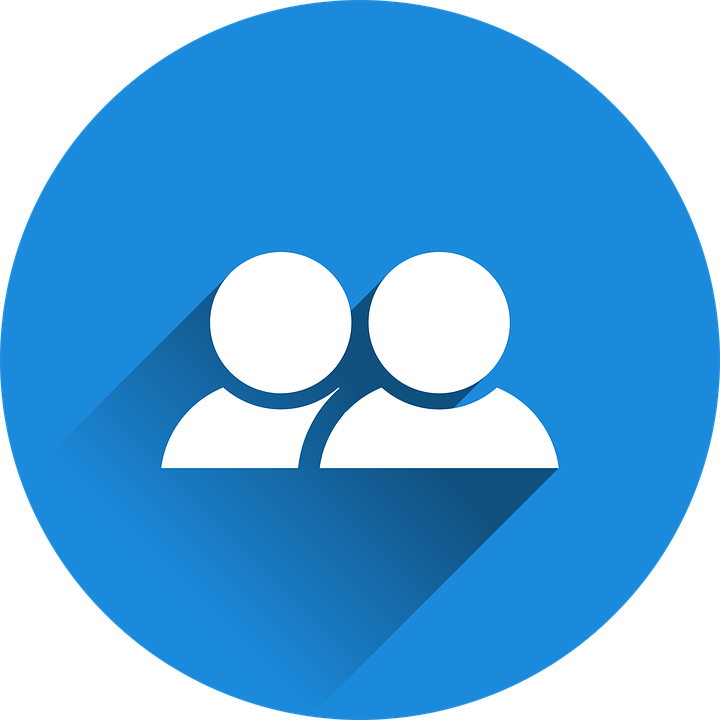 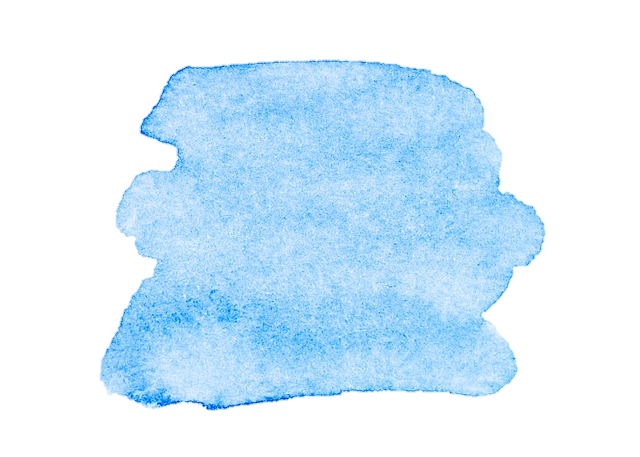 20
Saying what I and others do
Azul term 2
Azul term 2 week 4
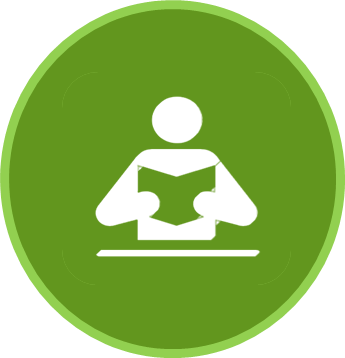 leer
[A] Quique escribe en la pizarra*. ¿Quién es?
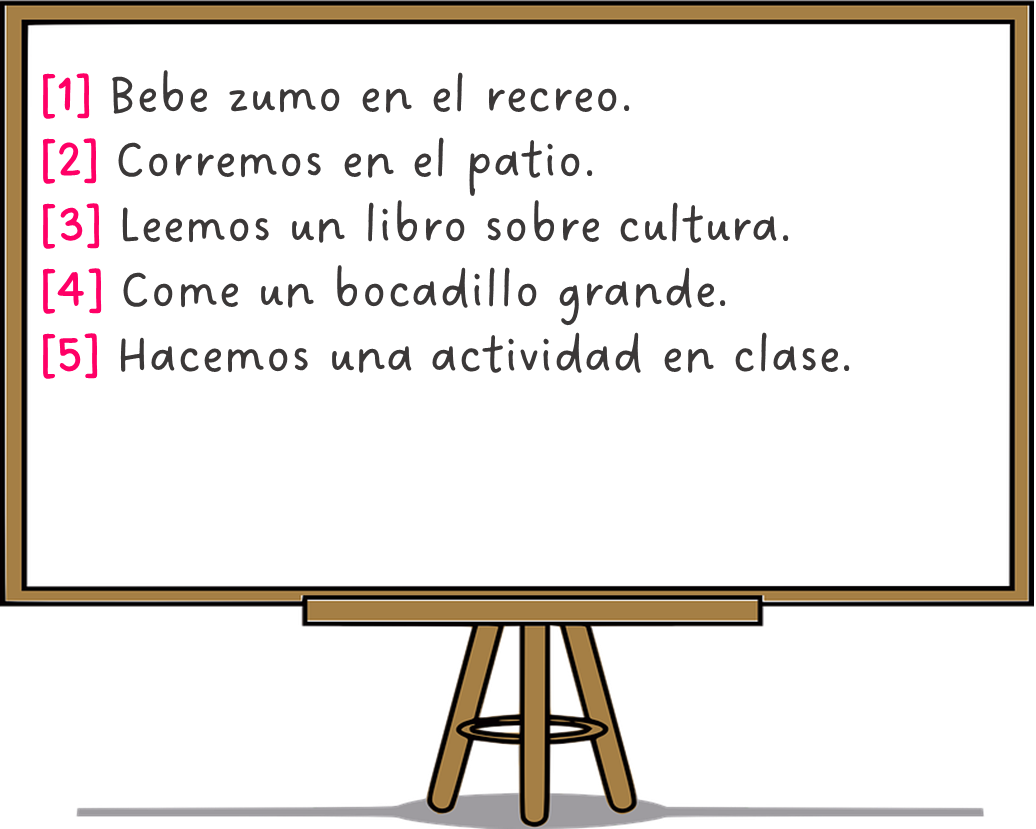 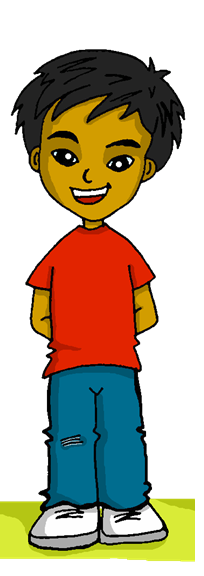 E
4
1
2
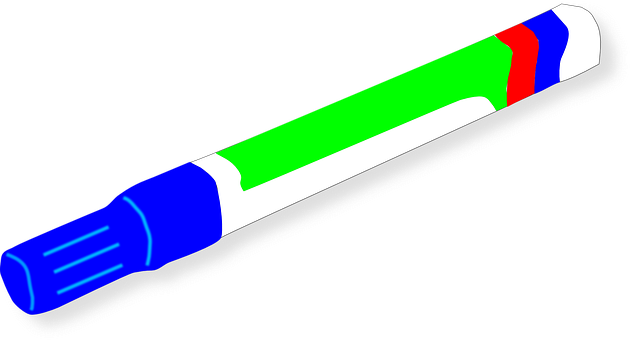 3
(la) pizarra = board
4
[B] Lee otra vez* y escribe la letra de la imagen correcta [a-e].
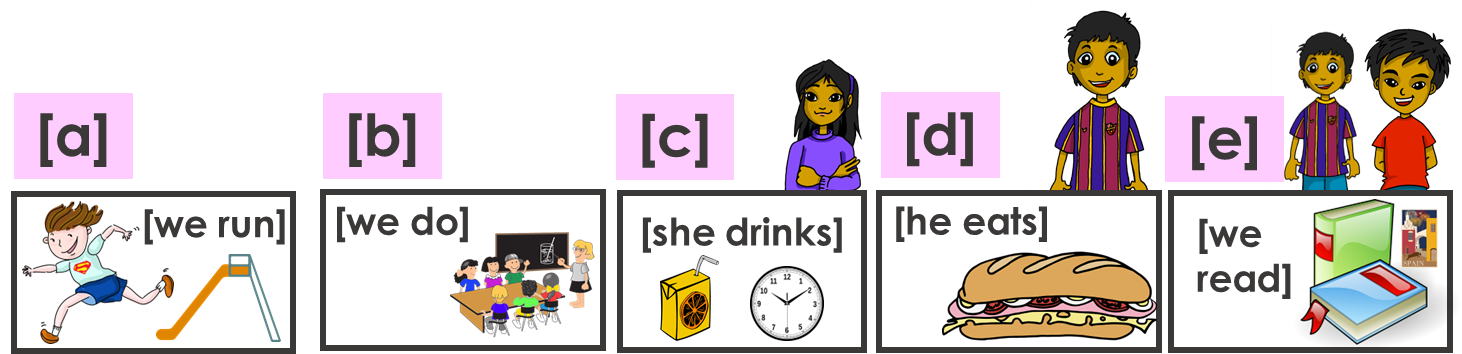 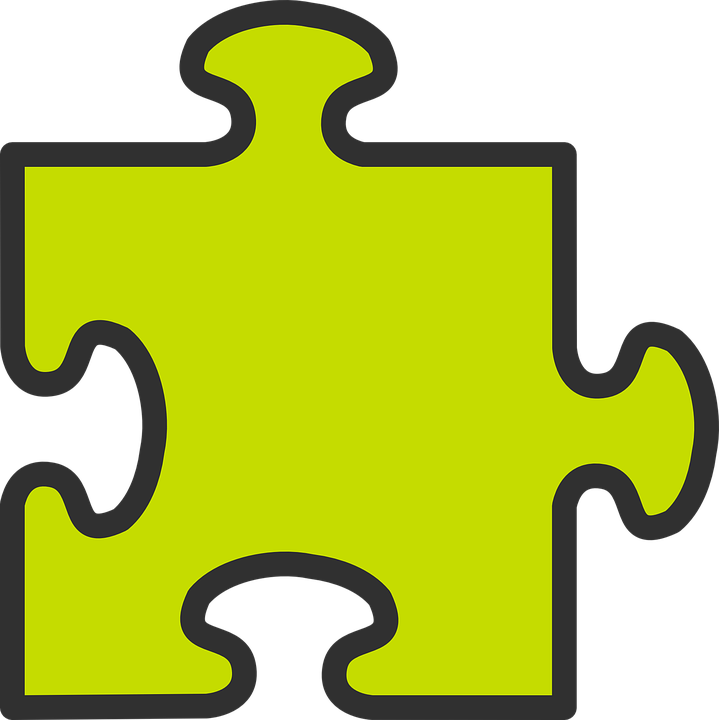 gramática
otra vez = again
Using the negative ‘no’
[no]
In Spanish, to say what you or others don’t do, put ‘no’ before the verb. This makes a negative.
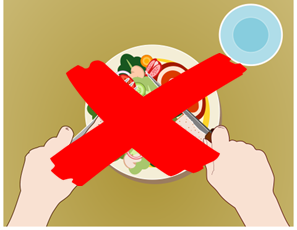 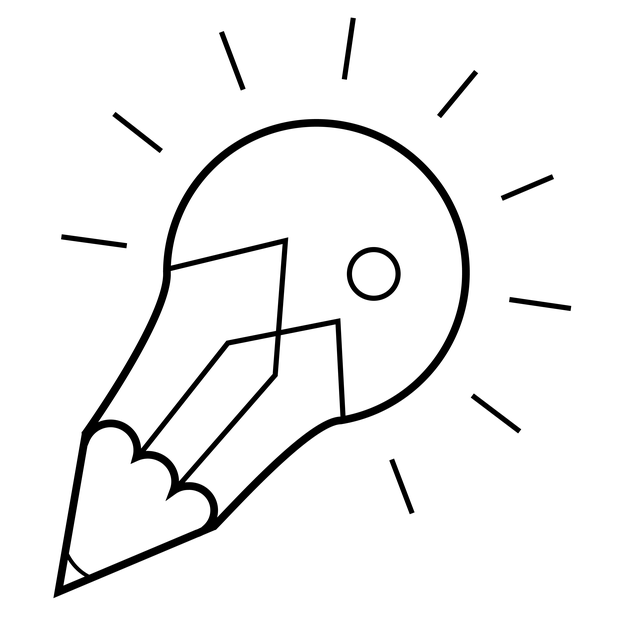 This works for any
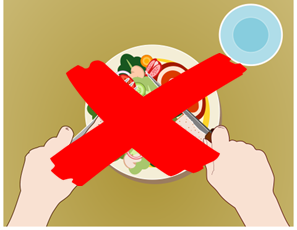 No comemos en el recreo.
No come en el patio.
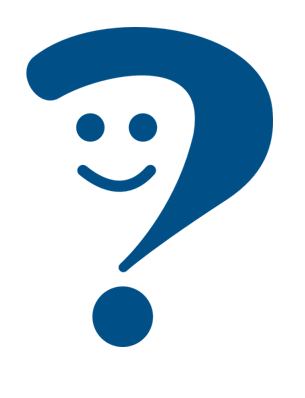 We don’t eat at break time.
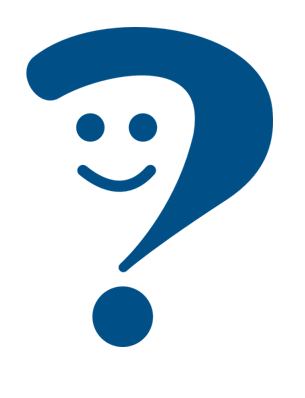 She doesn’t eat in the playground.
verb and any person (e.g., ‘I’, ‘you’, ‘s/he’, ‘we’.
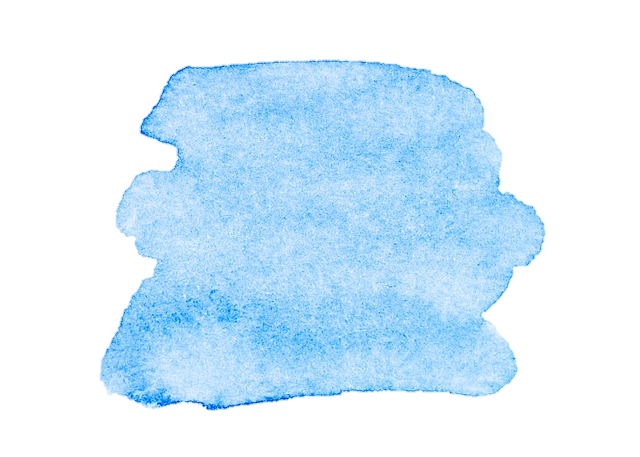 21
Saying what I and others do
Azul term 2
Azul term 2 week 4
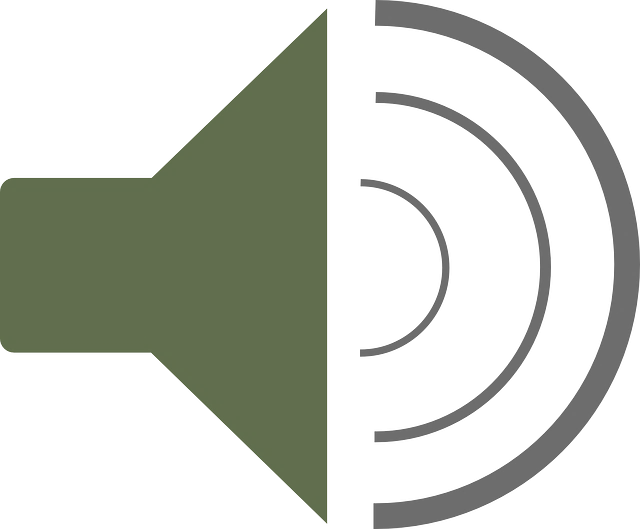 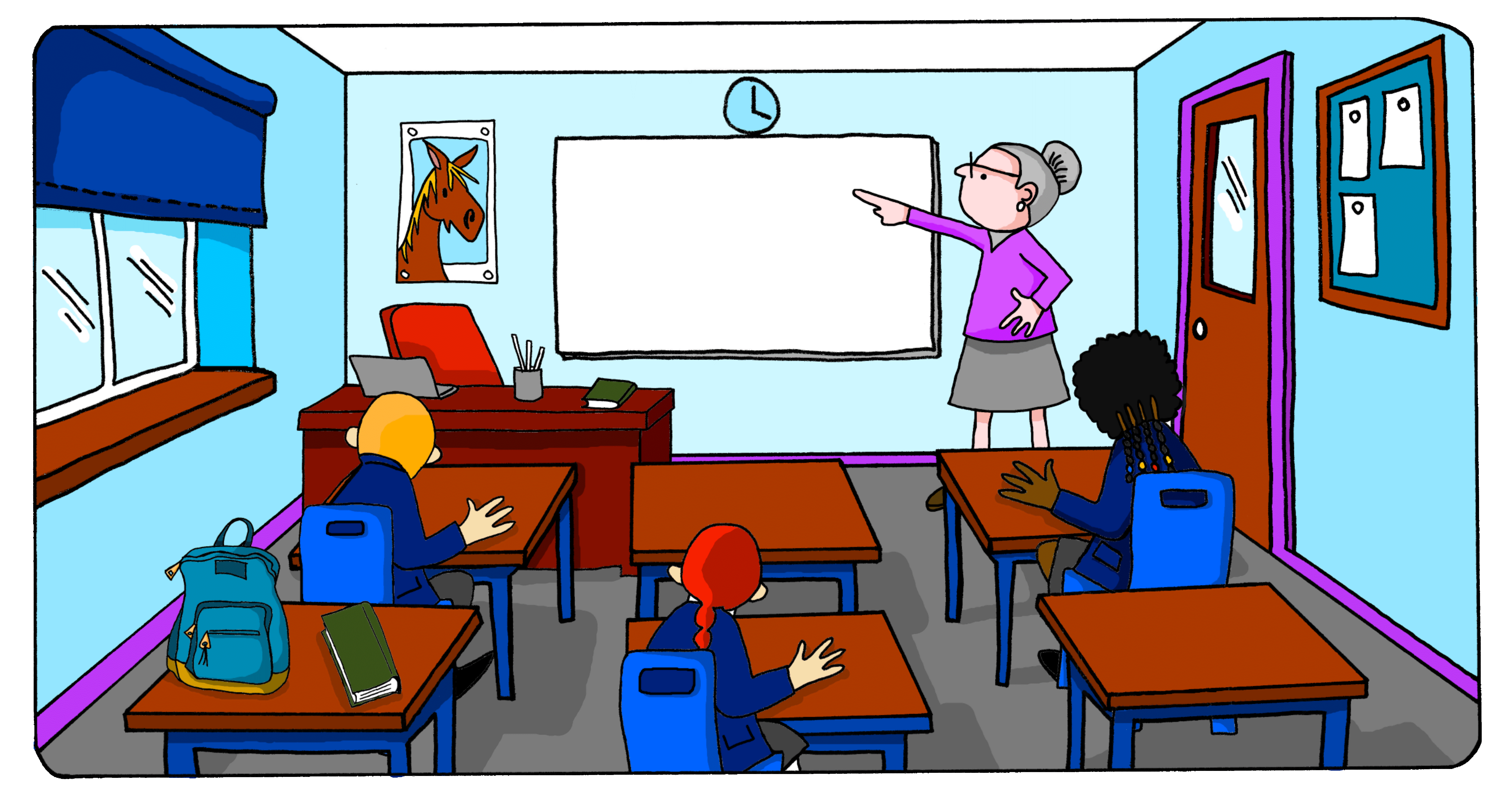 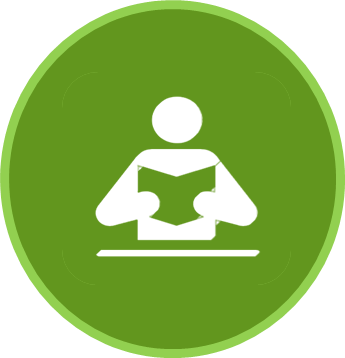 leer
¿La frase es positiva o negativa?
¿Quién es? Escribe el verbo.
Marca    .
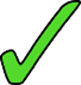 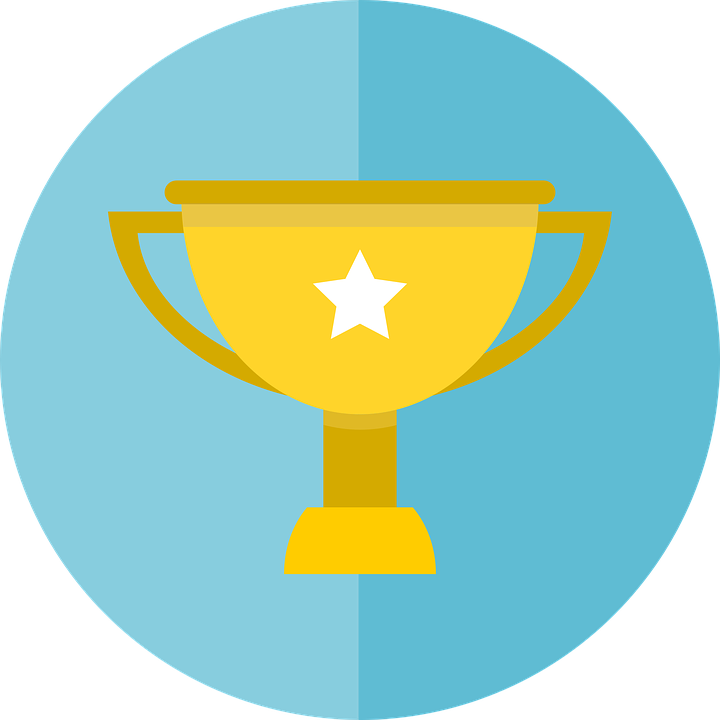 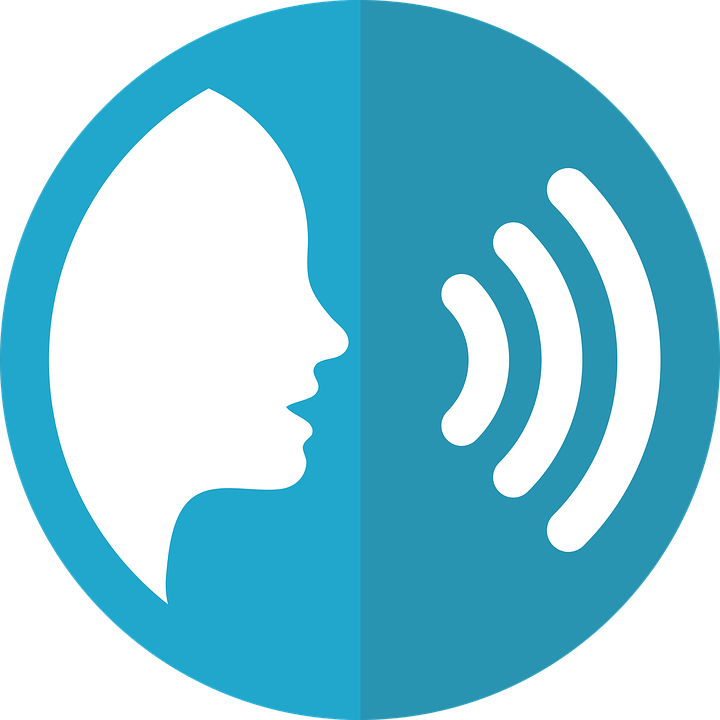 pronunciar
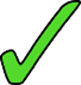 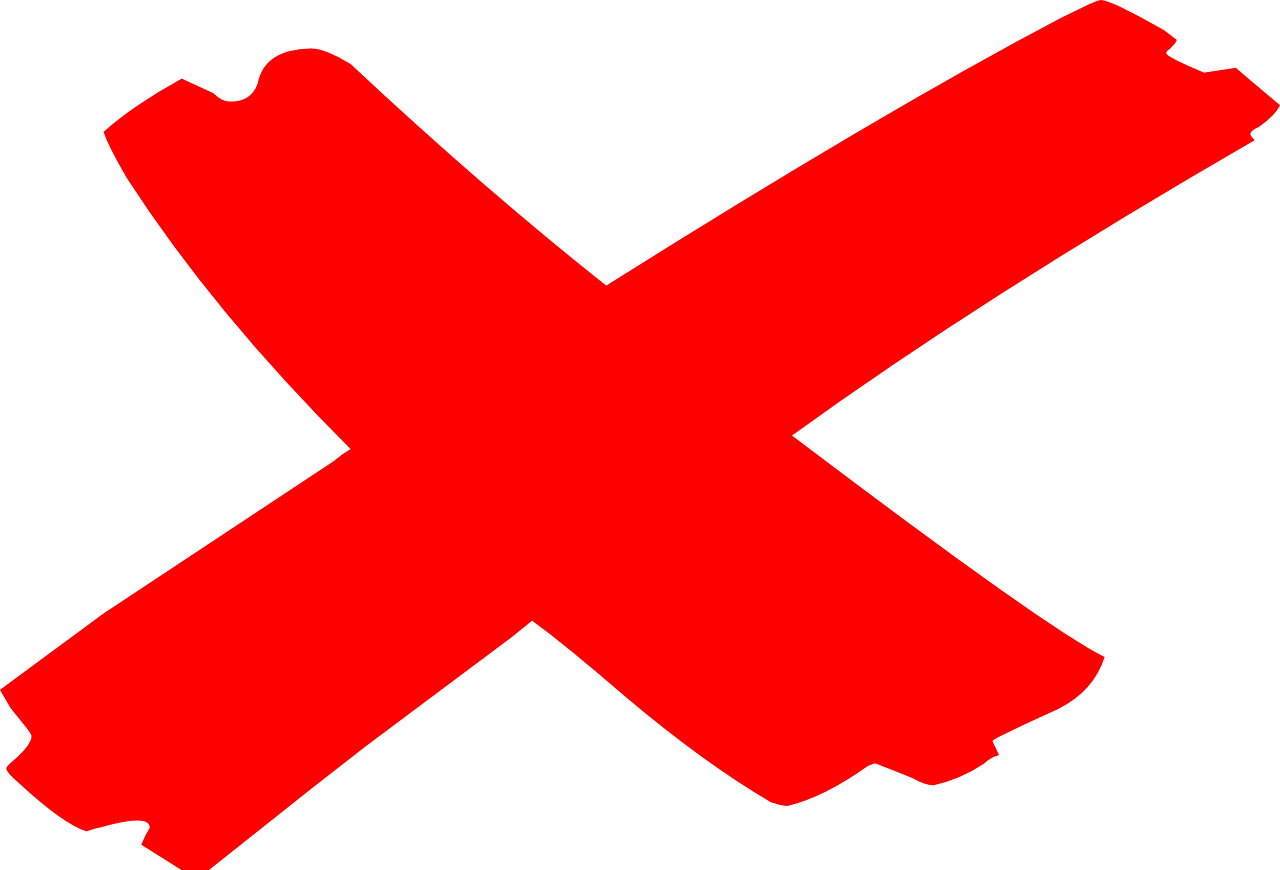 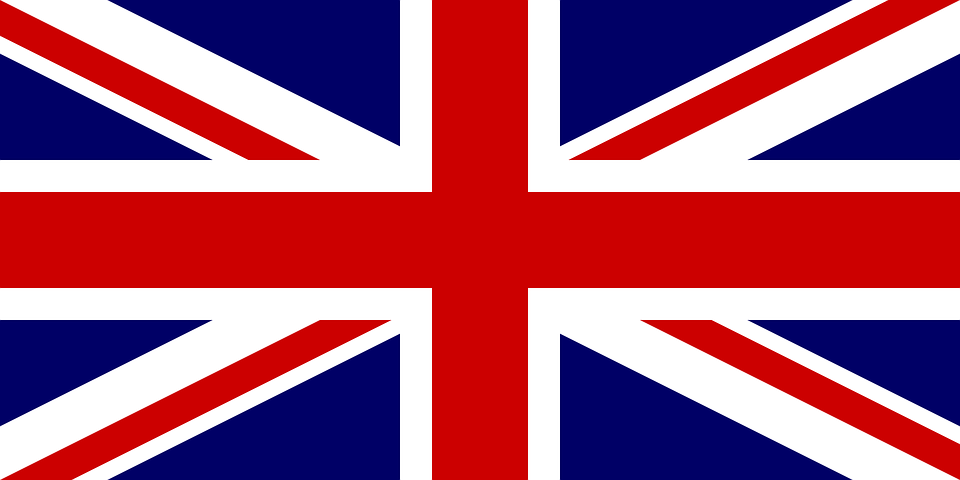 E
4
1
2
3
4
Escucha y ordena las sílabas. 
¿Dónde está el estrés? Colorea la sílaba en rojo.
escuchar
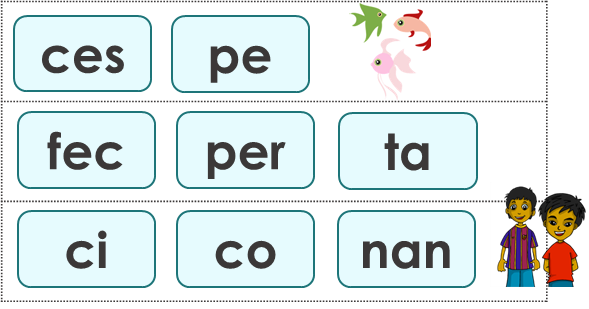 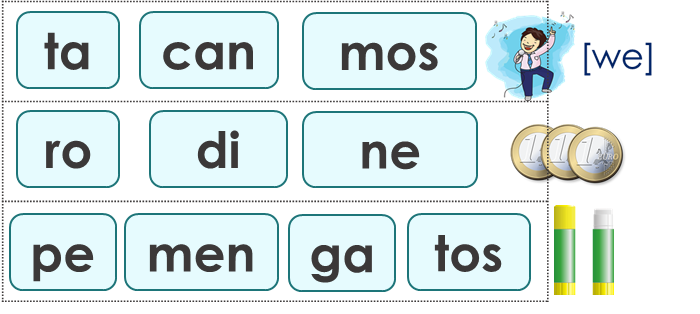 E
3
1
4
2
5
Escribe en inglés. Can you get at least 15 points?
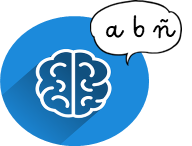 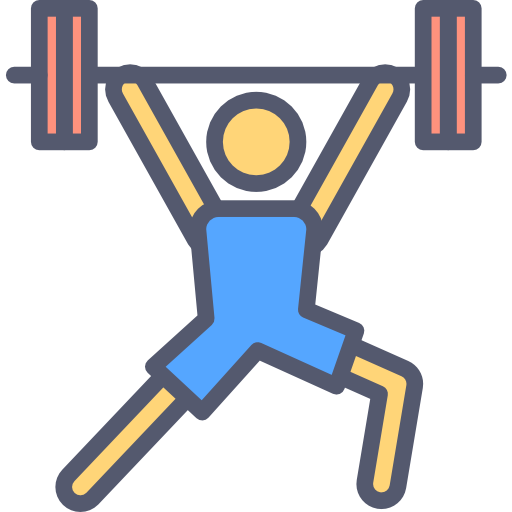 x3
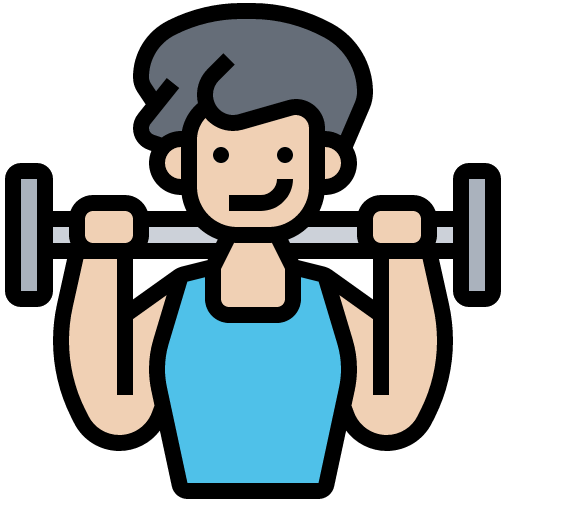 x2
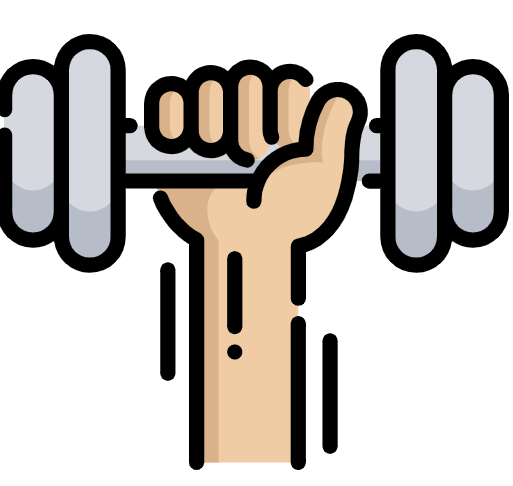 x1
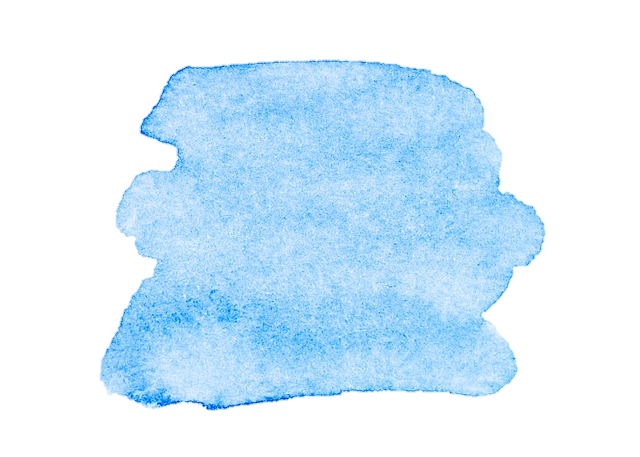 22
Saying what I and others do
Azul term 2
Azul term 2 week 4
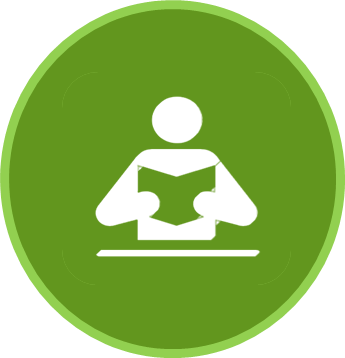 él = he, himsu = his/her
Quique habla sobre él*, Sofía y él y Rubén. 
Escucha y completa el texto.
leer
En clase [1] __________ muchas cosas. Por ejemplo, [2] __________         libros sobre historia y cultura de Inglaterra. También  [3] __________ mucho vocabulario de inglés. Es muy útil porque [4] _______ una amiga de Inglaterra. Su* nombre es Krina. En el recreo [5] ________ una fruta y Rubén [6] ____________   un  bocadillo enorme 
y siempre [7] _________ agua.
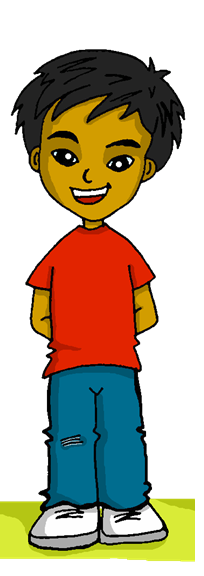 4
Lee otra vez. ¿Es Quique, Quique y Sofía o Rubén? Escribe Q [I], Q&S [we] o R [he] 📝.
Who…
hablar
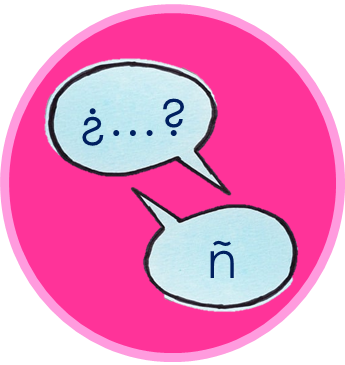 Persona A: (Person B – turn to the next page.)
Round 2
Your turn to start!
Round 1
Now your partner starts by saying a verb. Say correct sentence in Spanish, based on the verb your heard.
Start by saying the verb in Spanish, your partner will finish the sentence.
Lee el verbo en español  
    Escucha y escribe la frase           
           completa en inglés.
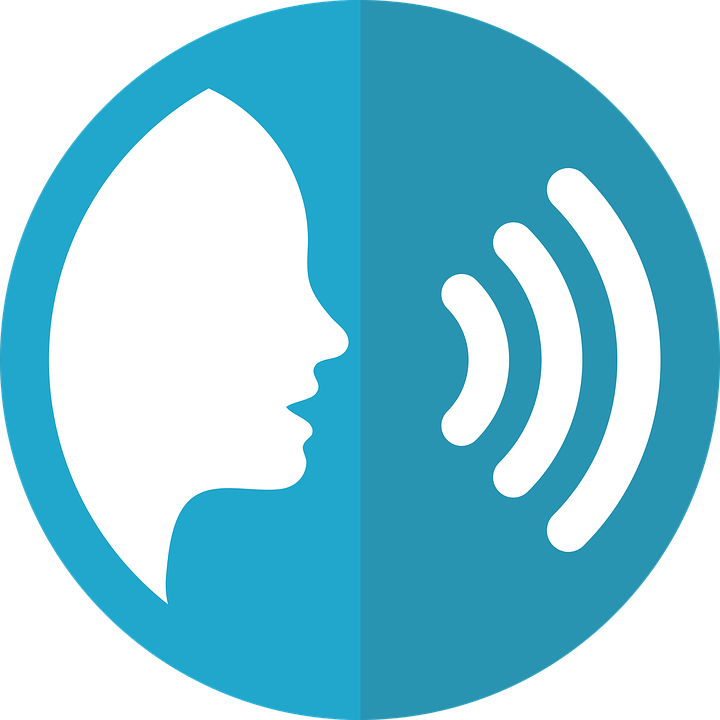 Escucha y lee la frase correcta en español.
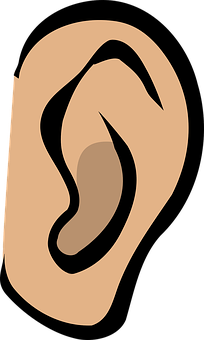 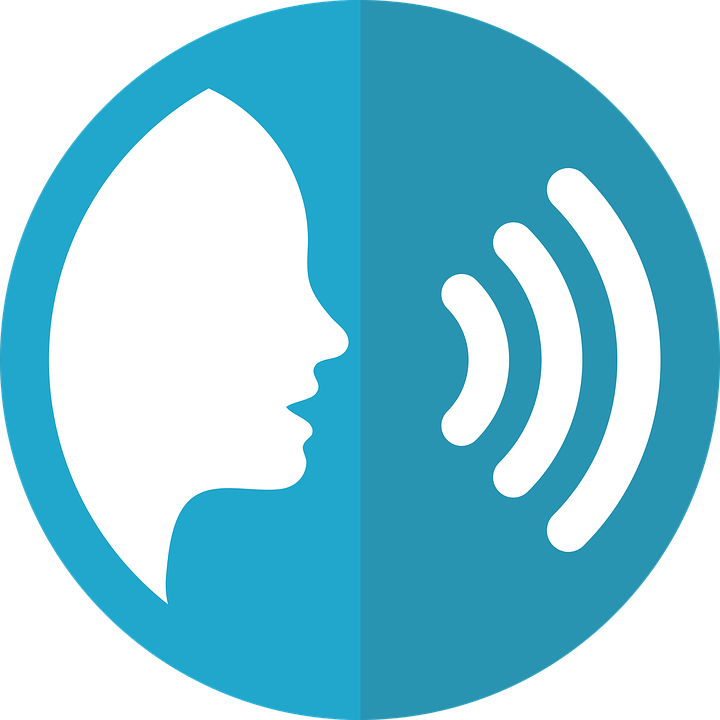 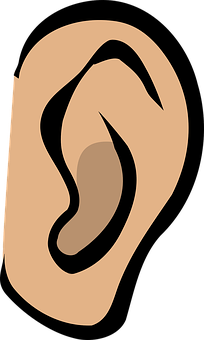 1) I don’t learn [No aprendo…]
……………………………………….….
2) You understand  [……………….]
……………………………………….….
3) You read [……………….]
……………………………………….….
4) I don’t run [……………….]
……………………………….
5) You don’t make [……………….]
……………………………………….….
6) You eat [……………….]……………………………………….….
1
2
3
4
5
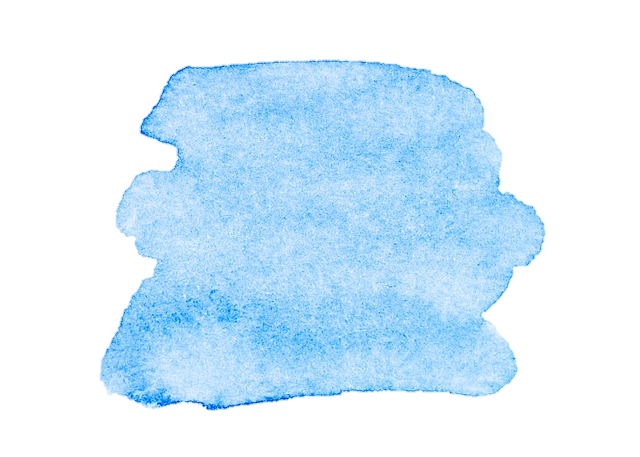 6
23
Saying what I and others do
Azul term 2
Azul term 2 week 4
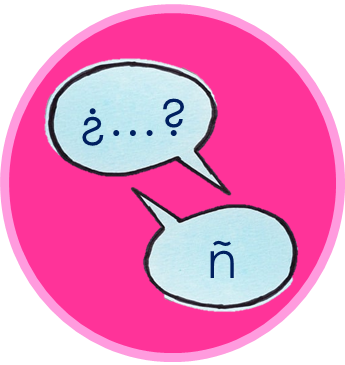 escribir
Persona B. (Person A – see previous page.)
Round 1
Your turn to listen, then speak!
Round 2
Your partner starts by saying a verb. Say correct sentence in Spanish, based on the verb your heard.
Now you start by saying the verb in Spanish, your partner will finish the sentence.
Lee el verbo en español  
    Escucha y escribe la frase           
           completa en inglés.
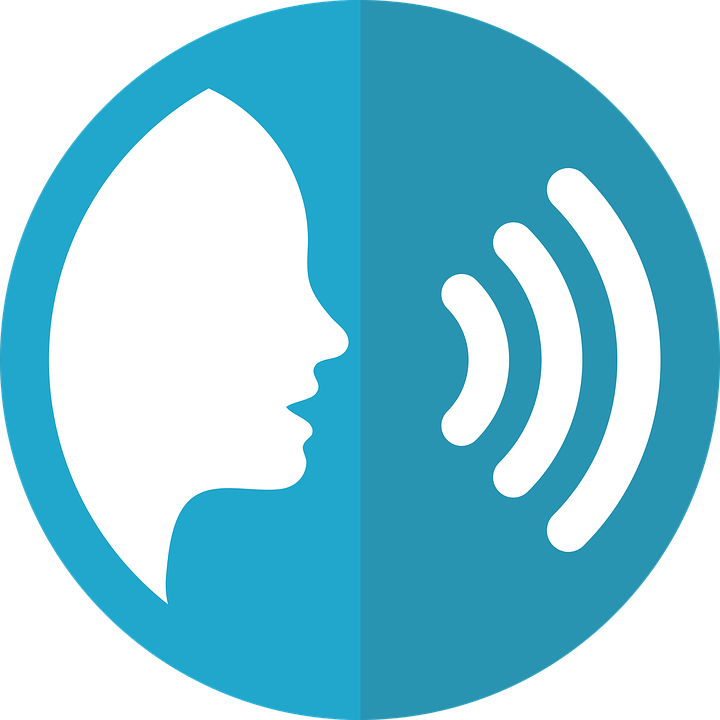 4
Escucha y lee la frase correcta en español.
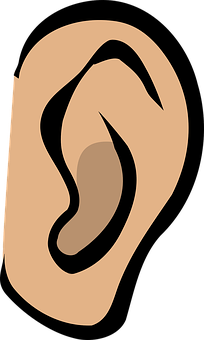 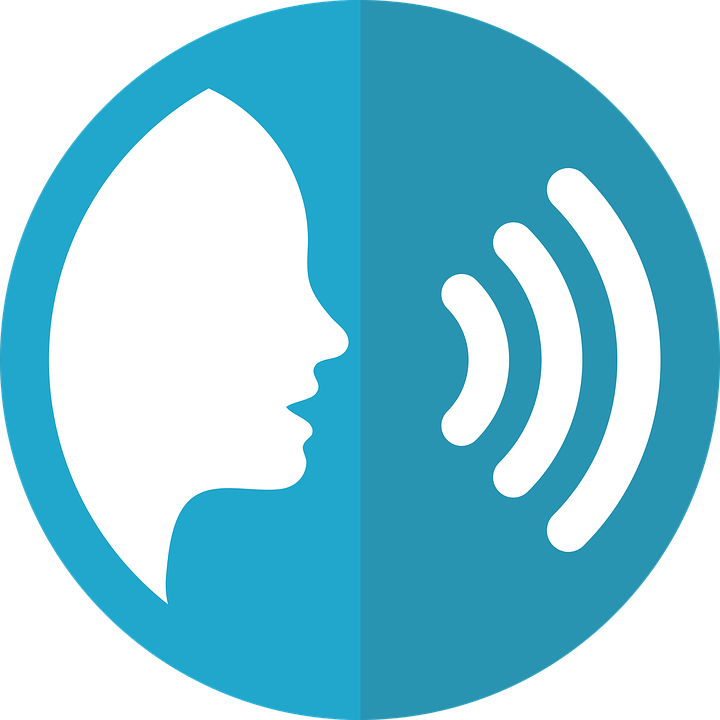 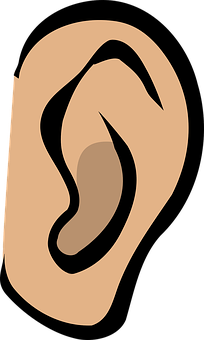 1) I don’t drink [No bebes…]
……………………………………….….
2) I read [……………….]
……………………………………….….
3) You run [……………….]
……………………………………….….
4) I understand [……………….]
……………………………….
5) You don’t do [……………….]
……………………………………….….
6) I don’t run [……………….]……………………………………….….
1
2
3
4
hablar
5
6
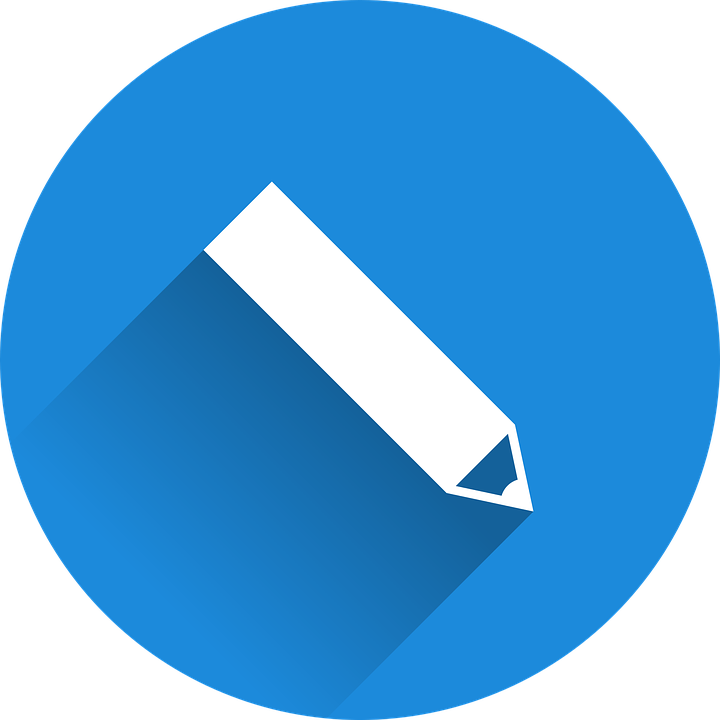 Escribe en español. Can you get at least 15 points?
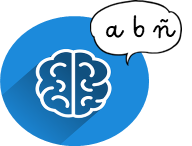 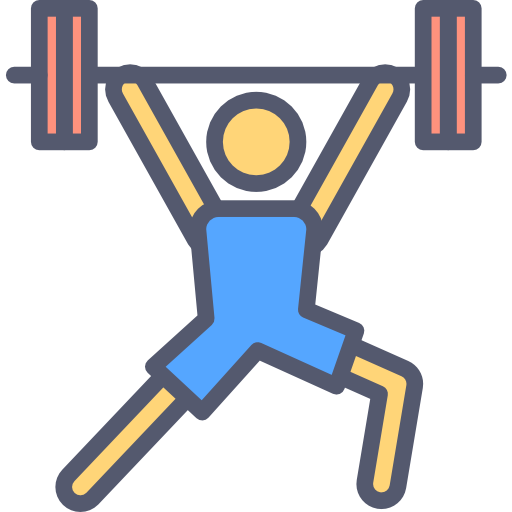 x3
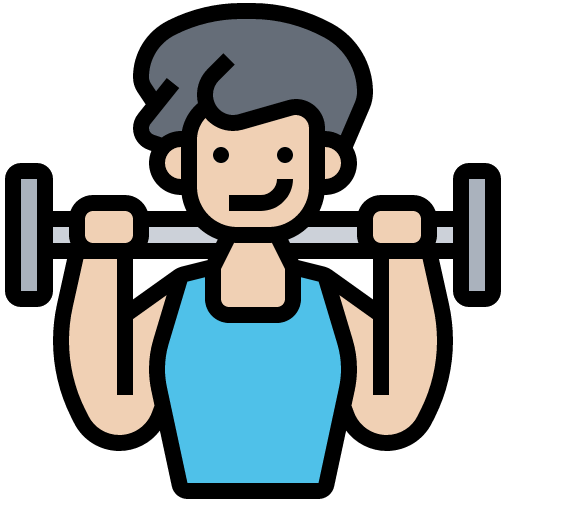 x2
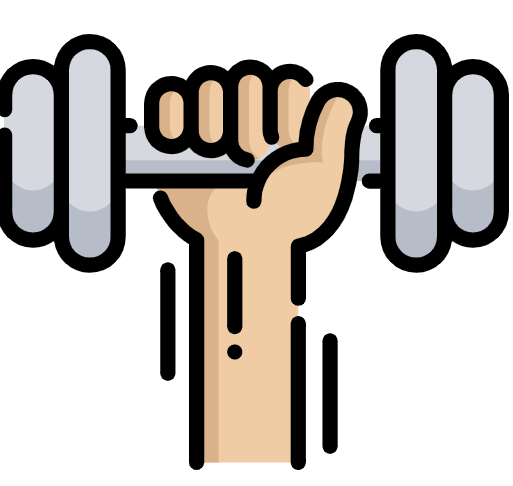 x1
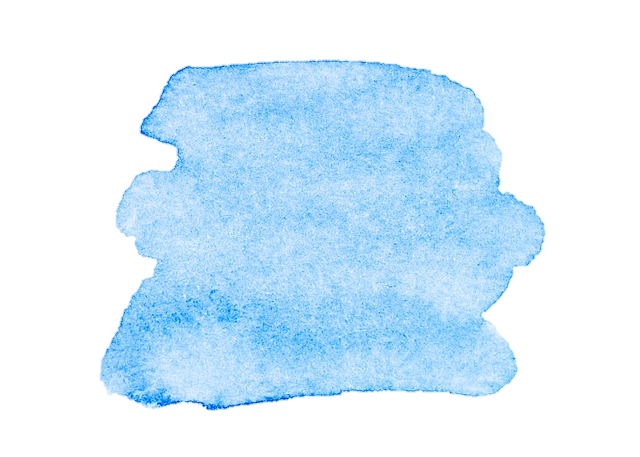 24
Saying what I and others do
Azul term 2
Azul term 2 week 5
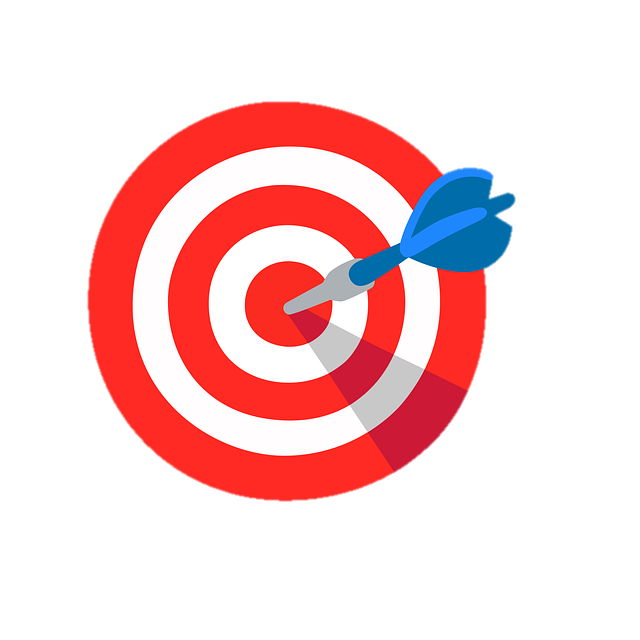 Describing what I and others do.
Stress 2
Where there is no written accent, stress the penultimate (second to last) syllable for any word ending in a vowel, ‘n’ or ‘s’.
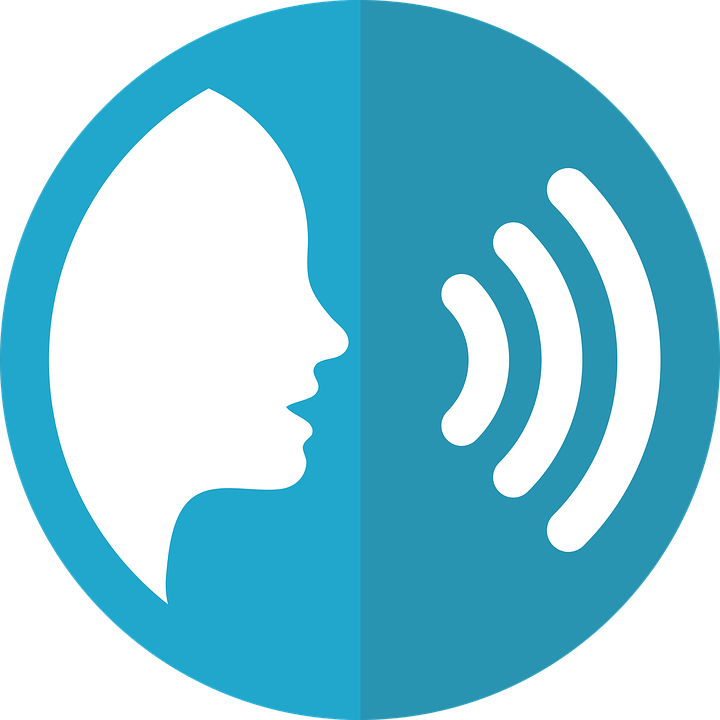 pronunciar
Using ‘dentro’ and ‘fuera’ to describe  weird dreams.
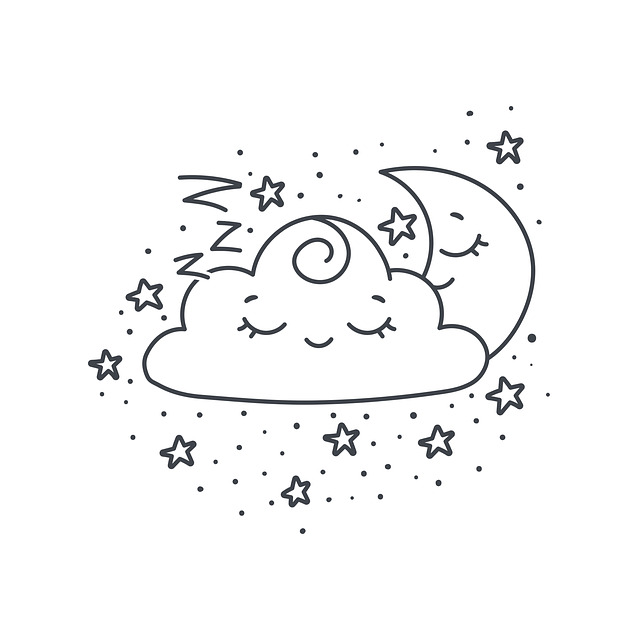 nunca
orden
sabemos
[order]
[never]
[we know]
5
Stress 3
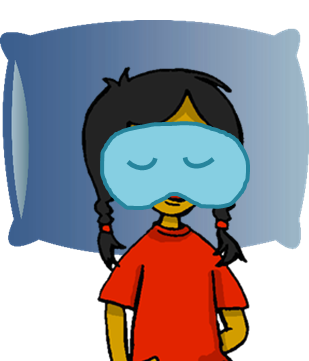 For all other words, stress the final syllable.
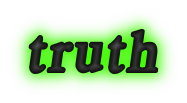 profesional
verdad
amor
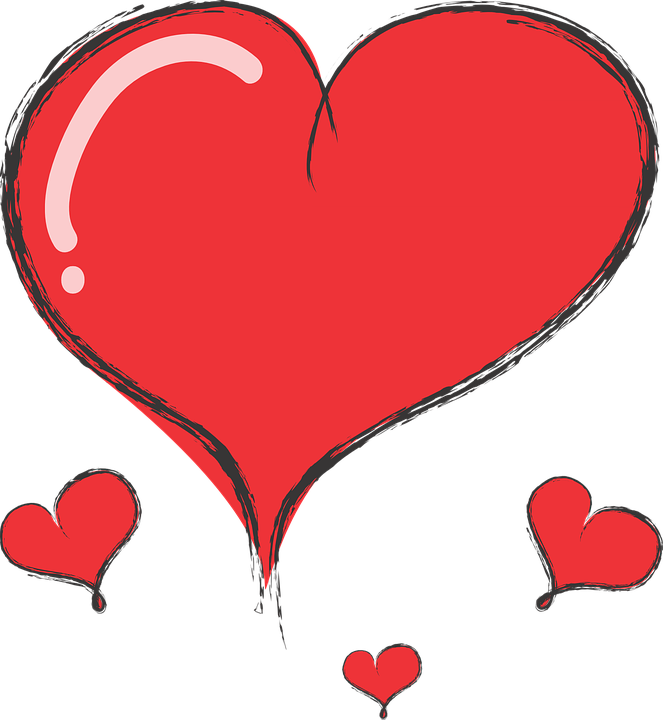 [love]
[truth]
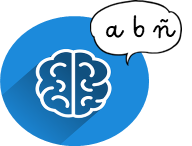 vocabulario
Write down the key language for this week.
Knowing who does what
[–ar verbs: ’s/he, it’ vs. ‘they’]
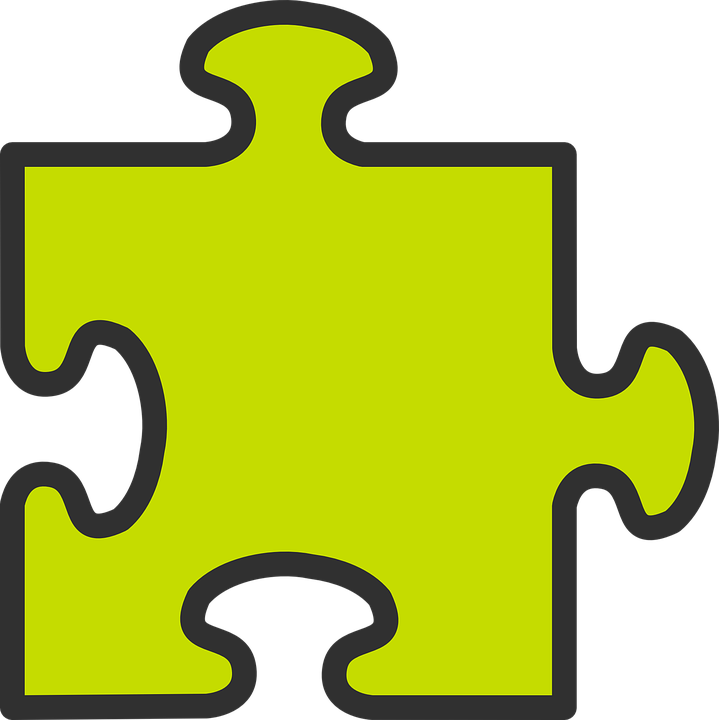 gramática
To mean ‘s/he, it’ with a verb, we remove –ar and add -a.
To mean ‘they’ with a verb, we remove –ar and add –an.
you
S/he, it
Ayudan en la cocina.
Ayuda en la cocina.
They help in the kitchen.
She helps in the kitchen.
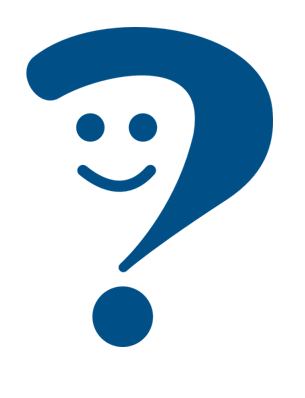 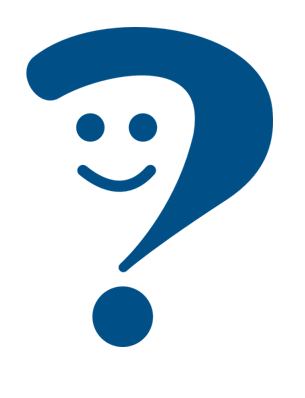 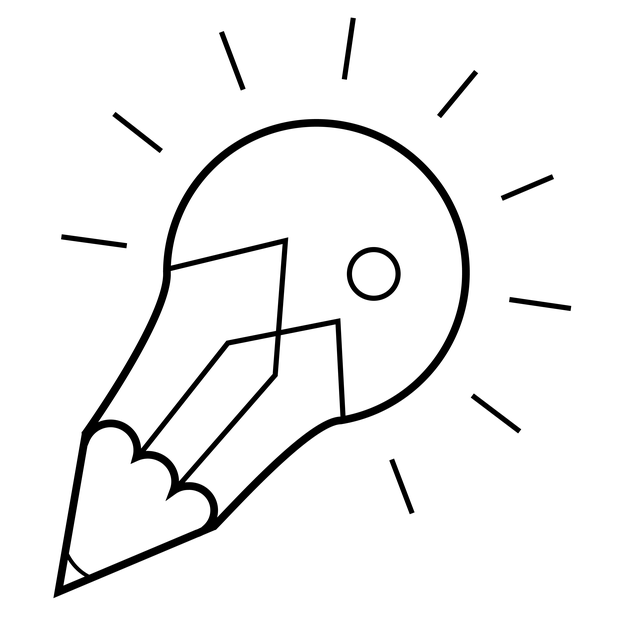 Translate the examples.
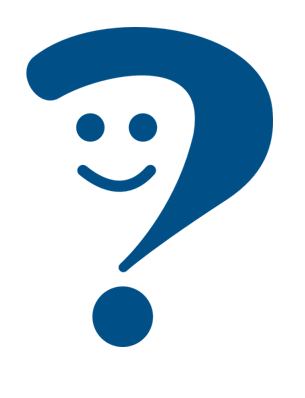 Limpia en la cocina.   _______________________________.
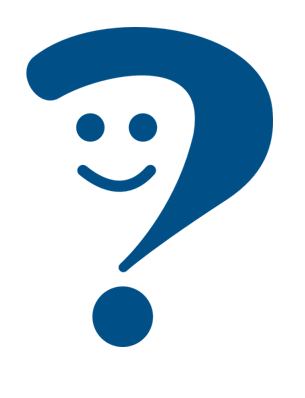 Limpian en la cocina.   _______________________________.
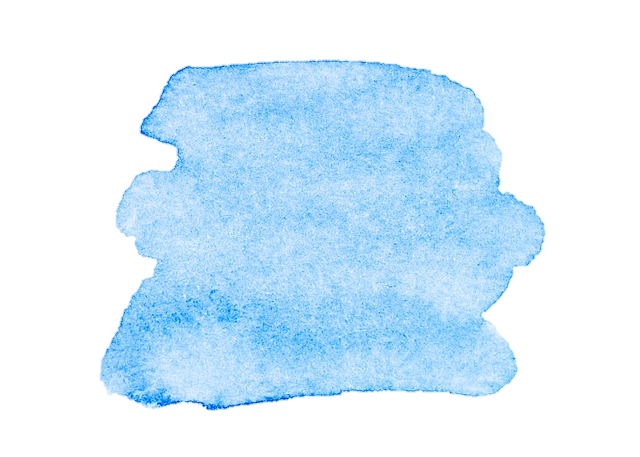 25
Saying what I and others do
Azul term 2
Azul term 2 week 5
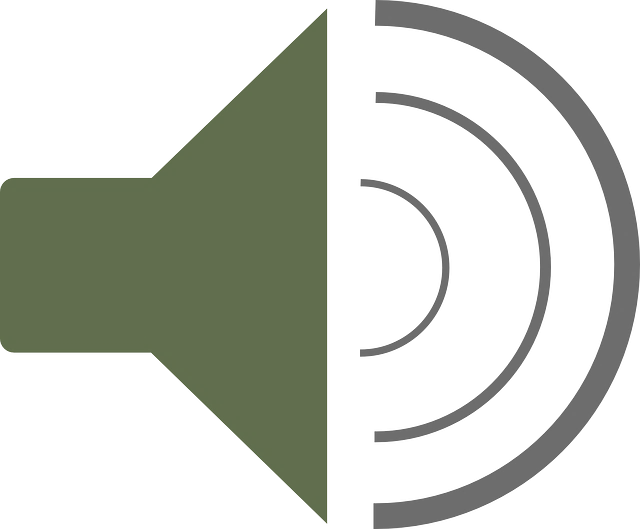 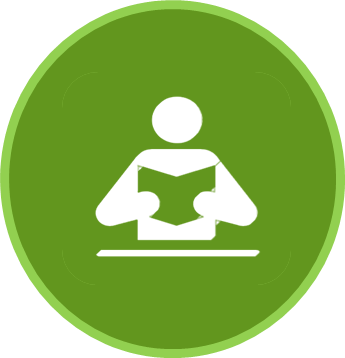 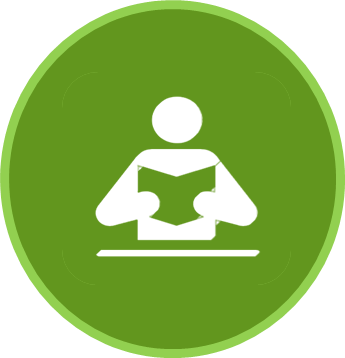 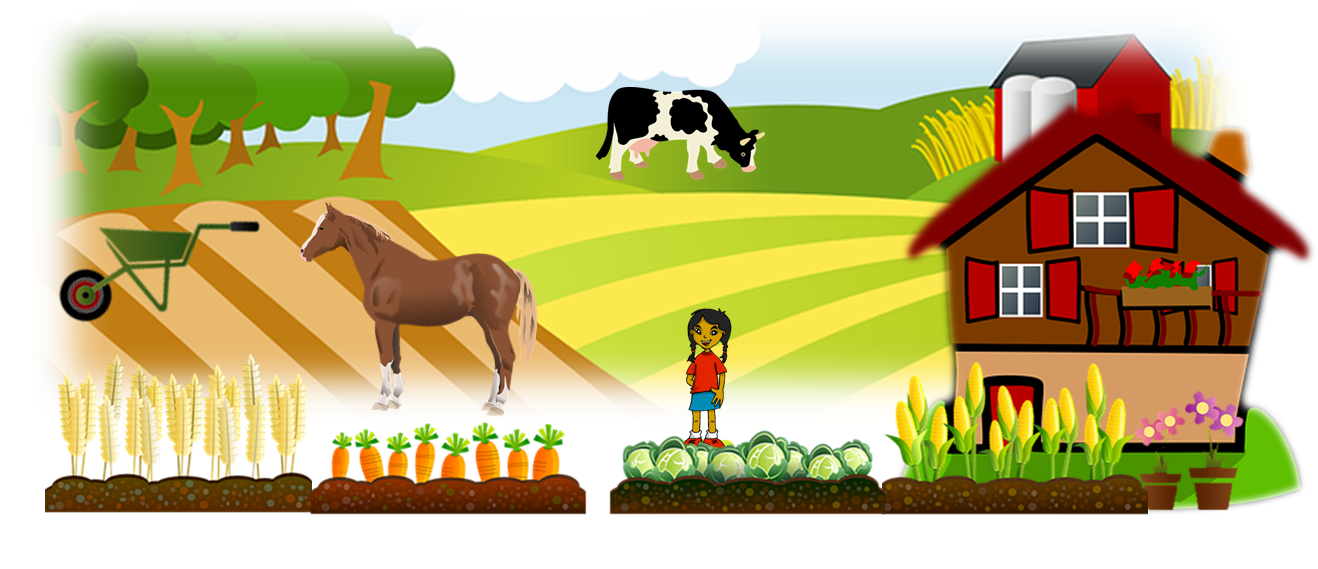 leer
Sofía está en la cama y tiene un sueño* raro. Está en una granja*.
leer
En el sueño de Sofía hay cosas muy raras. 
Está en una granja con la abuela Valeria. 
En la granja hay animales: una vaca y un caballo. Sofía no comprende el sueño: ¿la vaca toca la guitarra? ¿El caballo limpia la cocina?
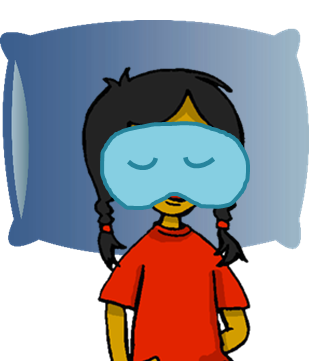 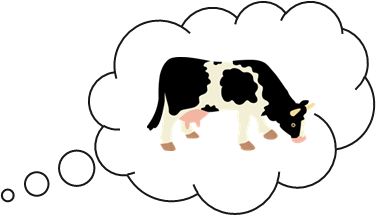 5
(el) sueño = dream(la) granja = farm
horse
plays
grandma
kitchen
cow
cleans
guitar
things
En el sueño* de Sofía hay cosas raras.
¿Quién es? ¿Es Valeria (she) o la vaca y el caballo (they)? Marca     .
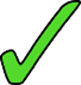 Escribe la Información extra en español.
escuchar
hablar
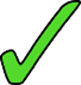 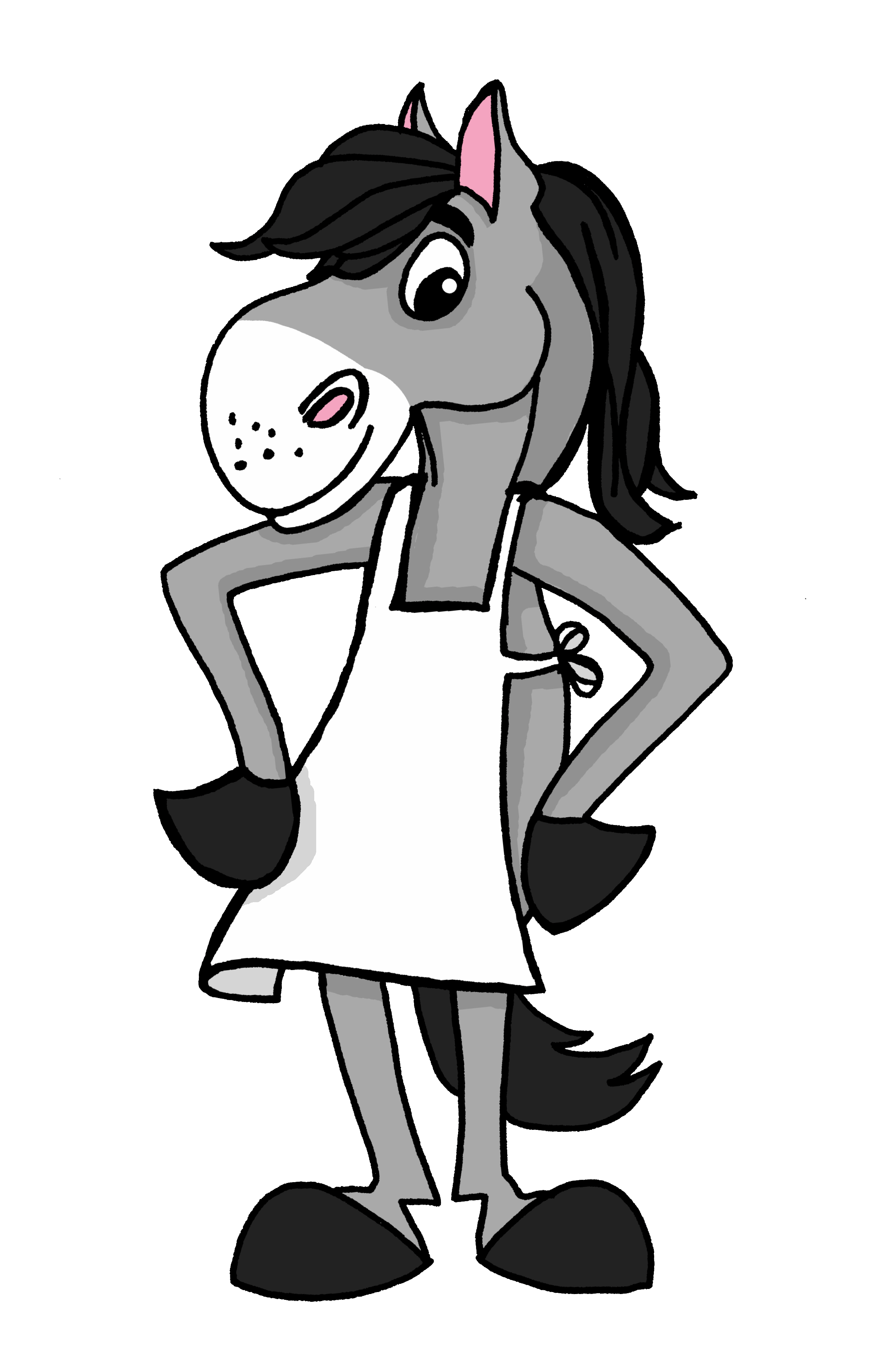 E
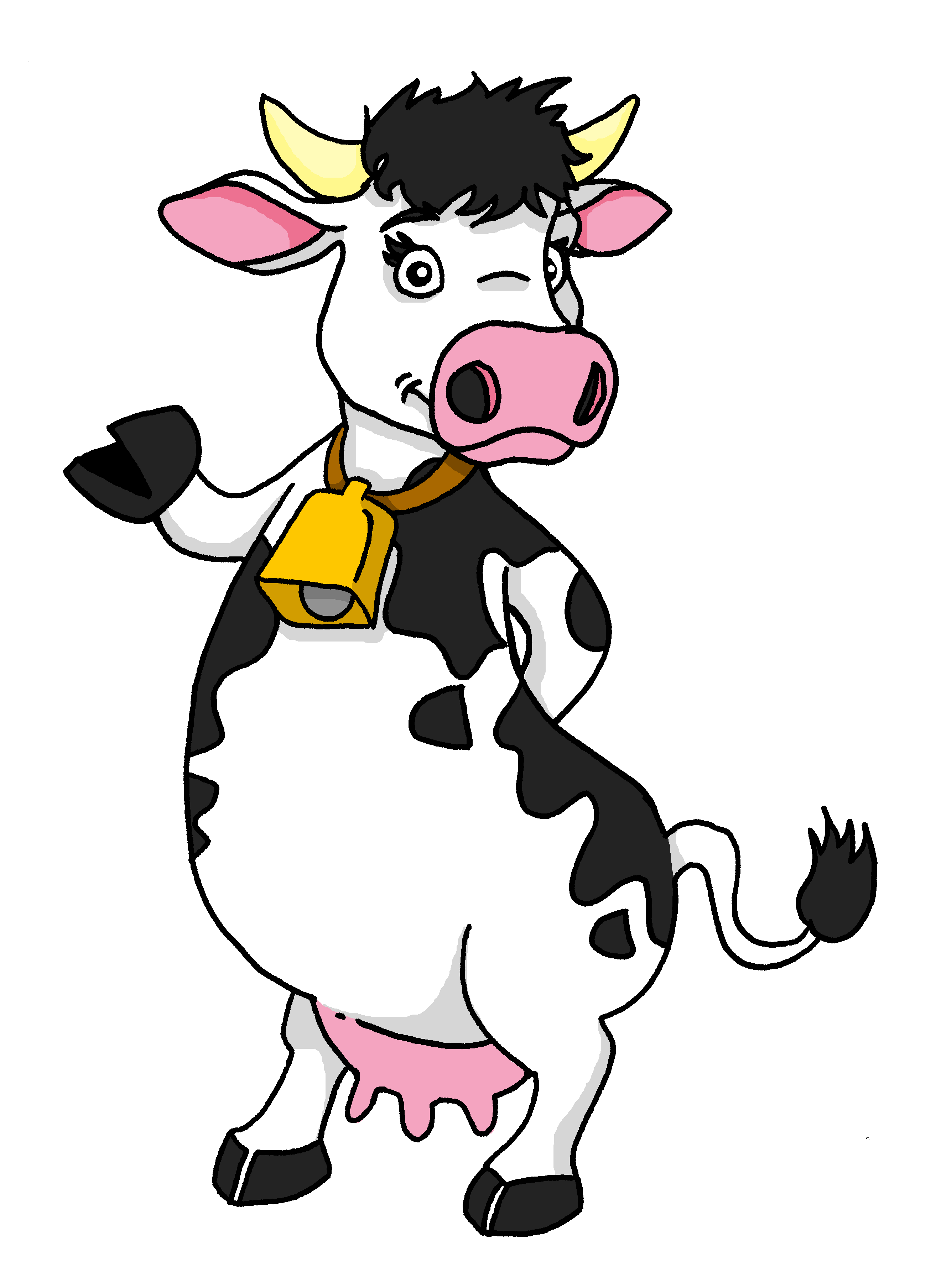 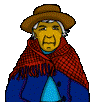 1
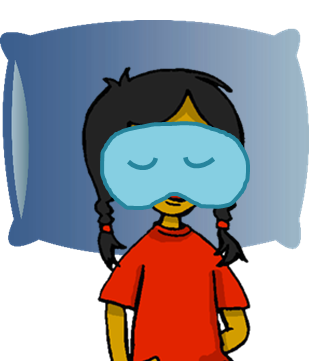 2
3
4
5
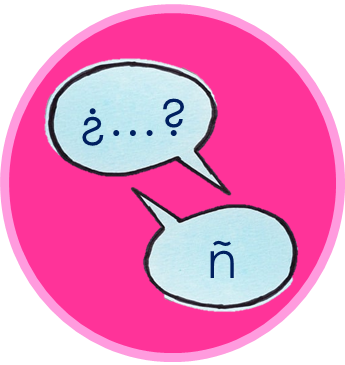 Ahora escribe en inglés.
Lee las frases.
Con tu compañero/a,
reacciona.
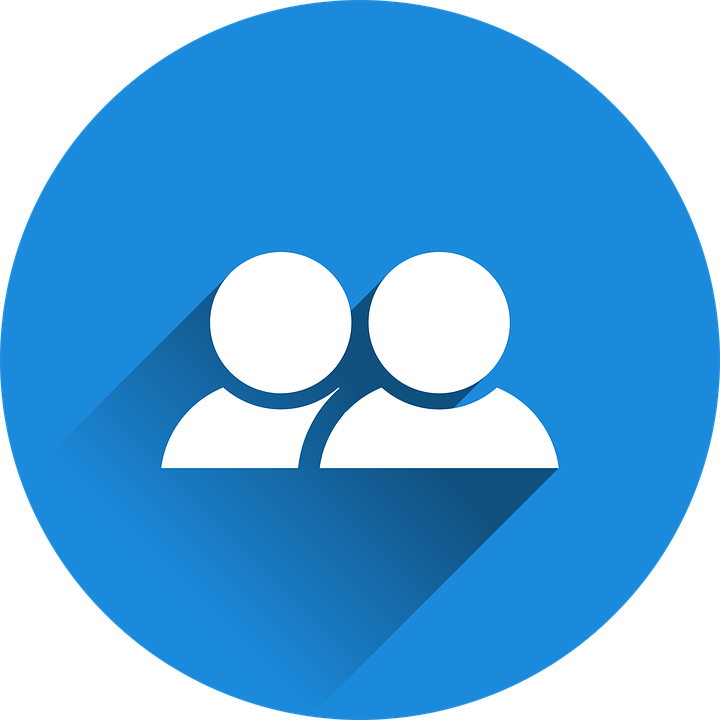 E
1
¡Es posible!
2
¡Es imposible!
3
4
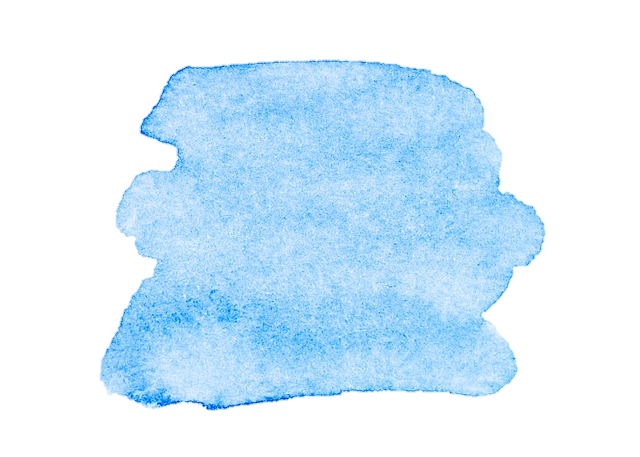 5
26
Saying what I and others do
Azul term 2
Azul term 2 week 5
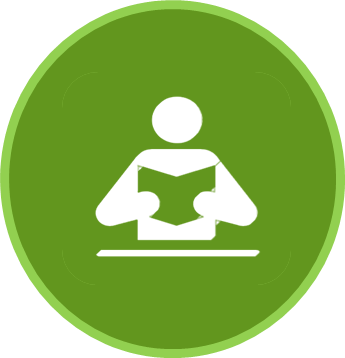 [A] Escucha y ordena las sílabas. 
¿Dónde está el estrés? Colorea la sílaba en rojo.
leer
Muchas personas hablan [1]                             por todo el mundo. 
En [2]                      el  español es el idioma [3]                        en España. 
En América Latina [4]                     español en [5]                    ,              [6]                                       , [7] El                               y muchos países más. 
En [8]                     no hablan español, hablan portugués.
pa
es
ñol
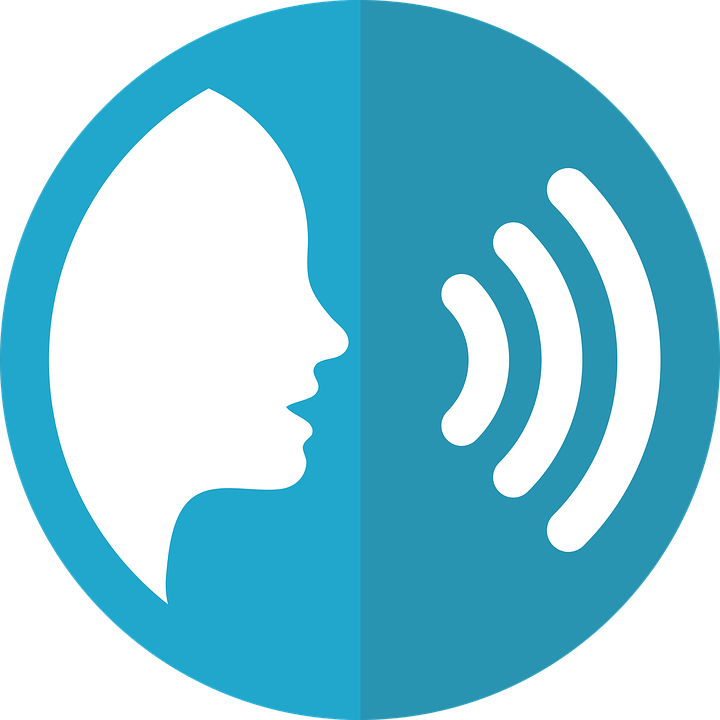 pronunciar
fi
o
ro
eu
cial
pa
blan
ha
le
Chi
5
gen
ti
Ar
na
va
Sal
dor
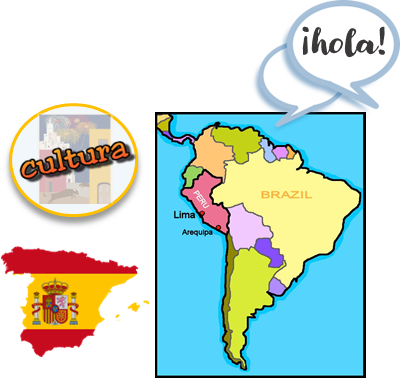 sil
Bra
[B] Practica con un compañero/a.
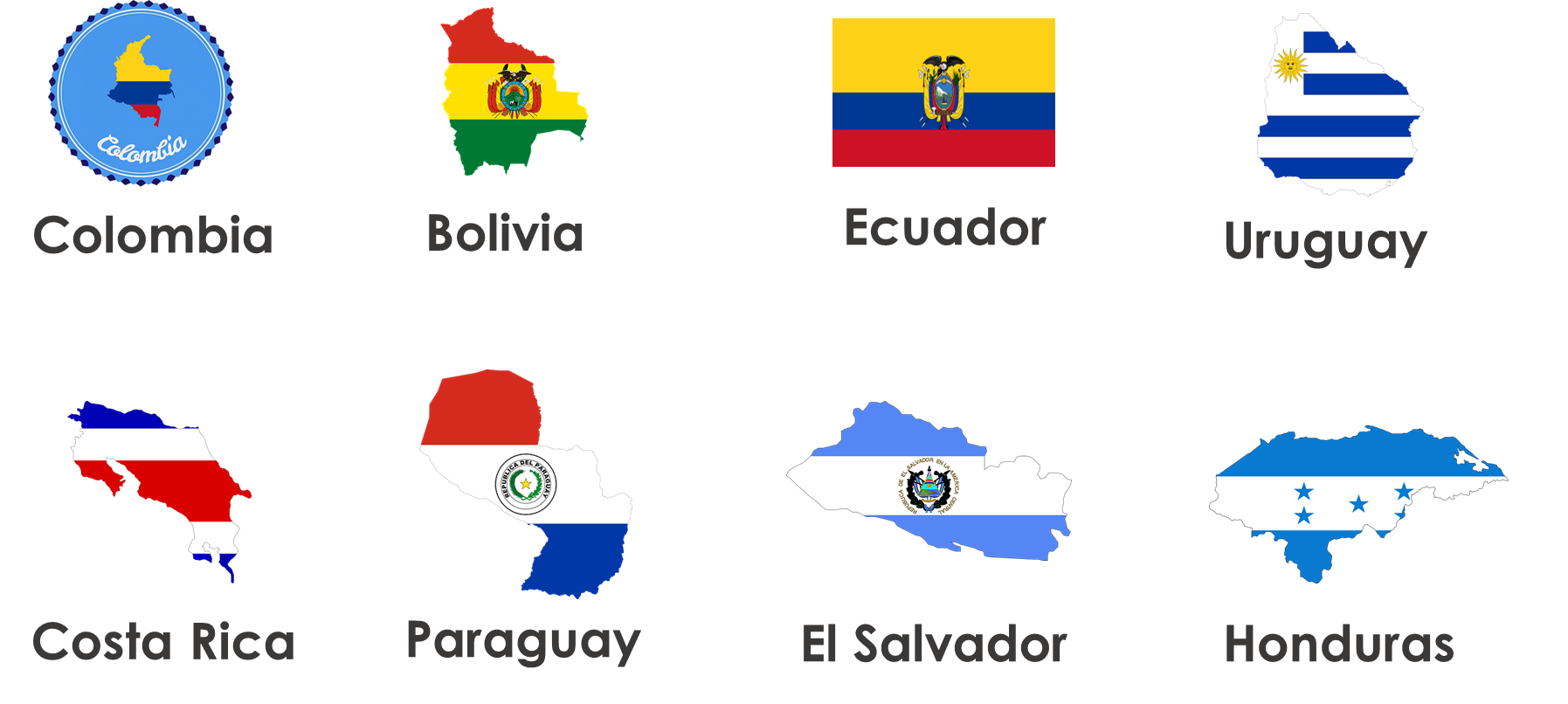 Escribe en inglés. Can you get at least 15 points?
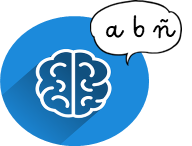 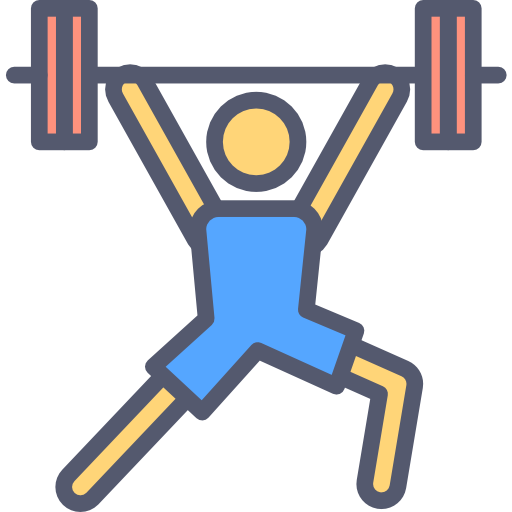 x3
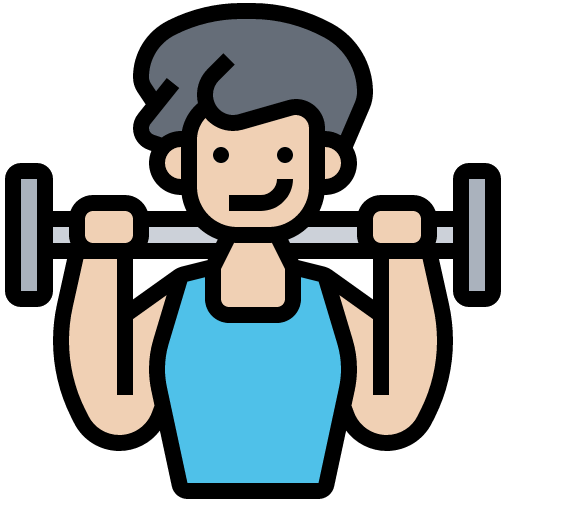 x2
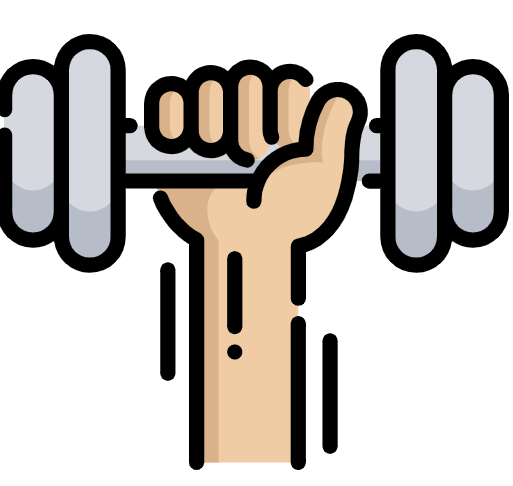 x1
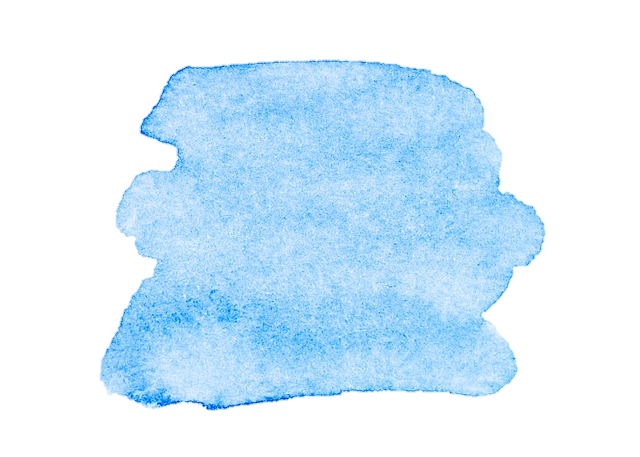 27
Saying what I and others do
Azul term 2
Azul term 2 week 5
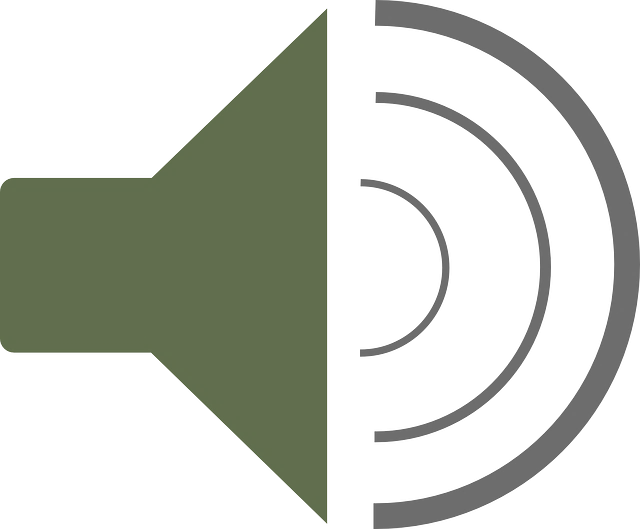 Knowing who does what
[A] Escucha. ¿Qué verbo es?
[-ar verbs: ‘I’, ‘s/he, it’ vs. ‘they’]
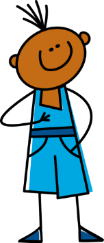 Limpio - ___ clean
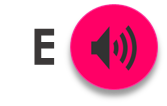 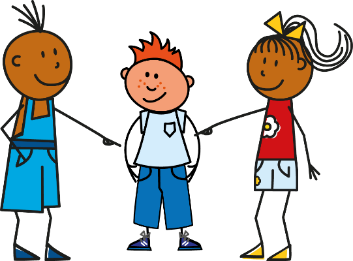 Limpia - ___ cleans
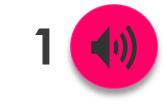 5
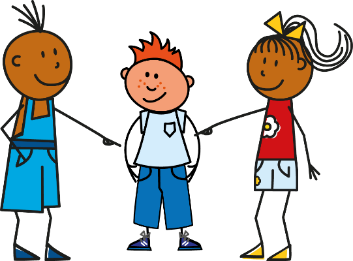 Limpian  - ___ clean
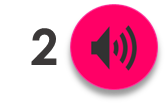 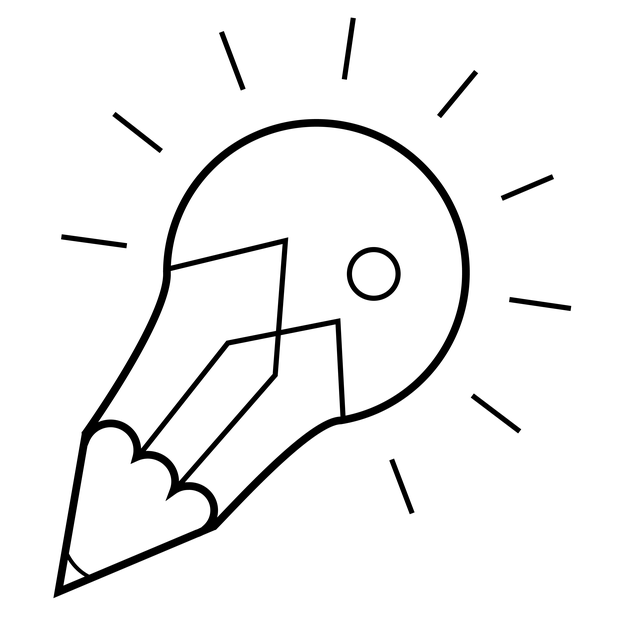 Notice that
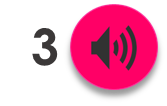 in English, the verb only changes when referring to s/he, it 😊.
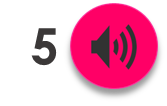 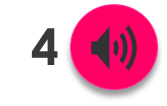 escuchar
[B] Escucha otra vez y escribe en inglés.
Use the correct words to translate what you hear. There are some extra ones!
E
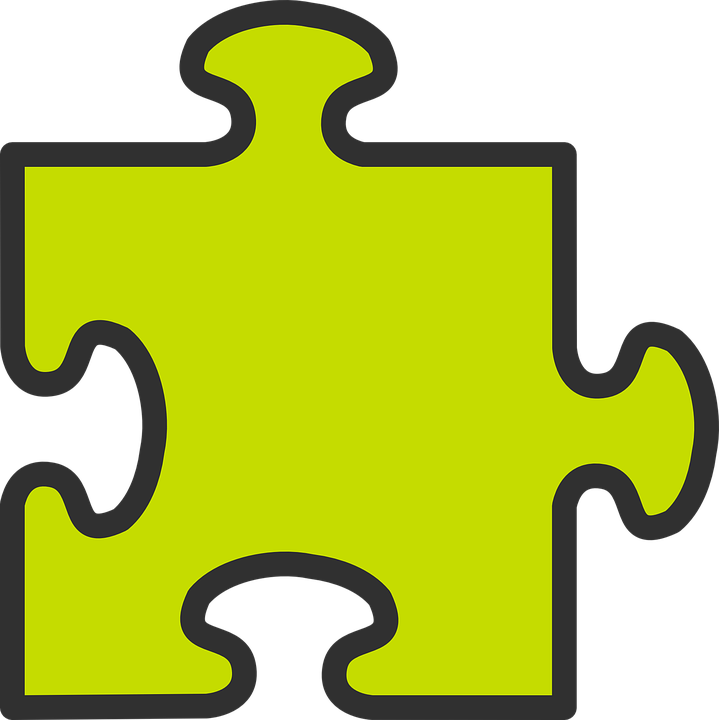 I don’t
gramática
1
2
3
4
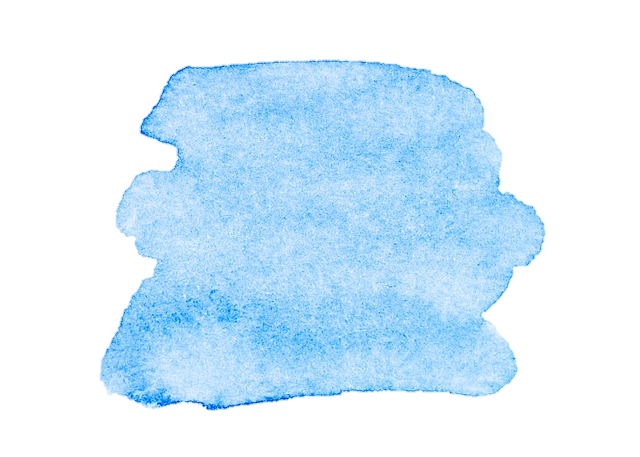 28
Saying what I and others do
Azul term 2
Azul term 2 week 5
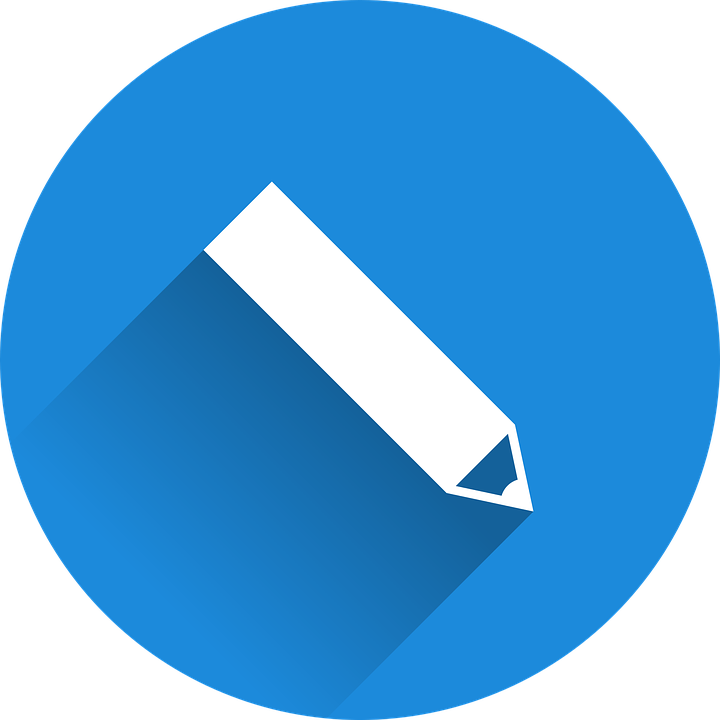 Traduce la postal al español.
escribir
escribir
escribir
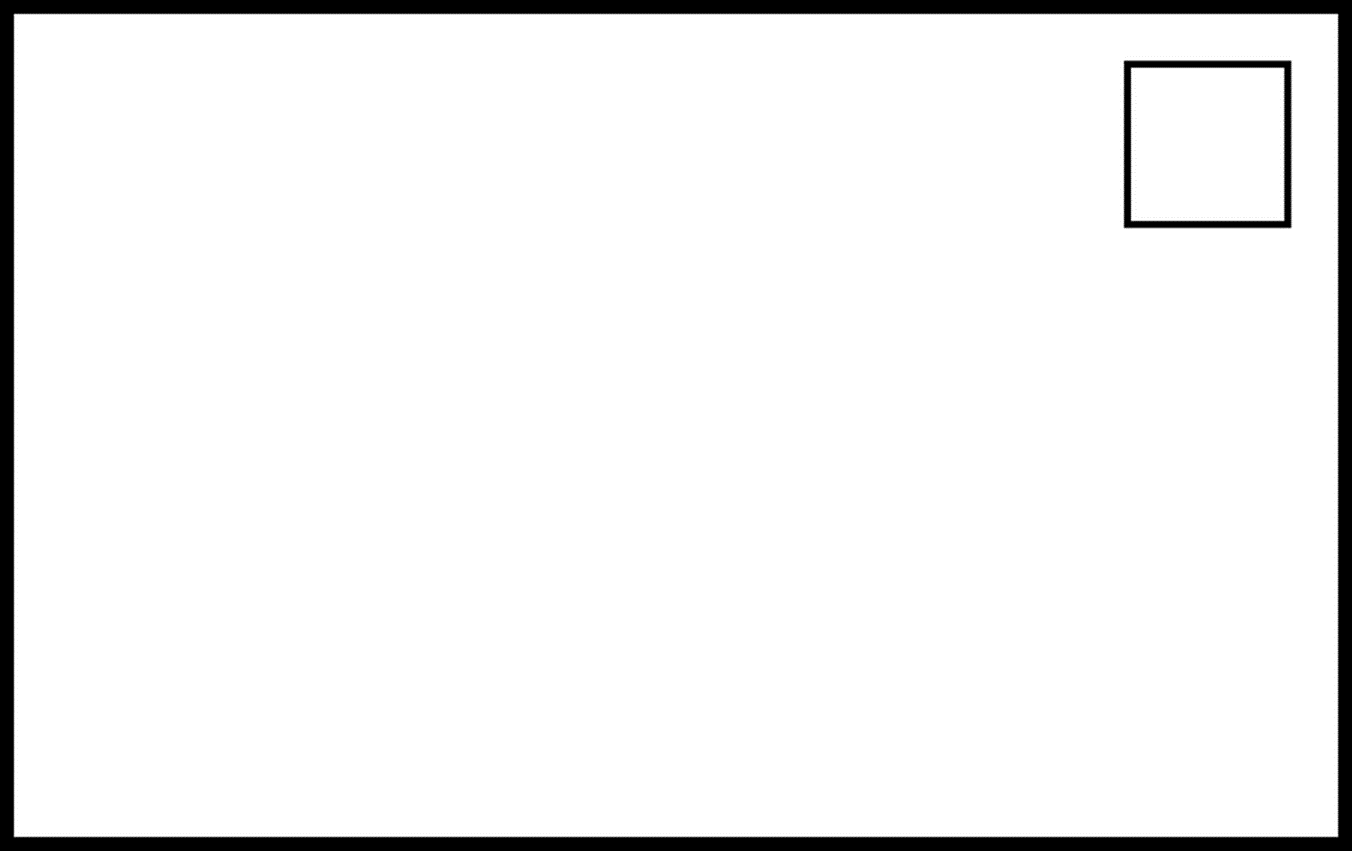 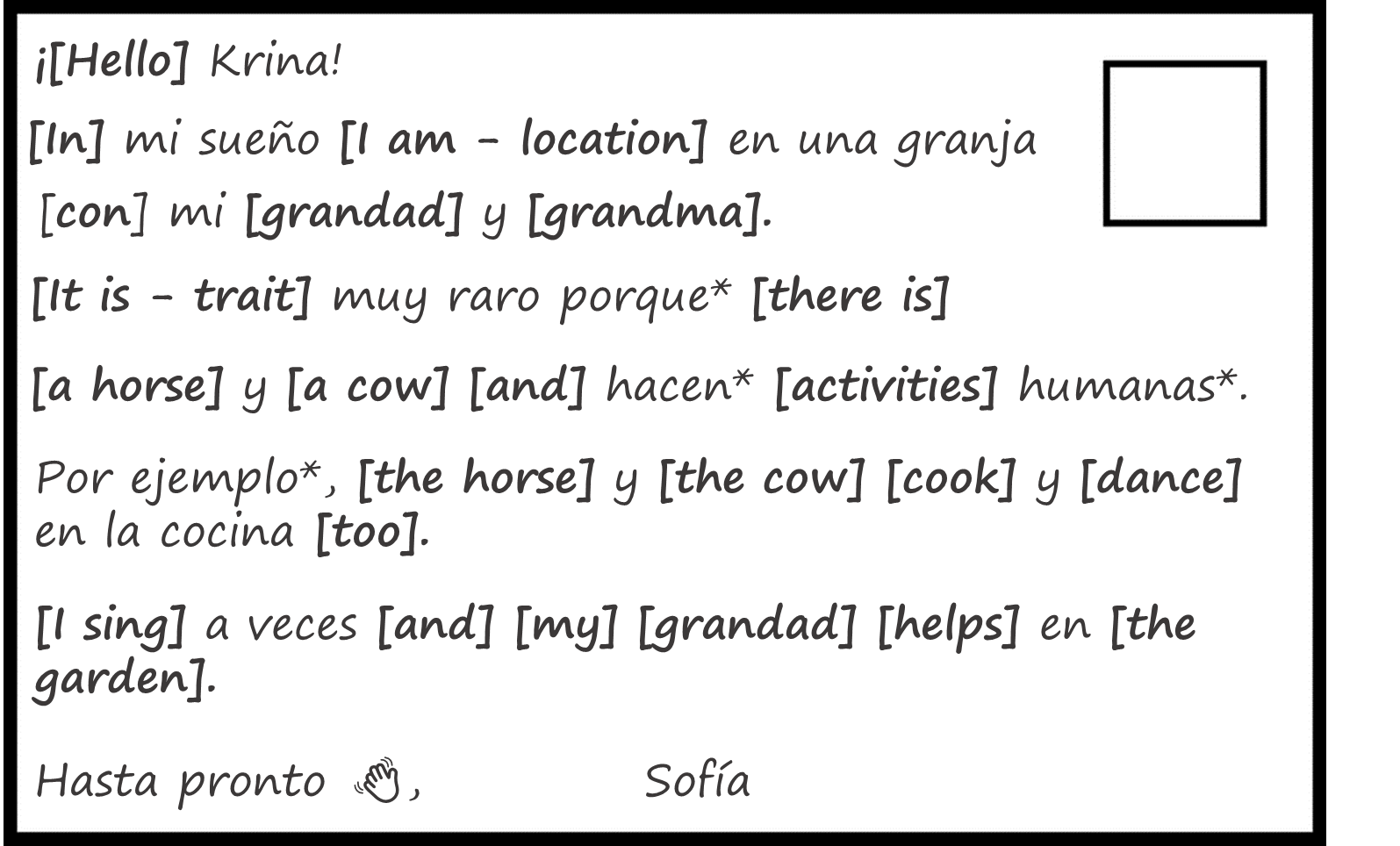 __________________________
__________________________
__________________________
________________________________
________________________________
5
________________________________
________________________________
________________________________
________________________________
(la) postal 
porque = because
hacen = they do
humanas = human
por ejemplo = for example
________________________________
________________________________
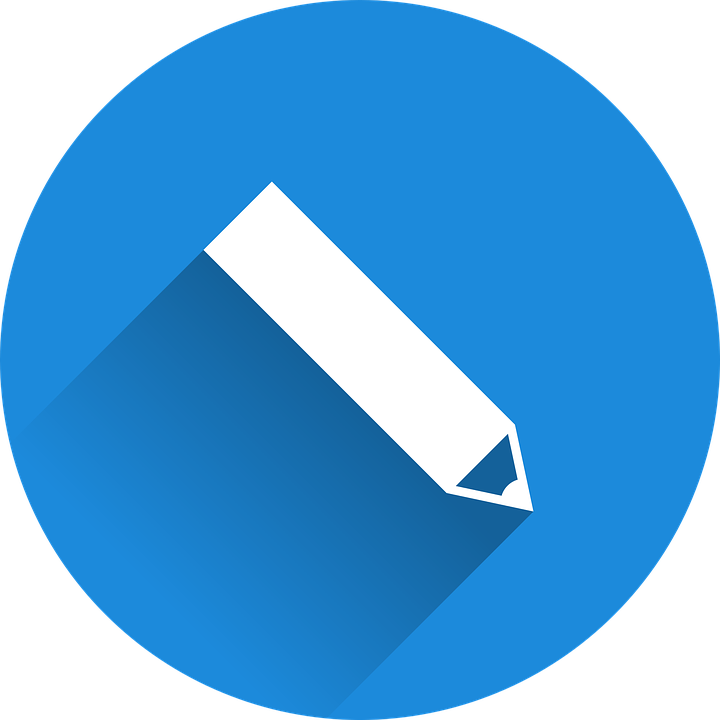 Escribe en español. Can you get at least 15 points?
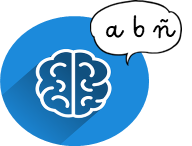 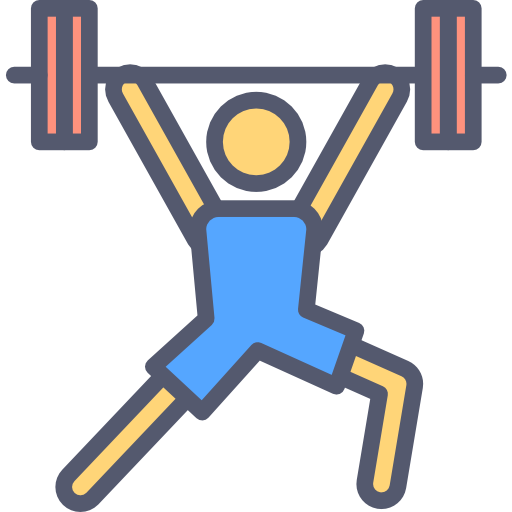 x3
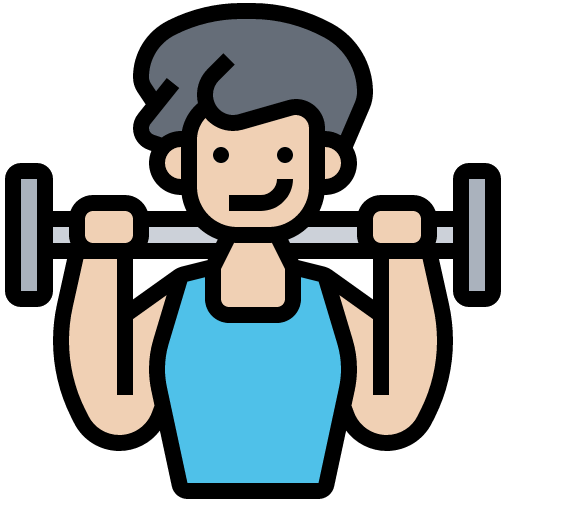 x2
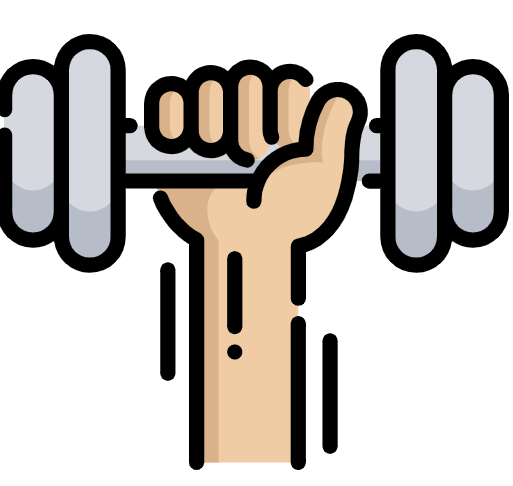 x1
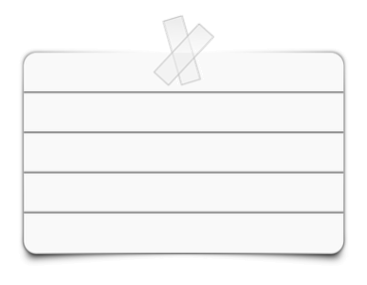 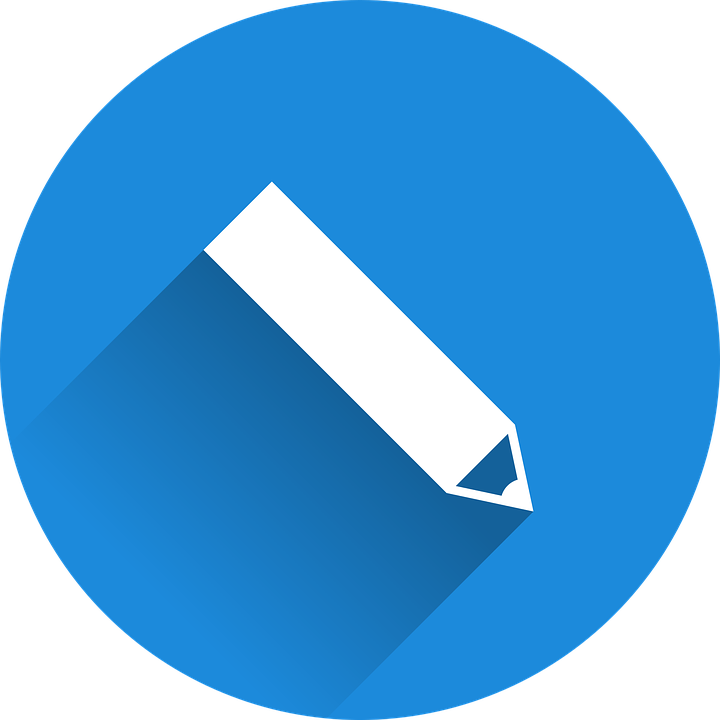 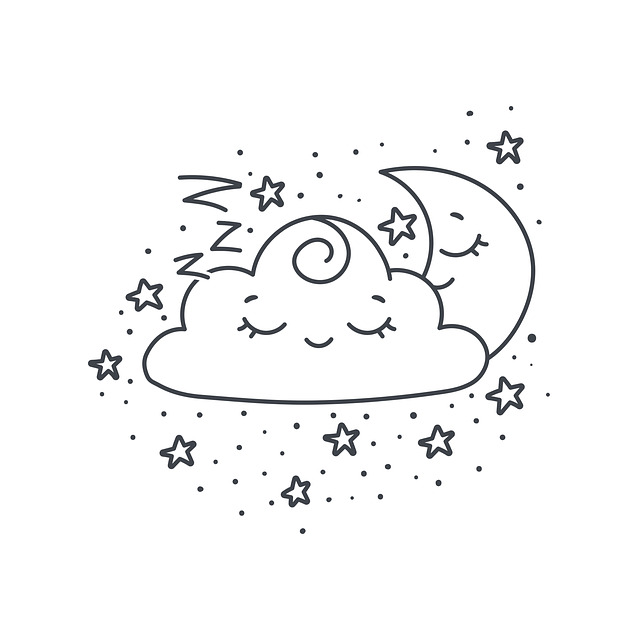 Describe un sueño raro.
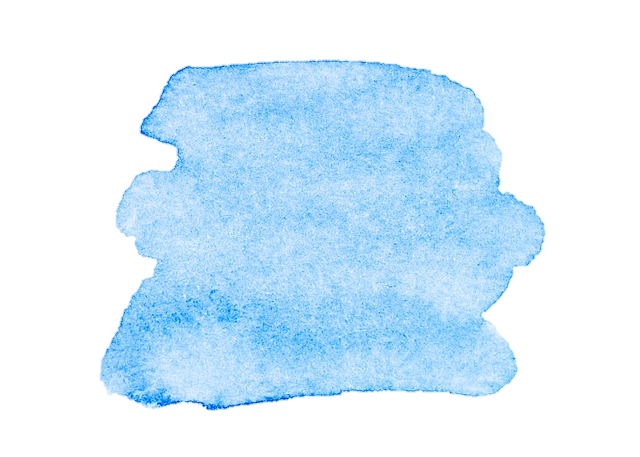 29
Saying what I and others do
Azul term 2
Azul term 2 week 6
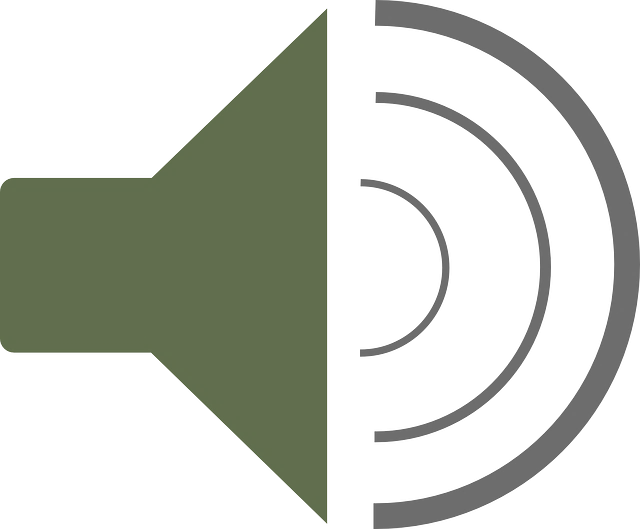 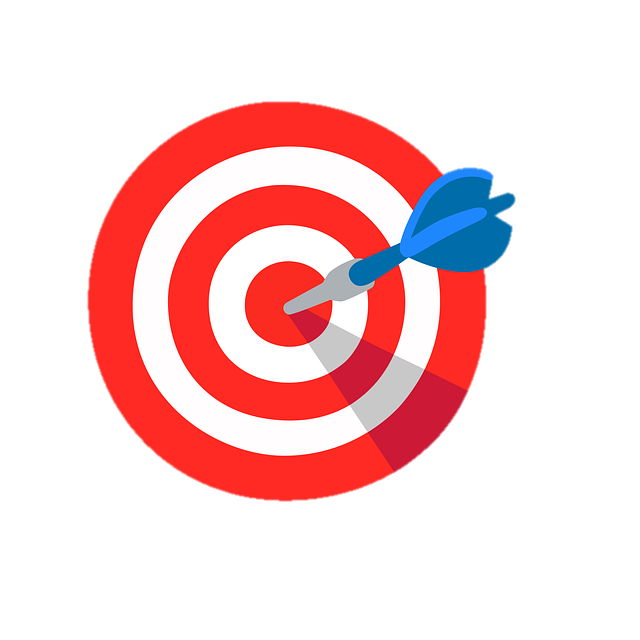 To talk about the things I have in my room.
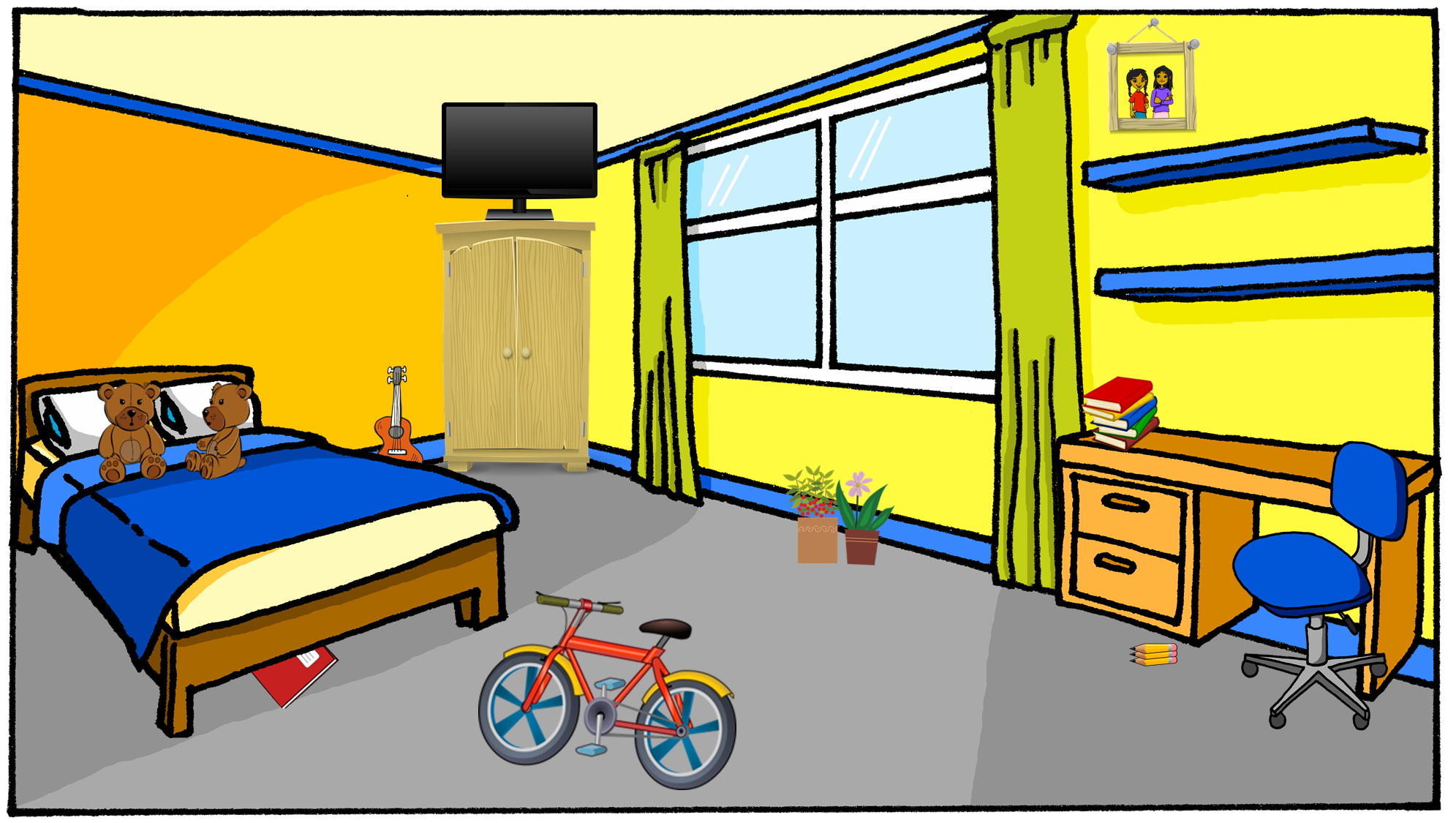 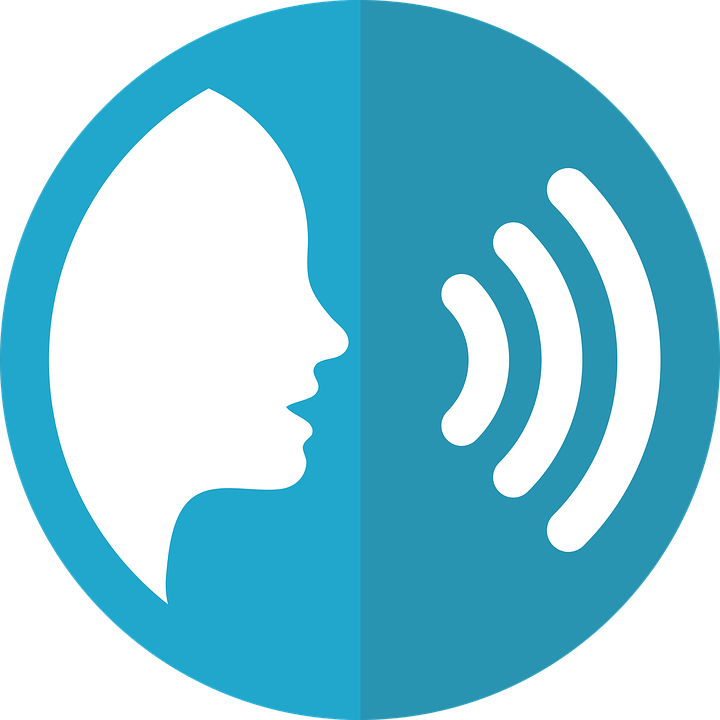 pronunciar
To ask others about the things they have.
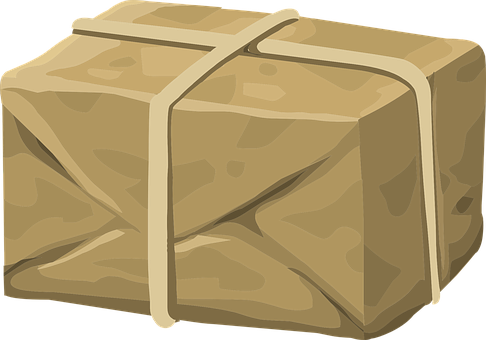 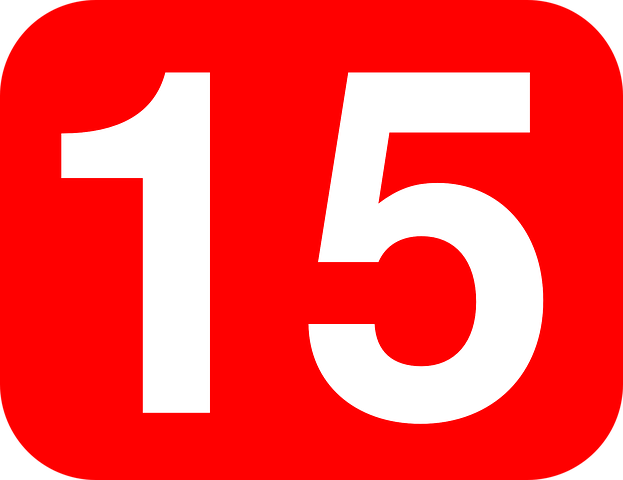 6
quince
paquete
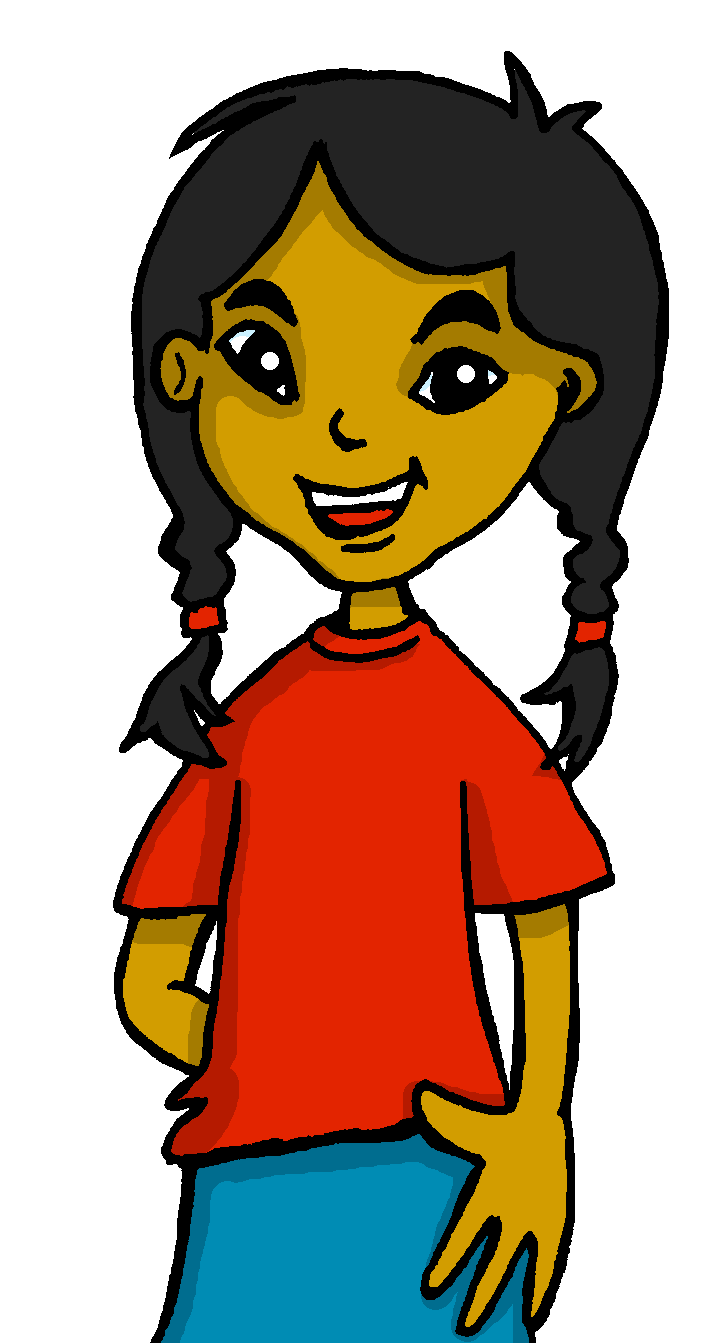 Mi habitación
[ca], [co], [cu].
The same /k/ sound in front of ‘e’ is [que] because [ci] is always a soft ‘c’ sound. E.g. bicicleta.
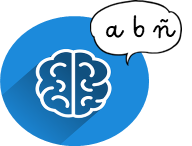 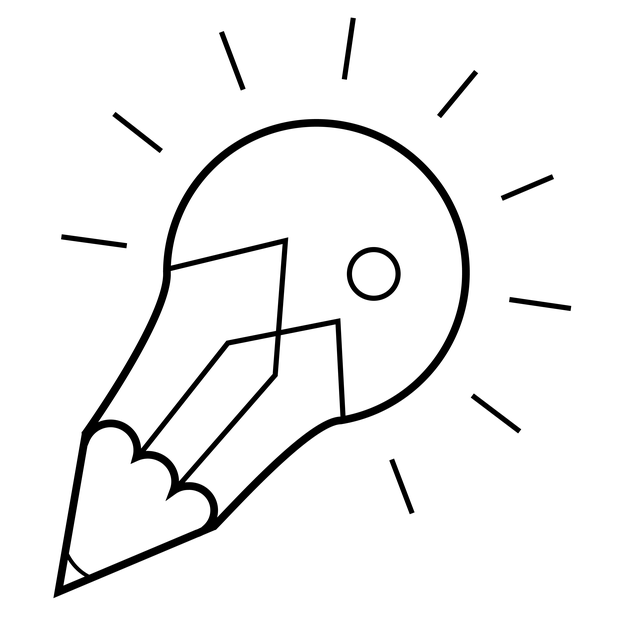 It does not
Write down the key language for this week.
matter whether the nouns are masculine or feminine.
vocabulario
escuchar
Talking about possessions in singular and plural
[my]
To say ‘my’ in Spanish before a singular or uncountable noun, use mi.
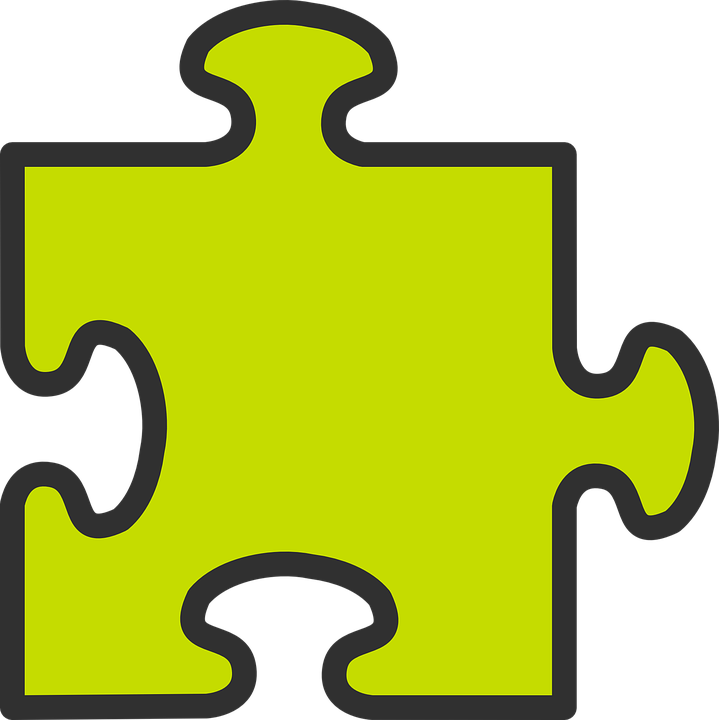 gramática
Tengo un oso en mi habitación.
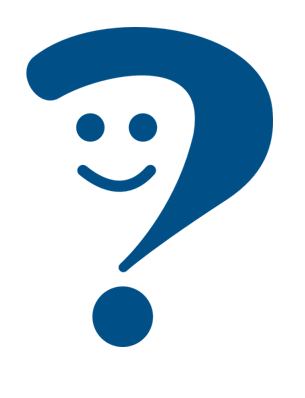 I have a teddy bear in my room.
To say ‘my’ in Spanish before a plural noun, use mis.
En mi habitación tengo mis libros.
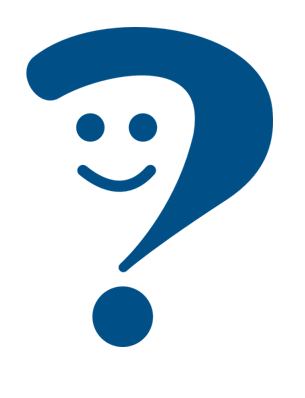 In my room I have my books.
Escucha. ¿Es ‘ce’, ‘ci’ o ‘que’ ‘qui’?
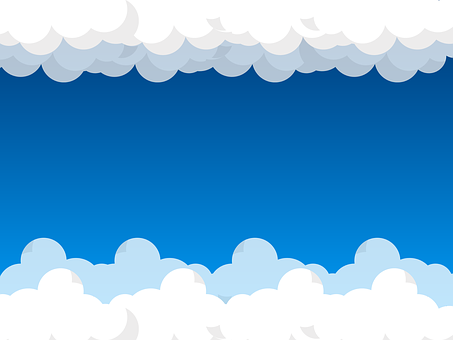 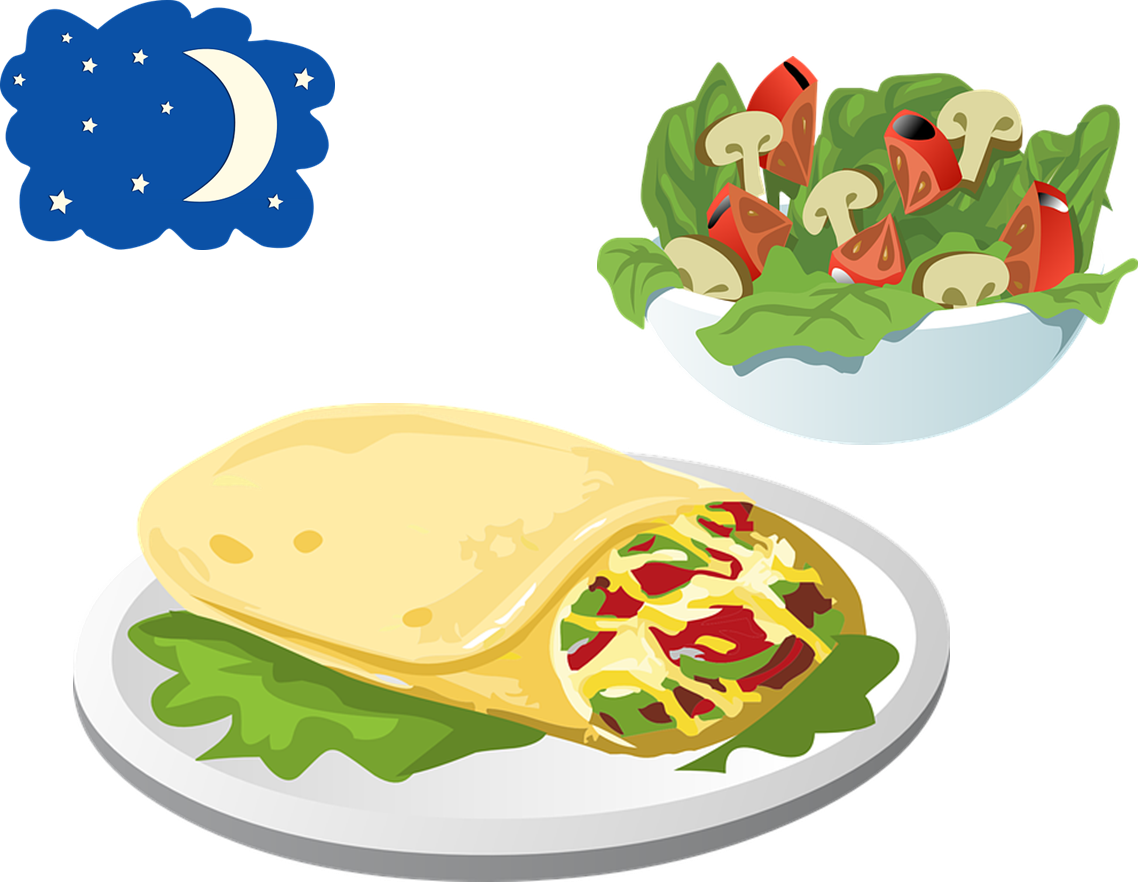 4
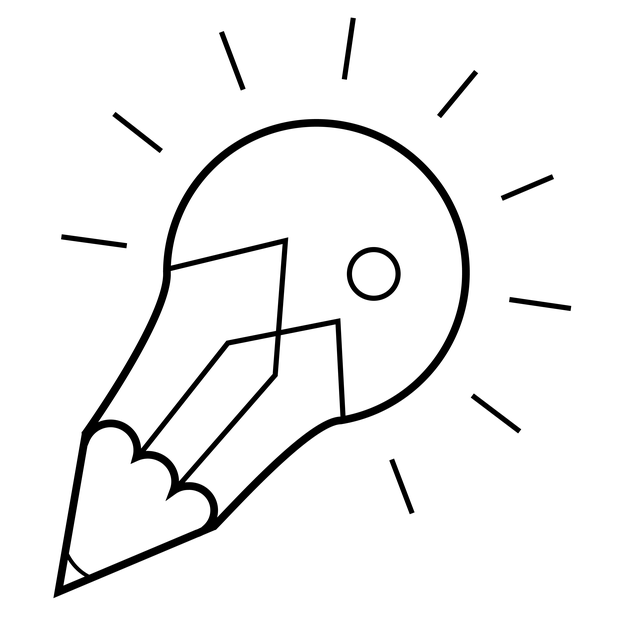 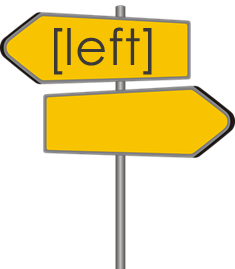 2
You know the SSC
3
E
1
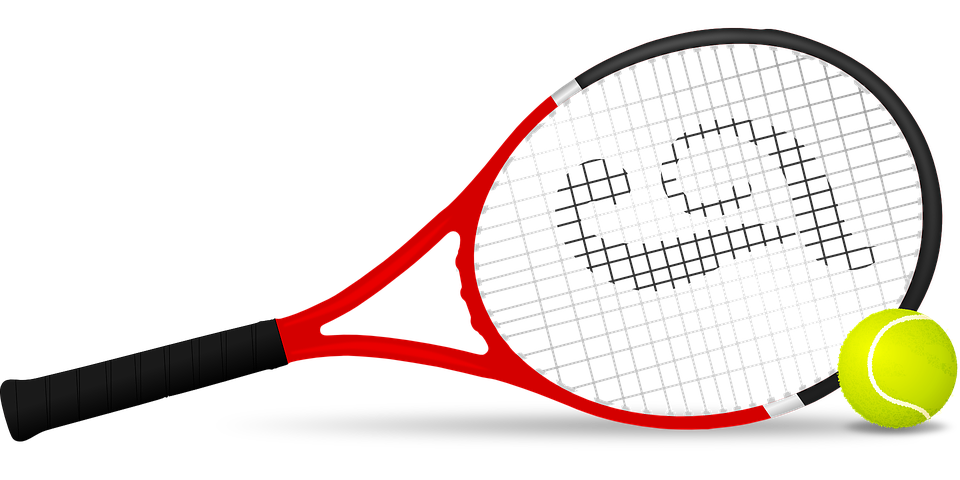 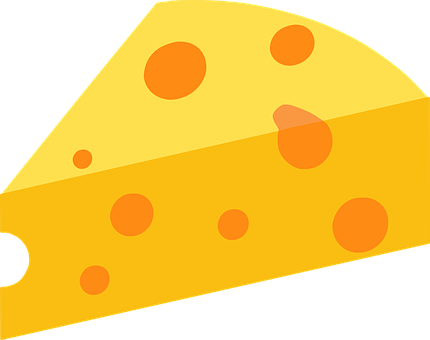 ___elo
___na
ra___ta
iz____erda
___so
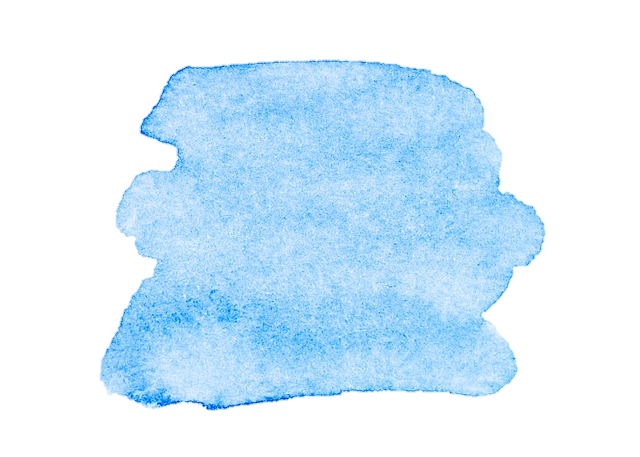 30
Saying what I and others do
Azul term 2
Azul term 2 week 6
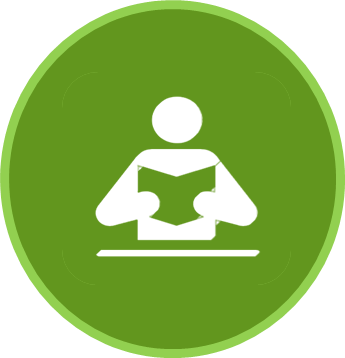 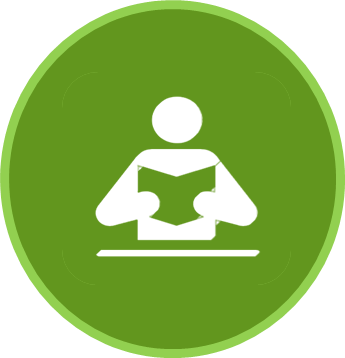 leer
Sofía está en la cama y tiene un sueño* raro. Está en una granja*.
leer
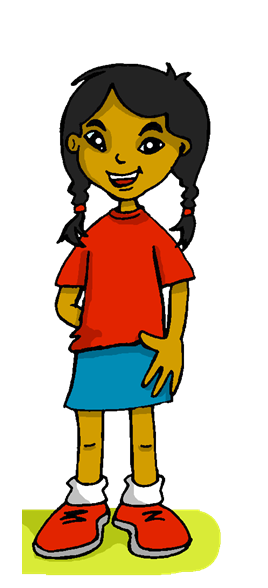 En mi casa, tengo muchas cosas pero soy muy organizada*. En mi habitación tengo mis libros, mi armario y mis osos. Mi 
bici no está en mi habitación, por supuesto*. Tengo mi bici en el jardín de la comunidad*. Vivo en un piso con mi madre y mi padre. En España es muy común. ¿Tienes una televisión en tu habitación? Yo*, no tengo una televisión en mi habitación pero sí tengo una radio.
6
TV
room
my
radio
flat
things
your
wardrobe
organizado = organised    |   por supuesto = of course    | la comunidad = the community
¿Qué tiene Sofía en la habitación?
¿Qué menciona? Marca       .
Lee y rodea. ¡Ojo    ! It could be both.
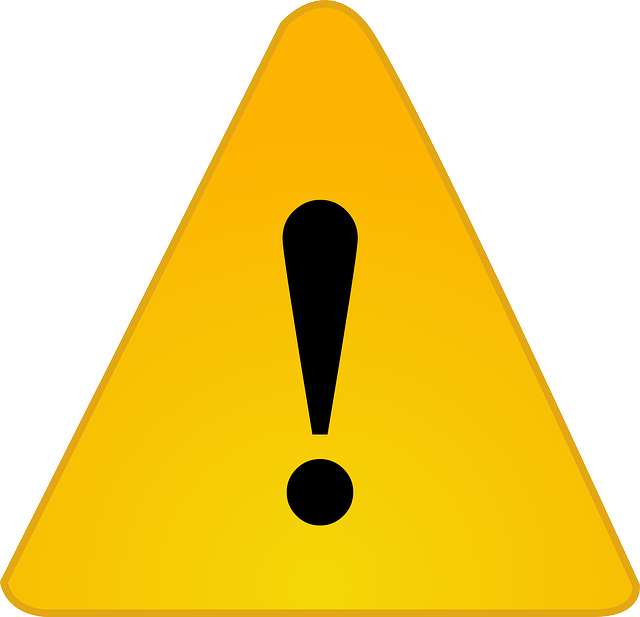 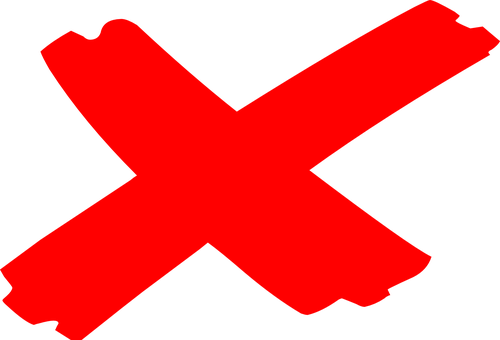 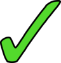 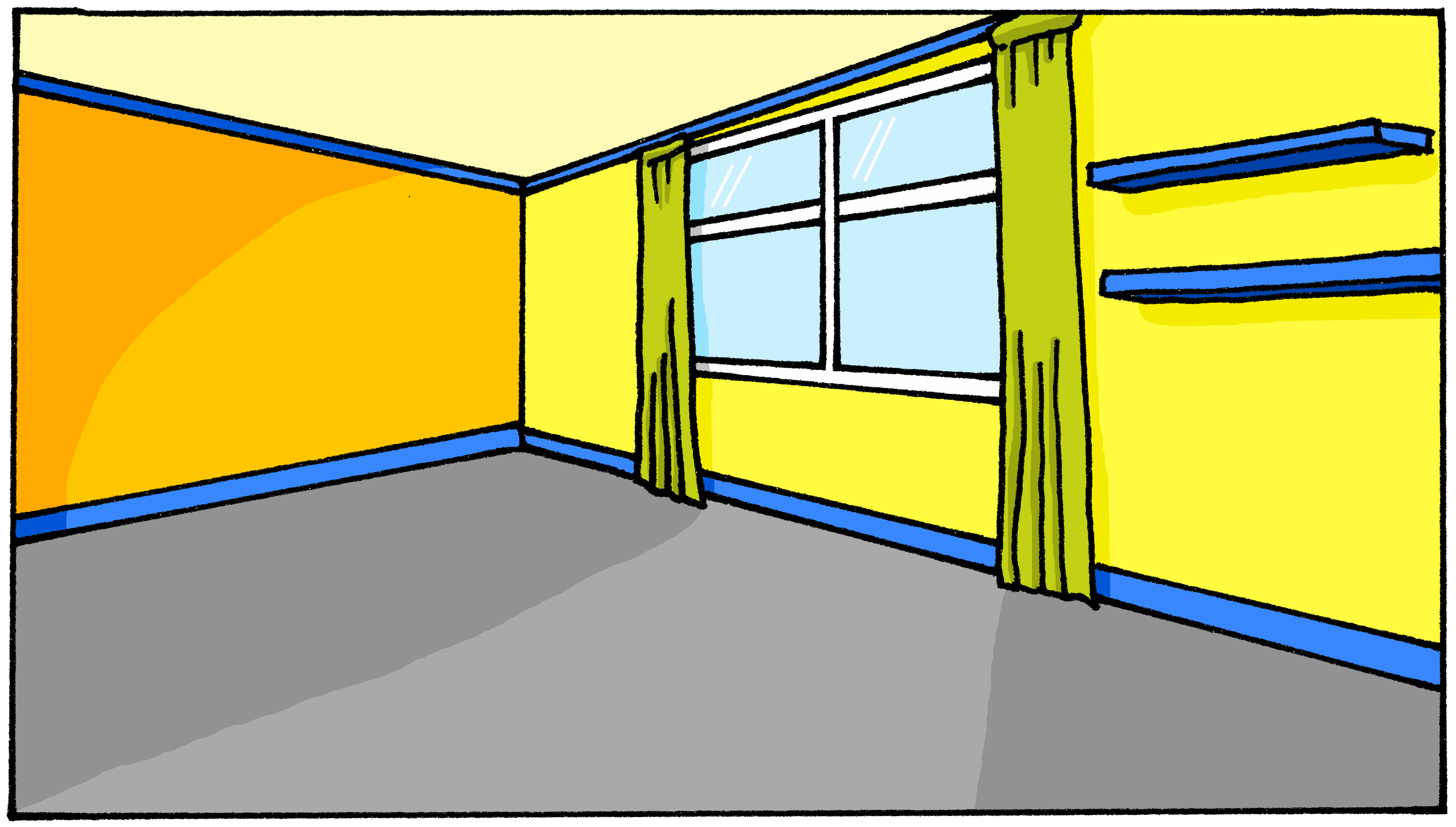 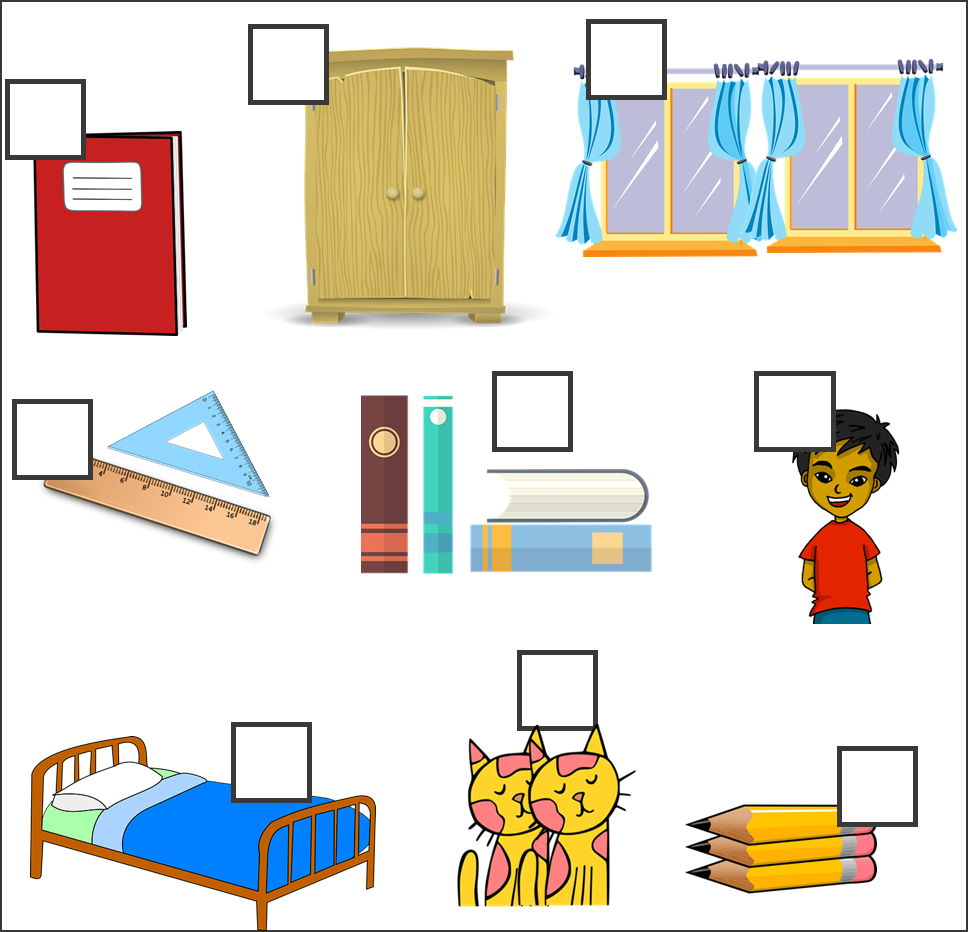 E
1
2
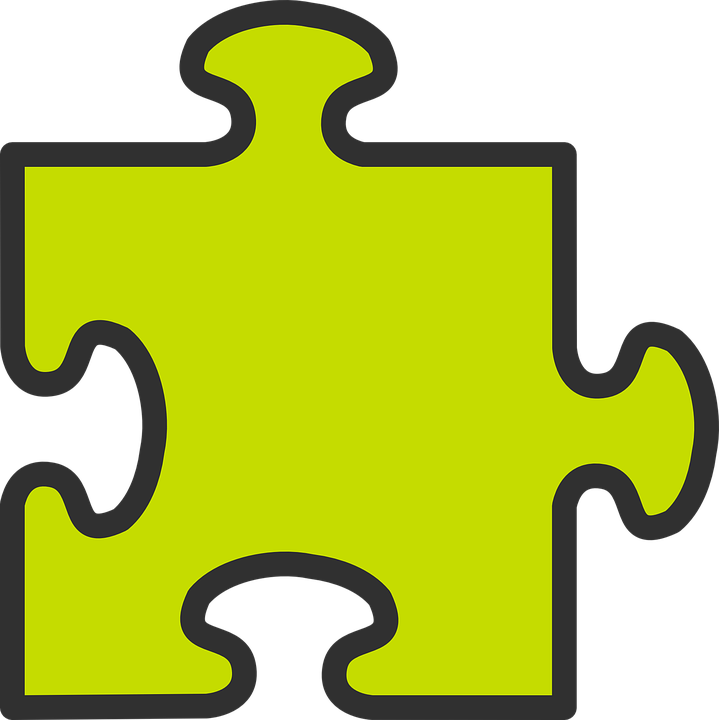 gramática
3
4
5
rodea = circle
Asking about possessions in singular and plural: tener
[I have; you have; do you have?]
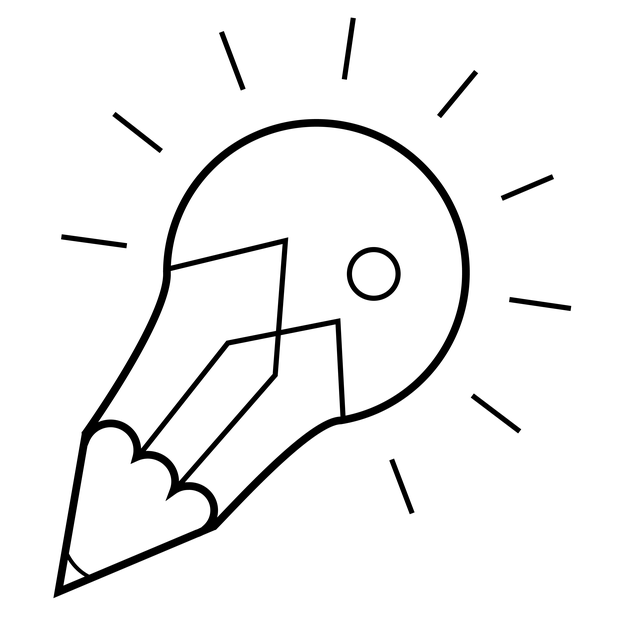 To change
a statement into
a question, simply raise your voice at the end.
Tengo un conejo.
I have a rabbit.
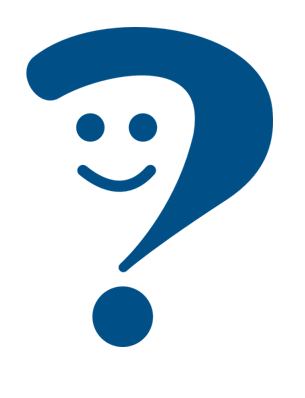 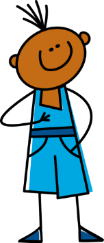 Tengo - I have
Tienes una pregunta, Elena.
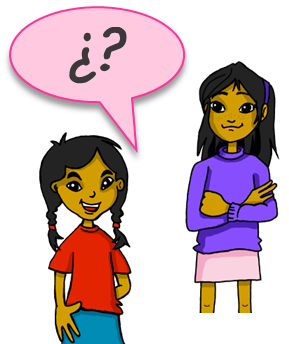 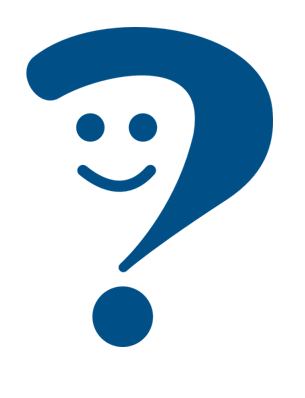 You have a question, Elena.
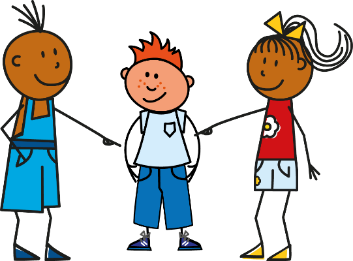 Tienes - ___ have
¿Tienes una pregunta, Elena?
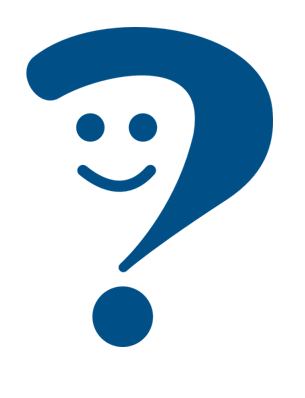 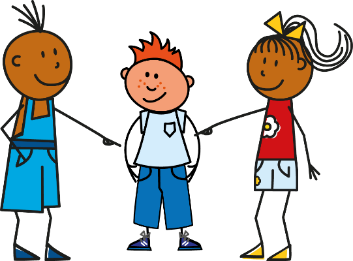 Do you have a question, Elena?
¿Tienes?  - ¿ ___  ___ have?
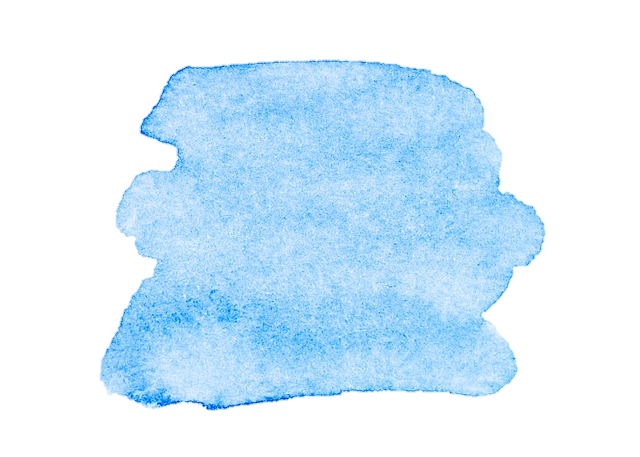 31
Saying what I and others do
Azul term 2
Azul term 2 week 6
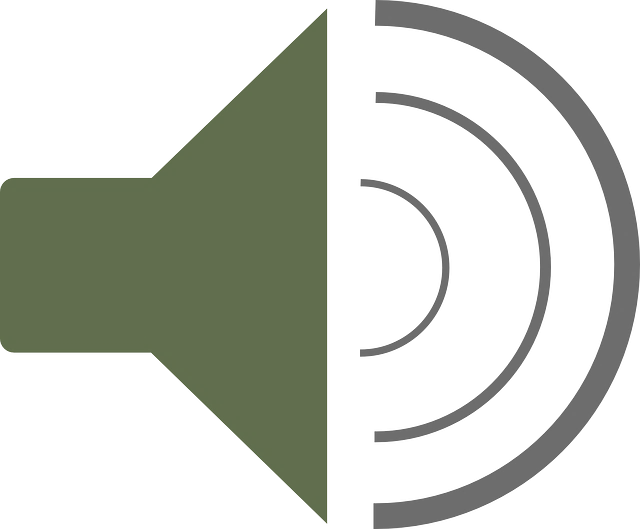 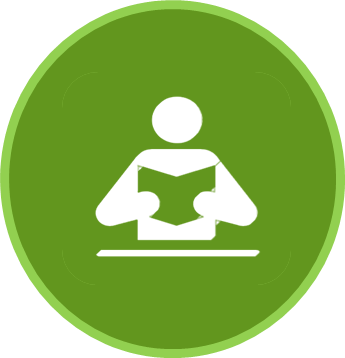 leer
¿Dónde están las cosas de Sofía? Sofía habla.
Quique tiene las cosas de Sofía.
¿Quién es?
¿Qué es? Marca y escribe en inglés.
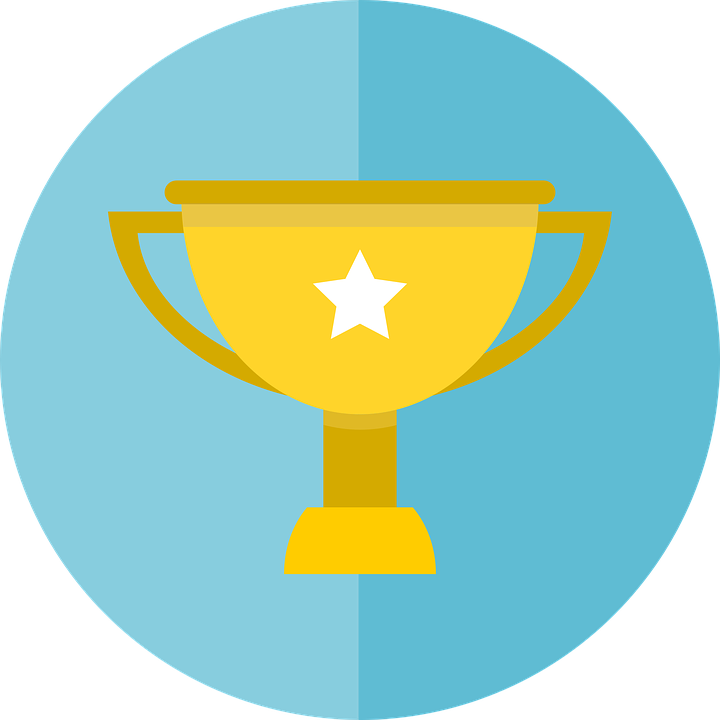 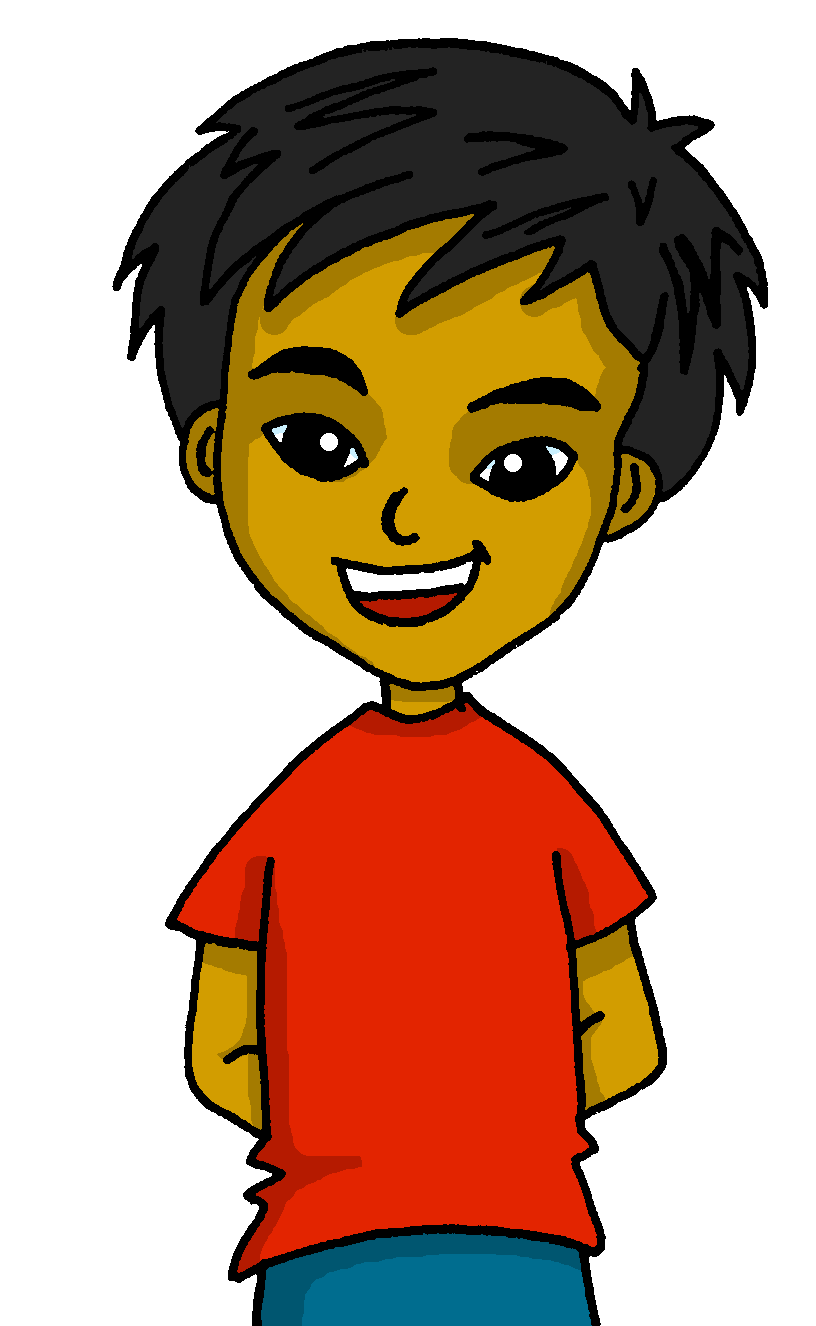 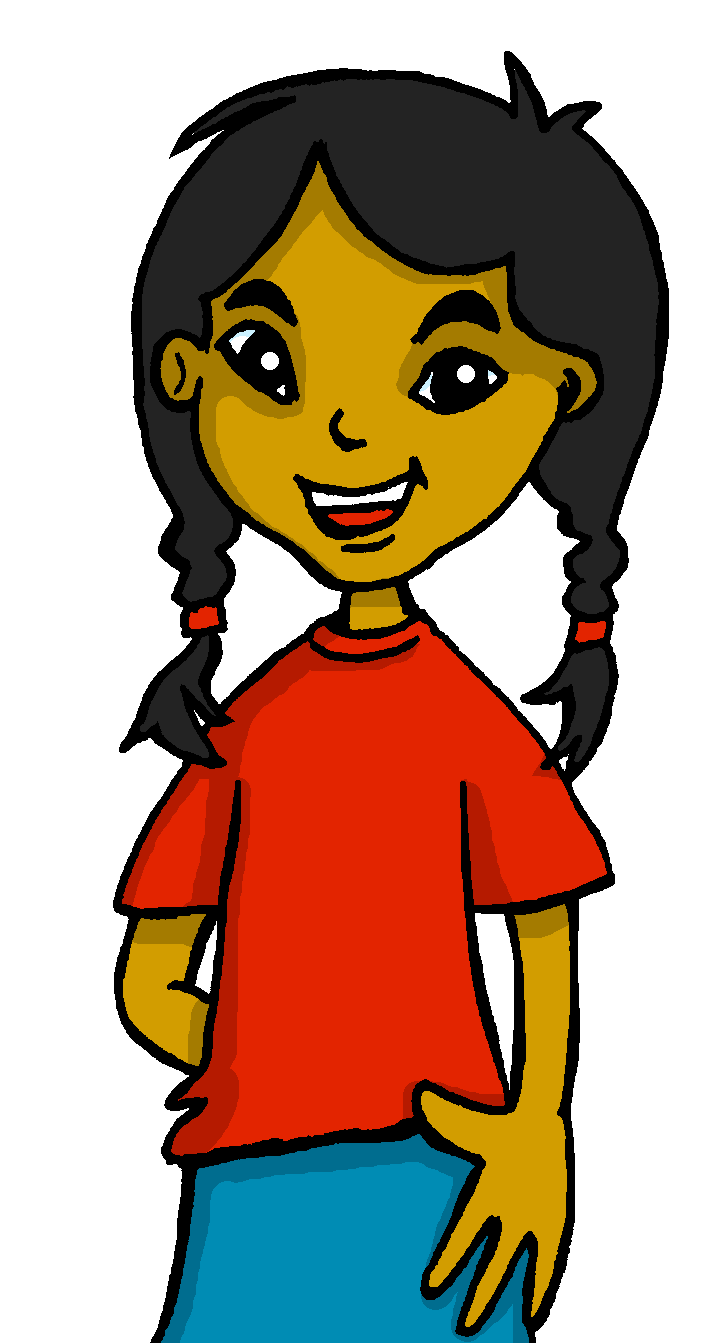 6
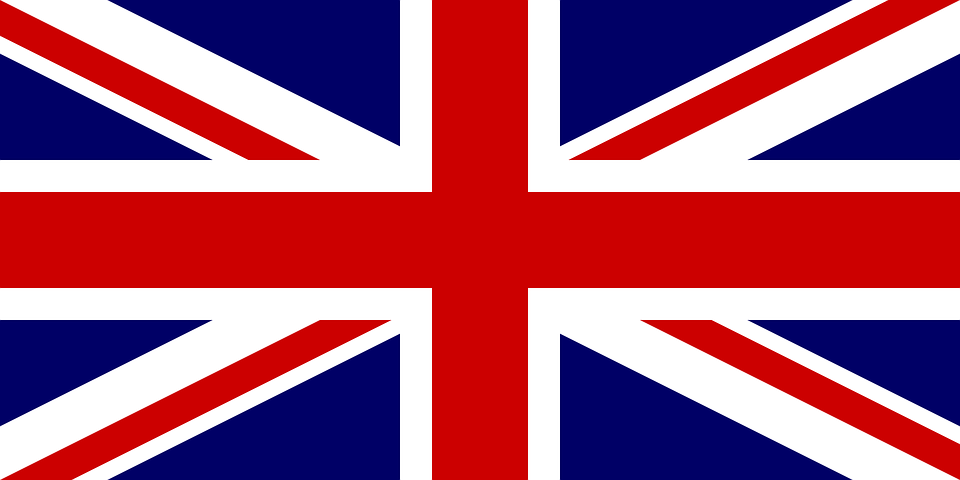 E
1
2
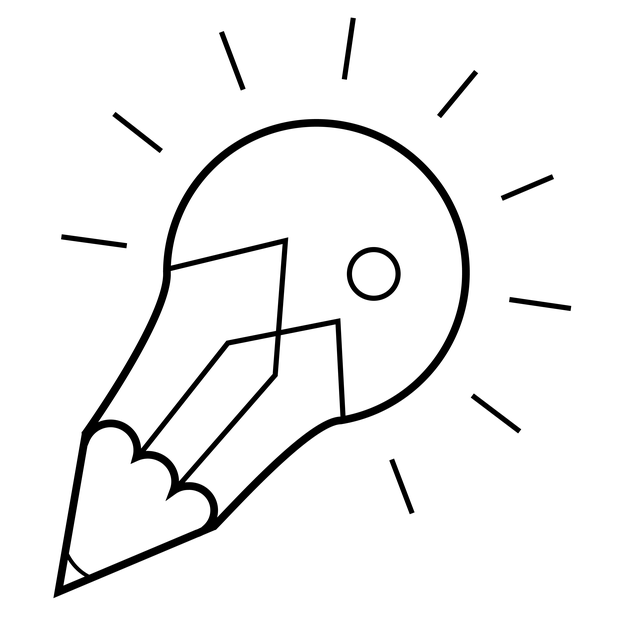 It does not
3
matter whether the nouns are masculine or feminine.
4
5
escuchar
Talking about possessions in singular and plural
[your]
To say ‘your’ in Spanish before a singular or uncountable noun, use tu.
¿Tienes un armario en tu habitación?
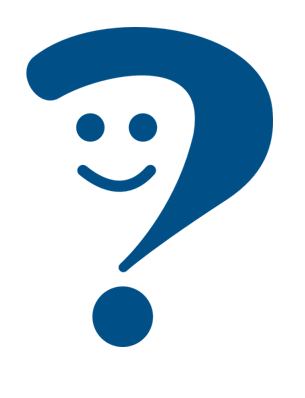 Do you have a wardrobe in your room?
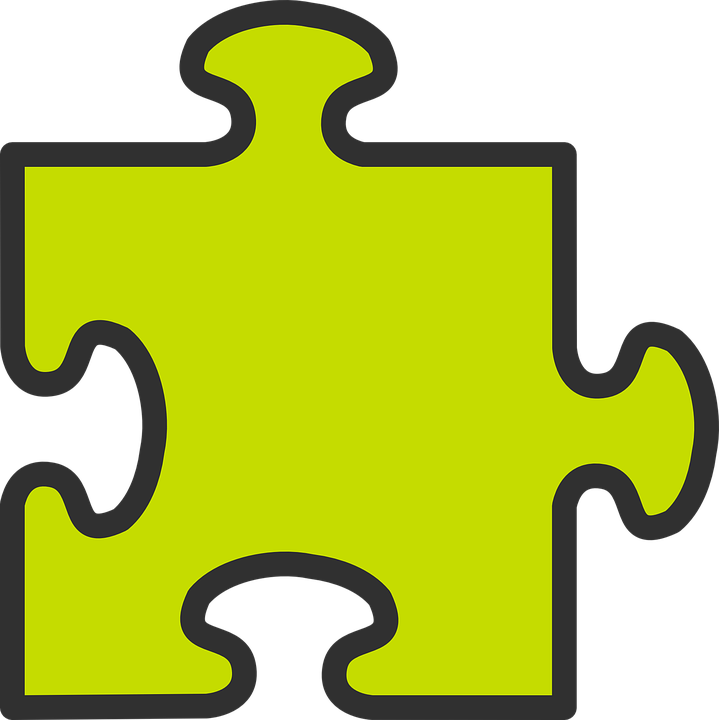 gramática
To say ‘your’ in Spanish before a plural noun, use tus.
¿Tienes  tus libros en tu habitación?
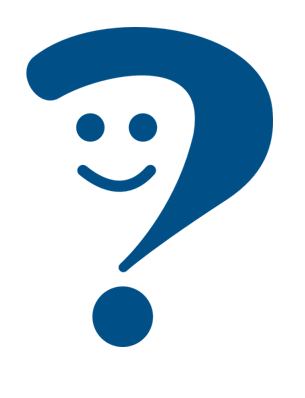 Do you have your books in your room?
[A] En clase, Sofía y Quique escribe notas*.
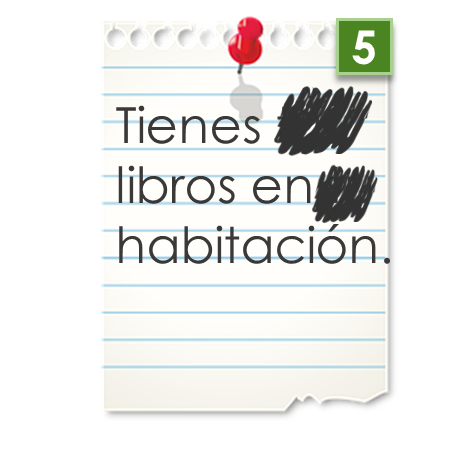 ¿Es ‘mi’, ‘mis’, ‘tu’ o ‘tus’?
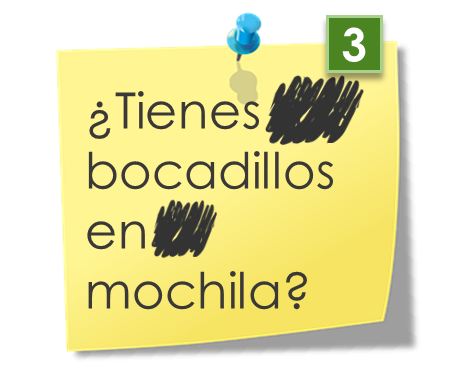 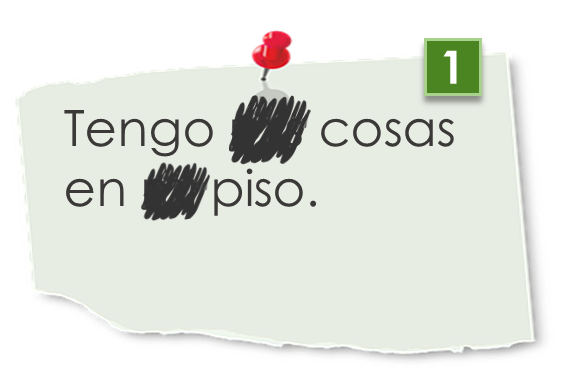 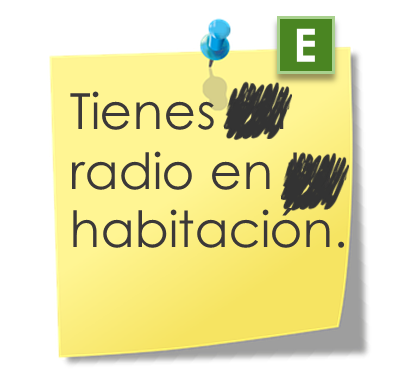 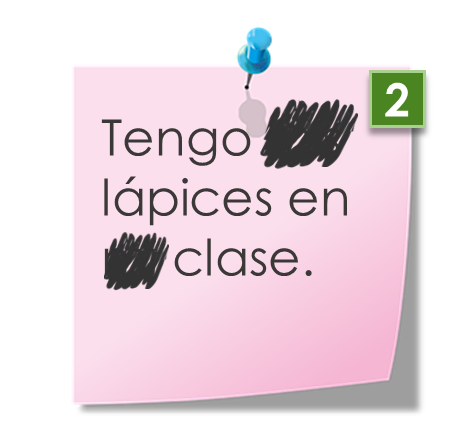 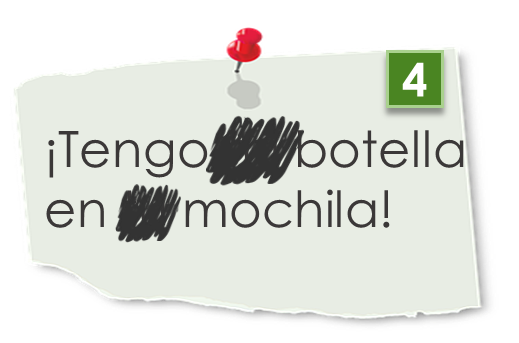 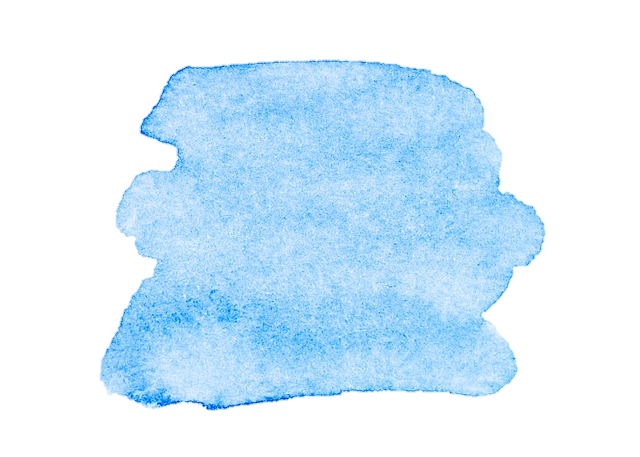 notas = notes
32
Saying what I and others do
Azul term 2
Azul term 2 week 6
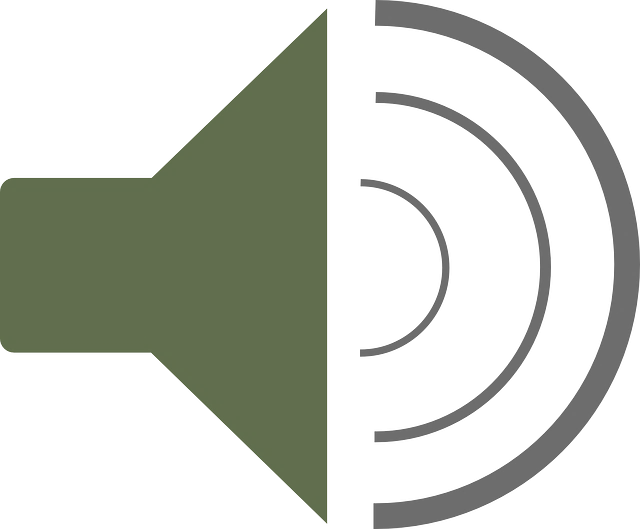 [B] Completa las frases en inglés.
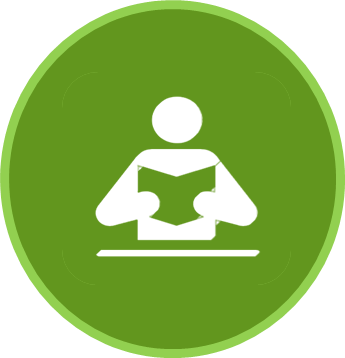 leer
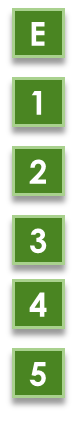 6
Escucha y escribe el orden. ¿Es A B o B A? 📝.
Marca       [ga], [go] o [gu].
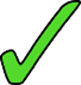 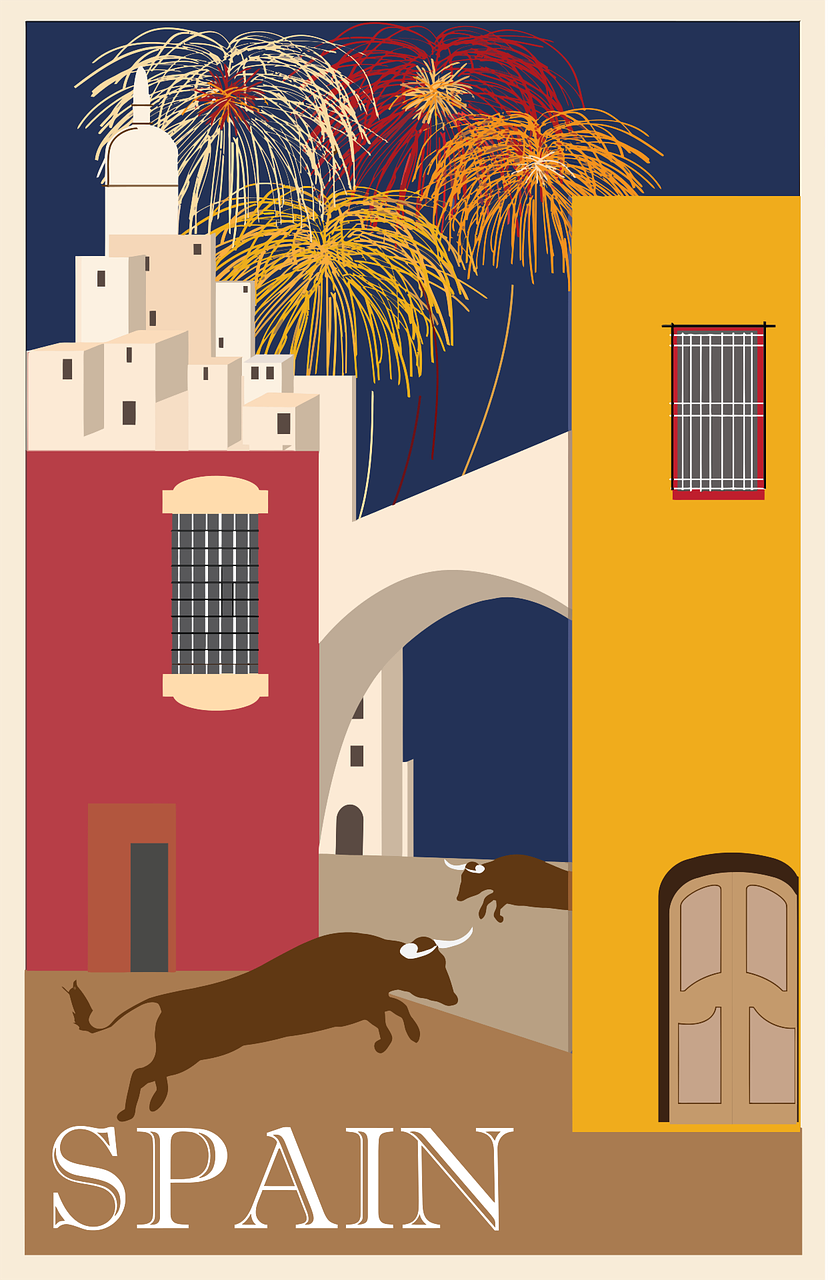 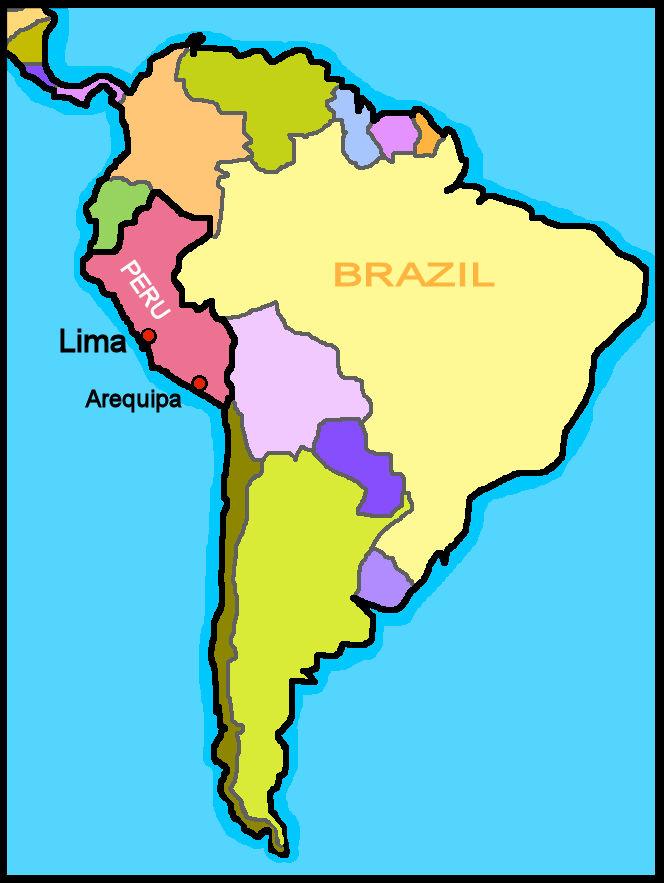 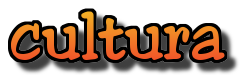 escuchar
E
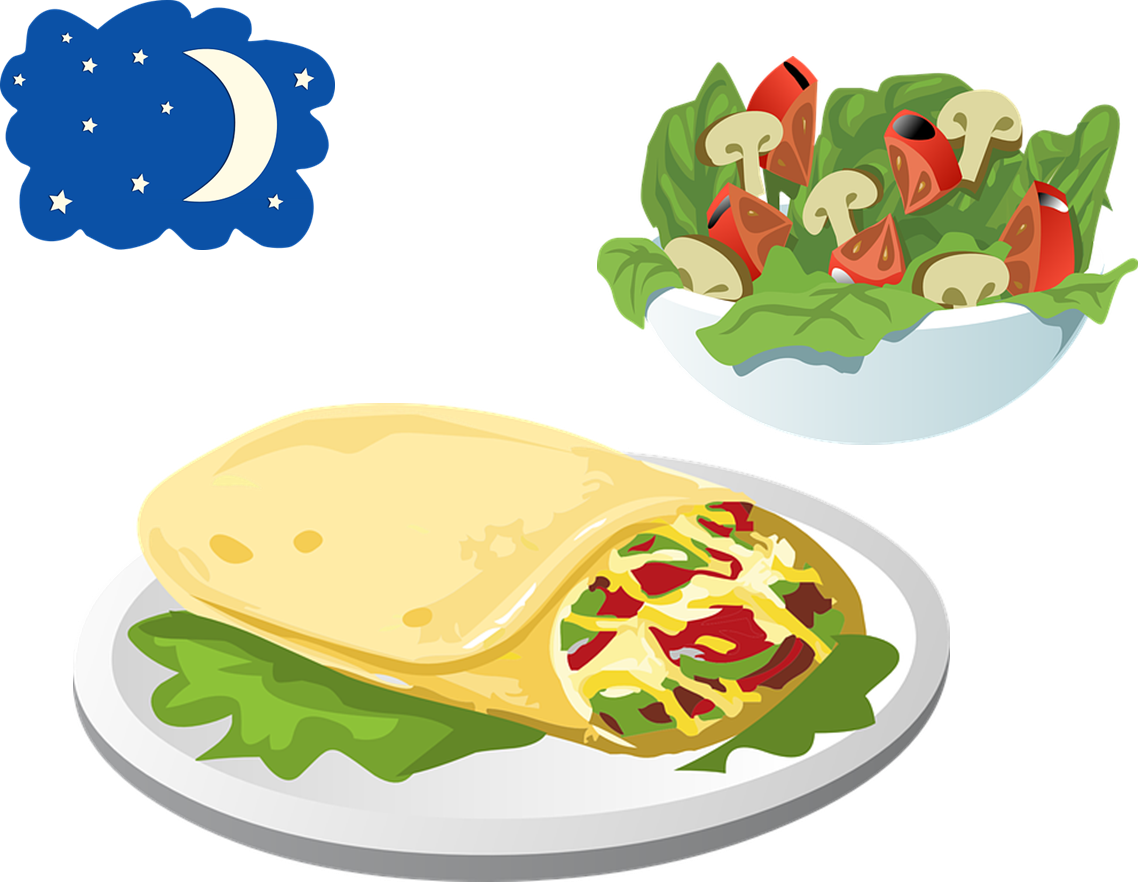 1
[to take off]
[to make a date]
2
[I cede]
[I keep]
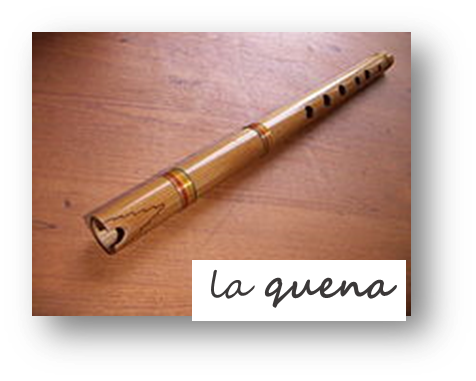 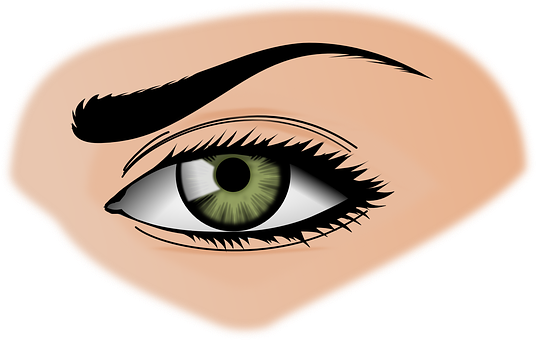 3
[complaint]
4
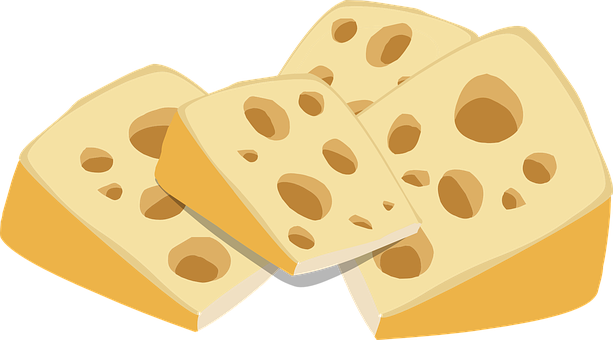 [I stop]
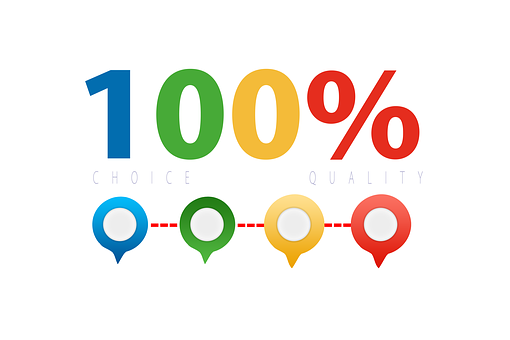 5
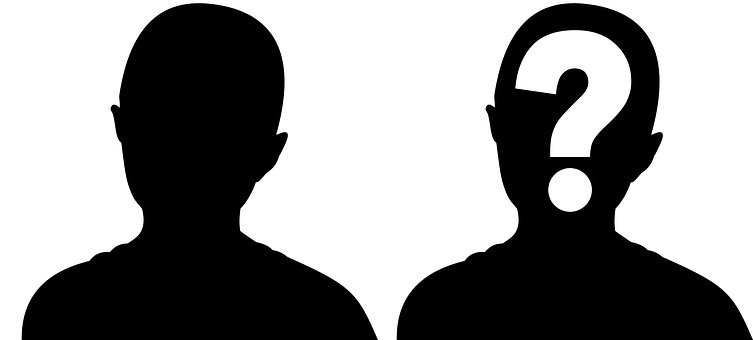 [A] Escribe “a/an” & “some”.
[B] Escribe el número.
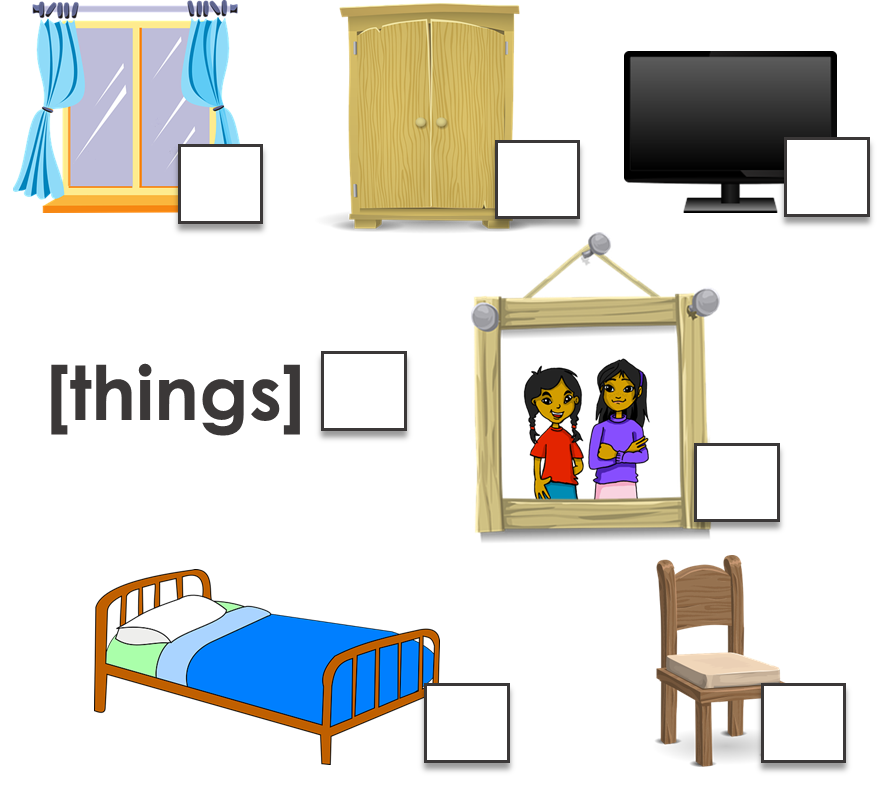 E
1
2
3
4
5
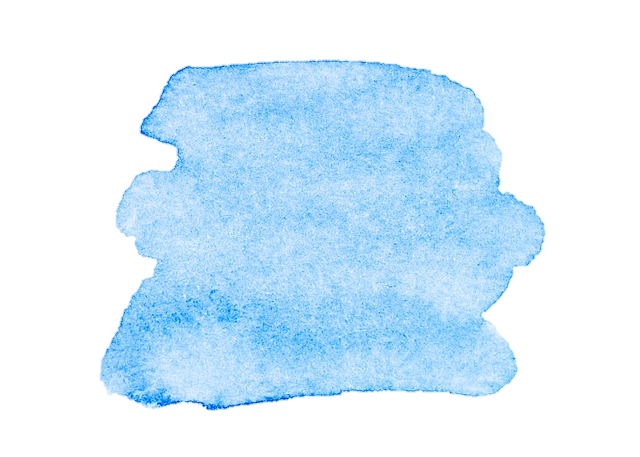 6
33
Saying what I and others do
Azul term 2
Azul term 2 week 6
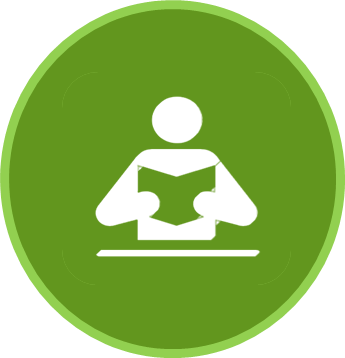 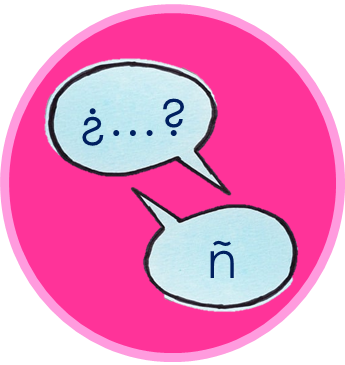 leer
Pregunta y adivina la foto de tu compañero/a.
adivina = guess
¿Tienes [some; a/an] [_____] en [your] habitación?
Sí, tengo [some; a/an] [_____] en [my] habitación.
6
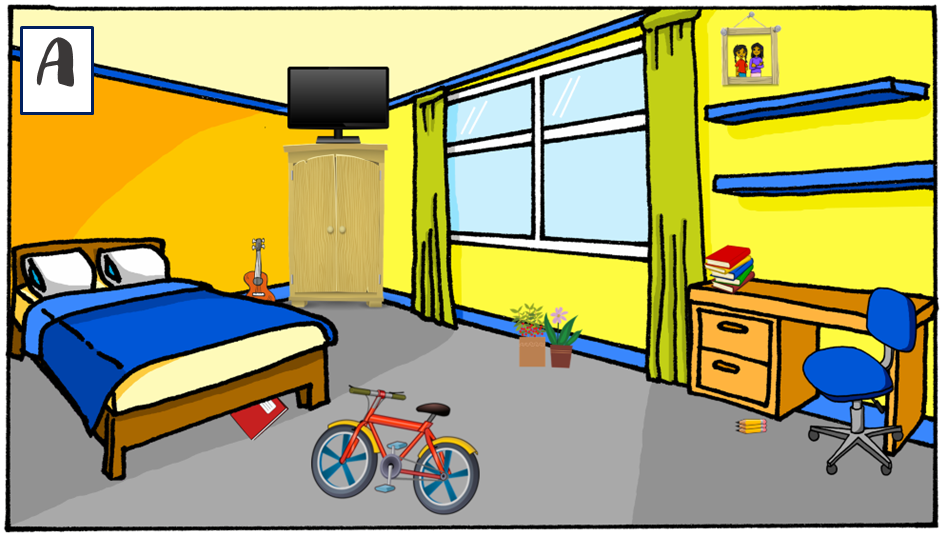 No, no tengo [some; a/an] [_____] en [my] habitación.
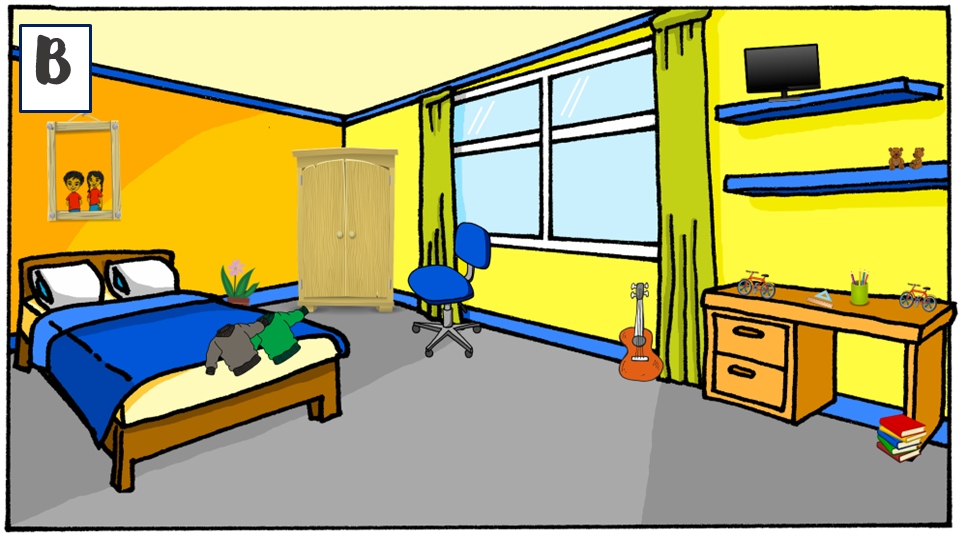 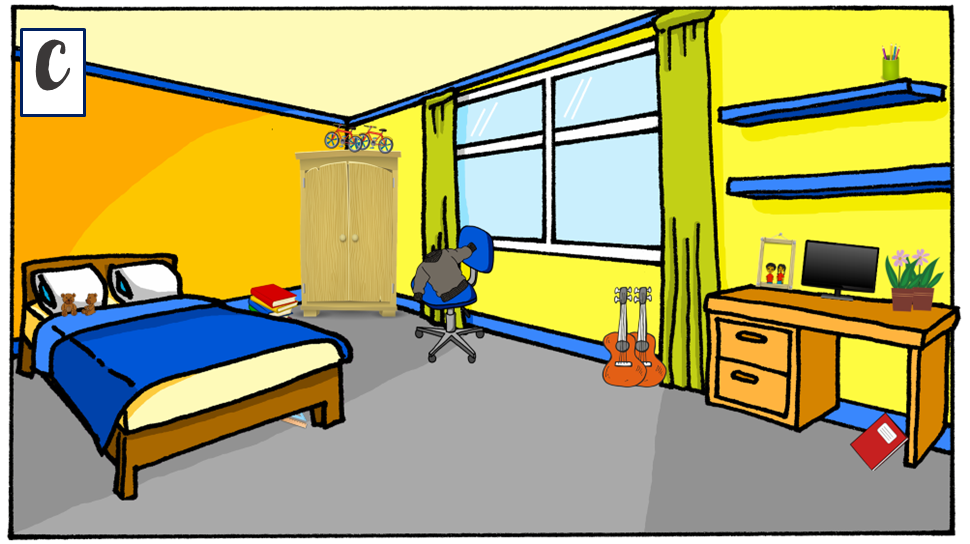 hablar
Escribe en inglés. Can you get at least 15 points?
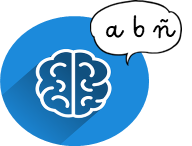 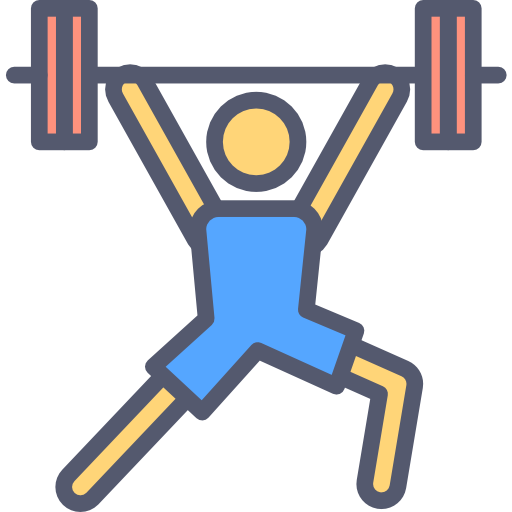 x3
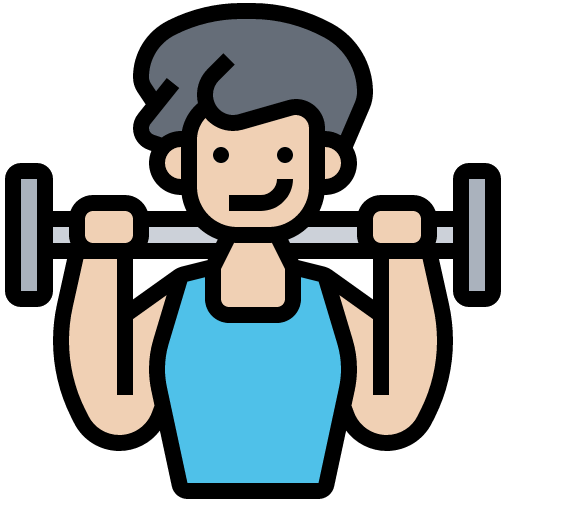 x2
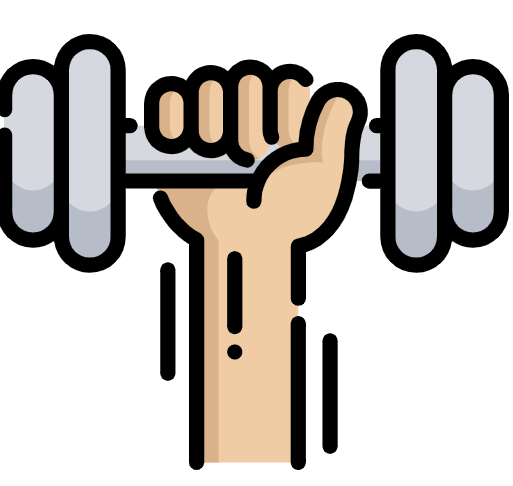 x1
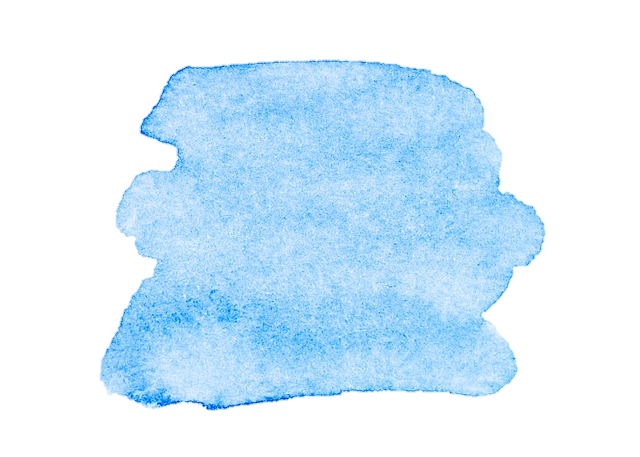 34
Saying what I and others do
Azul term 2
Azul term 2 week 6
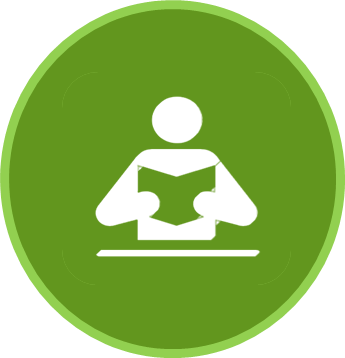 escribir
leer
El ordenador* tiene un problema 😨. Lee el mensaje con tu compañero/a.
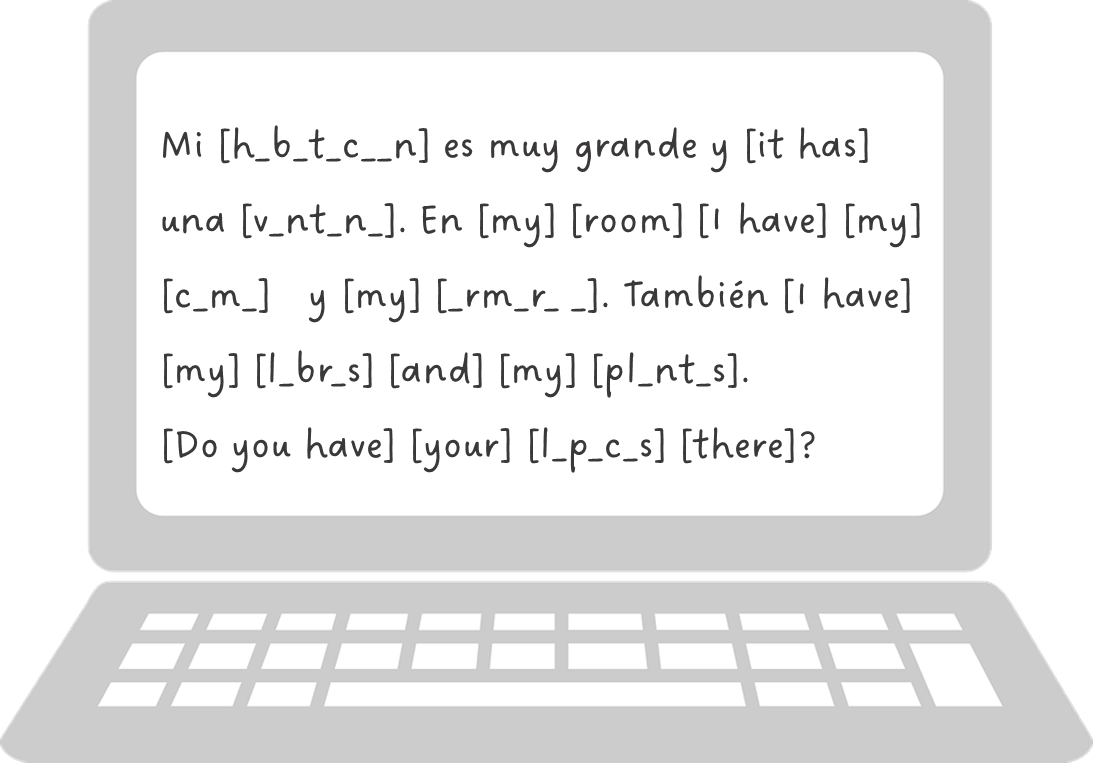 ¿Qué cosas menciona?
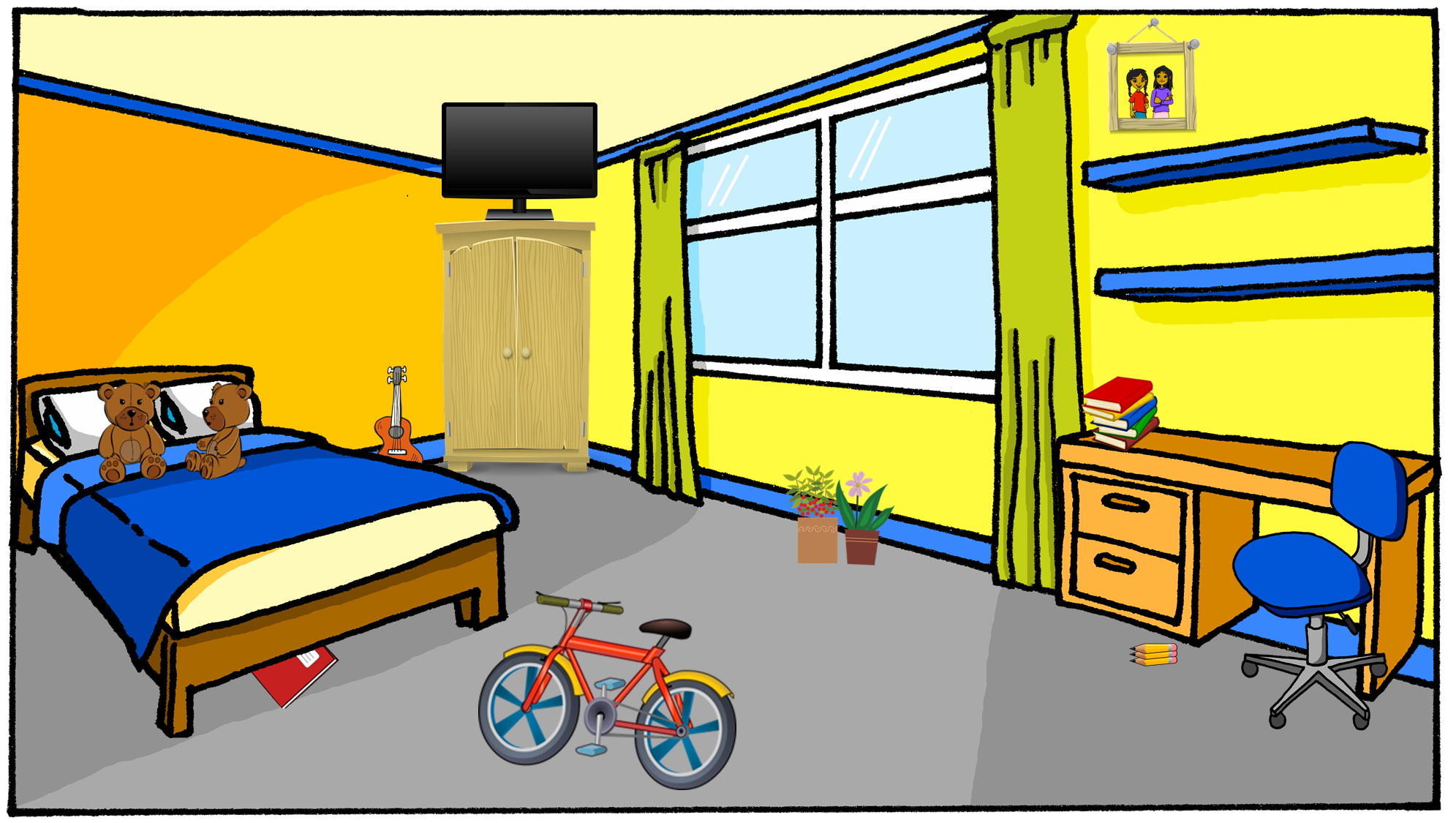 6
el ordenador = computer
menciona = it mentions
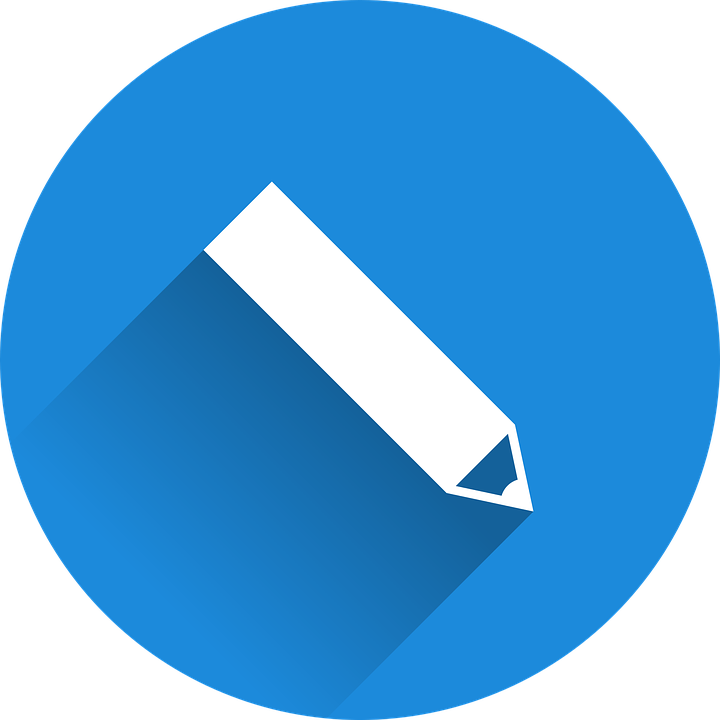 Escribe en español. Can you get at least 15 points?
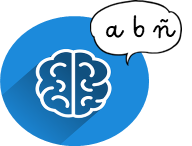 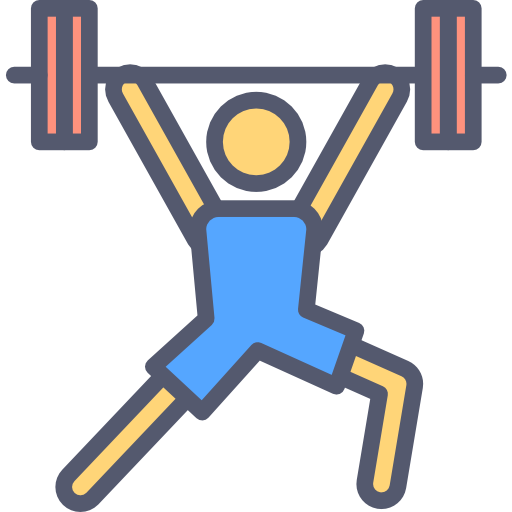 x3
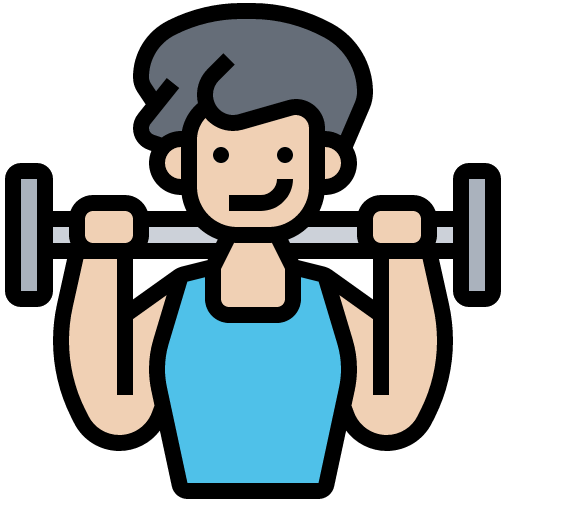 x2
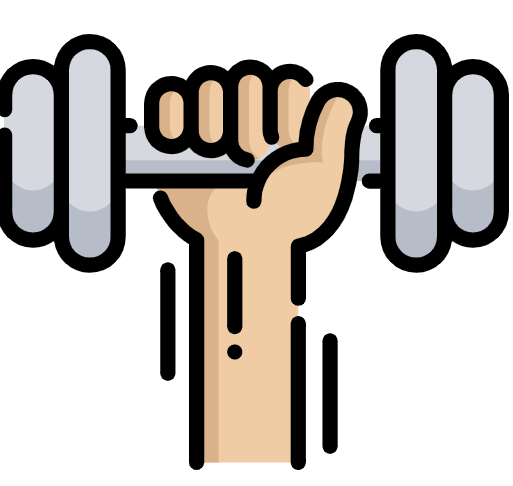 x1
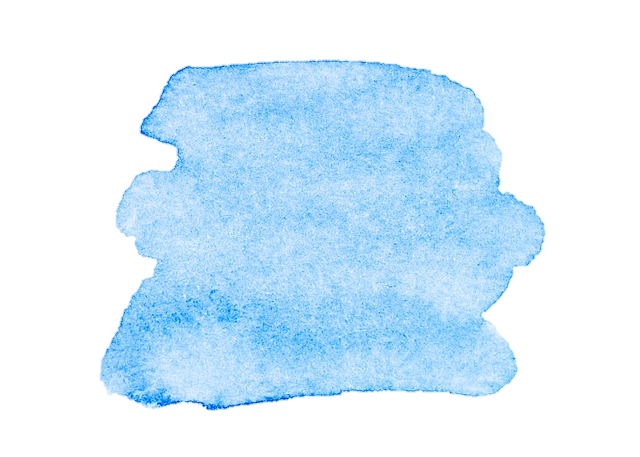 35
Saying what there is & there are
Azul term 2
Azul term 2 week 7
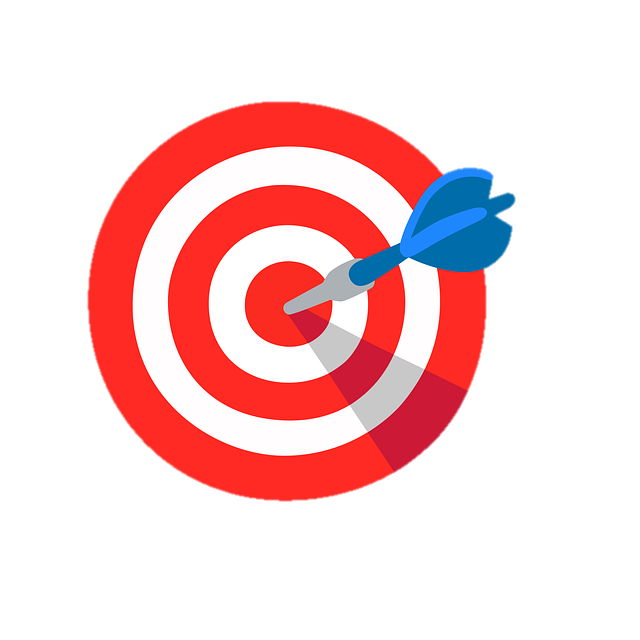 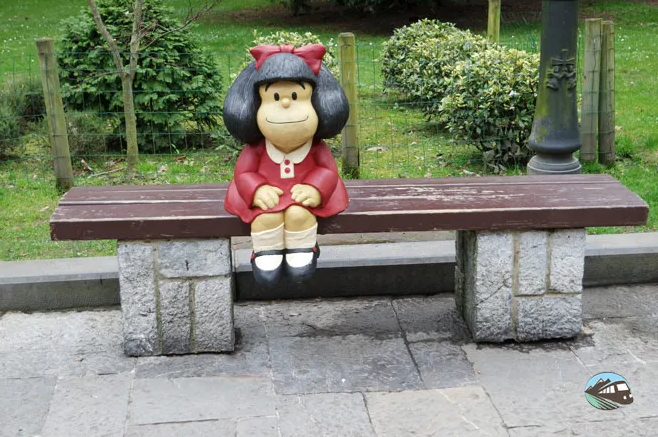 Using ‘hay’ and ‘tiene’ to describe a city.
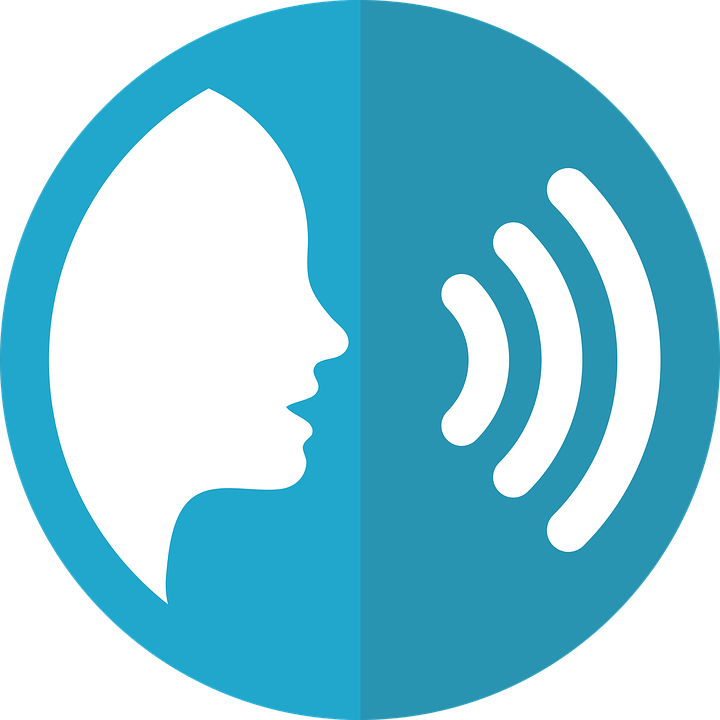 pronunciar
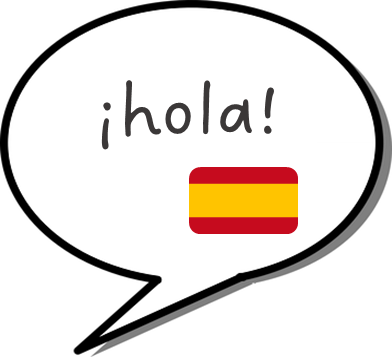 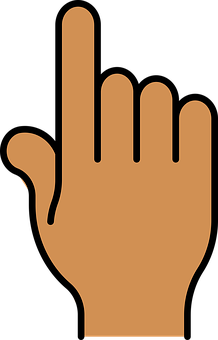 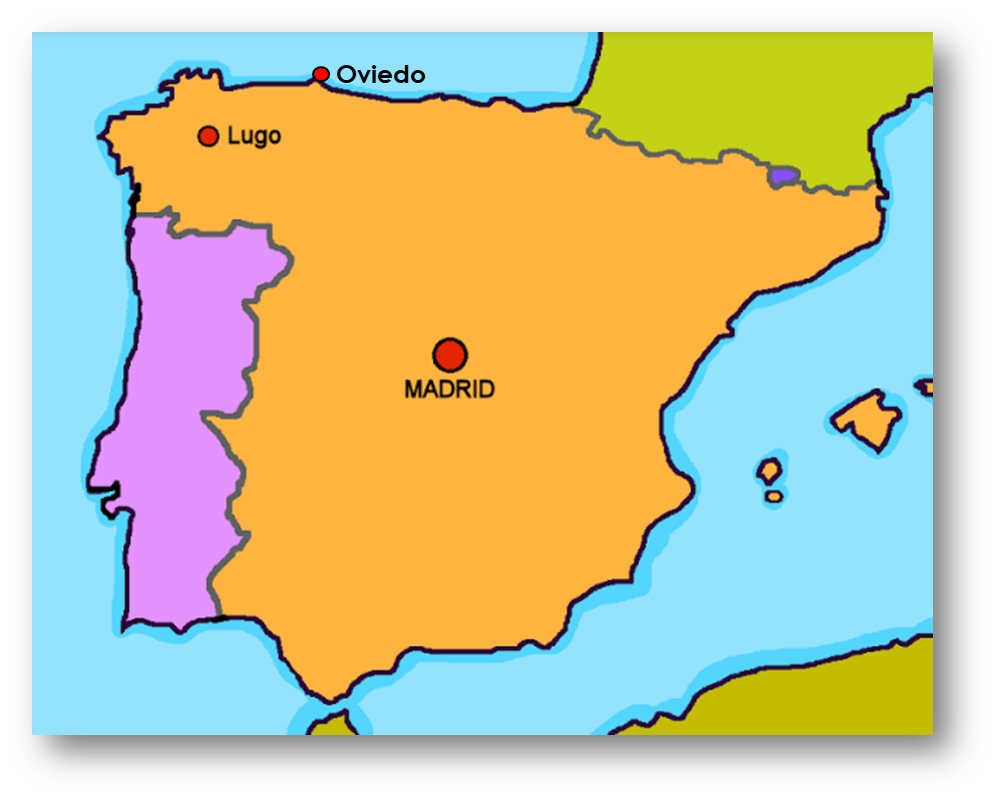 7
español
mano
ASTURIAS
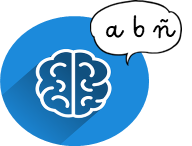 Write down the key language for this week.
vocabulario
Hay
[there is; there are]
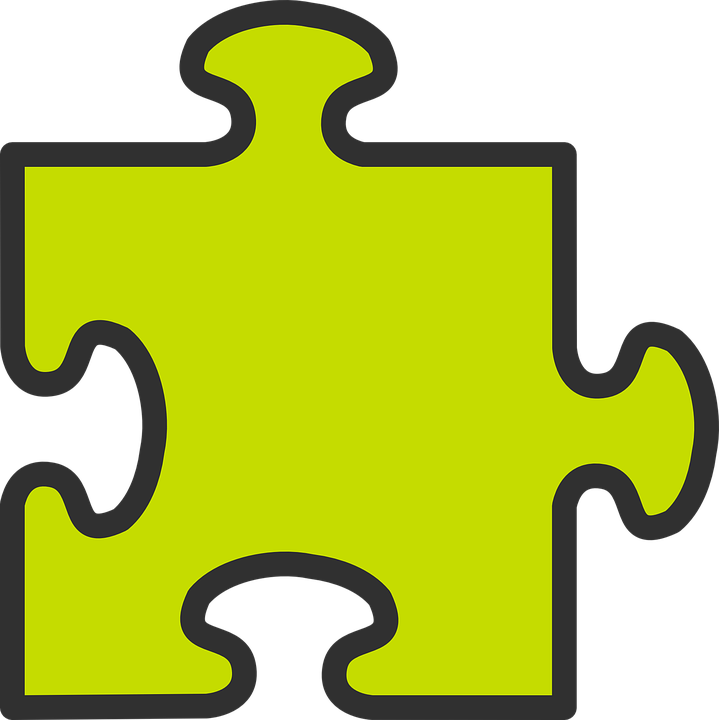 gramática
To say how many of something there are, use hay + number or + unos/unas (some):
Hay una ciudad en el norte.
Hay unas ciudades en el norte.
There are some cities in the north.
There is a city in the north.
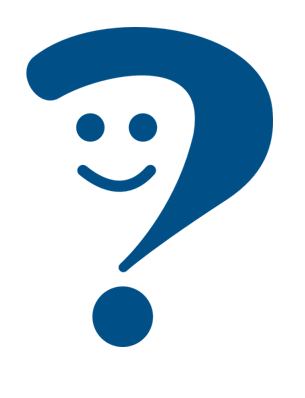 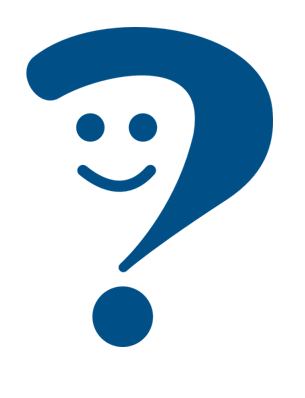 Hay un parque allí.
Hay unos parque allí.
There are some parks there.
There is a park there.
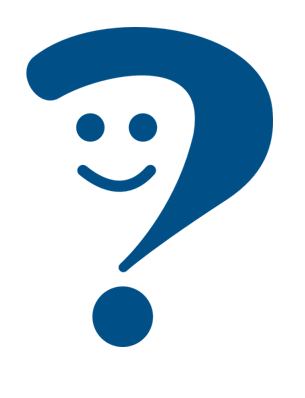 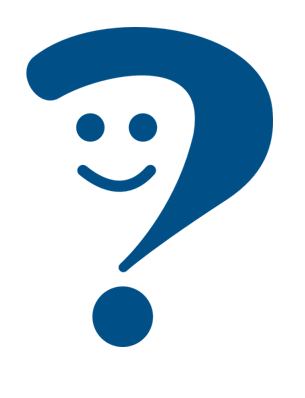 Plurals add –s to nouns ending in a vowel. Add –es to nouns ending in consonant.
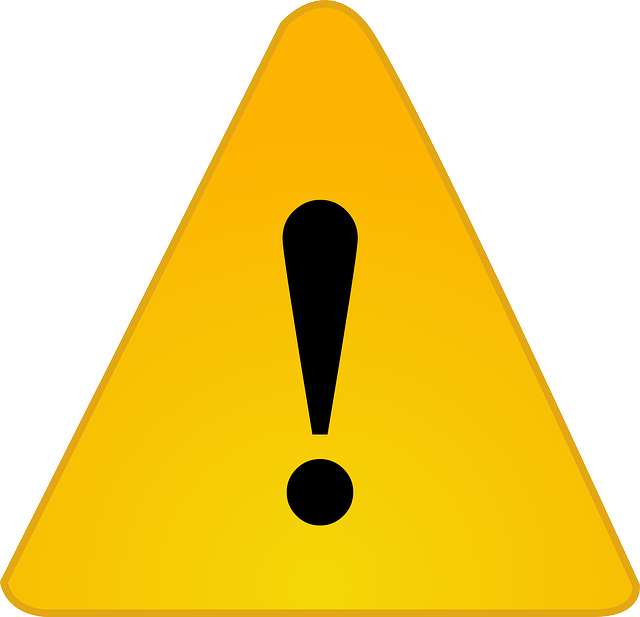 Hay dos ciudades grandes en Asrturias.
quinientos = 500
ochenta = 80
There are two big cities in Asturias.
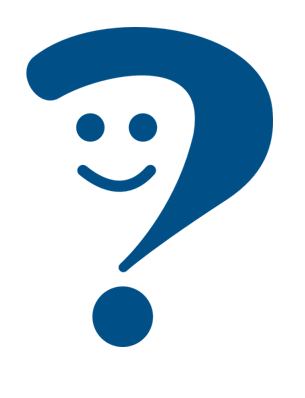 Hay 586 parques en Oviedo.
There 586 parks in Oviedo.
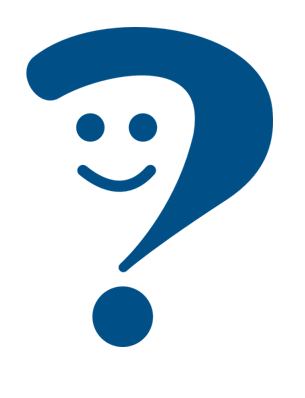 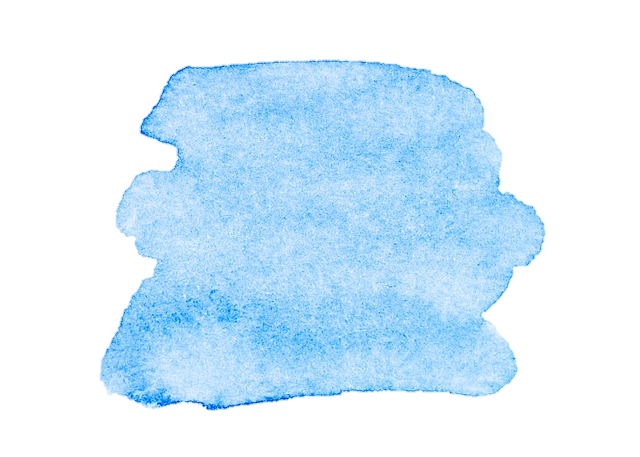 36
Saying what there is & there are
Azul term 2
Azul term 2 week 7
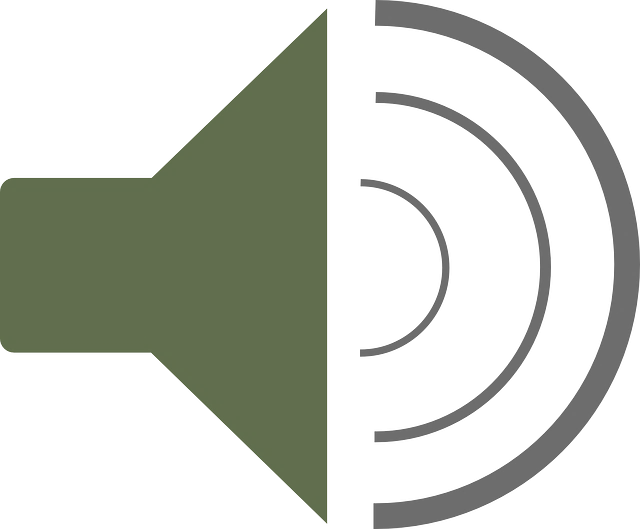 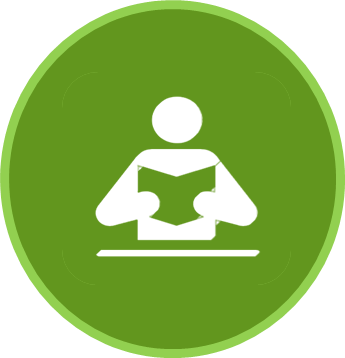 leer
Escucha y completa los espacios en blanco.
En Oviedo, [E] __________ estatuas* por toda* la ciudad. En las fotos hay [1] __________ estatuas en total. En la imagen número uno hay [2] __________ personas. Las estatuas en la imagen número tres [3] __________ dos asturcones, [4] __________ típicos de Asturias. Los caballos en Asturias son [5] __________. 
La chica en la imagen número cuatro [6] __________ un libro y la [7] __________ en la imagen número seis 
es Mafalda.
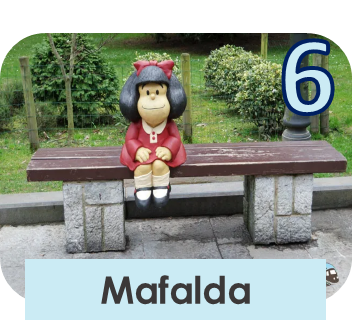 7
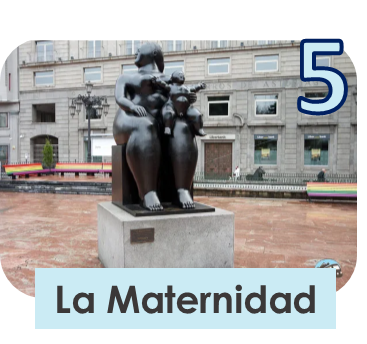 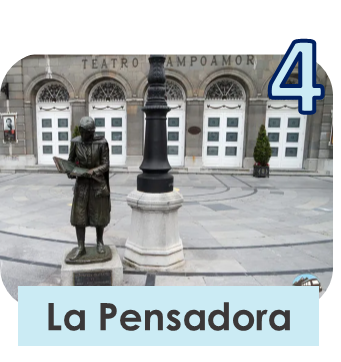 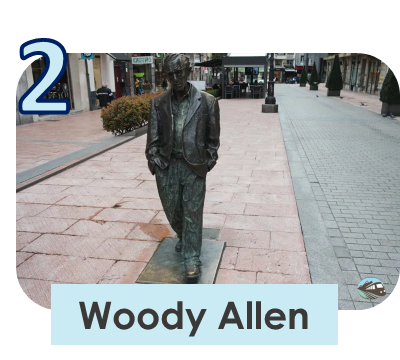 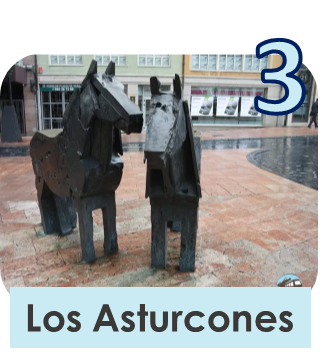 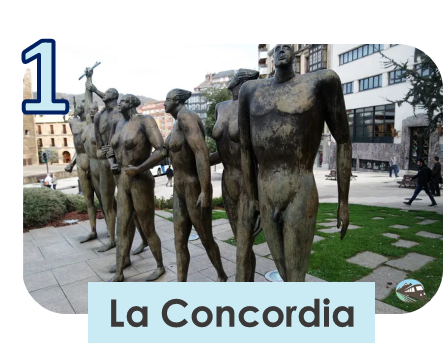 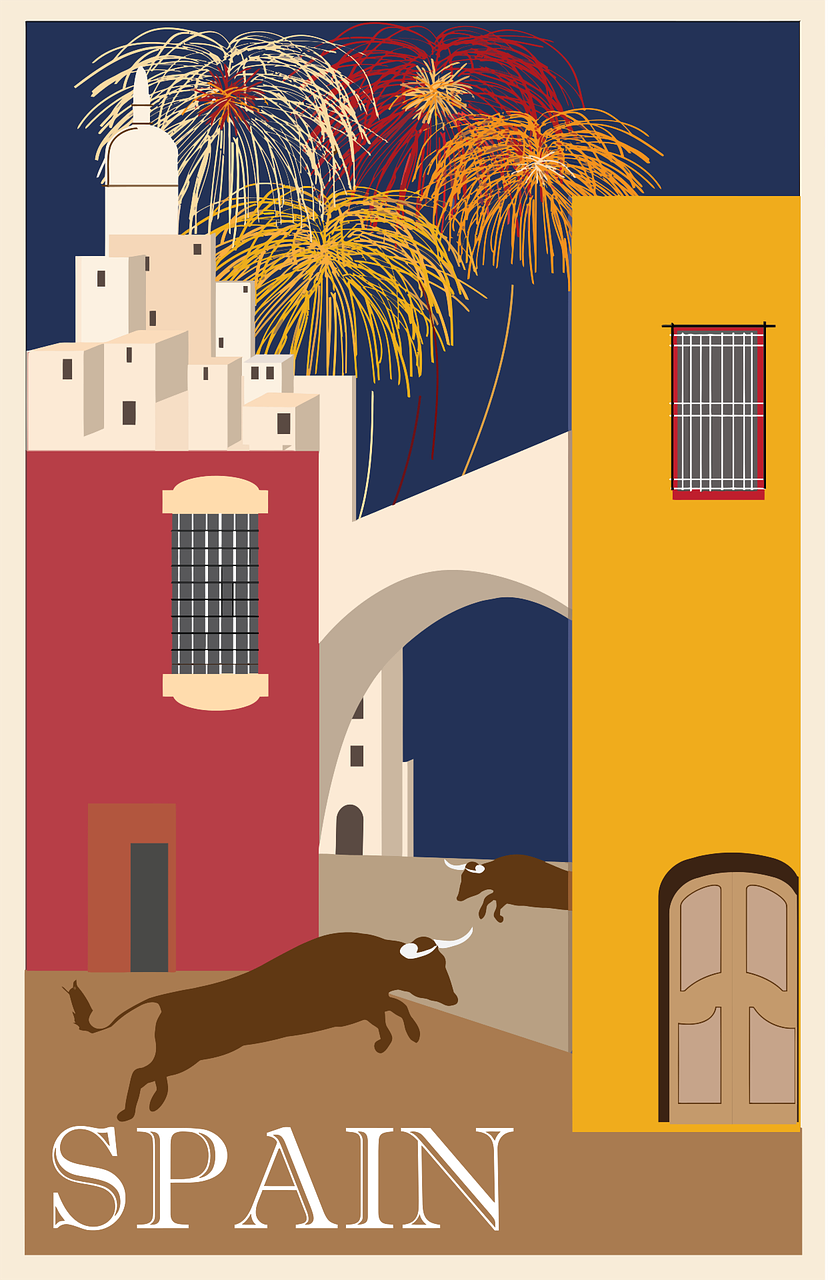 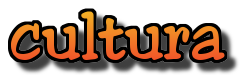 escuchar
(la) estatua = statue|   todo = all (of)  |   (el) espacio = space
Busca el vocabulario en el texto.
(el) personaje = character
they are (p)
she reads
city
small
people
……………..
………….
………
………
………
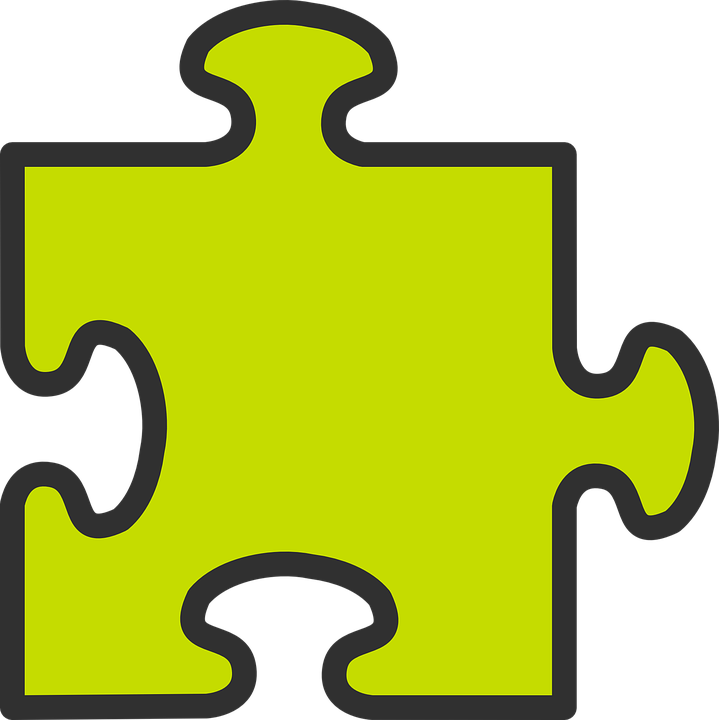 typical
there is/are
North
gramática
………
………
………
Mafalda es un personaje* en un cómic muy famoso en Argentina.
Adjectives following the noun
We know many adjectives follow the noun.
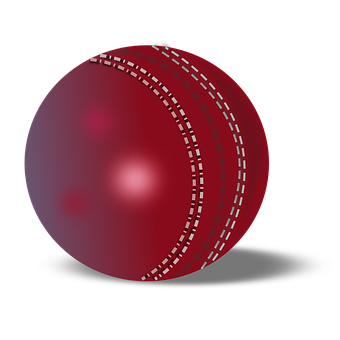 una pelota roja
un sombrero rojo
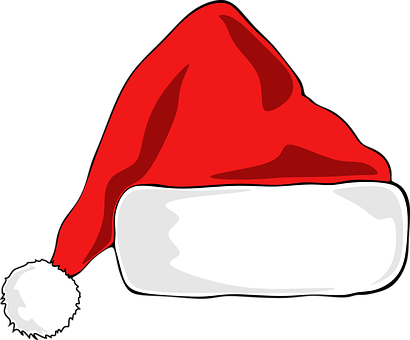 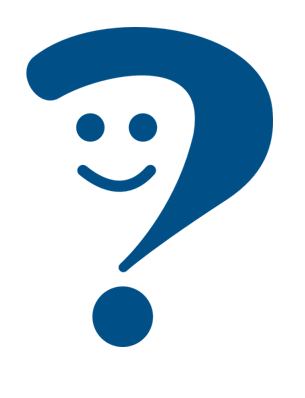 a red hat
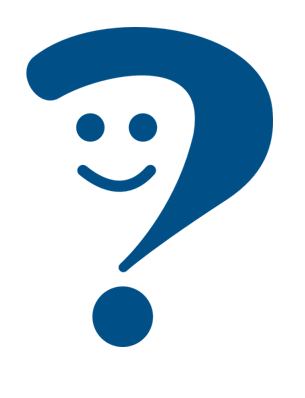 a red ball
When we describe more than one person or animal, we add an ‘s’ after ‘o’, ‘a’ and ‘e’:
unos sombreros rojos
unas pelotas rojas
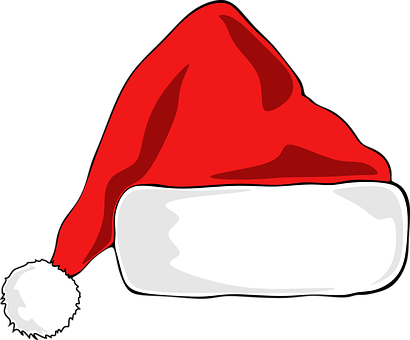 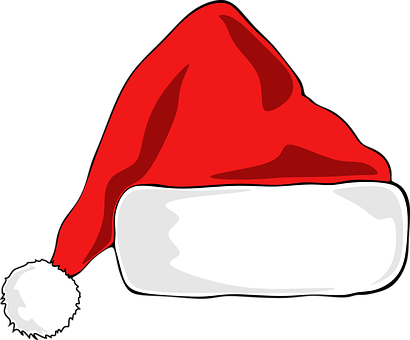 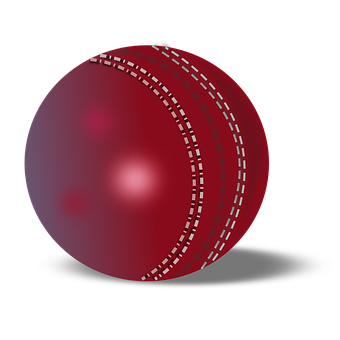 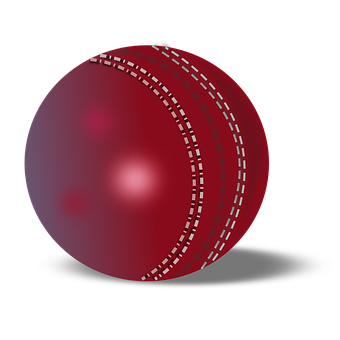 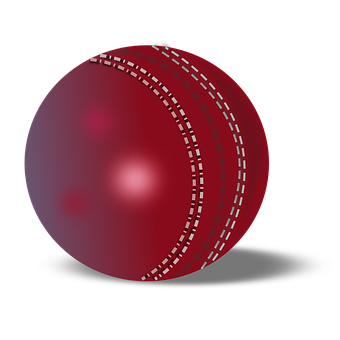 some red hats
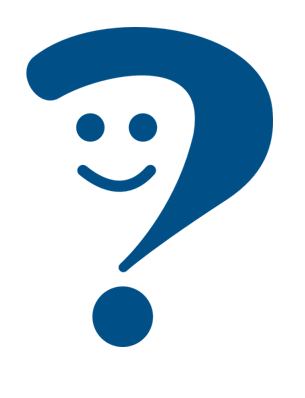 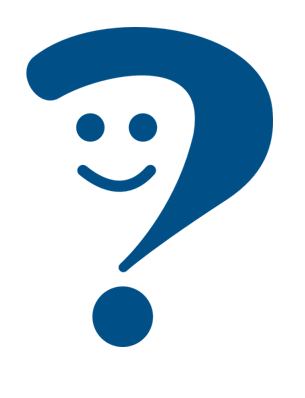 some red balls
unos sombreros grandes
unas pelotas grandes
some big hats
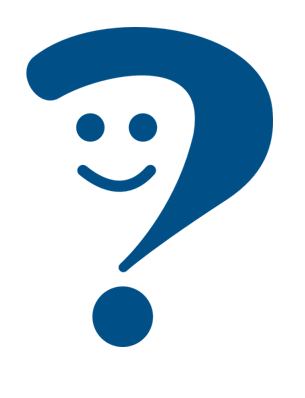 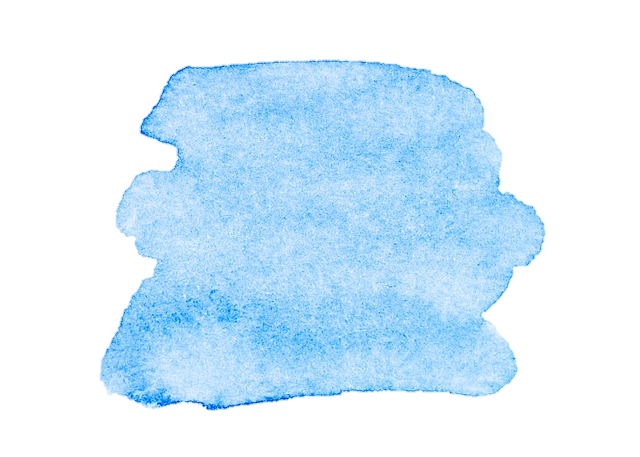 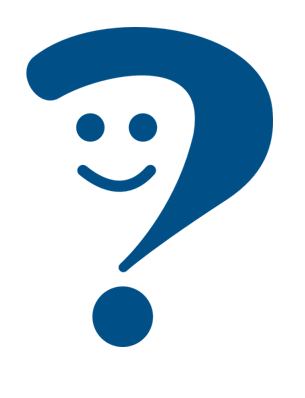 some big balls
37
Saying what there is & there are
Azul term 2
Azul term 2 week 7
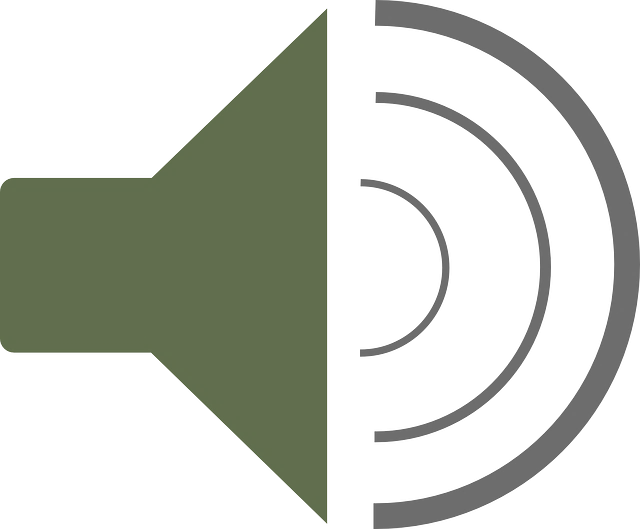 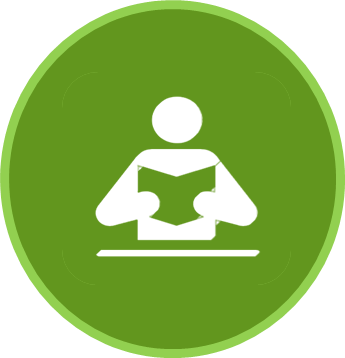 leer
Escucha y escribe el orden. ¿Es A B o B A? 📝.
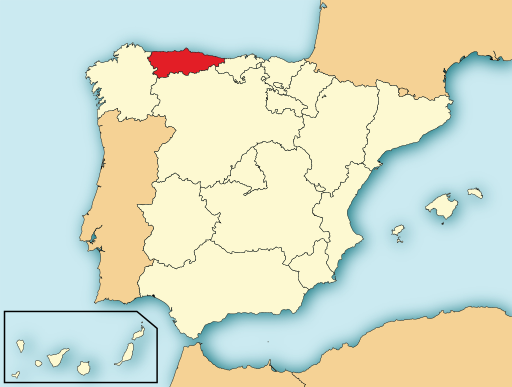 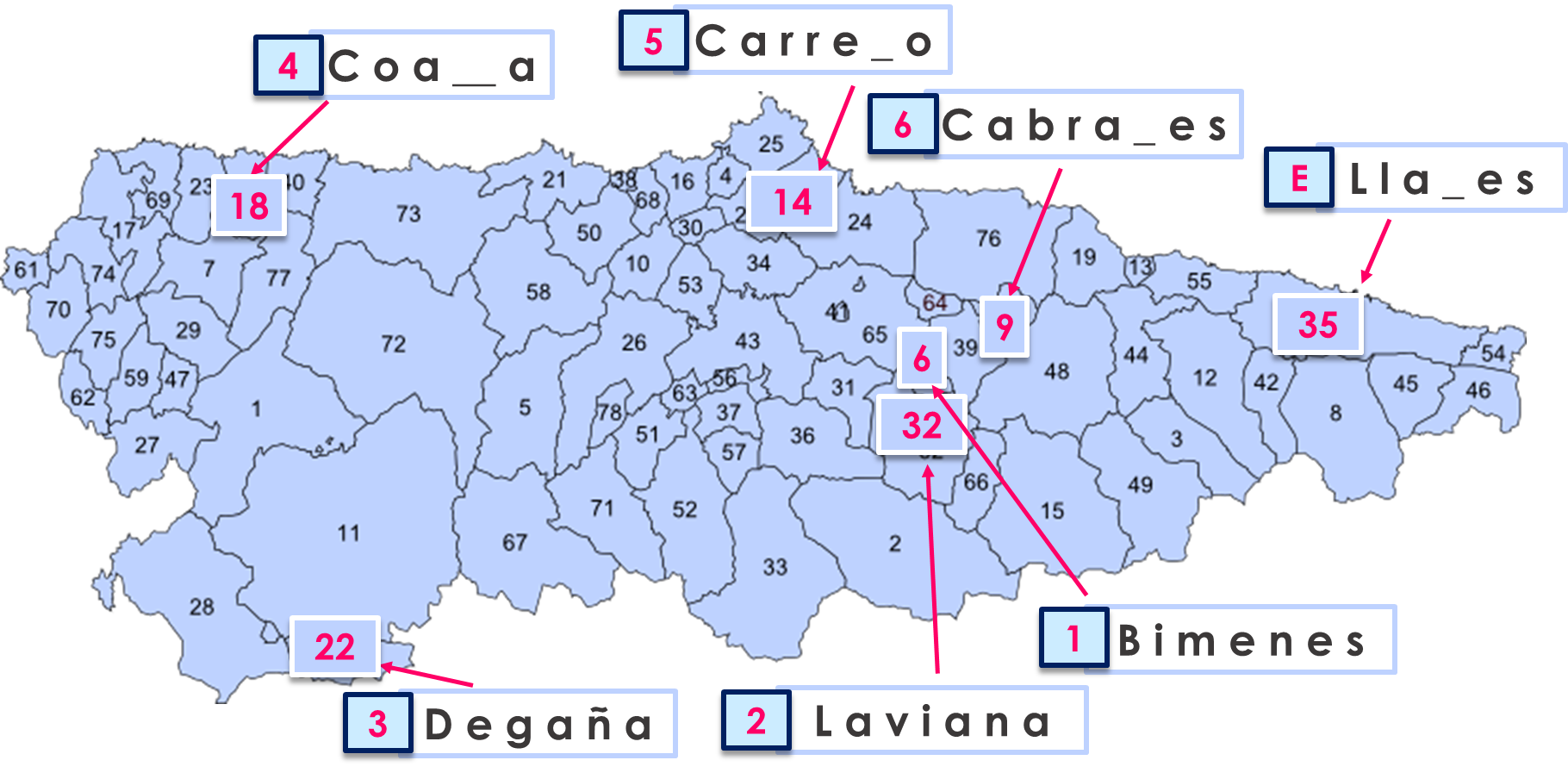 7
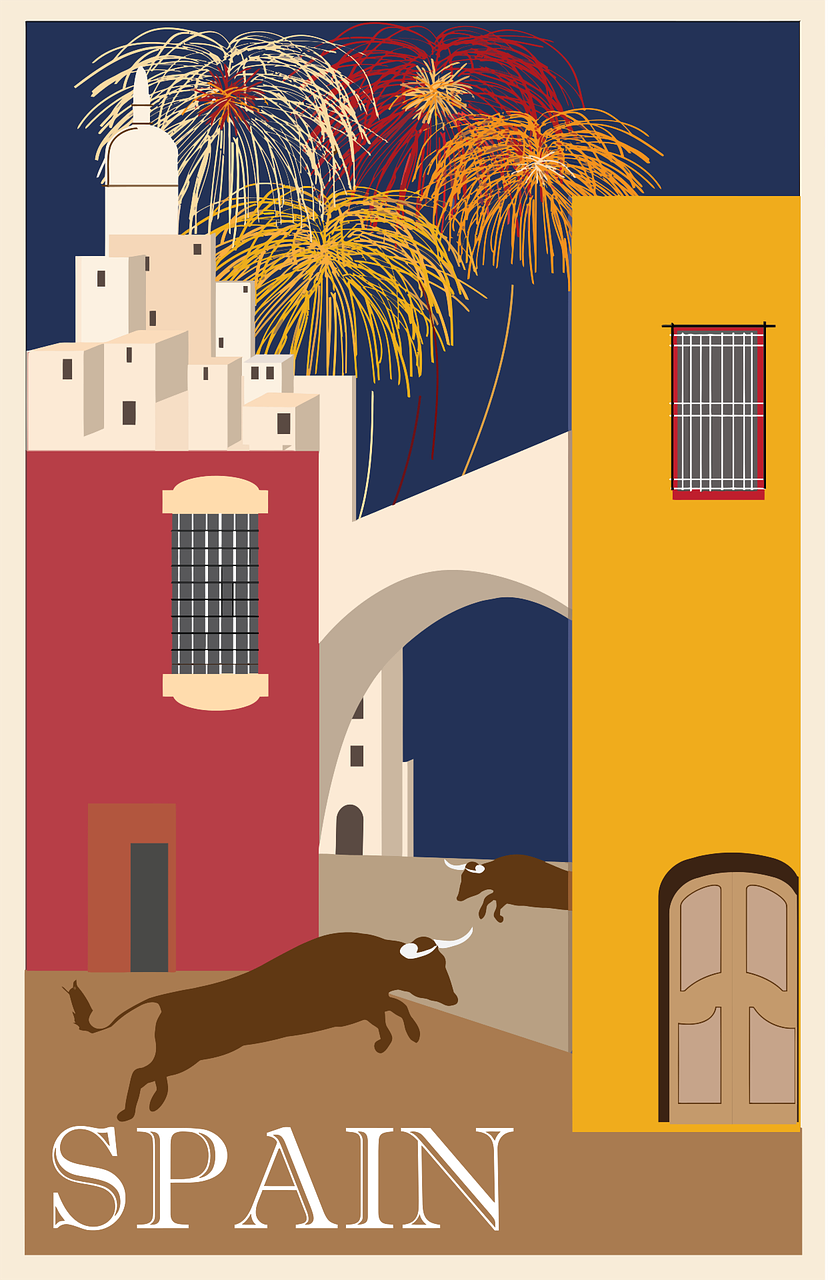 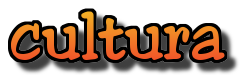 escuchar
‘hay’ vs. ‘tiene’
To say ‘there is’ and ‘there are’, use hay.
En hay unas plazas bonitas.
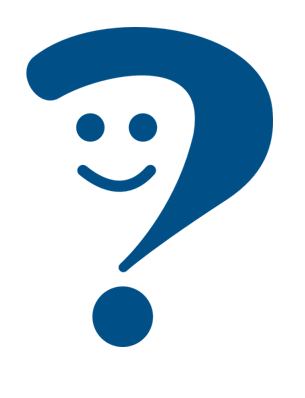 In Oviedo there are some pretty squares.
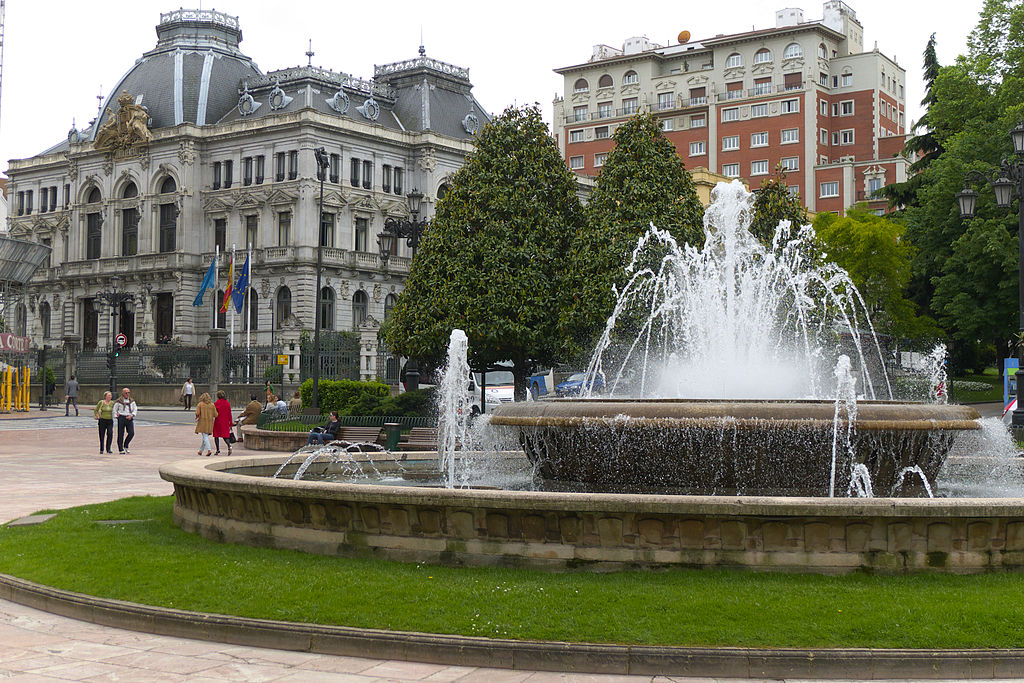 To say ‘it has’, use tiene.
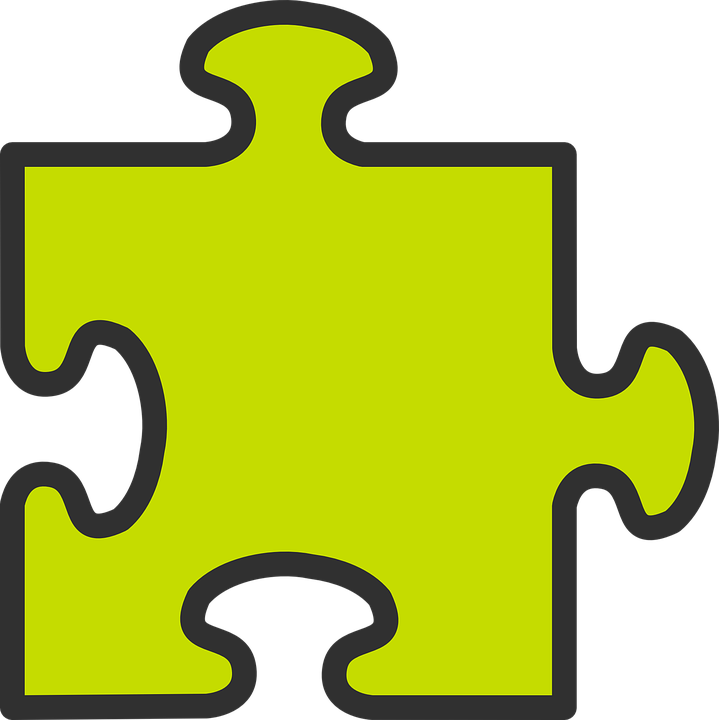 Oviedo tiene unos museos importantes.
gramática
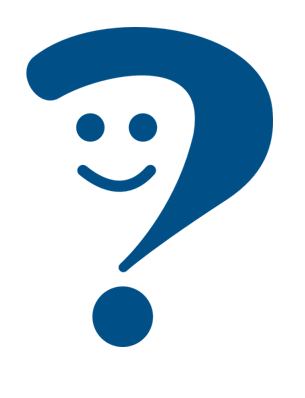 Oviedo has some important museums.
Lee las frases y marca: ¿Es hay o tiene?
Escribe la segunda parte de la frase en inglés.
1
2
3
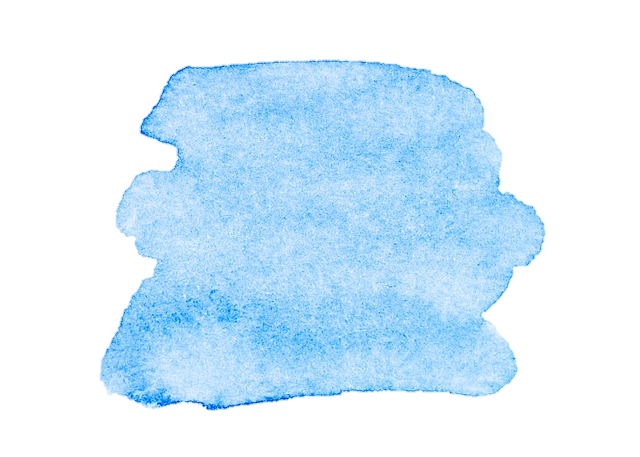 38
Saying what there is & there are
Azul term 2
Azul term 2 week 7
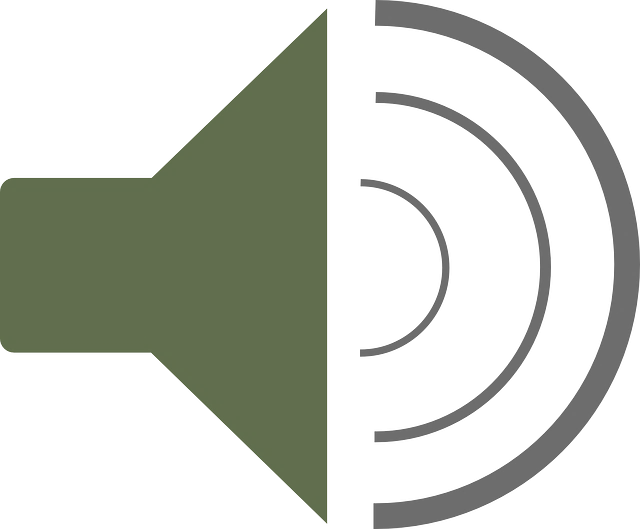 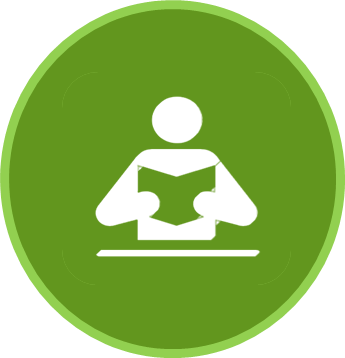 leer
4
5
7
6
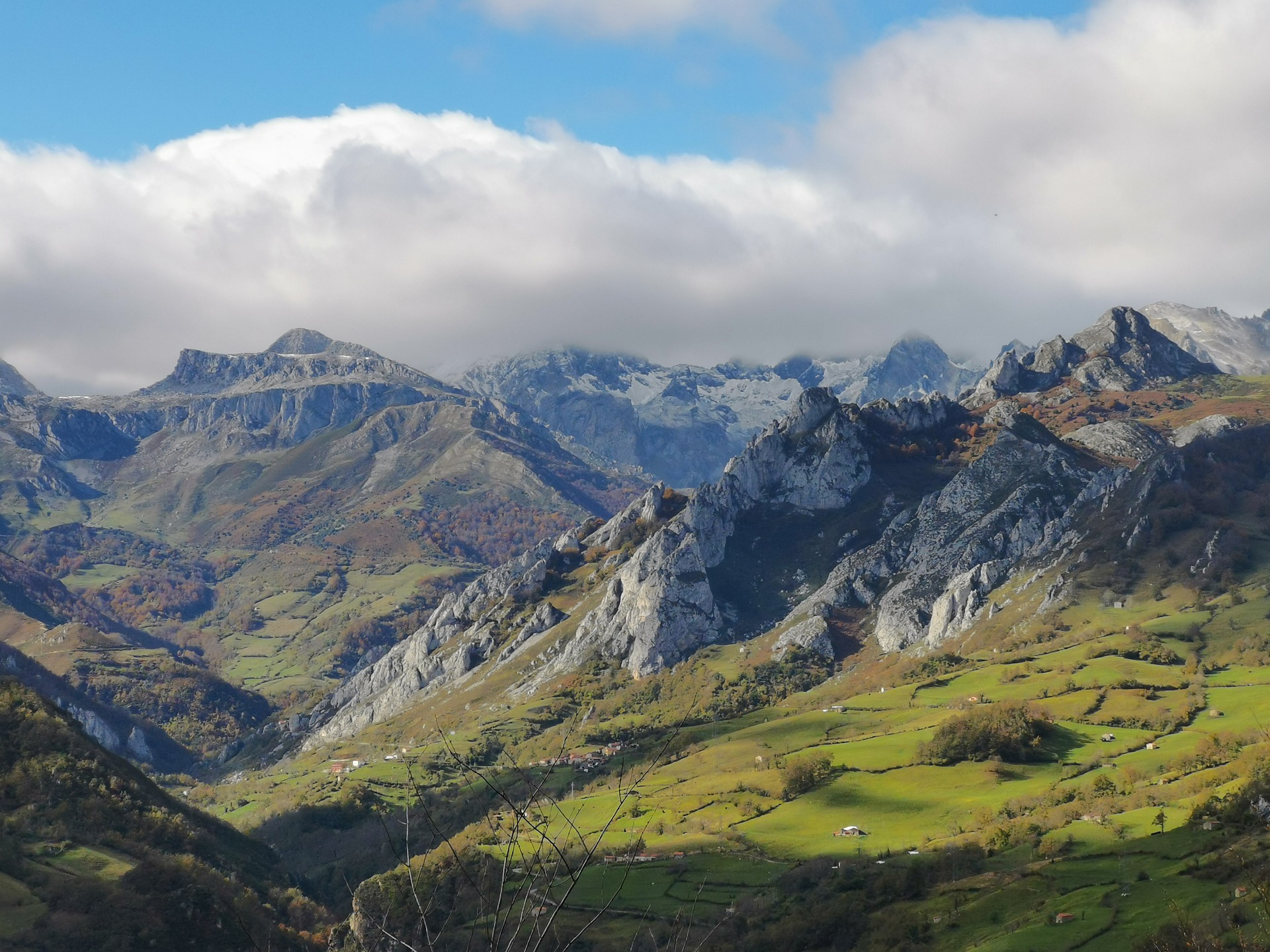 ‘Los Picos de Europa’ = The Peaks of Europe/
Persona A: (Person B – turn to the next page.)
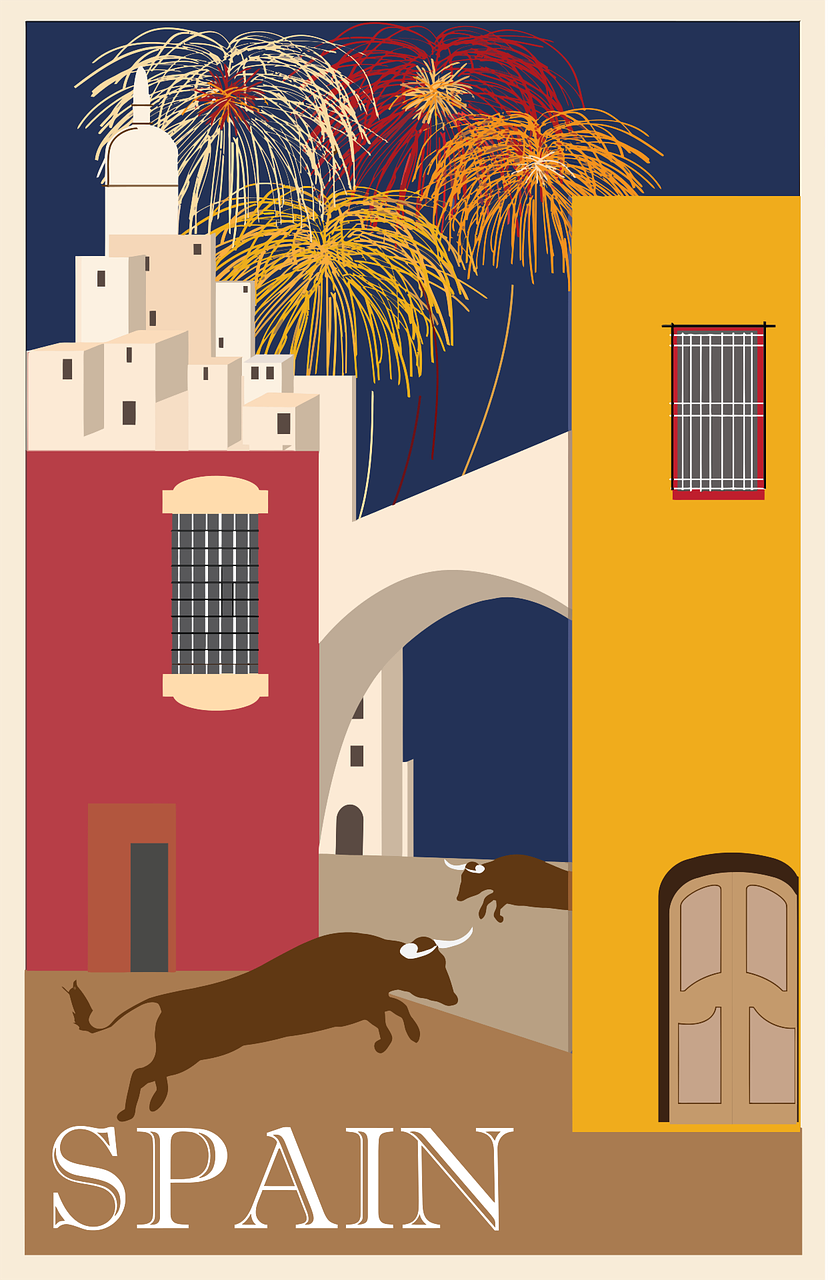 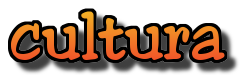 Your turn to talk!
Your turn to listen!
Round 1:
Round 2:
escuchar
Persona A: lee el número
Persona B: Escucha y escribe el número
Persona A: Escucha y escribe el número
Persona B: lee el número
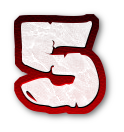 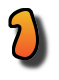 1
6
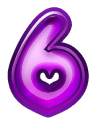 2
7
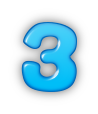 3
8
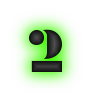 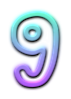 4
9
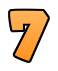 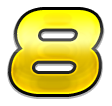 5
10
Escribe en inglés. Can you get at least 15 points?
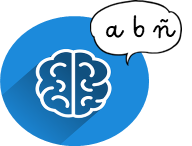 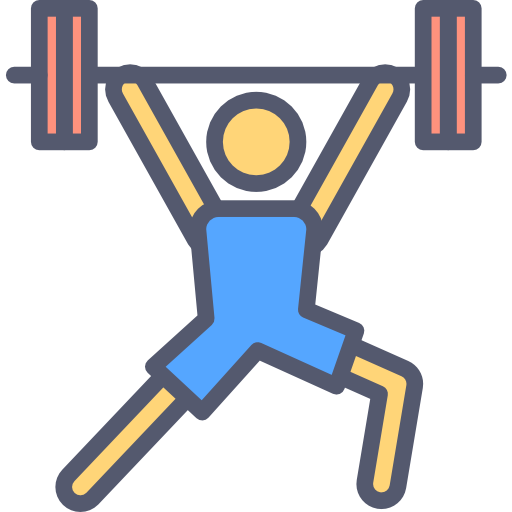 x3
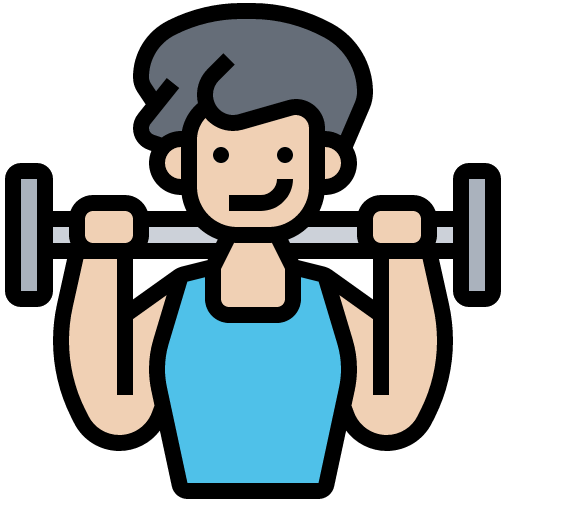 x2
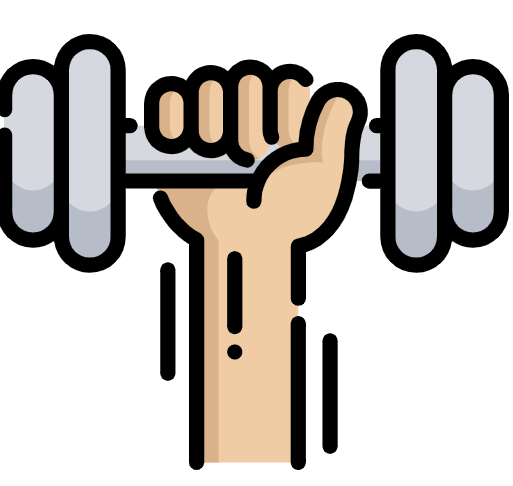 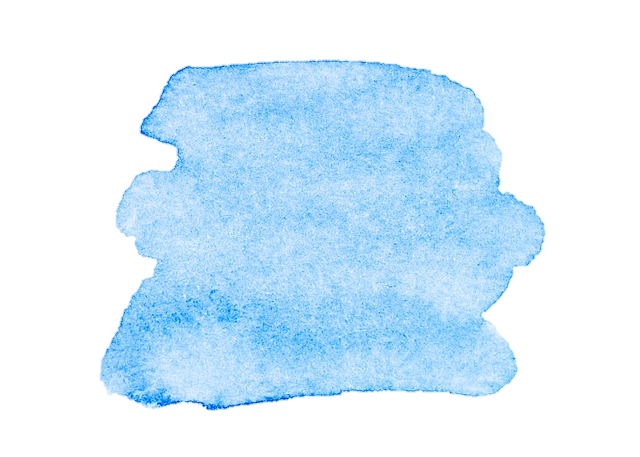 x1
39
Saying what there is & there are
Azul term 2
Azul term 2 week 7
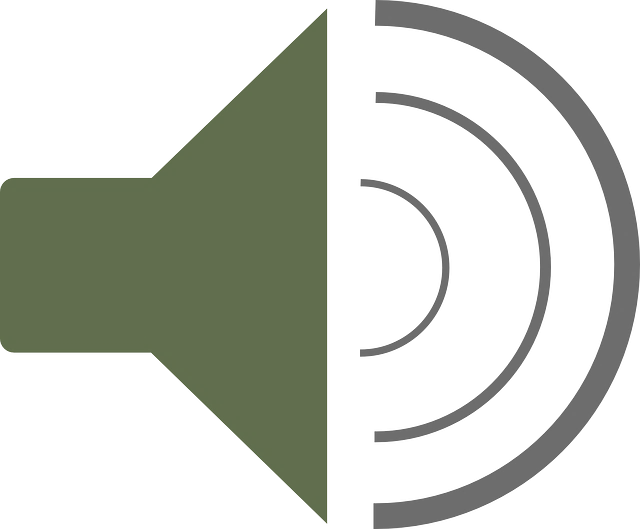 escribir
escribir
Persona B: (Person A – turn to the previous page.)
Your turn to listen!
Your turn to listen!
Round 1:
Round 2:
Persona B: Escucha y escribe el número
Persona A: lee el número
Persona B: lee el número
Persona A: Escucha y escribe el número
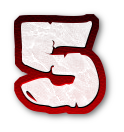 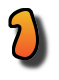 1
7
6
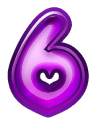 2
7
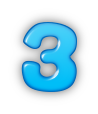 3
8
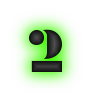 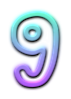 4
9
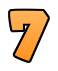 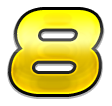 5
10
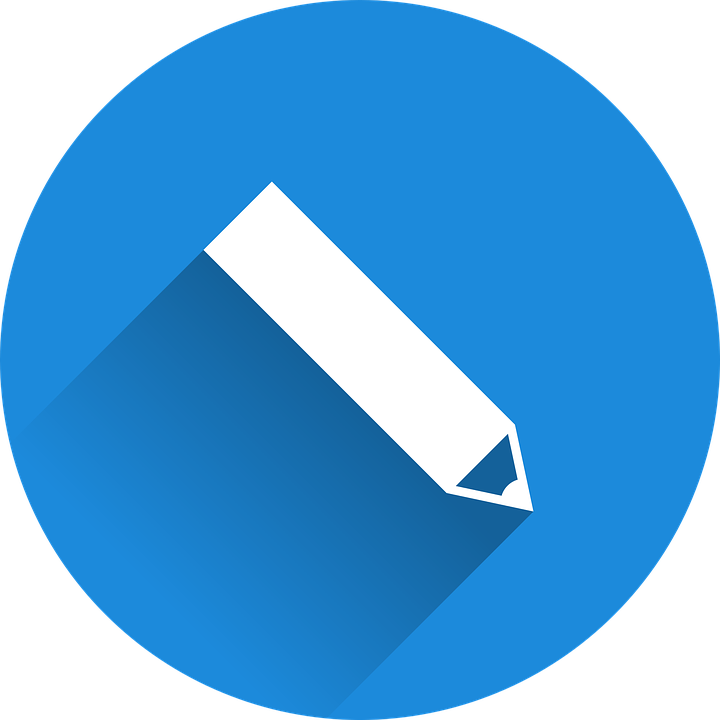 Escribe en español. Can you get at least 15 points?
escuchar
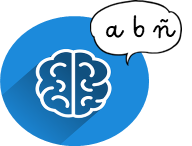 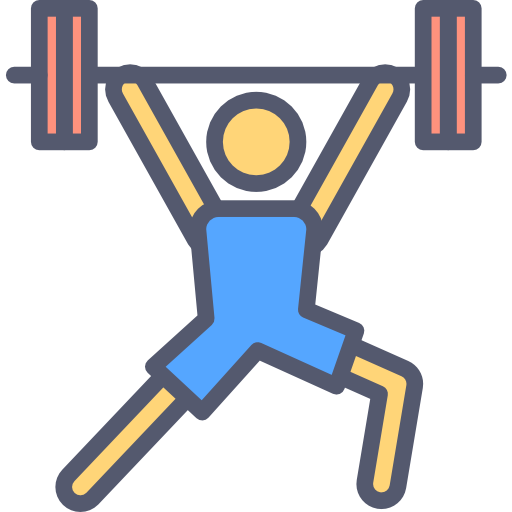 x3
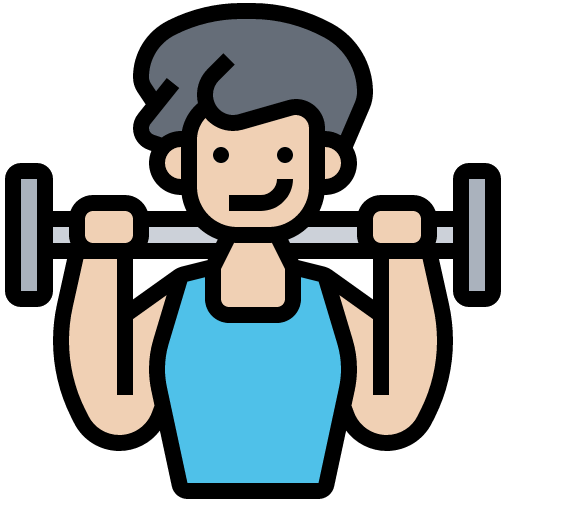 x2
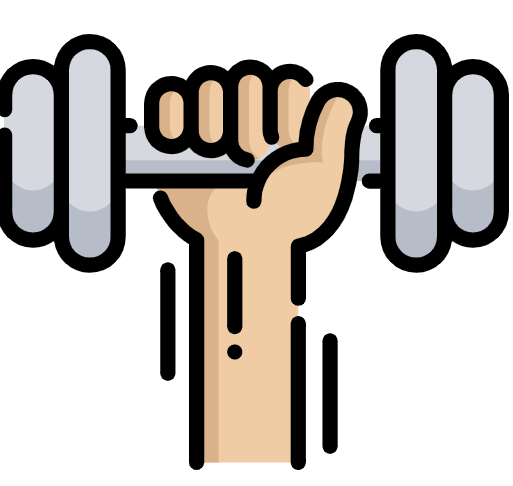 x1
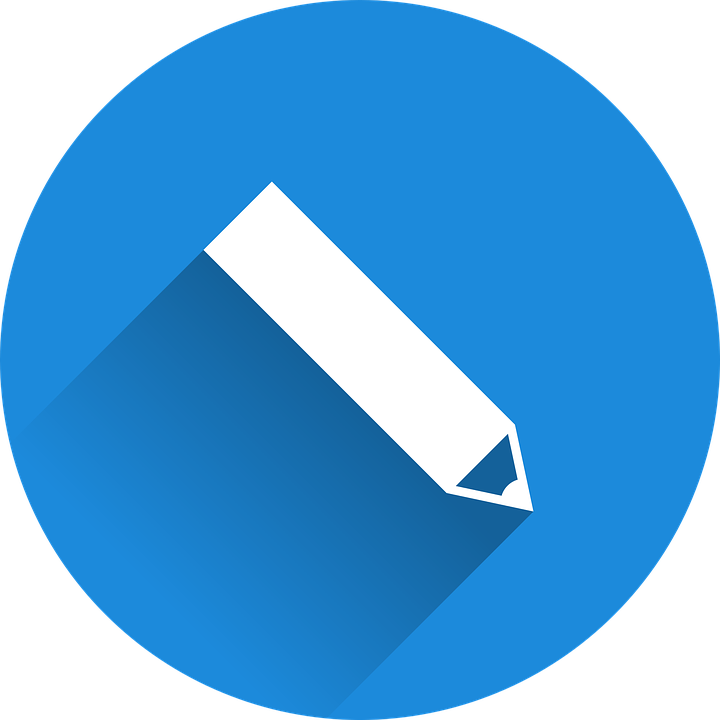 Research another city in Spain or Latin America.
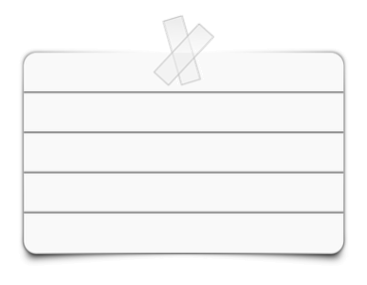 ¿Qué hay? ¿Qué tiene?
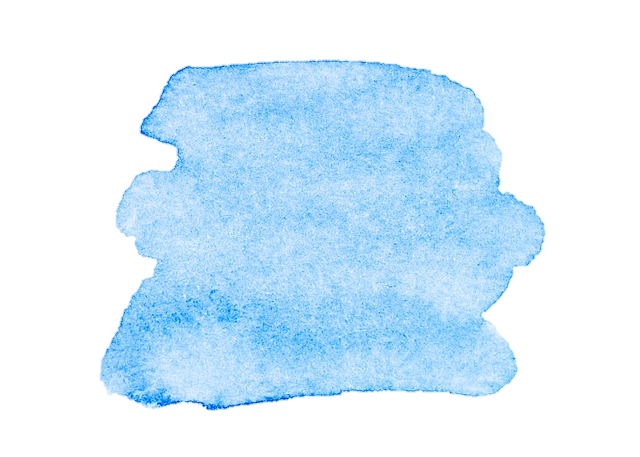 40
Saying where you are going
Azul term 2
Azul term 2 week 8
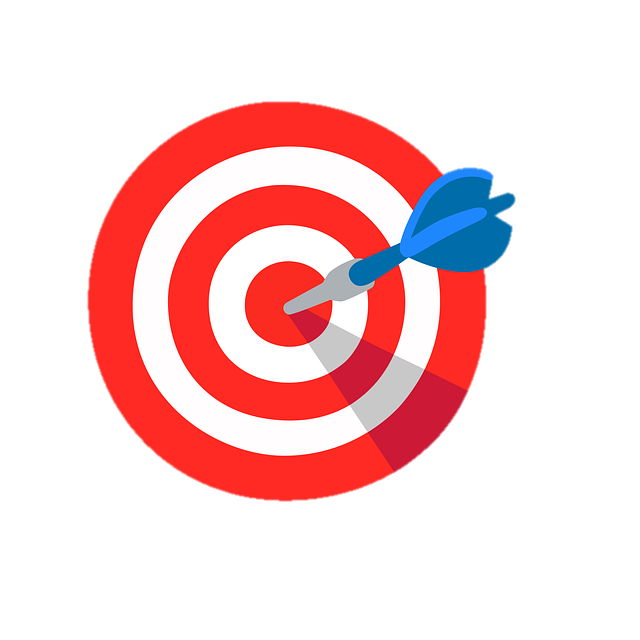 norte
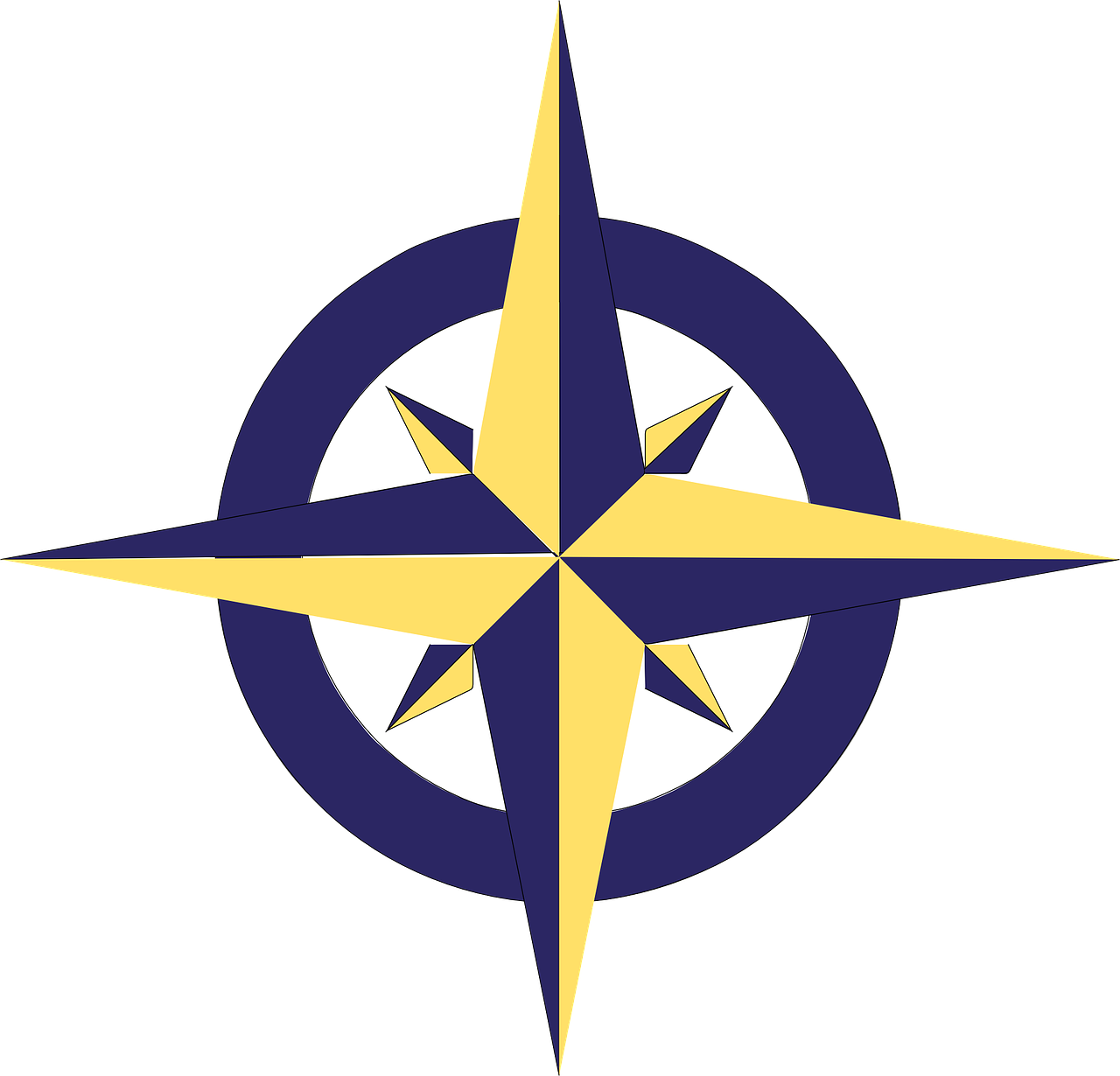 oeste
este
Describing a trip: Using ‘voy’ and ‘va.
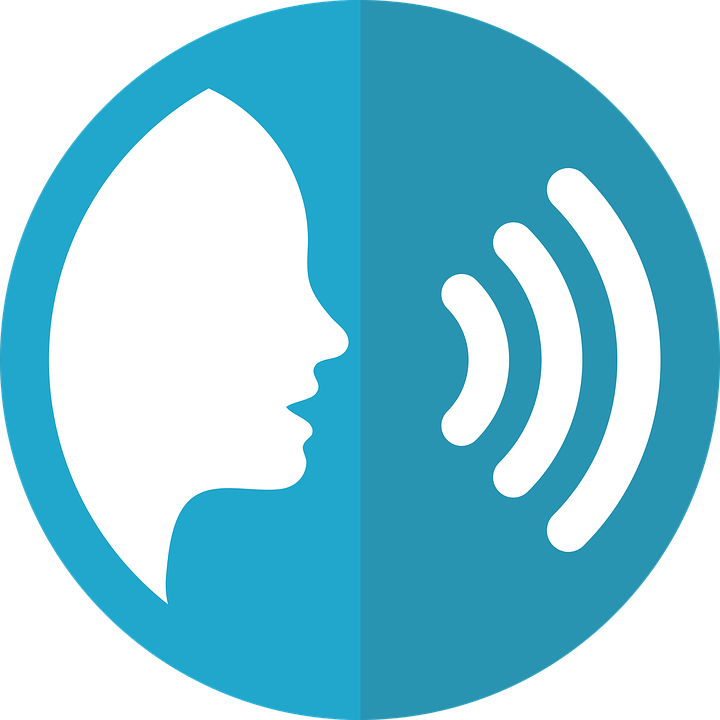 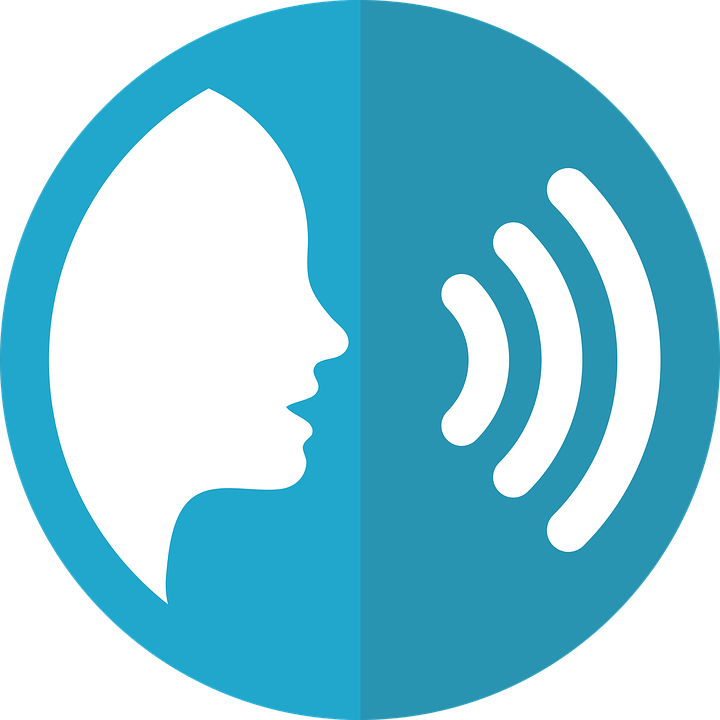 pronunciar
Using ‘al’ and ‘a la’.
pronunciar
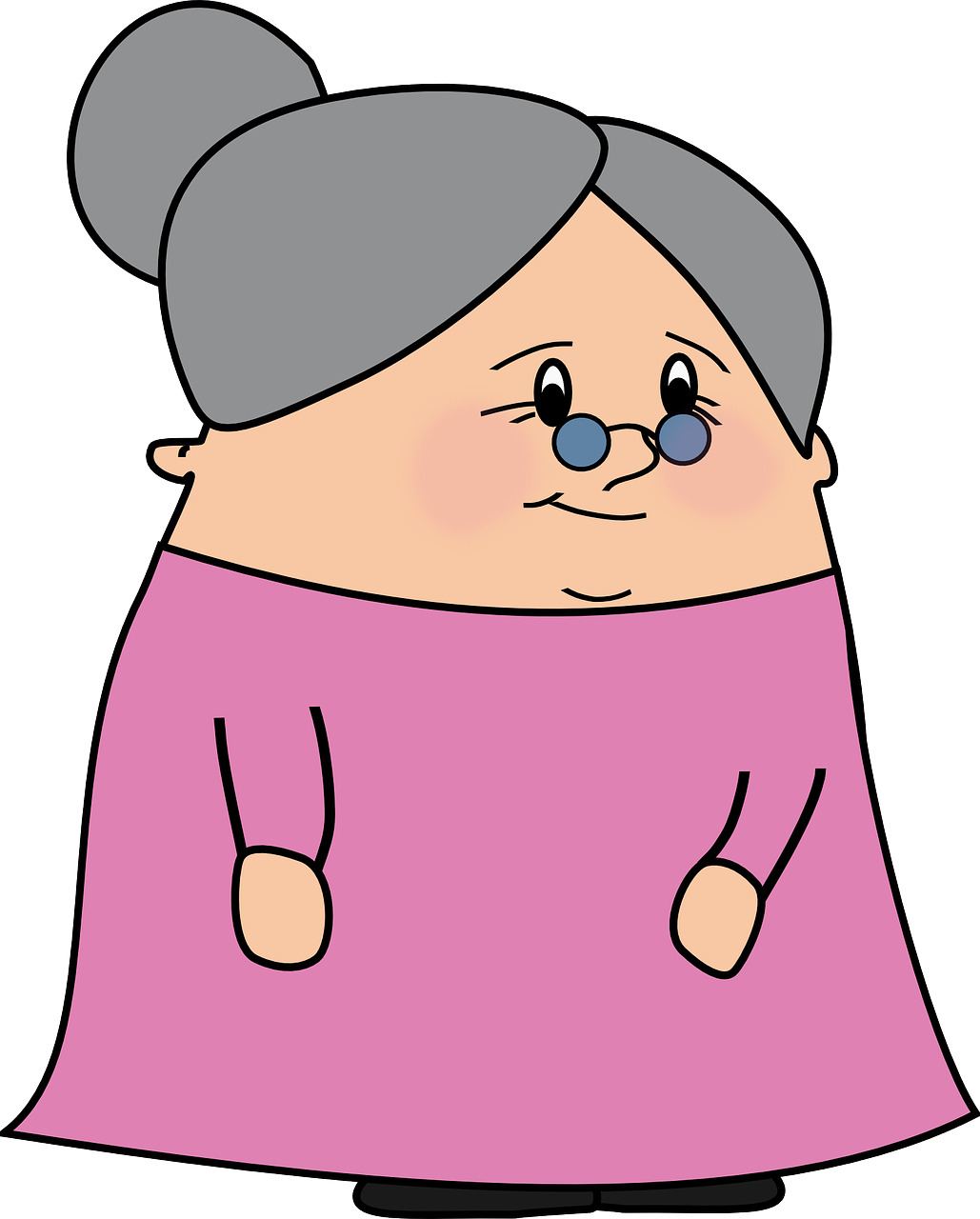 sur
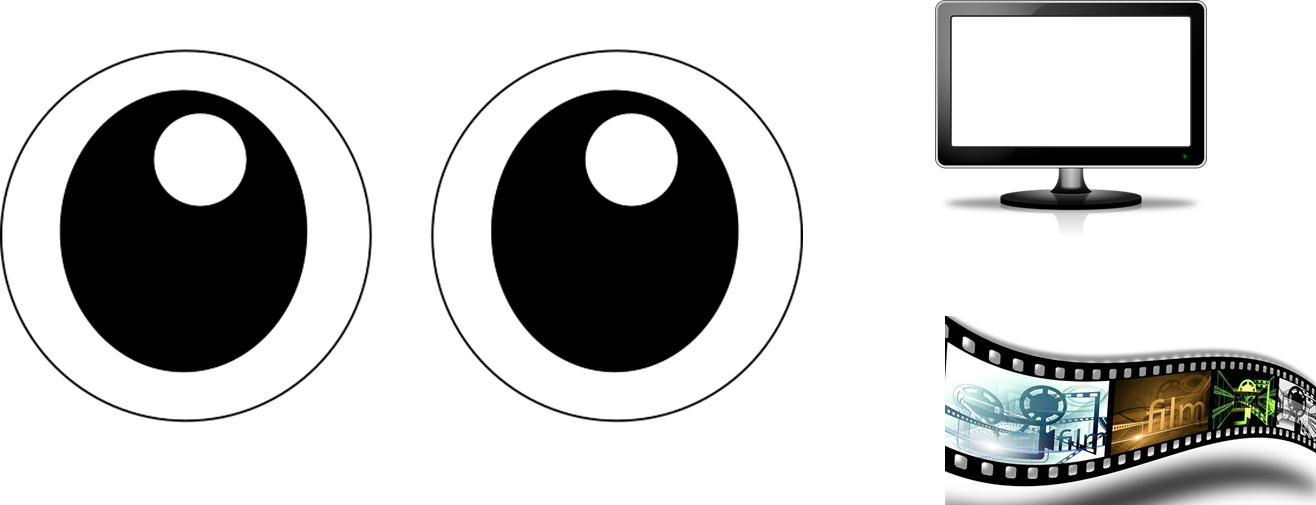 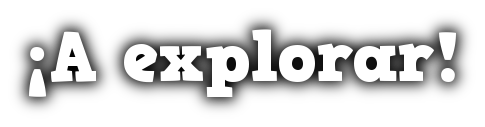 8
ver
abuela
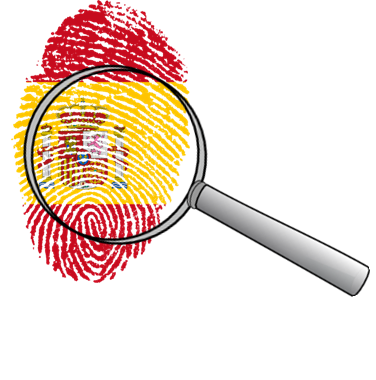 [v] sound the same in Spanish.
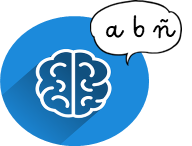 Write down the key language for this week.
vocabulario
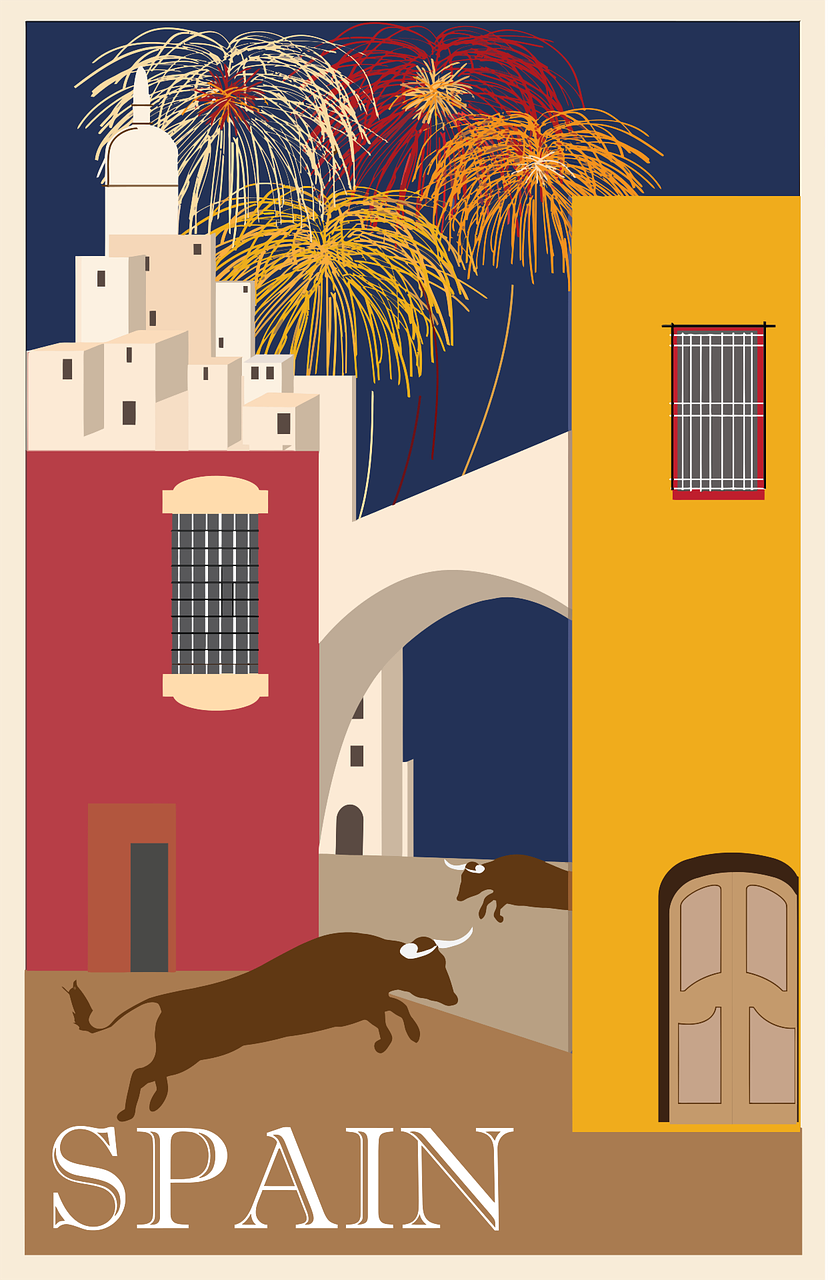 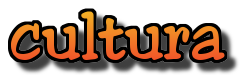 Using the verb ‘ir’
[I go vs. s/he goes]
Some verbs do not follow regular patterns.
The verb ‘ir’ (to go, going) is an irregular verb.
To say ‘s/he goes’, we use ‘va’.
To say ‘I go’, we use ‘voy’.
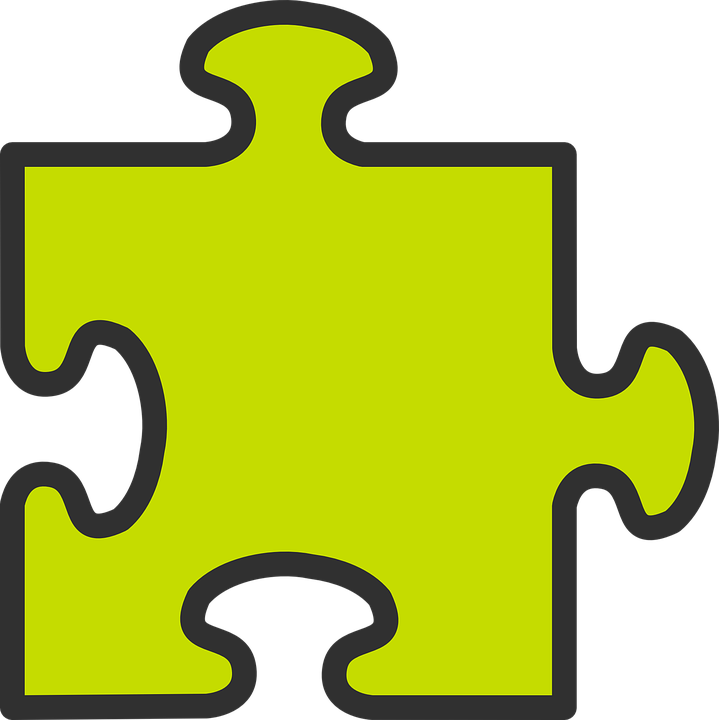 S/he, it
I
gramática
Voy con mama.
Va con una amiga.
I go with mum.
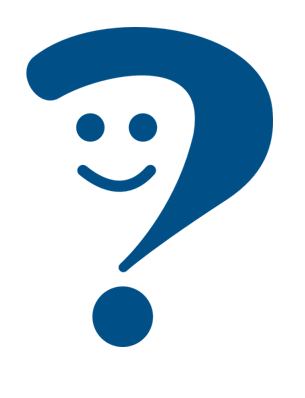 She goes with a friend.
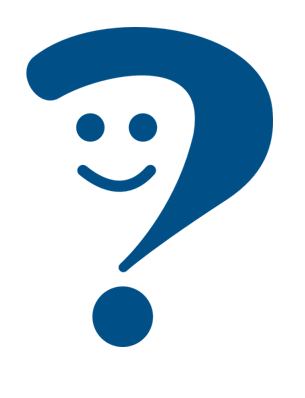 Quique va con una amiga (f).
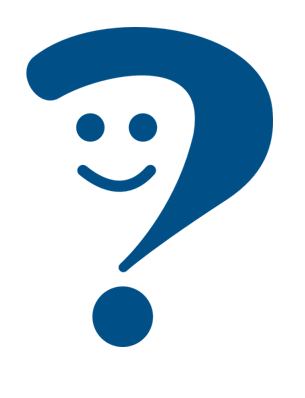 Quique goes with a friend (f).
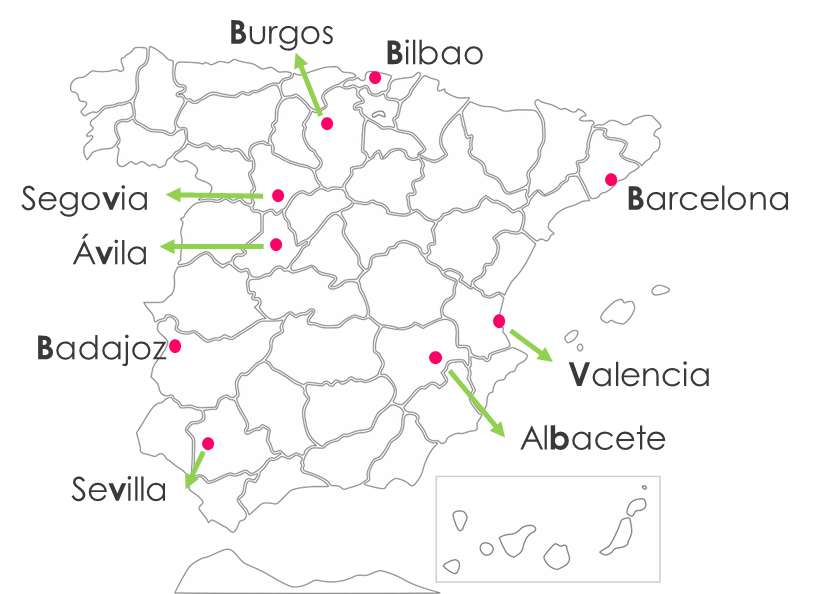 España está dividida en 50 provincias.
Practica las ciudades.
[b] and
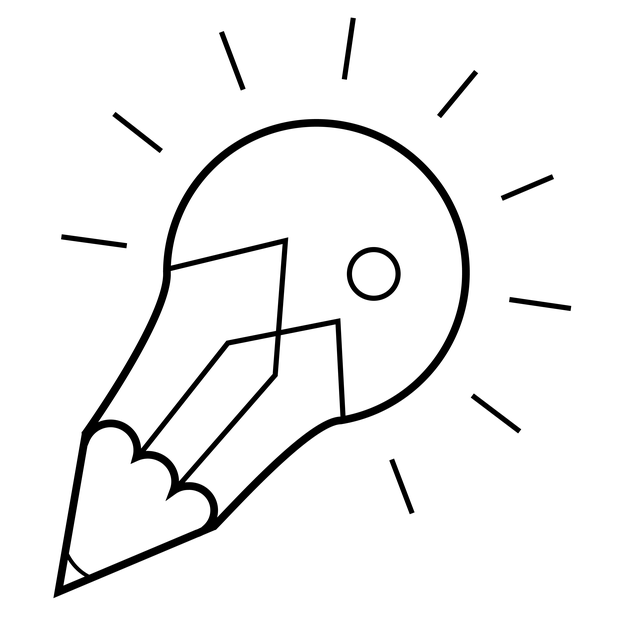 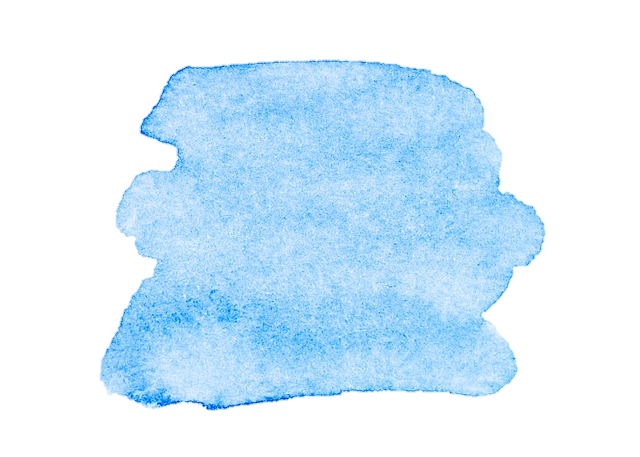 41
Saying where you are going
Azul term 2
Azul term 2 week 8
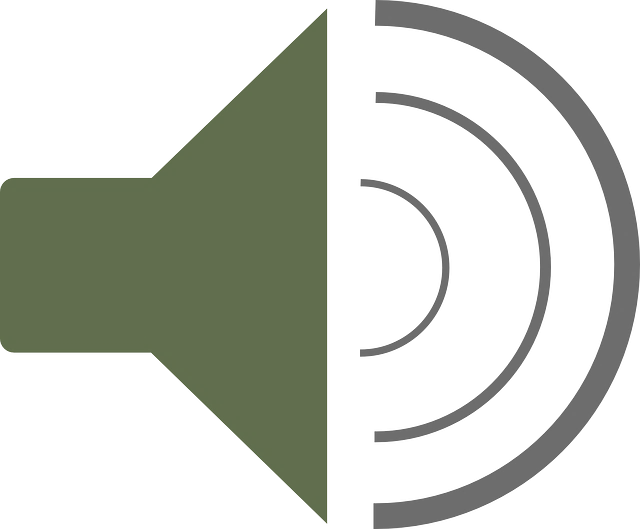 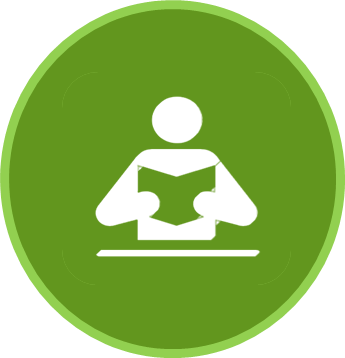 leer
Sofía va de excursion con la clase, y Luis también.
¿Quién es? Marca     .
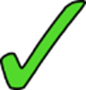 Voy de excursión y Luis va también.
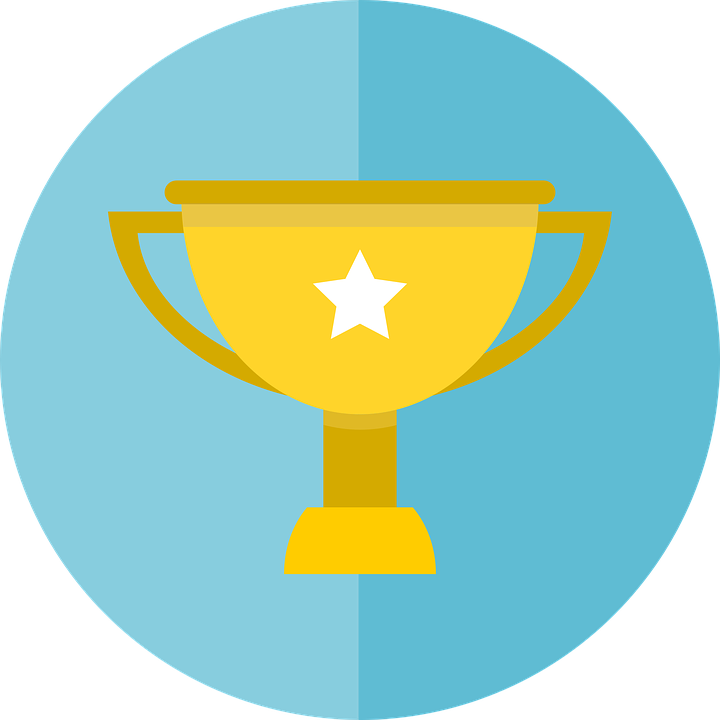 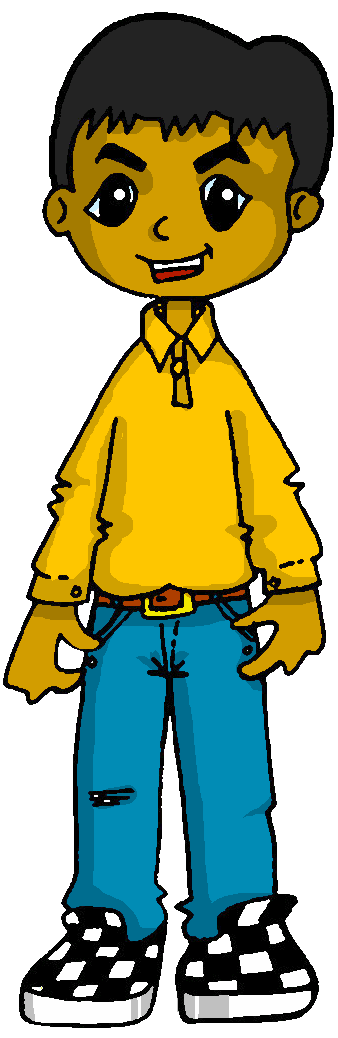 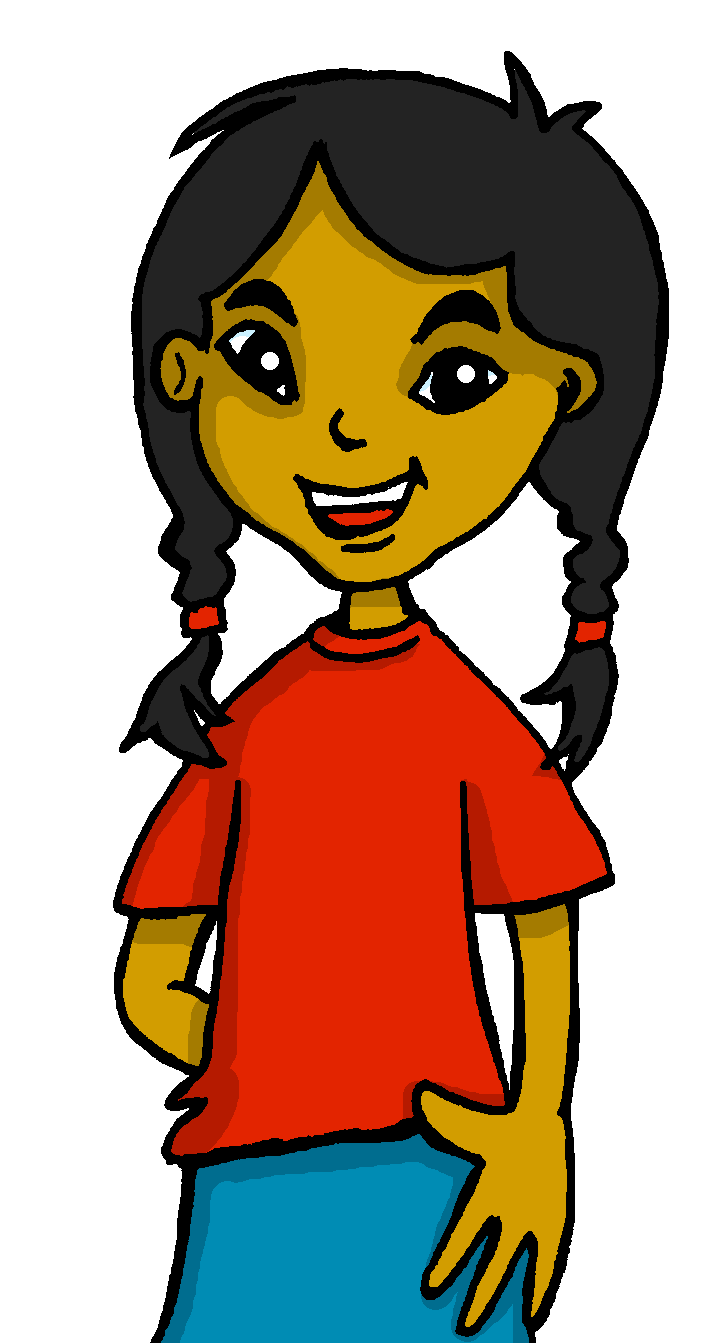 E
8
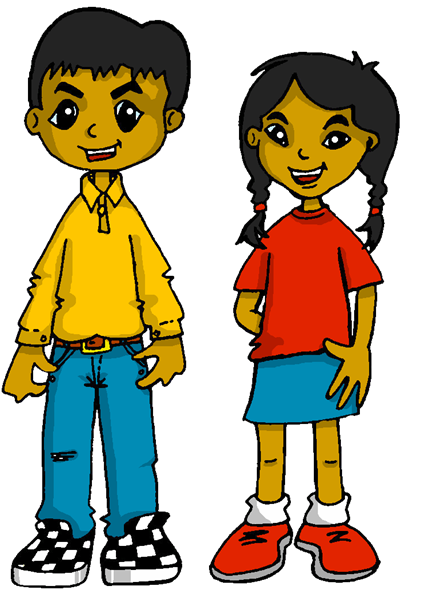 1
2
3
4
5
Using ‘al’ and ‘a la’
[to the]
Voy a Burgos.
escuchar
The Spanish word ‘a’ means ‘to’:
I go to Burgos.
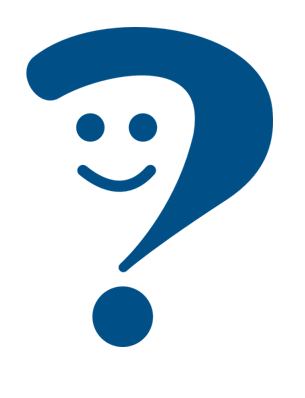 To mean ‘to the’ before a singular feminine noun, use ‘a la’.
To mean ‘to the’ before a singular masculine noun, use ‘al’.
Voy al cine.
Voy a la playa.
I go to the cinema.
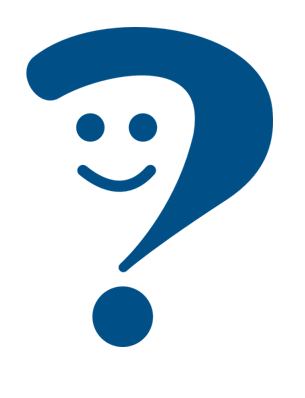 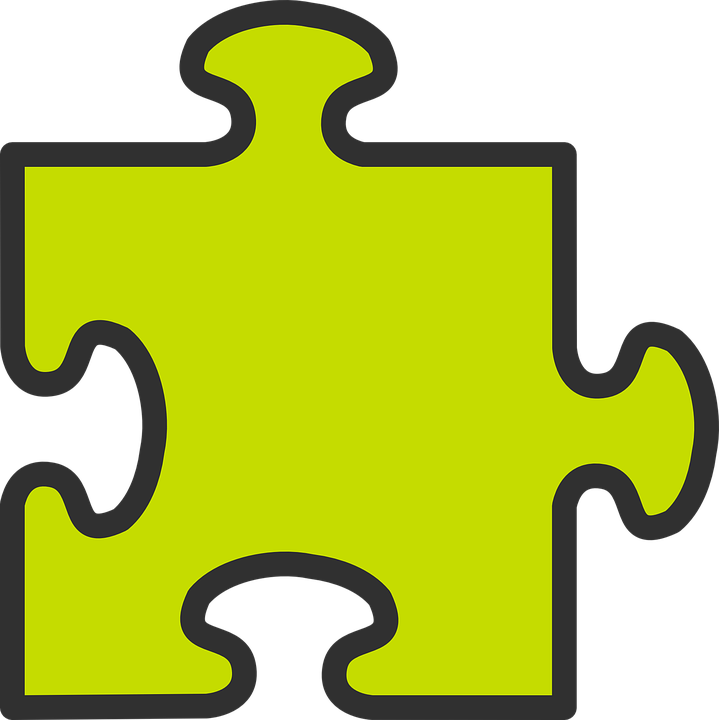 I go to the beach.
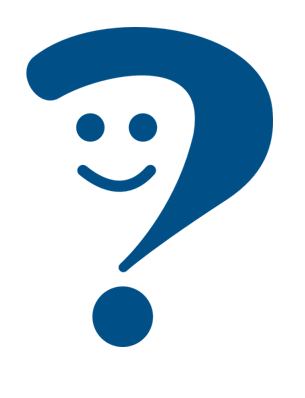 gramática
El viaje de Luis y Sofía. Sofía escribe: ¿Es ‘al’ o ‘a la’?
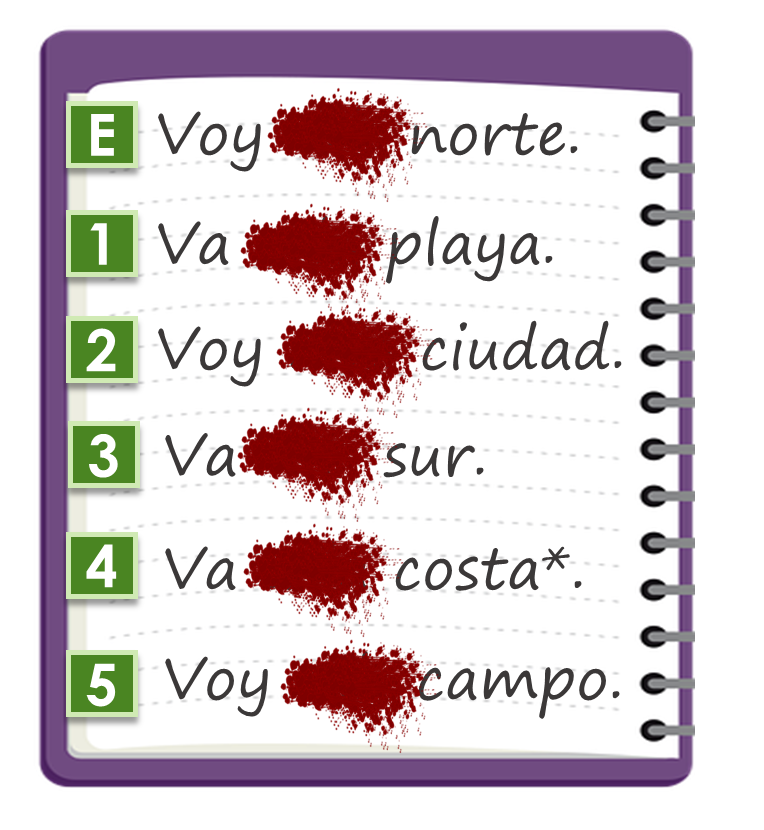 ¿Qué frase es? Escribe el número. ¿Quién es?
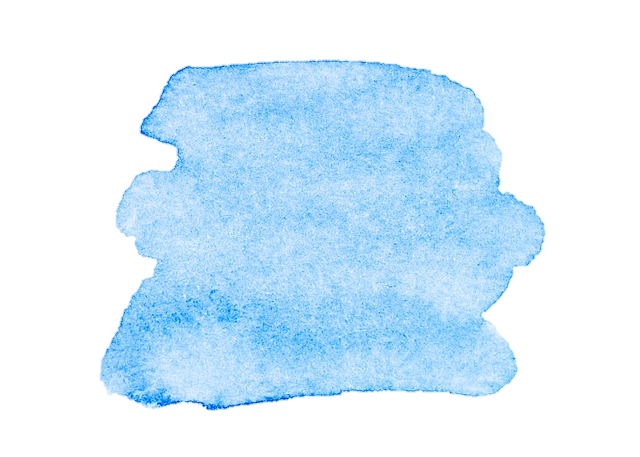 42
Saying where you are going
Azul term 2
Azul term 2 week 8
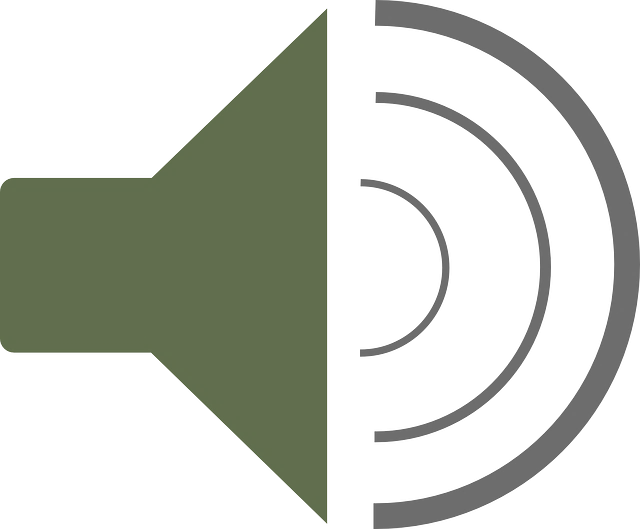 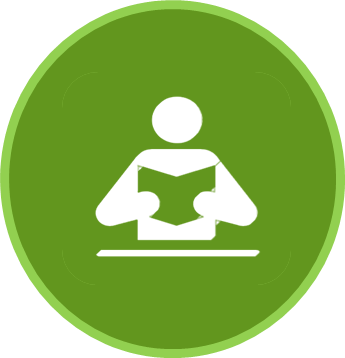 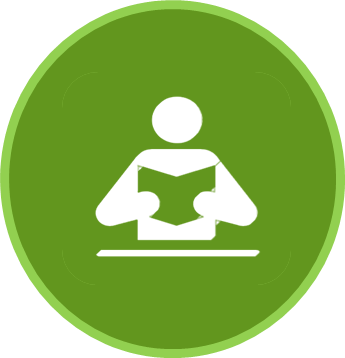 leer
leer
[A] Escucha y escribe [b] o [v].
[C] ¿Qué significan las palabras?
E
5
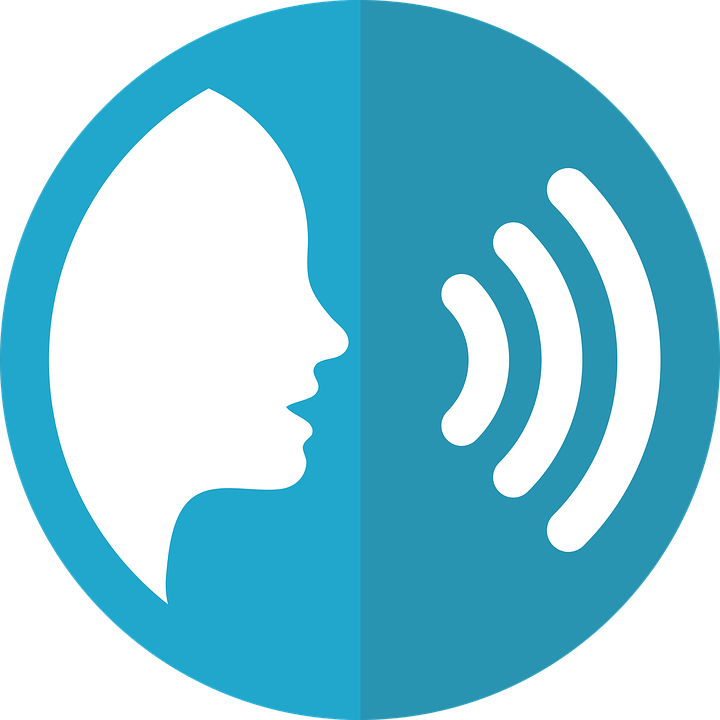 pronunciar
1
6
Friday      to work, working
 21     under          sandwich     old        pretty          negative     creative	also, too
2
7
8
3
8
4
9
[B] Practica con tu  compañero/a.
En aymara, 
iki iki significa ‘'lugar de sueños*’ 😴.
Lee el texto y busca 🔎 el vocabulario.
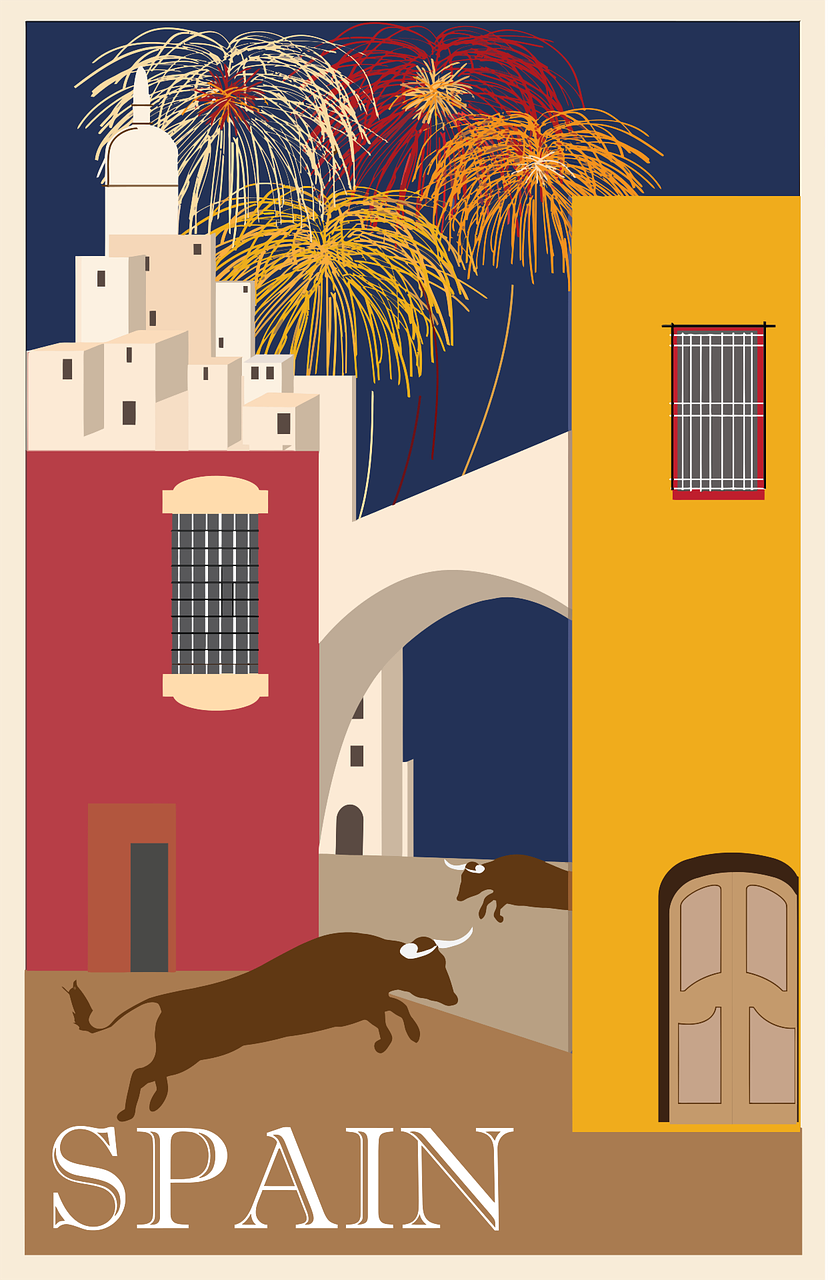 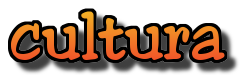 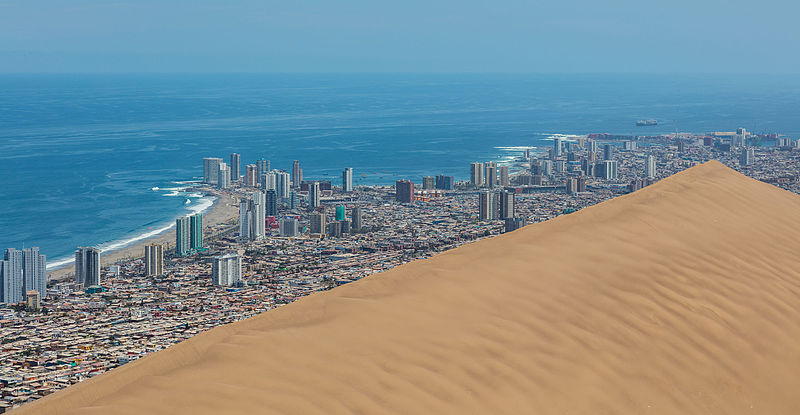 Luis va de excursión a Chile con su* familia.
Va a Iquique, un pueblo al norte de Chile. 
Luis manda unos mensajes de voz a Sofía.
escuchar
Iquique
voice
he sends
to
a town
he goes
North
to the
su = his/her   |   (el) sueño = dream | (la) lengua = language | minoritaria = minority
El aymara, el español y el quechua son lenguas*
oficiales en Bolivia y Perú.   También es una lengua minoritaria* en el norte de Chile.
Escribe en inglés. Can you get at least 15 points?
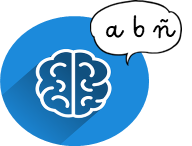 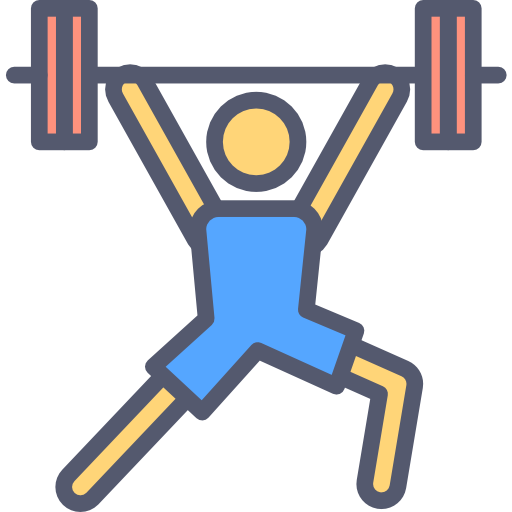 x3
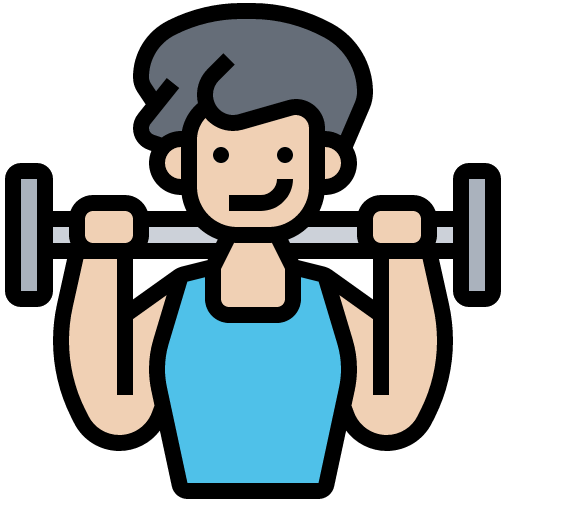 x2
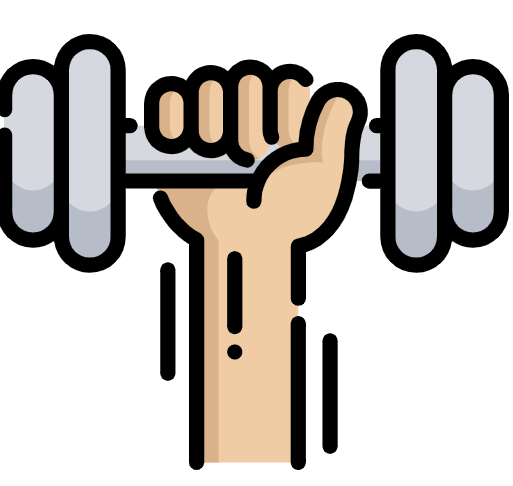 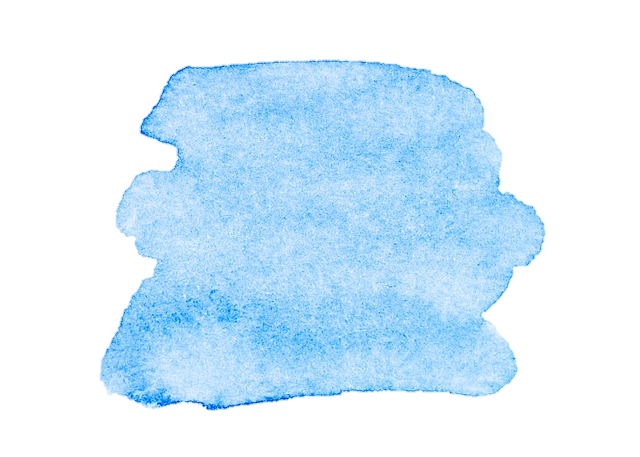 x1
43
Saying where you are going
Azul term 2
Azul term 2 week 8
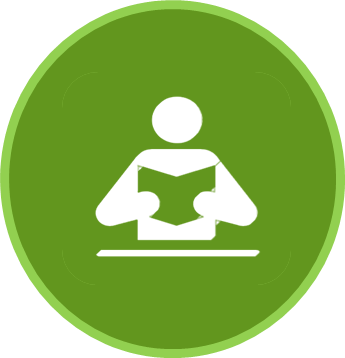 escribir
escribir
El ordenador* tiene un problema 😨. Lee el mensaje con tu compañero/a.
leer
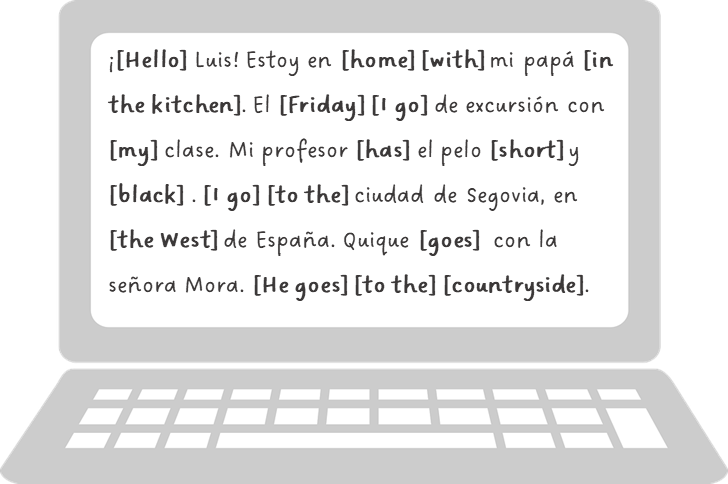 el ordenador = computer
8
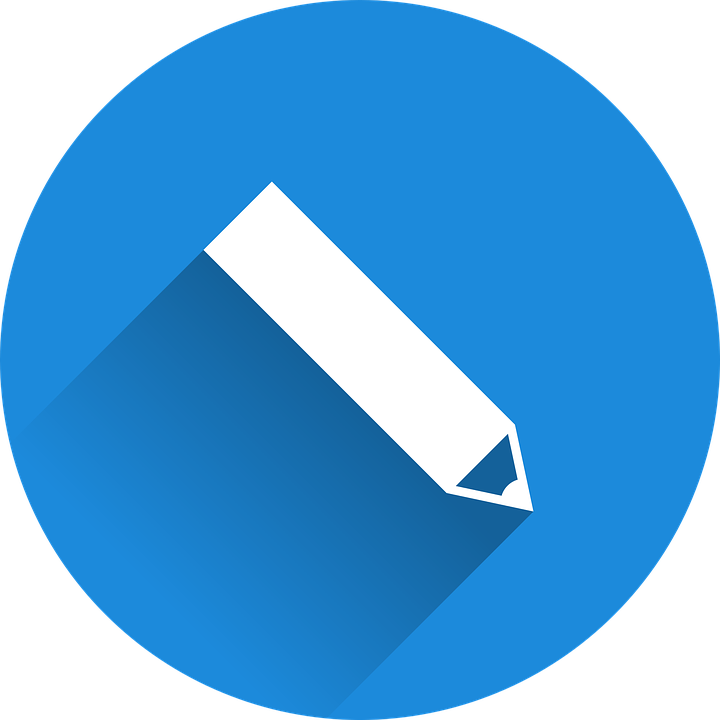 Escribe en inglés.
……………………………………….….……………………………………….….
……………………………………….….……………………………………….….
……………………………………….….……………………………………….….
……………………………………….….……………………………………….….
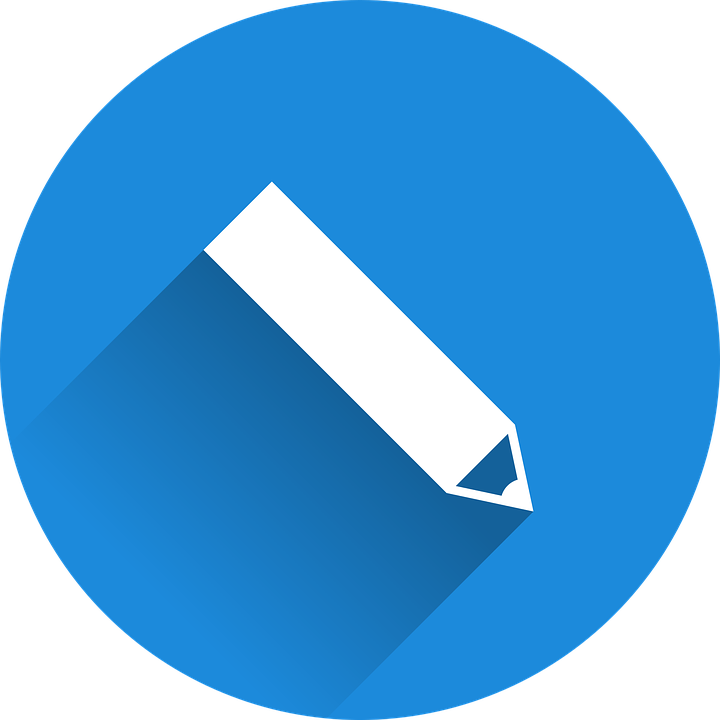 Escribe en español. Can you get at least 15 points?
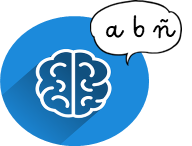 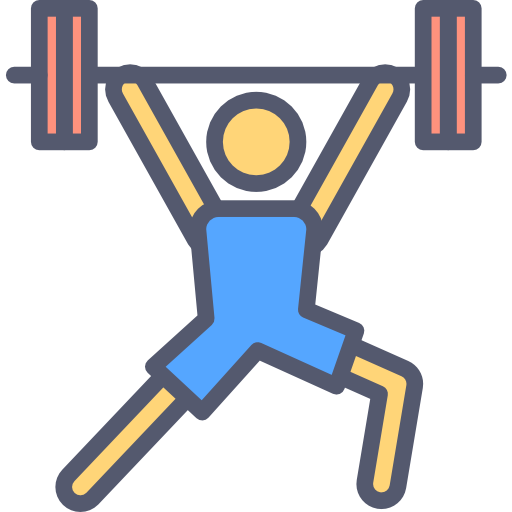 x3
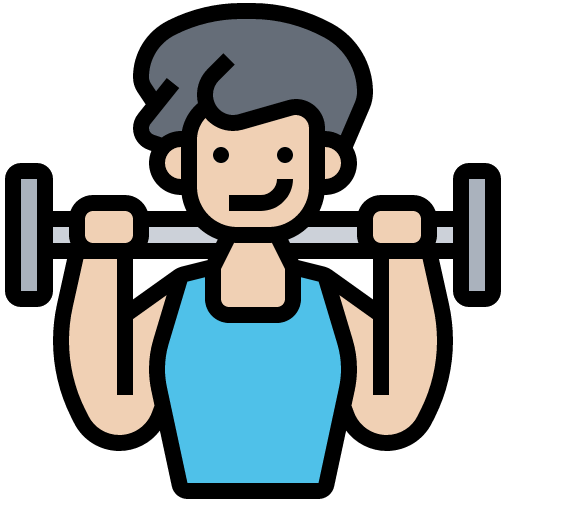 x2
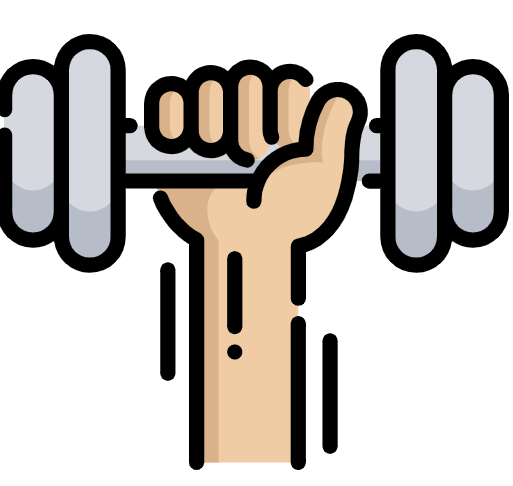 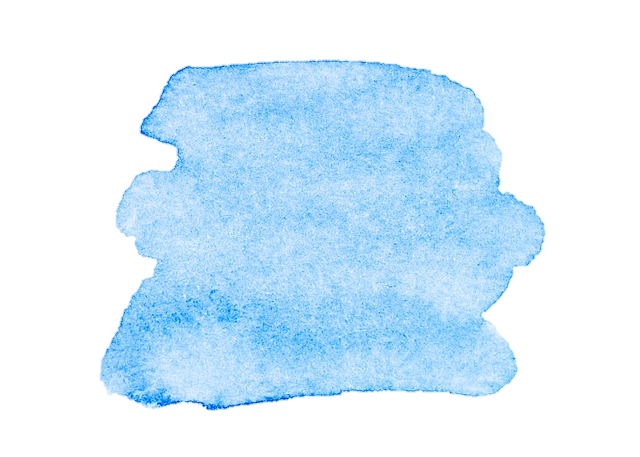 x1
44
Saying what there is & there are
Azul term 2
Azul term 2 week 9
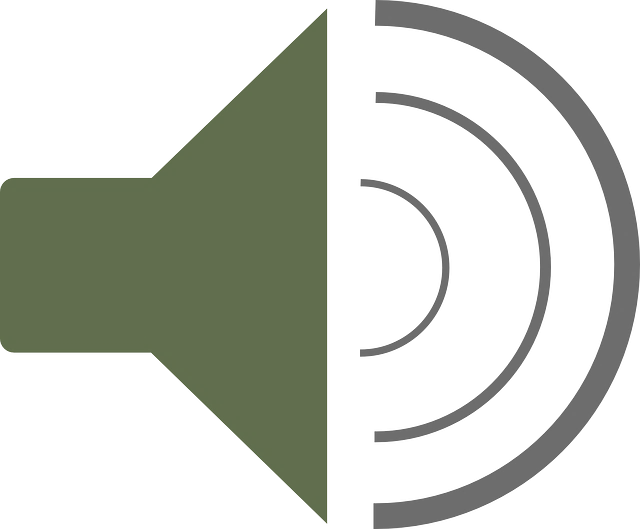 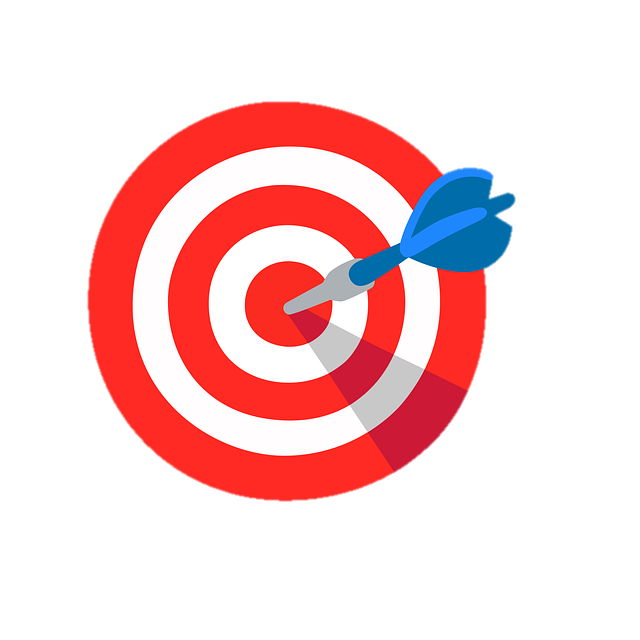 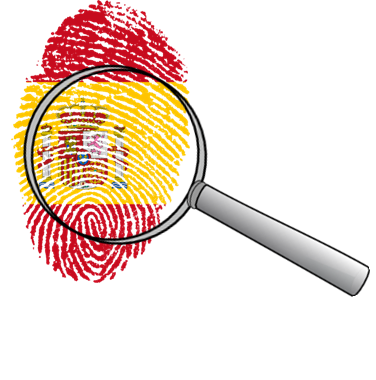 Barcelona
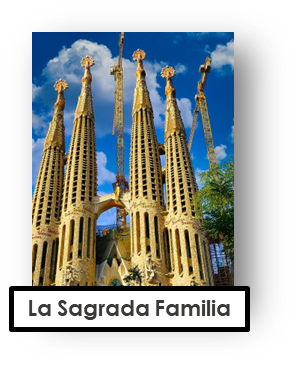 Talking a trip to Barcelona:  ‘voy’ and ‘vas’.
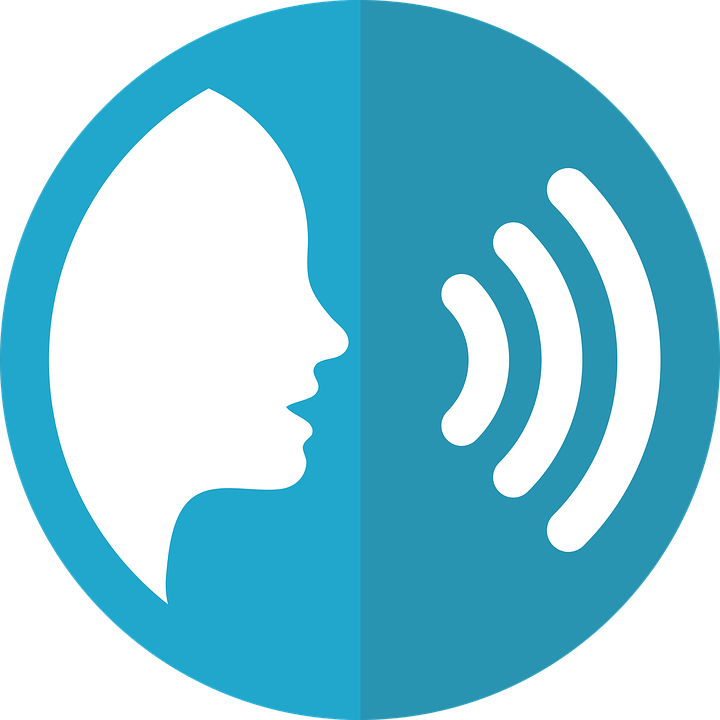 pronunciar
Describing where you are and where you go.
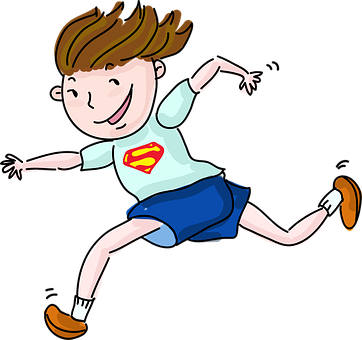 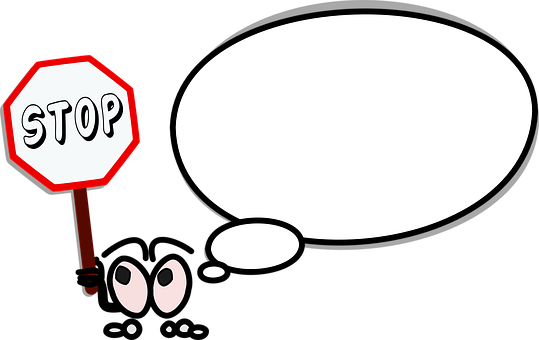 9
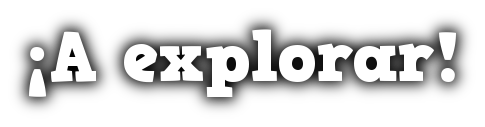 correr
parar
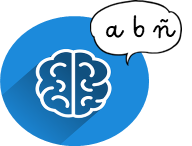 Write down the key language for this week.
vocabulario
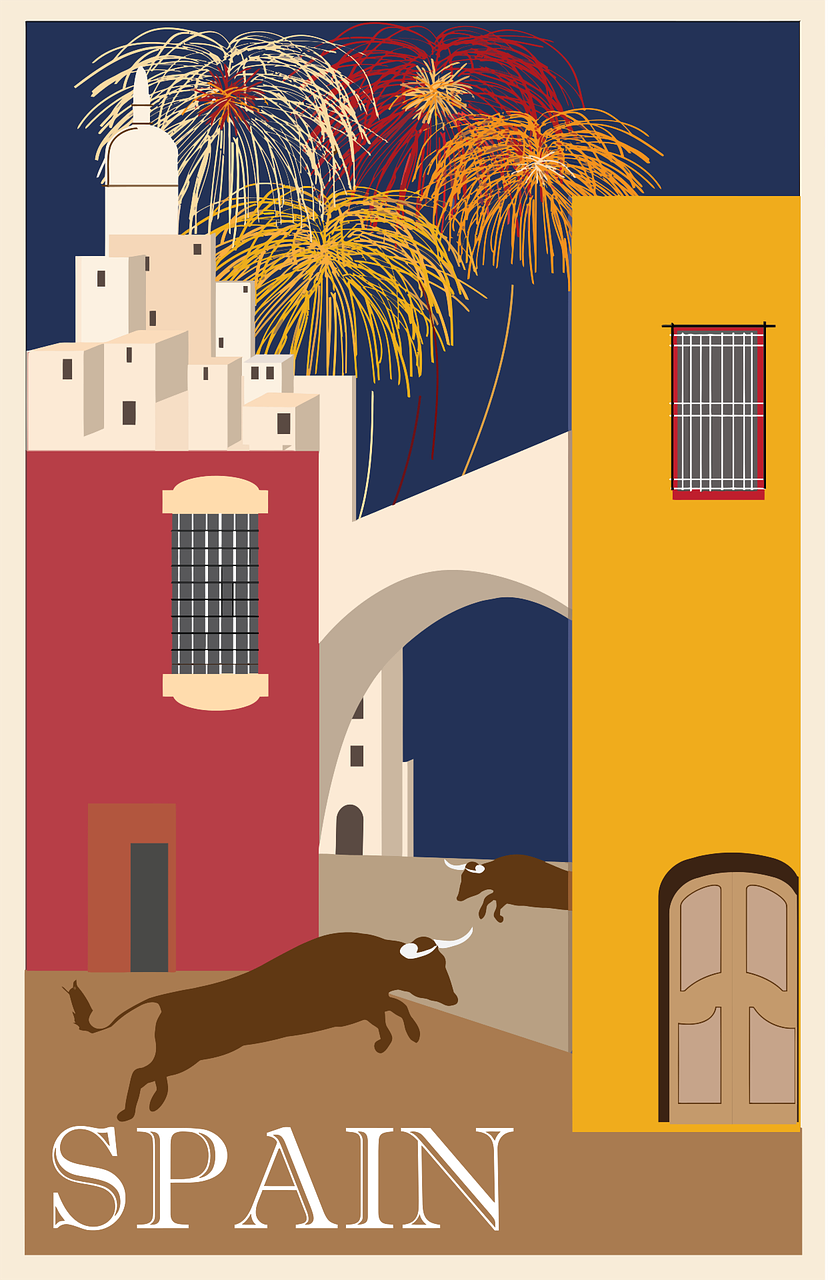 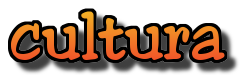 escuchar
Using the verb ‘ir’
[I go vs. s/he goes]
We have learned that the verb ‘ir’ (to go, going) is irregular verb.
To say ‘you go’, we use ‘vas’.
To say ‘I go’, we use ‘voy’.
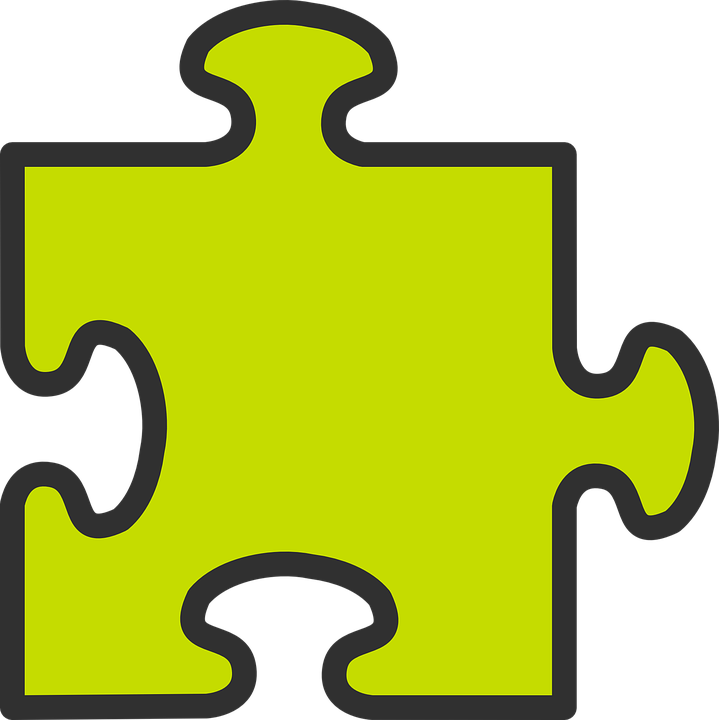 you
I
gramática
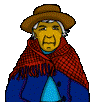 Voy con papá.
Vas con la abuela.
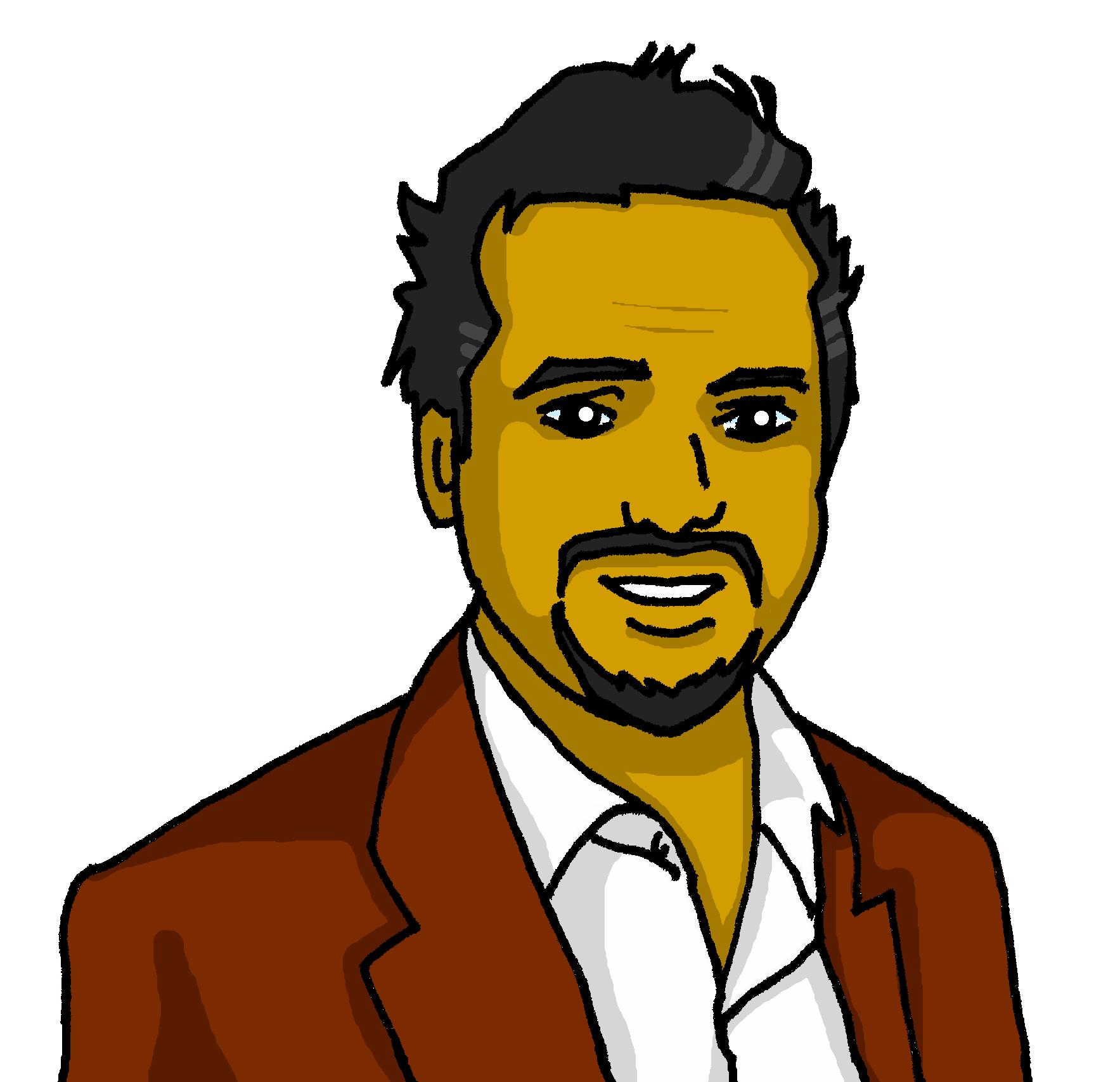 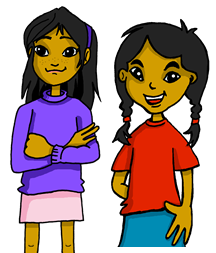 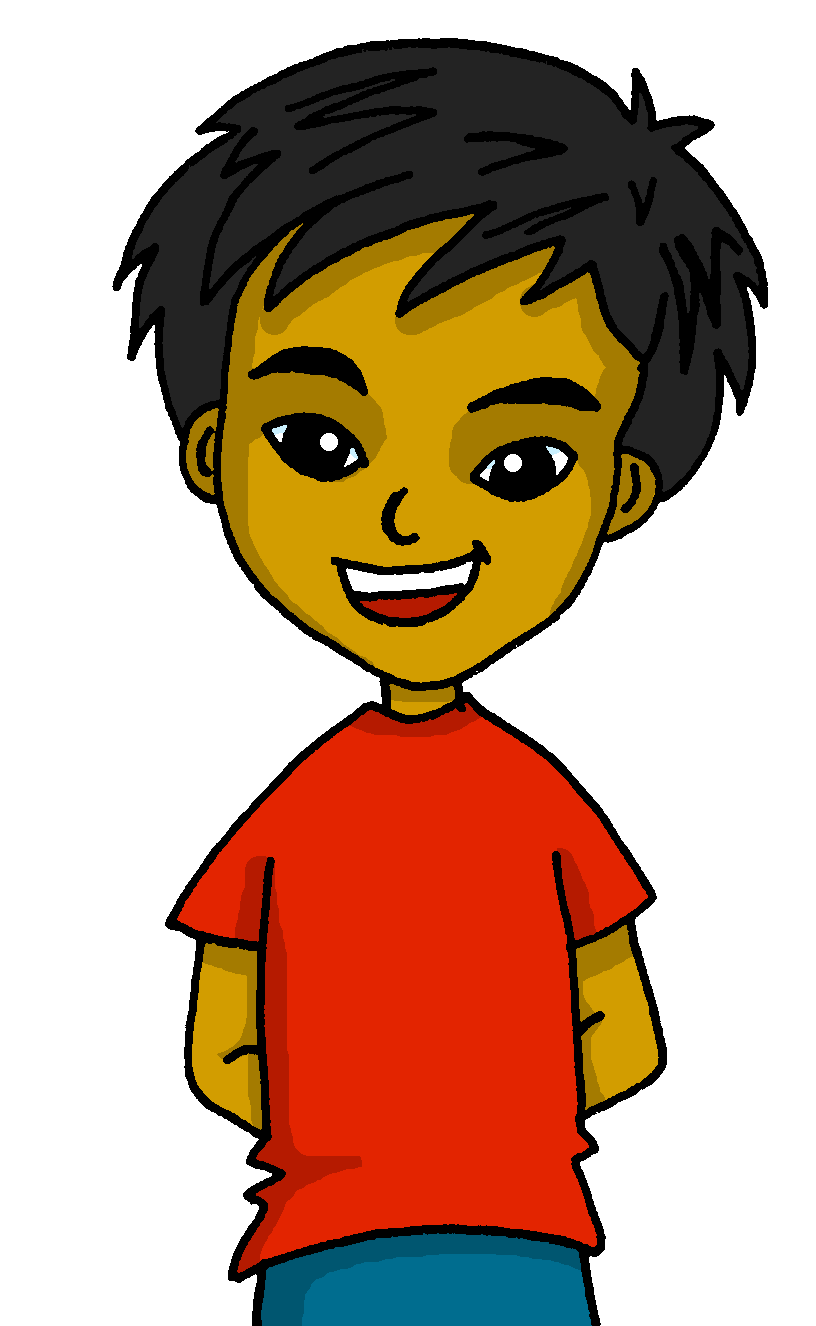 I go with dad.
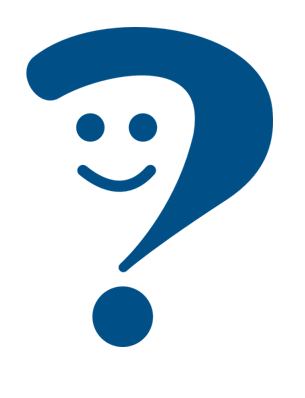 You go with grandma.
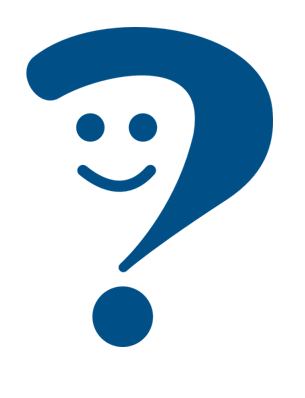 Escucha y escribe.
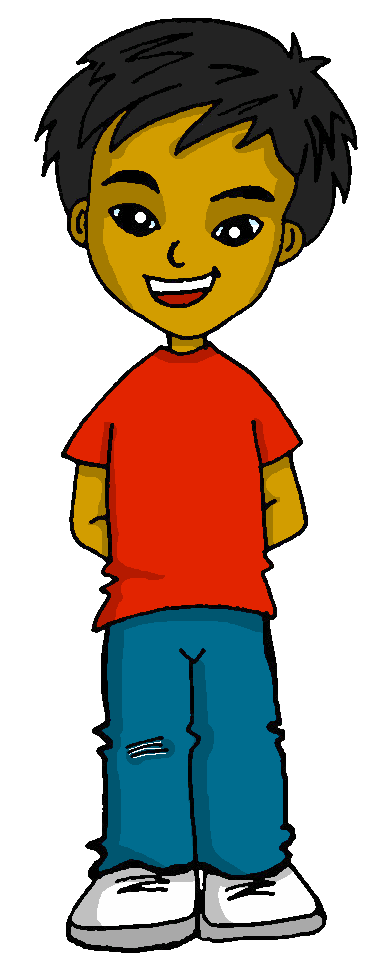 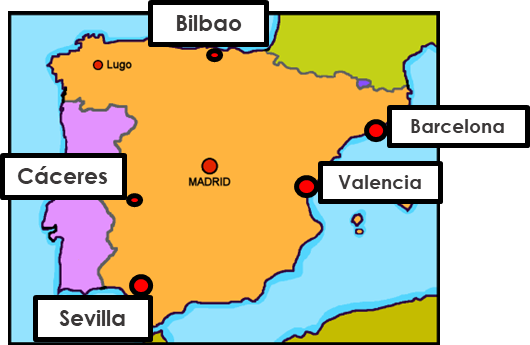 El viaje a _____________.
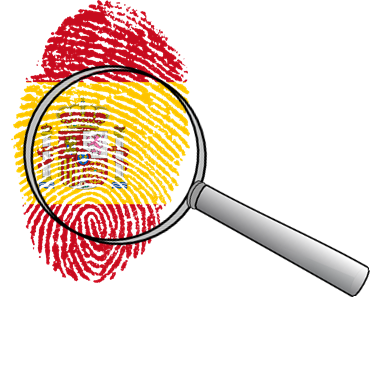 Voy al ______ de España con mi mamá, papá y Sofía. 
  La _________ es muy grande y 
moderna. 
  Está al ______.
1
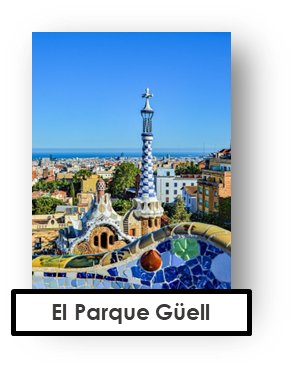 2
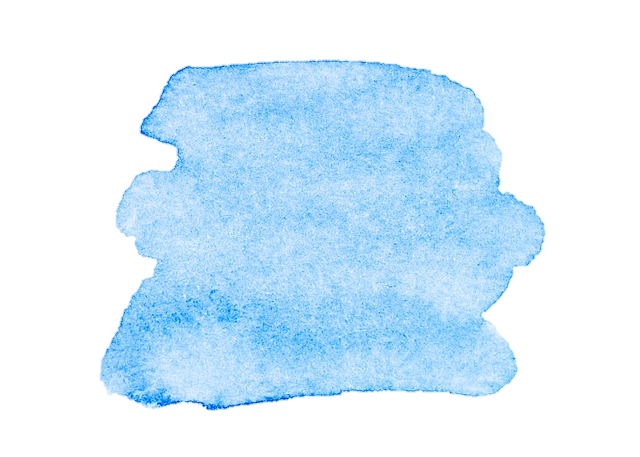 3
45
el viaje = trip
Saying what there is & there are
Azul term 2
Azul term 2 week 9
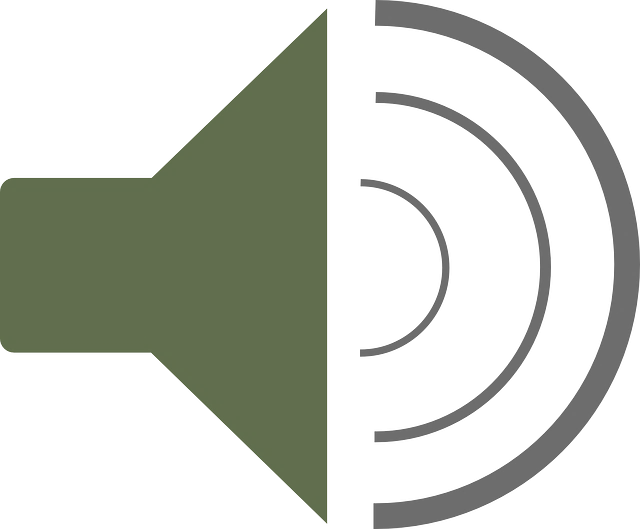 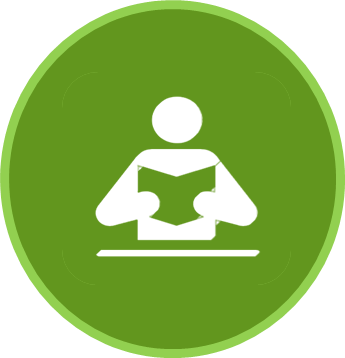 leer
Quique habla con Sofía sobre* actividades en Barcelona.
¿Quién es? Marca     .
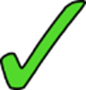 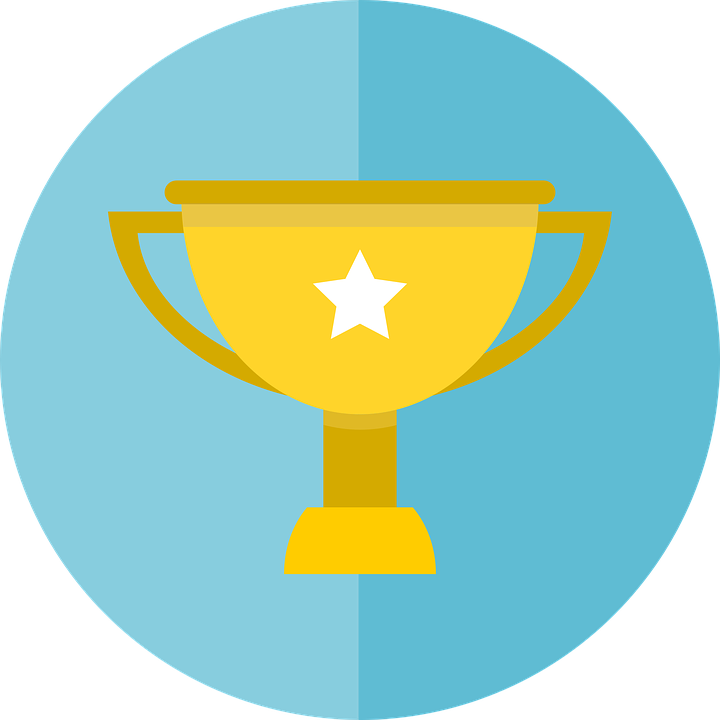 ¿Dónde vas?
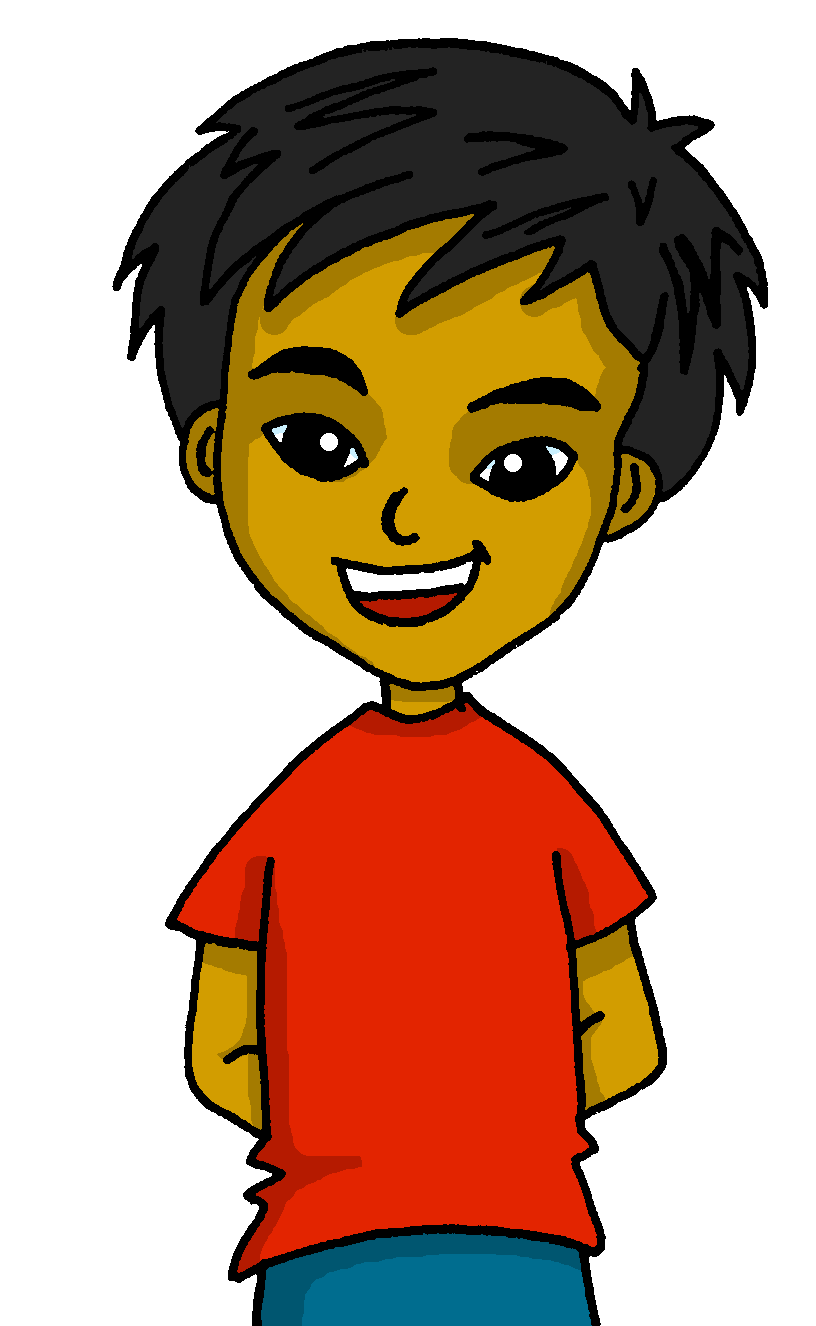 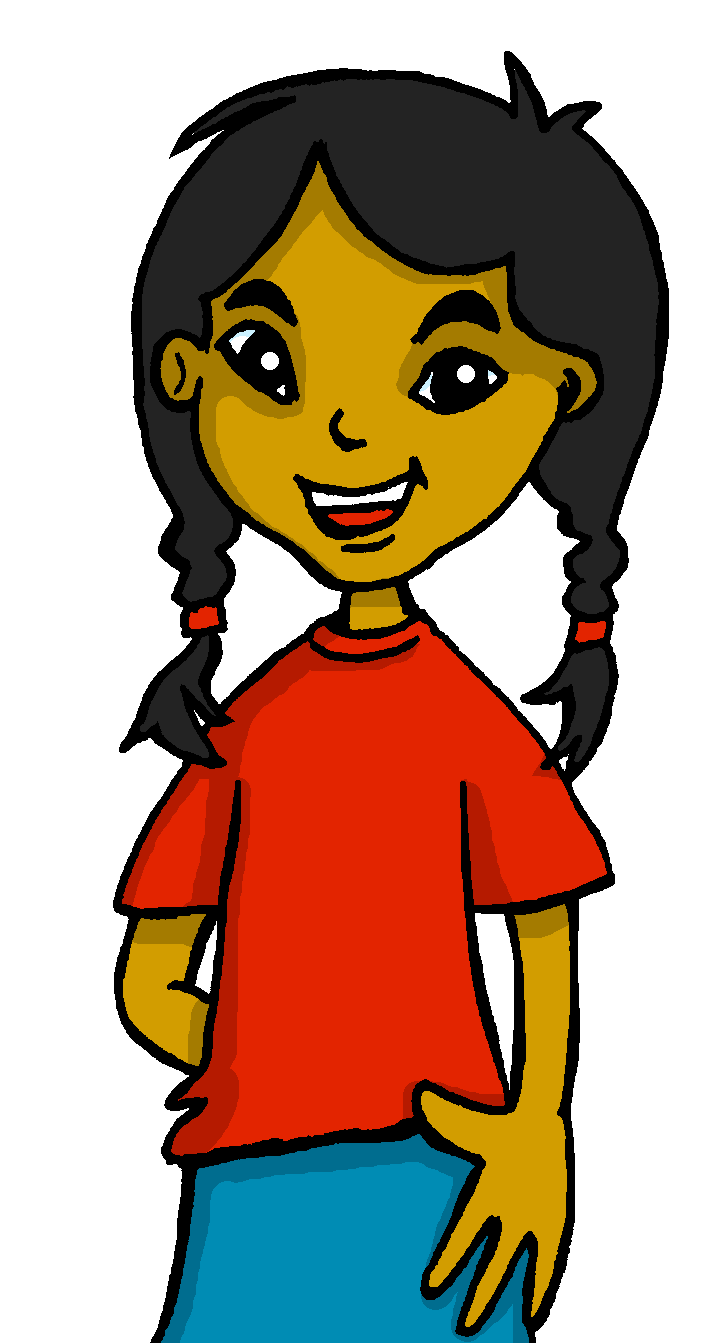 9
E
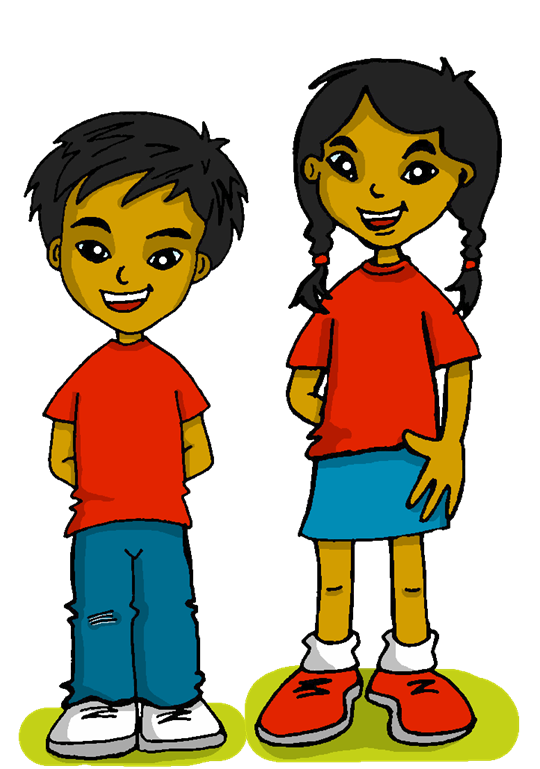 1
that a + el becomes ‘al’.
2
3
4
5
sobre = about
Using ir & estar; ‘en’, ‘al’ and ‘a la’
[to go & to be (location) | in; to the]
escuchar
The verb ‘estar’ means ‘to be’ when describing location.
Estás en el cine.
Estás en la costa.
You are at the cinema.
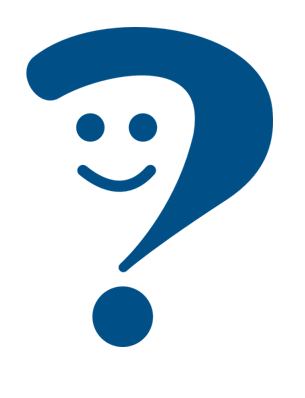 You are on the coast.
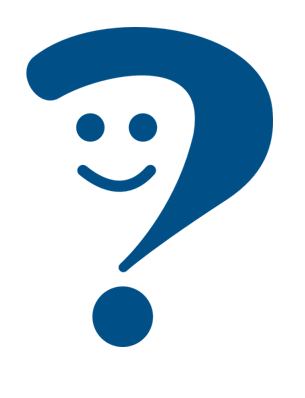 After estar, ‘en’ can mean ‘on’, ‘at’ or ‘in’. 
Just choose the meaning that sounds right in each sentence.
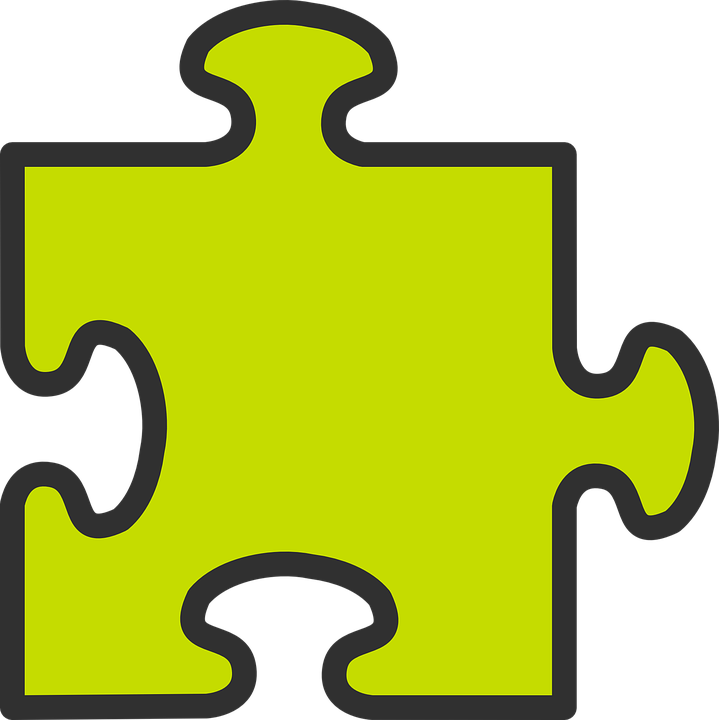 gramática
We generally use ‘a’ with the verb ir . 
We generally use ‘a’ with the verb estar .
Quique escribe mensajes a Sofía.  ¡Hay un problema con el teléfono. ¿Es ‘en’, ‘al’ o ‘a la’?
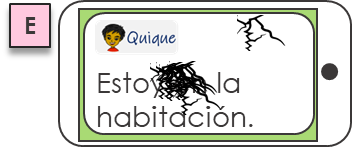 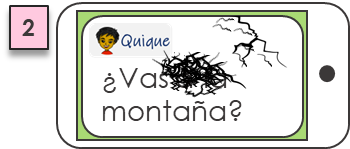 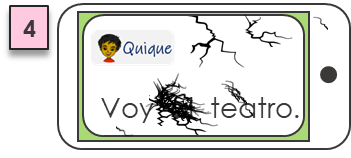 remember
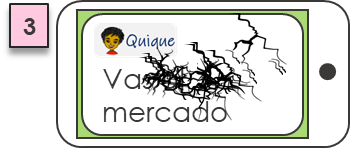 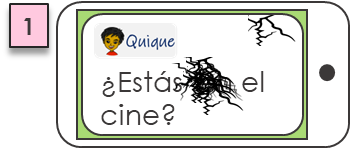 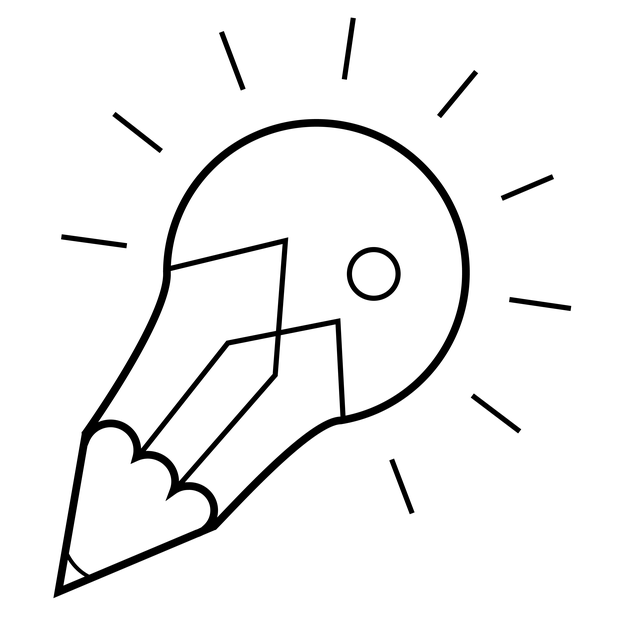 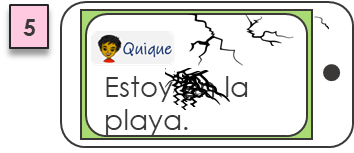 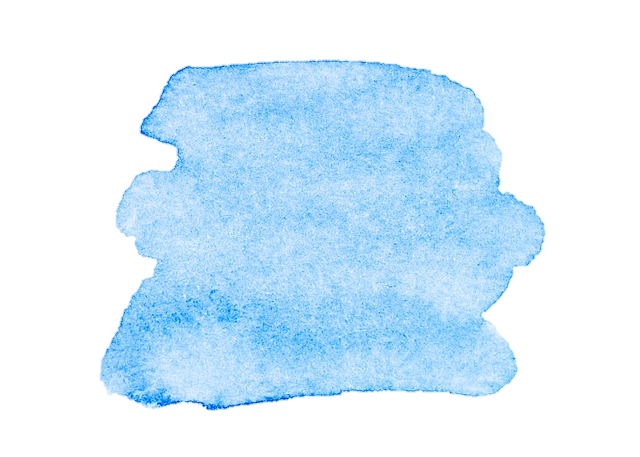 46
Saying what there is & there are
Azul term 2
Azul term 2 week 9
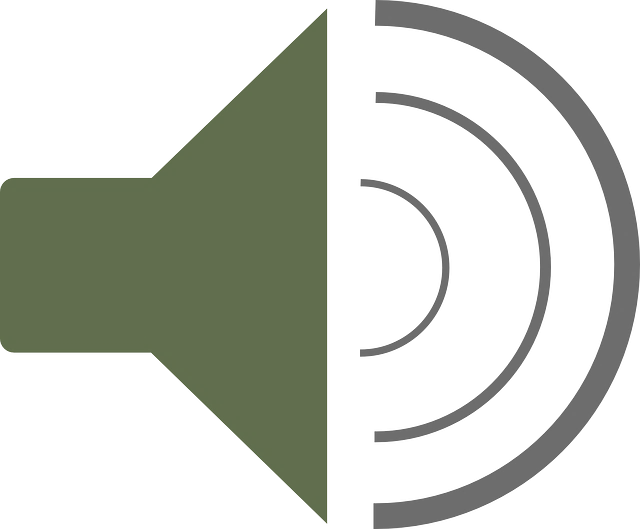 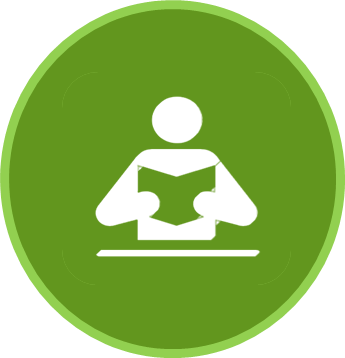 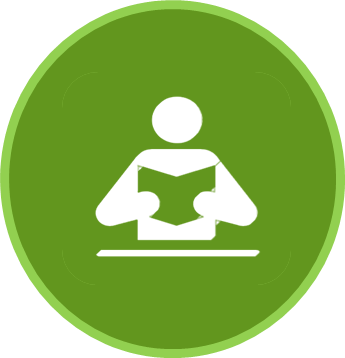 ¿Qué mensaje es? Escribe el número (1-5)
leer
leer
¿Qué persona es? ¿Qué preposición es? Rodea*.
9
preposición = preposition 
rodea = circle
Marca
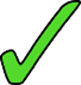 [A] Escucha. ¿Qué sonido* es?
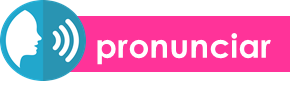 [B] Practica el poema.
escuchar
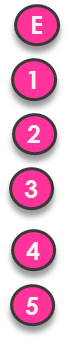 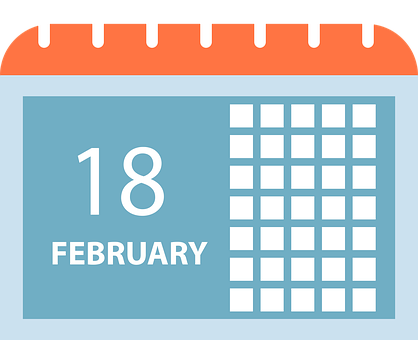 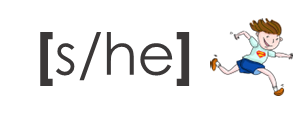 Erre con erre ___________
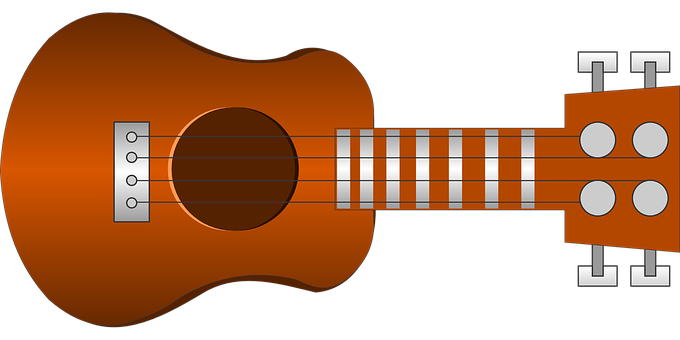 (r with r guitar)
Erre con o ___________
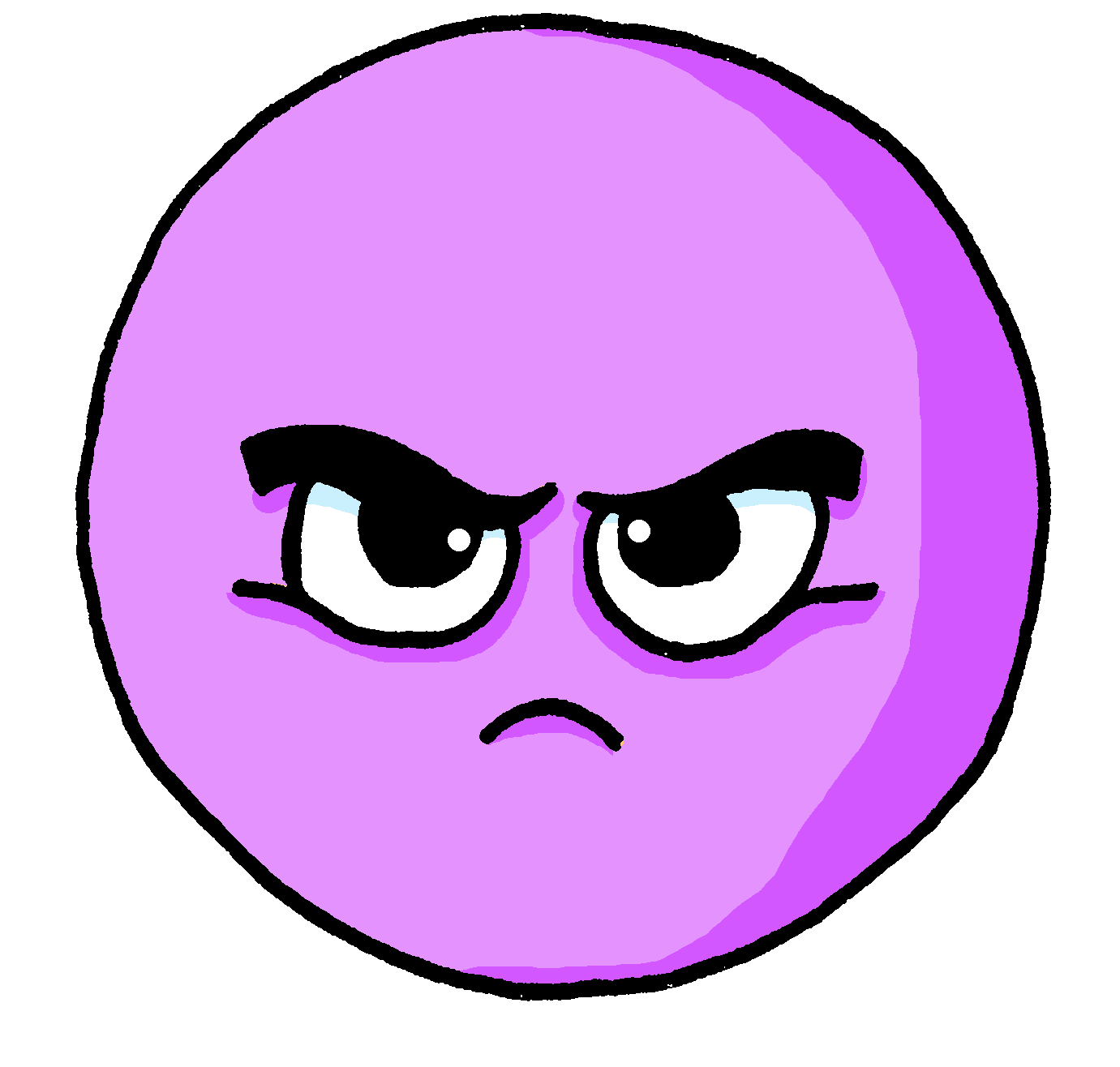 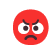 (r with o serious.)
Erre y erre tiene perro.
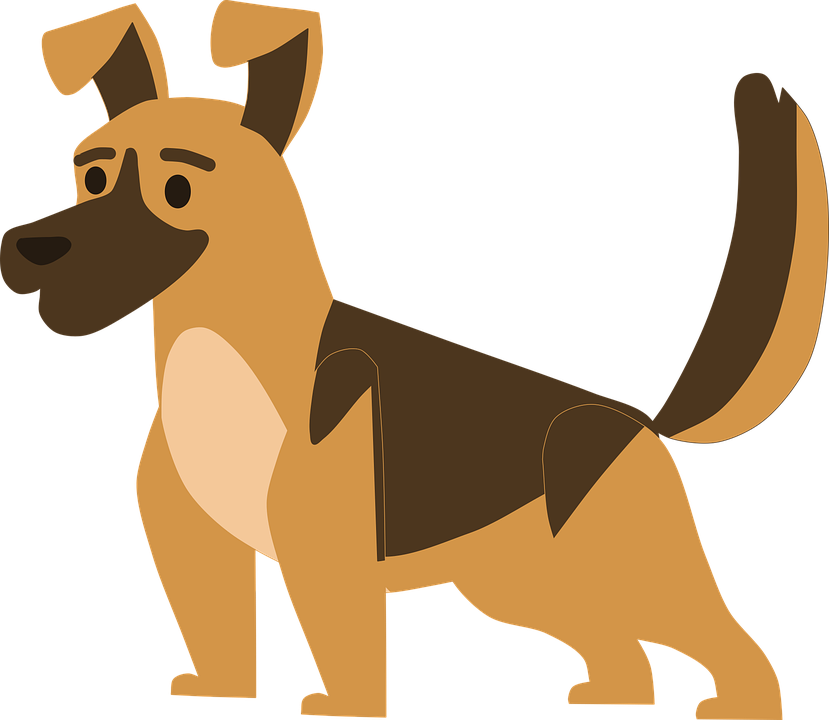 (r and r has dog)
Escribe en inglés. Can you get at least 15 points?
y el burro marrón.
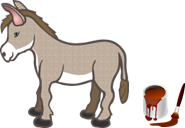 (and the brown donkey)
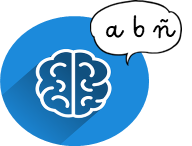 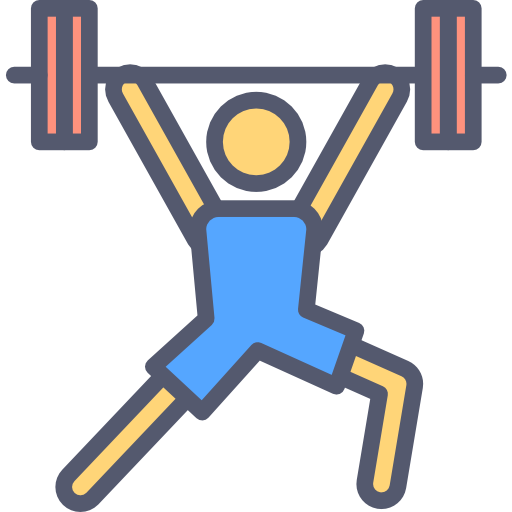 x3
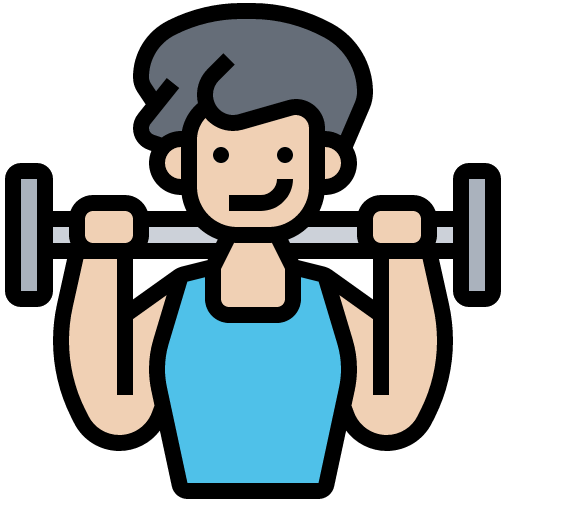 x2
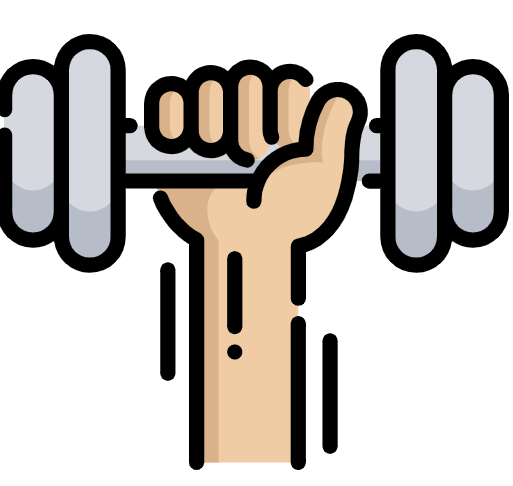 x1
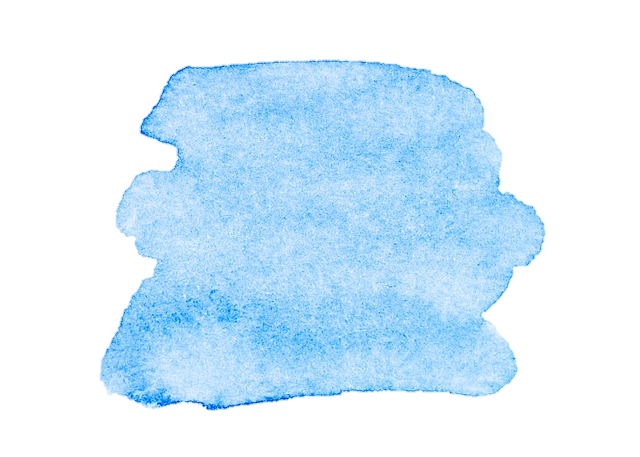 47
Saying what there is & there are
Azul term 2
Azul term 2 week 9
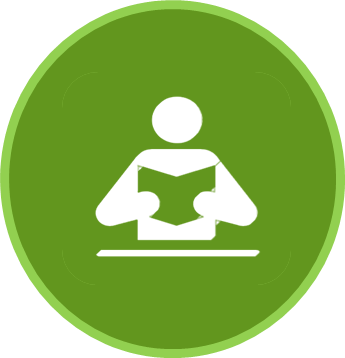 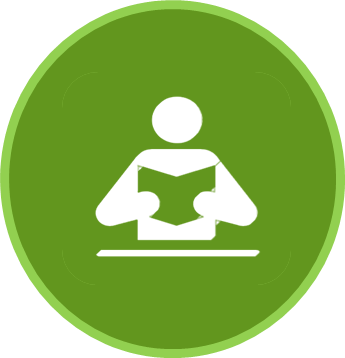 [A] Lee y completa las frases.
leer
leer
a) After ‘estoy’, ‘estás’ and ‘está’, we often use the preposition  _______.
b) After ‘voy’, ‘vas’ and ‘va’, we use _______ before feminine nouns, and _______ before masculine nouns.
El arquitecto
       es ‘Antoni Gaudí’. Usa muchos colores y mosaicos.
[B] Lee. ¿Qué verbo es? Escribe📝.
9
E
1
2
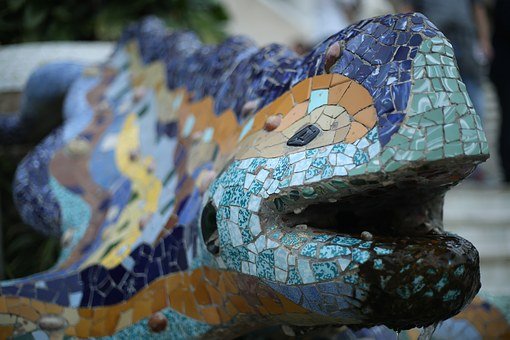 3
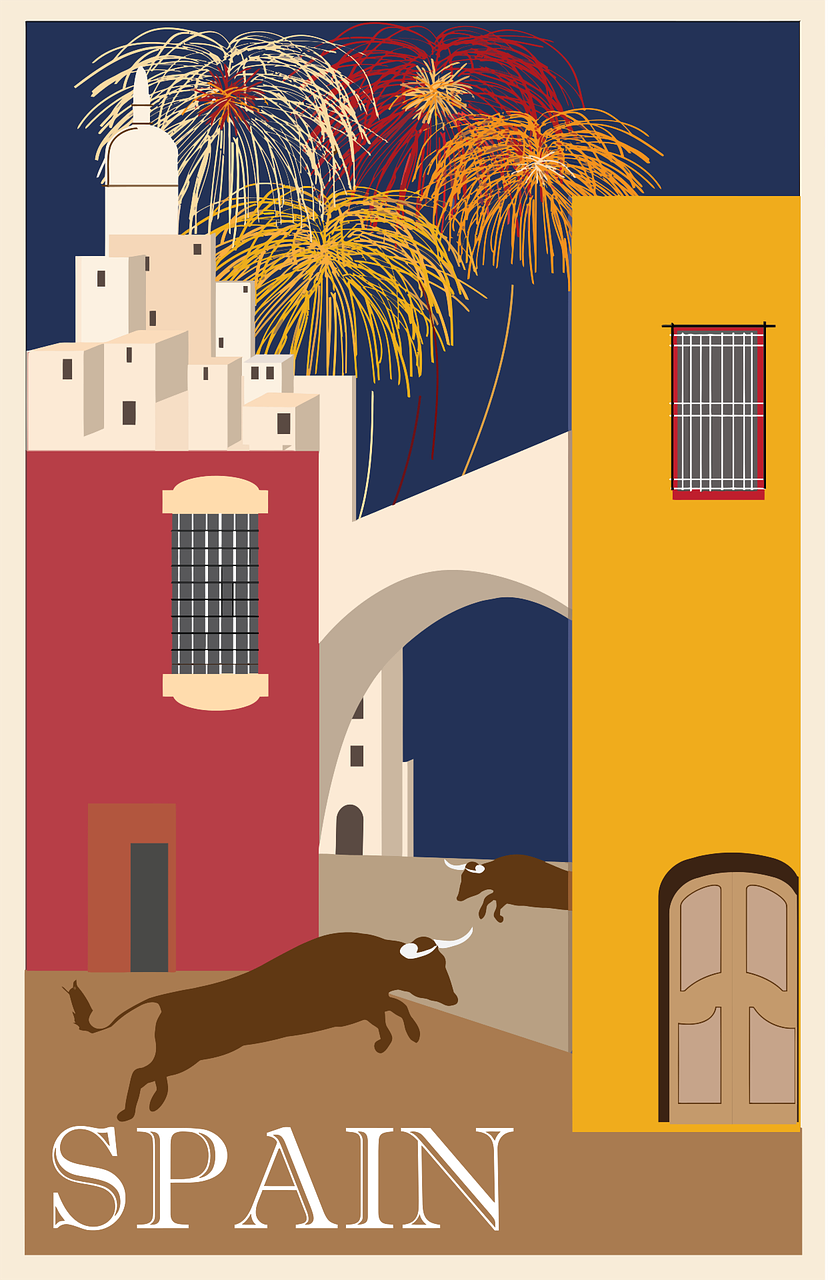 4
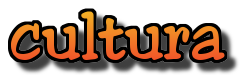 5
[C] Escribe las frases en inglés 📝.
E
El Parque Güell
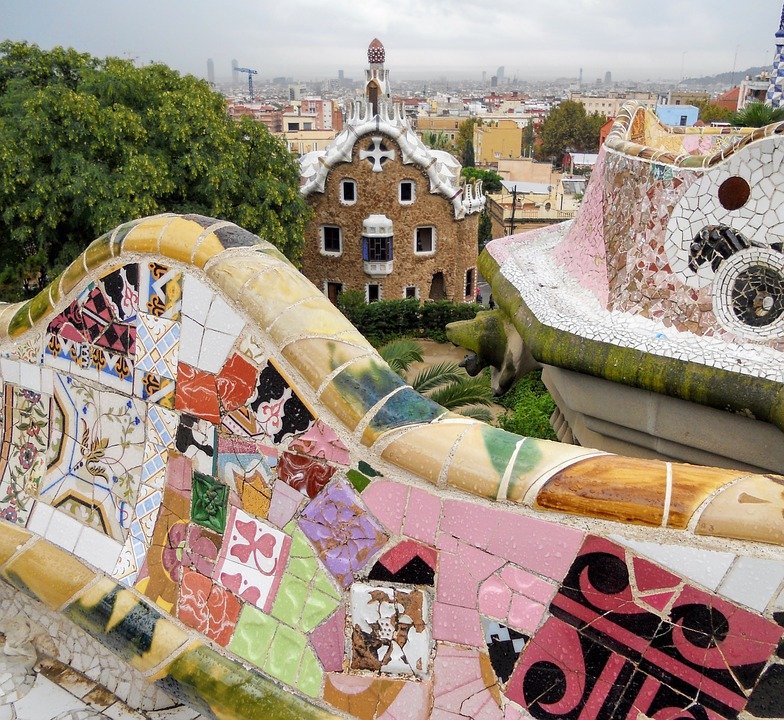 1
2
3
4
5
Sofía y Quique hacen cosas diferentes en Barcelona.
Only one of them goes to ‘Casa Batlló’, a building designed by Gaudí.
Casa Batlló
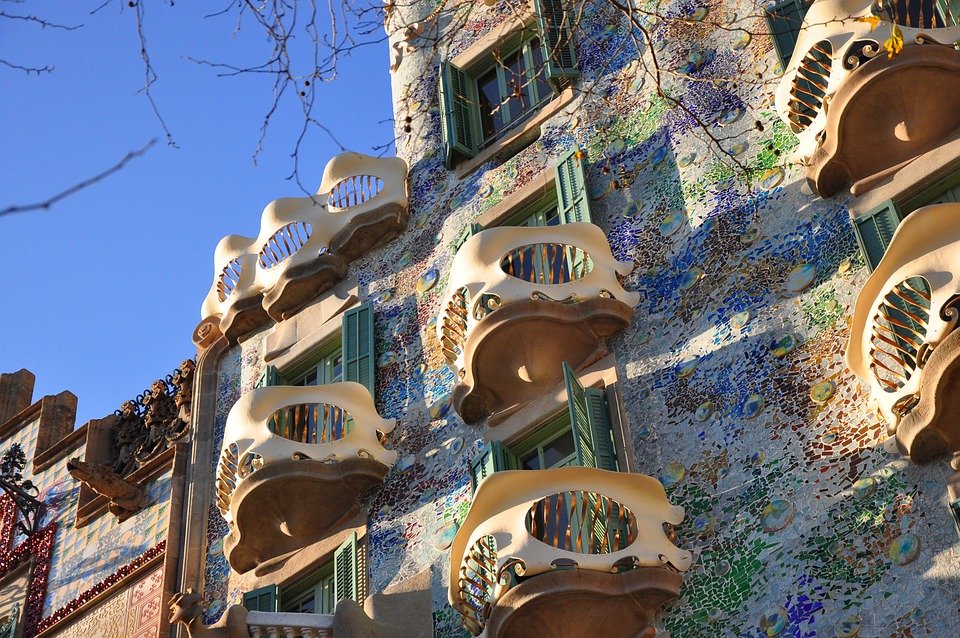 ¿Quién va la casa de Gaudí?
……………..
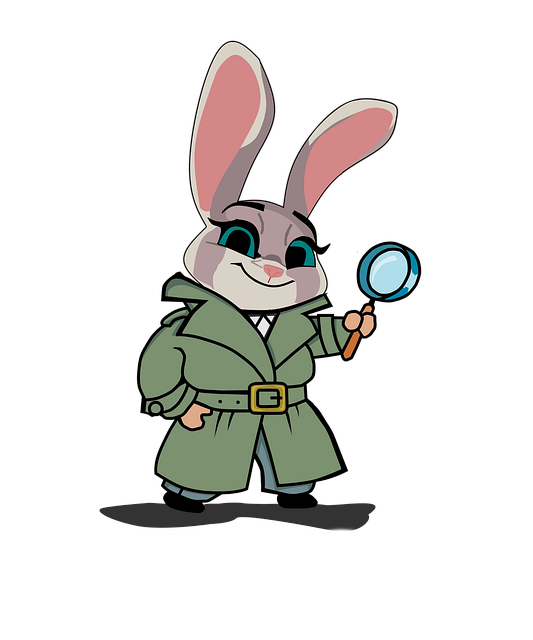 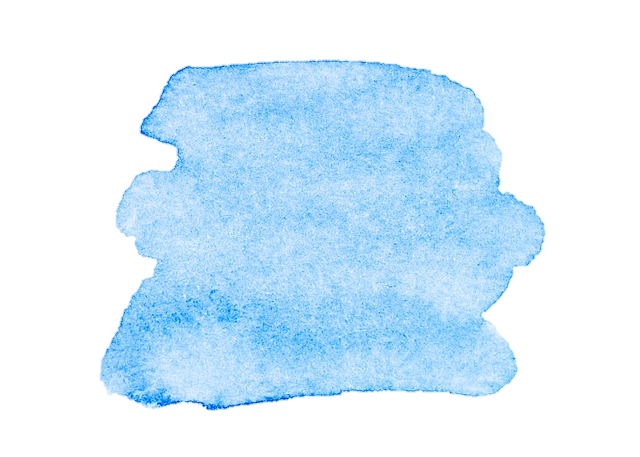 48
Saying what there is & there are
Azul term 2
Azul term 2 week 9
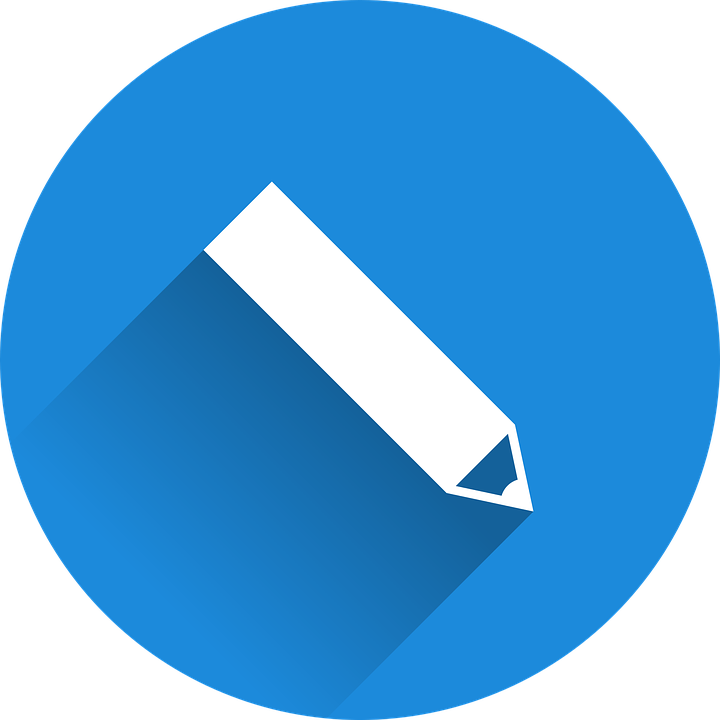 escribir
escribir
Escribe las palabras y completa las frases en inglés y en español.
E
9
1
2
3
4
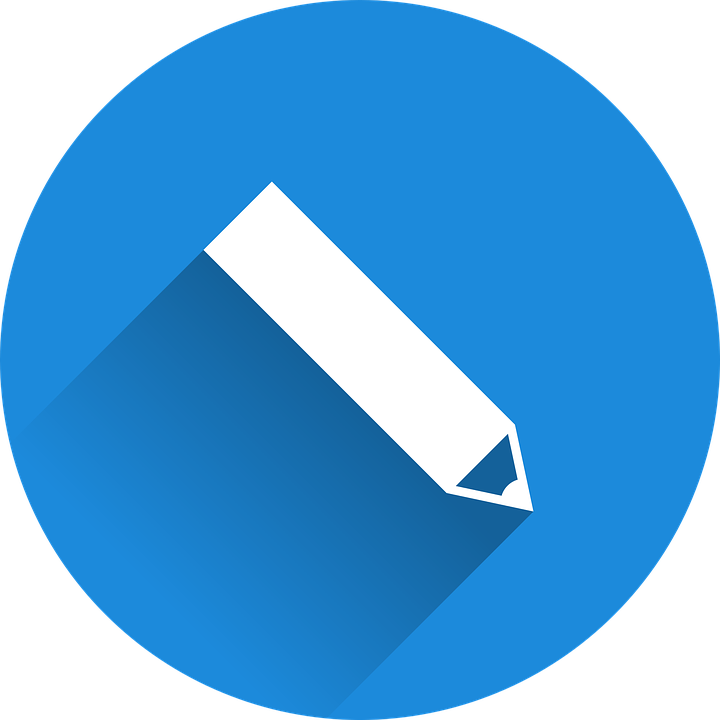 Escribe en español. Can you get at least 15 points?
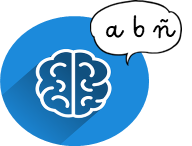 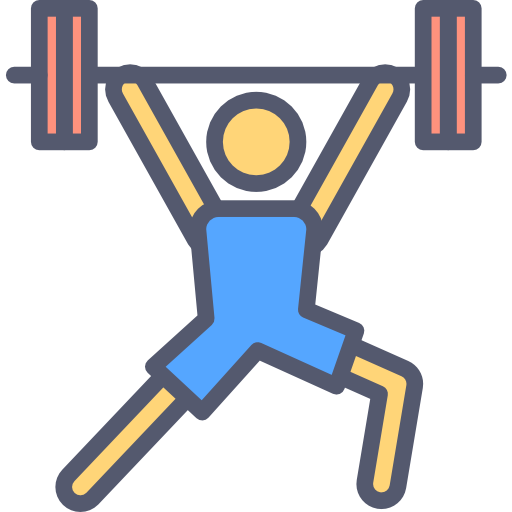 x3
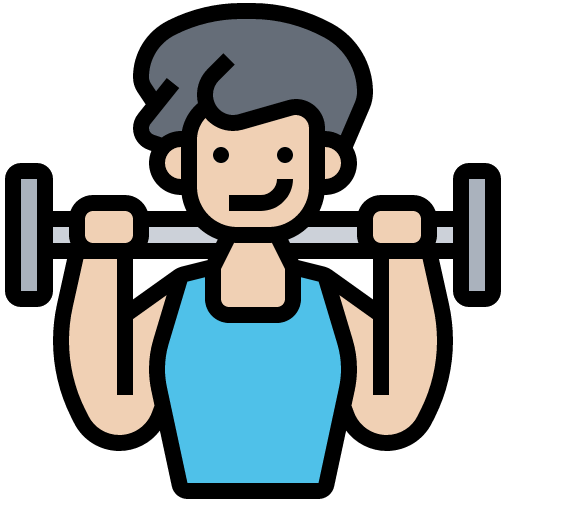 x2
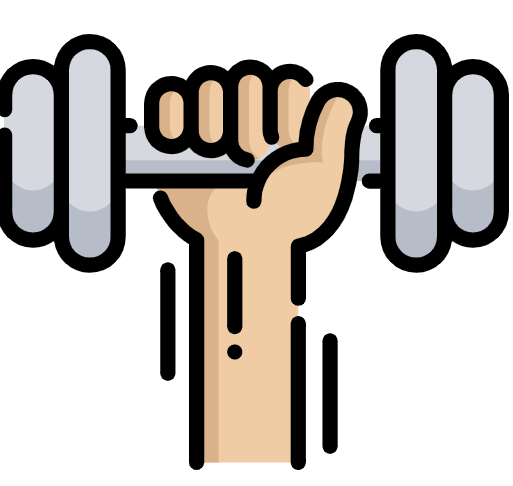 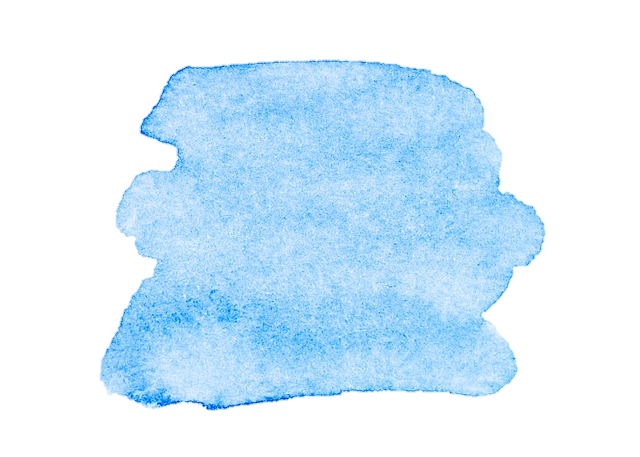 x1
49
Actividades de Pascua
Azul term 2
Azul term 1 week 10
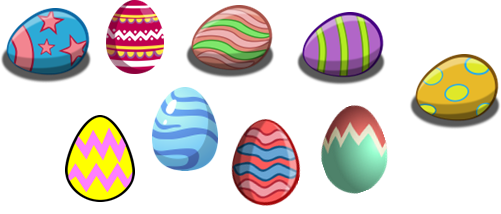 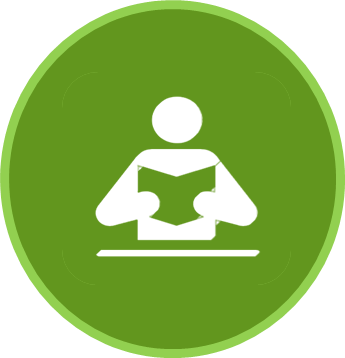 leer
[1] Crack the codes to find out the Spanish words.
Write them out next to the English word.
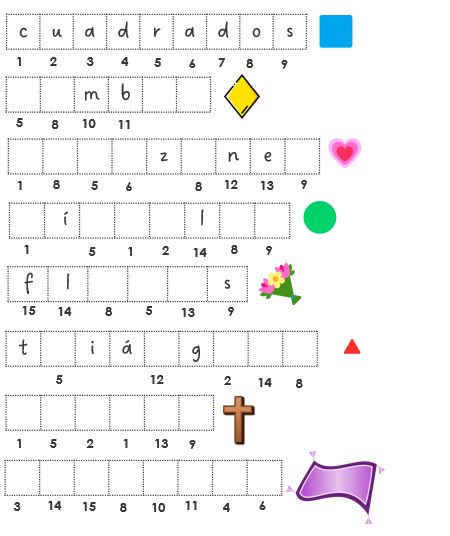 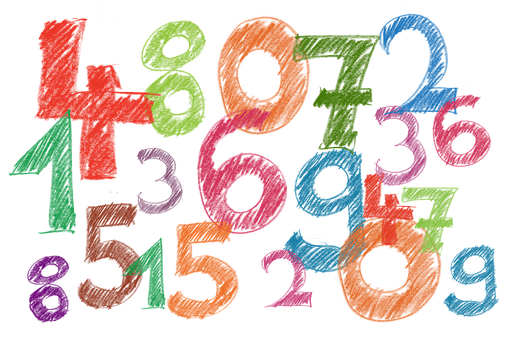 10
vocabulario
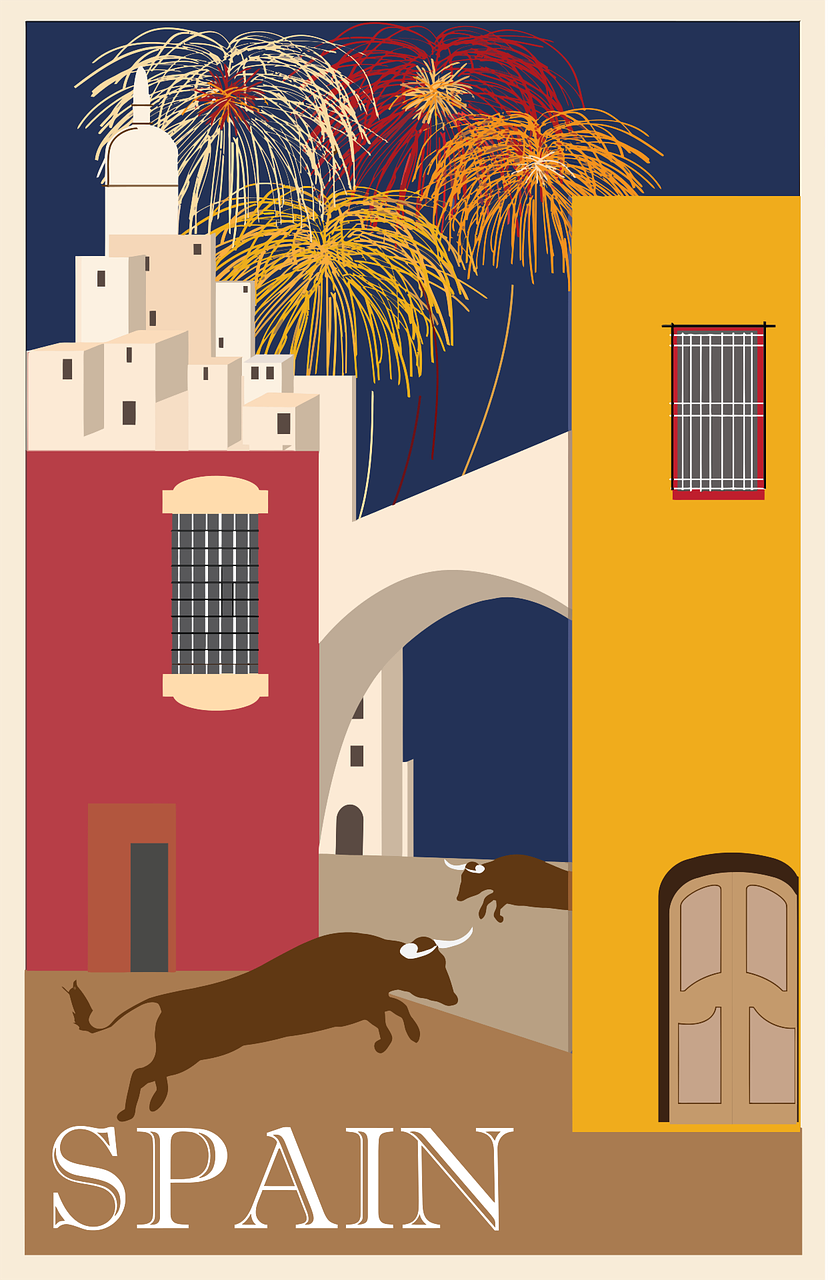 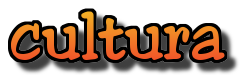 [2] Read the text in Spanish and write the missing words in the English translation.
Cada Semana Santa* las  personas en Antigua, Guatemala, hacen alfombras con serrín, arena de colores, flores, pétalos de flores , arroz, fruta, etc, creando formas y diseños diferentes.
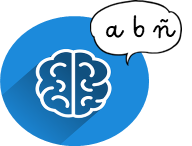 Alfombras of Antigua, Guatemala
___________ Holy Week  people in Antigua, Guatemala, _________ carpets with sawdust, colourful sand, flowers, flower petals, rice, ______, etc., creating ___________ designs and shapes.
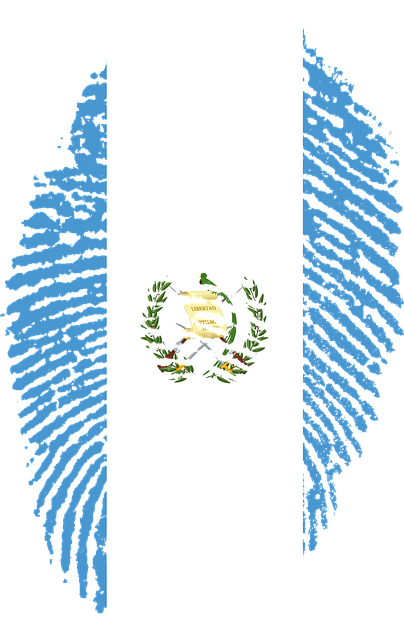 [3] Count the shapes in the carpet write how many you see.
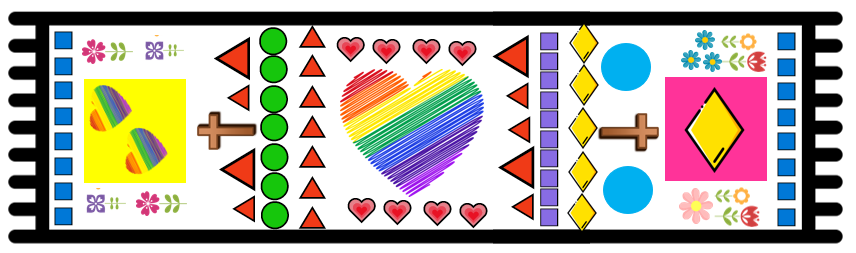 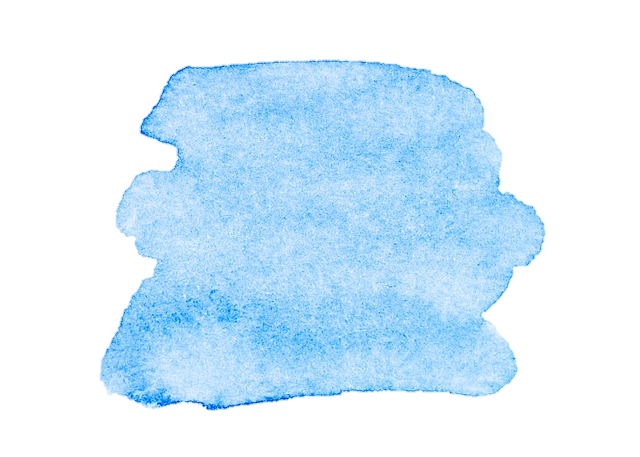 50
Actividades de Pascua
Azul term 2
Azul term 1 week 10
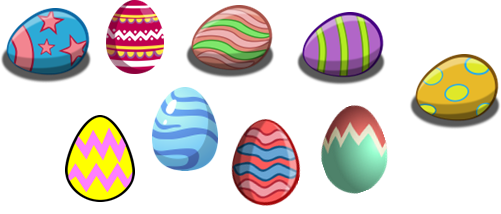 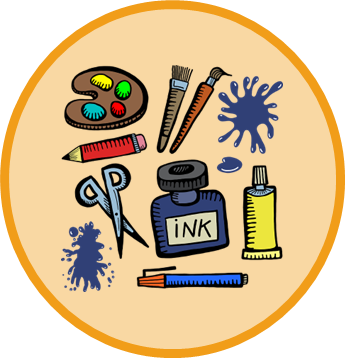 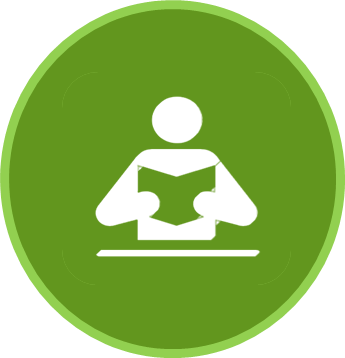 leer
crear
[4] Create your own design of ‘alfombra’.
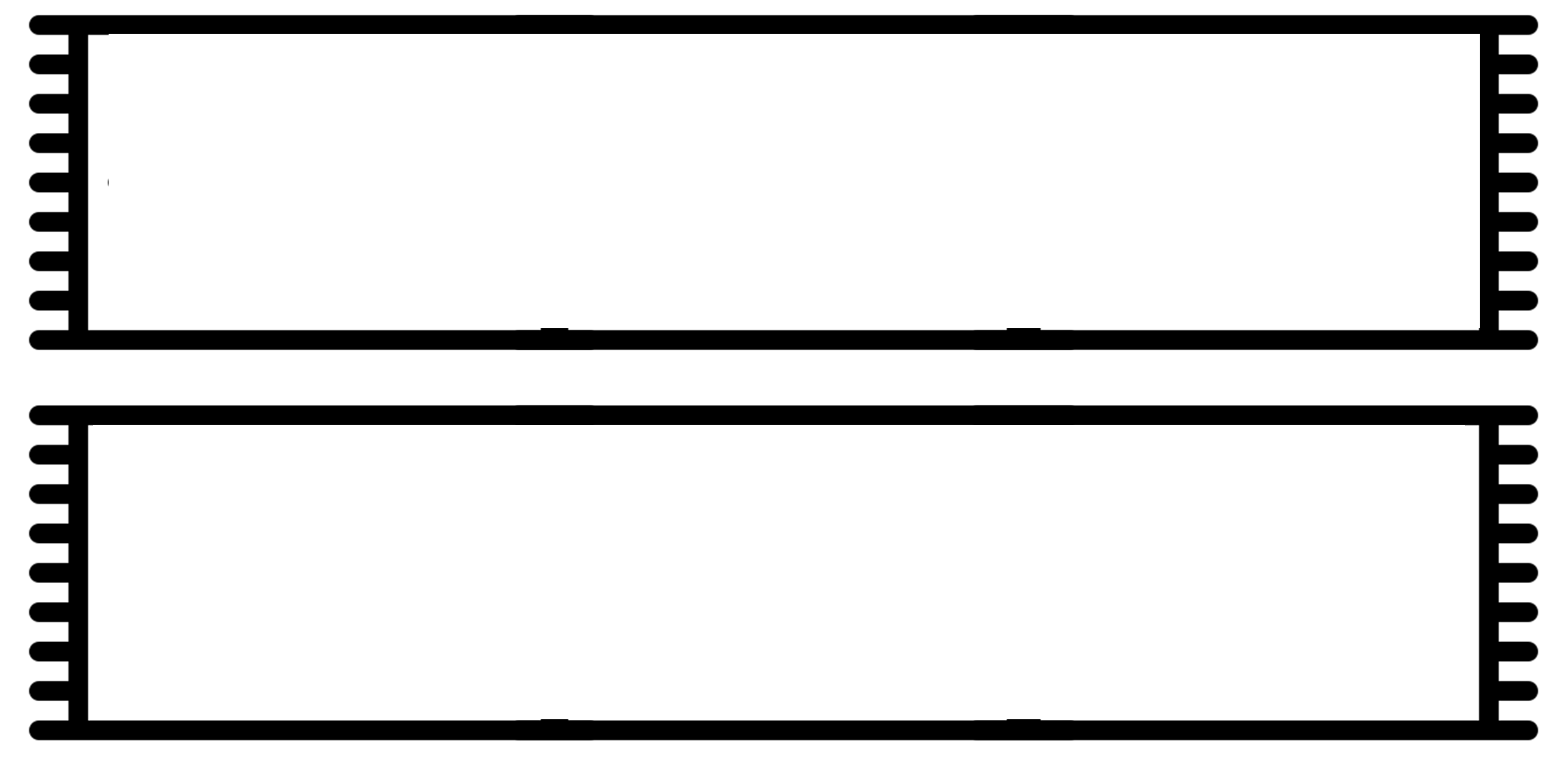 10
[5] Colour each egg to match it to the correct basket. Write the English translations below.
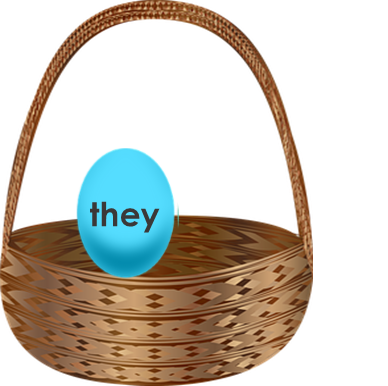 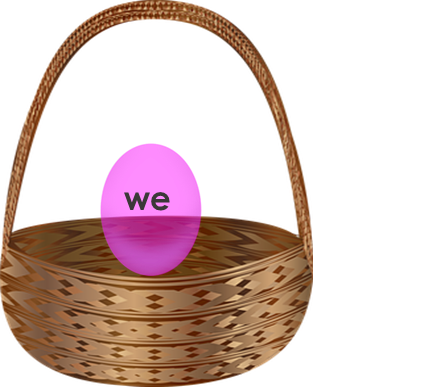 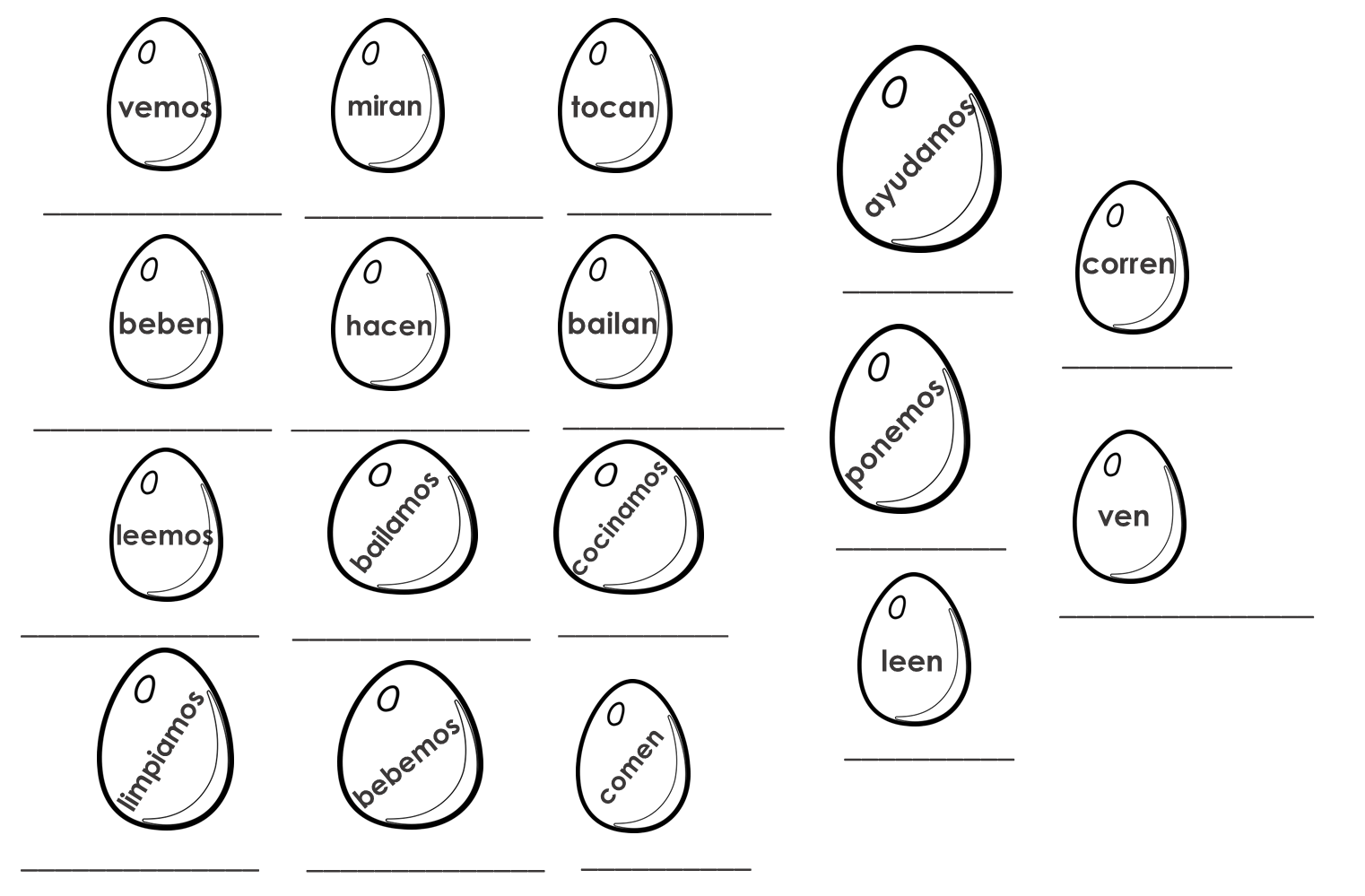 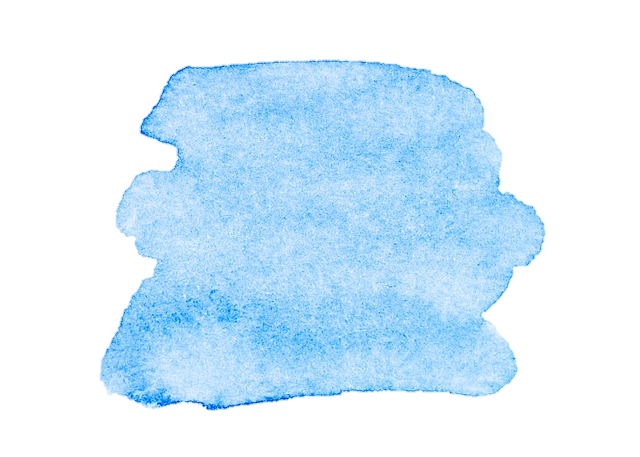 51
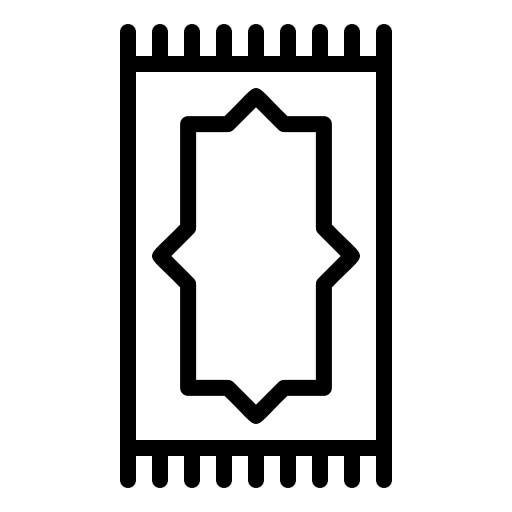 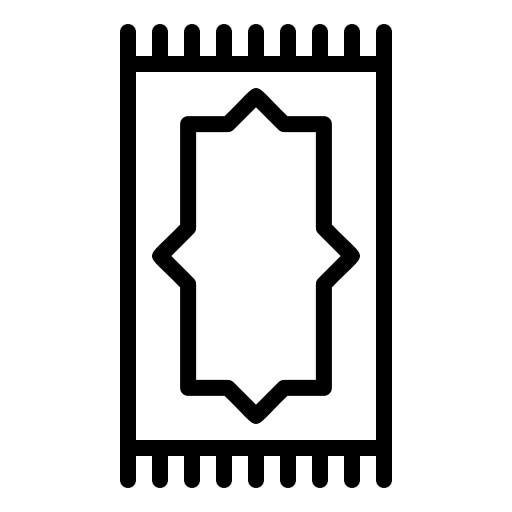 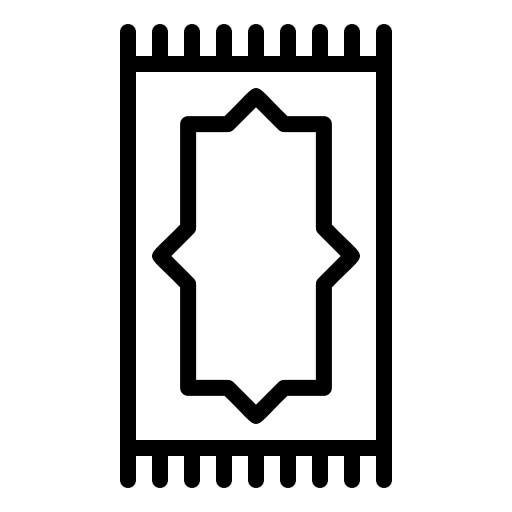 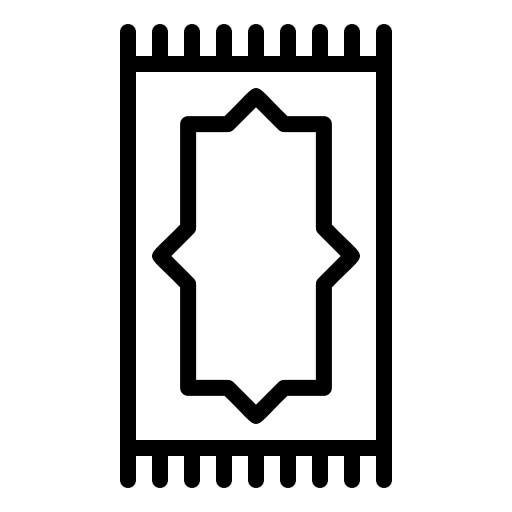 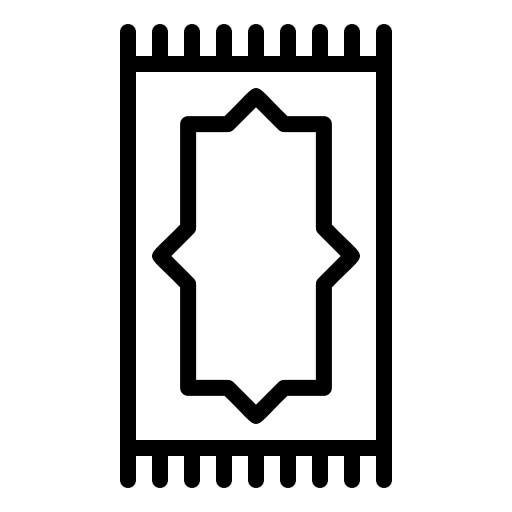 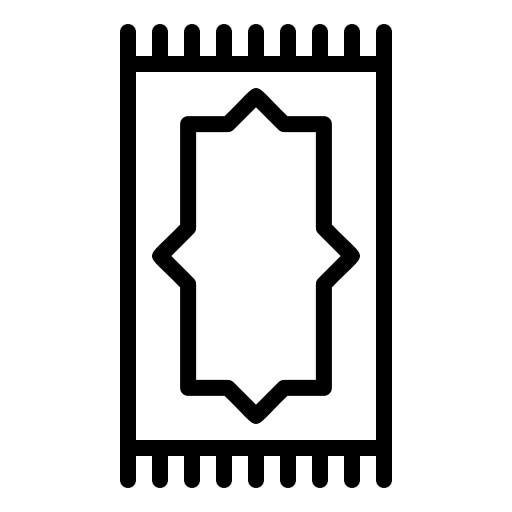 Azul term 1 week 10 - materials
¦
¦
¦
¦
¦
¦
¦
¦
¦
¦
¦
¦
¦
¦
¦
¦
¦
¦
¦
¦
¦
¦
¦
¦
¦
¦
¦
¦
¦
¦
¦
¦
¦
¦
¦
Azul term 2
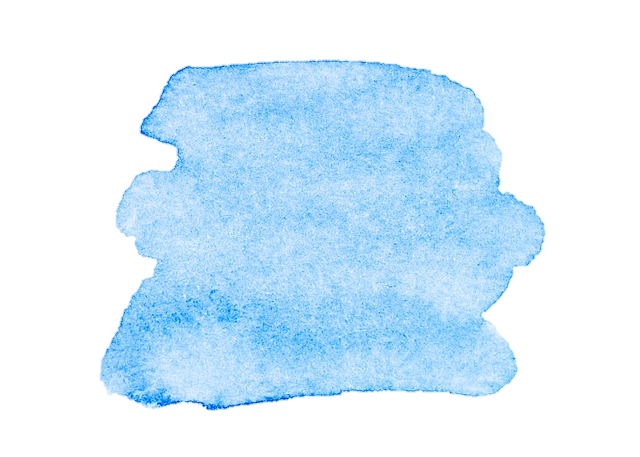 52